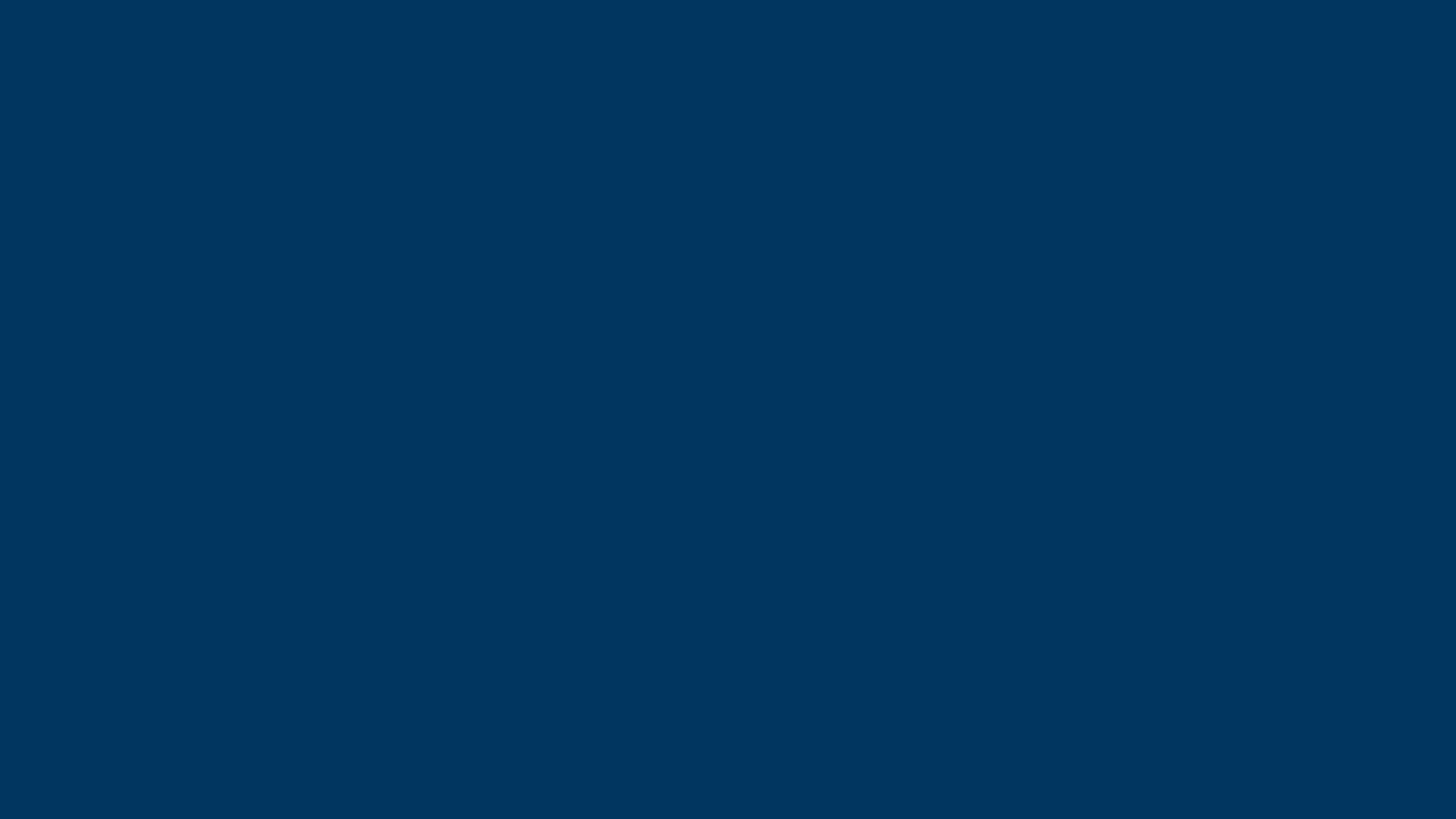 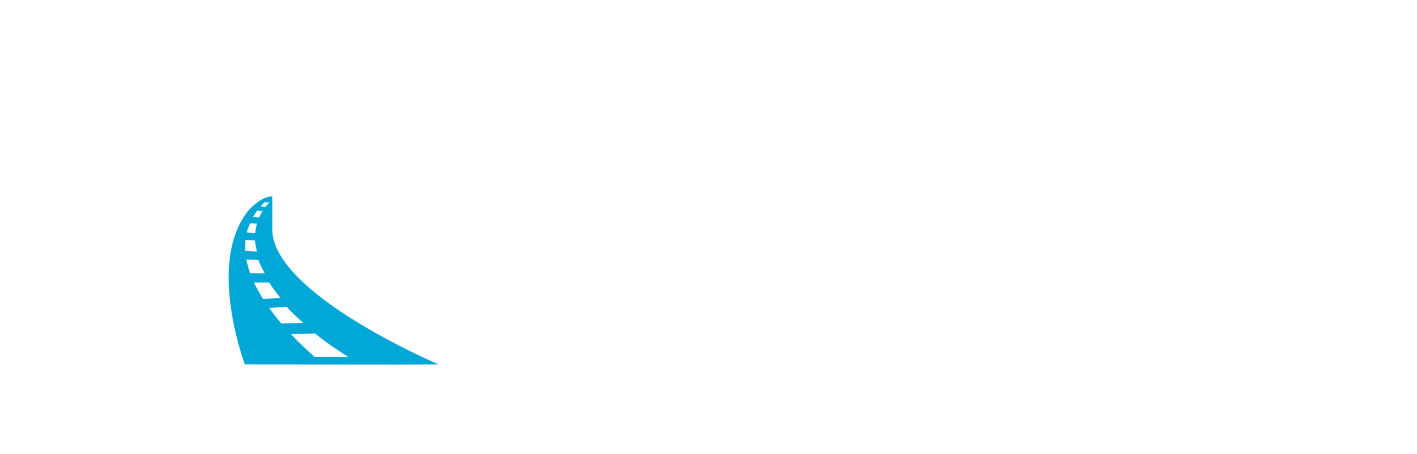 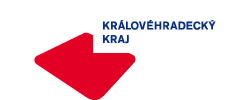 REALIZACE   DOPRAVNÍCH  STAVEB
 V   ROCE  2018
Napis
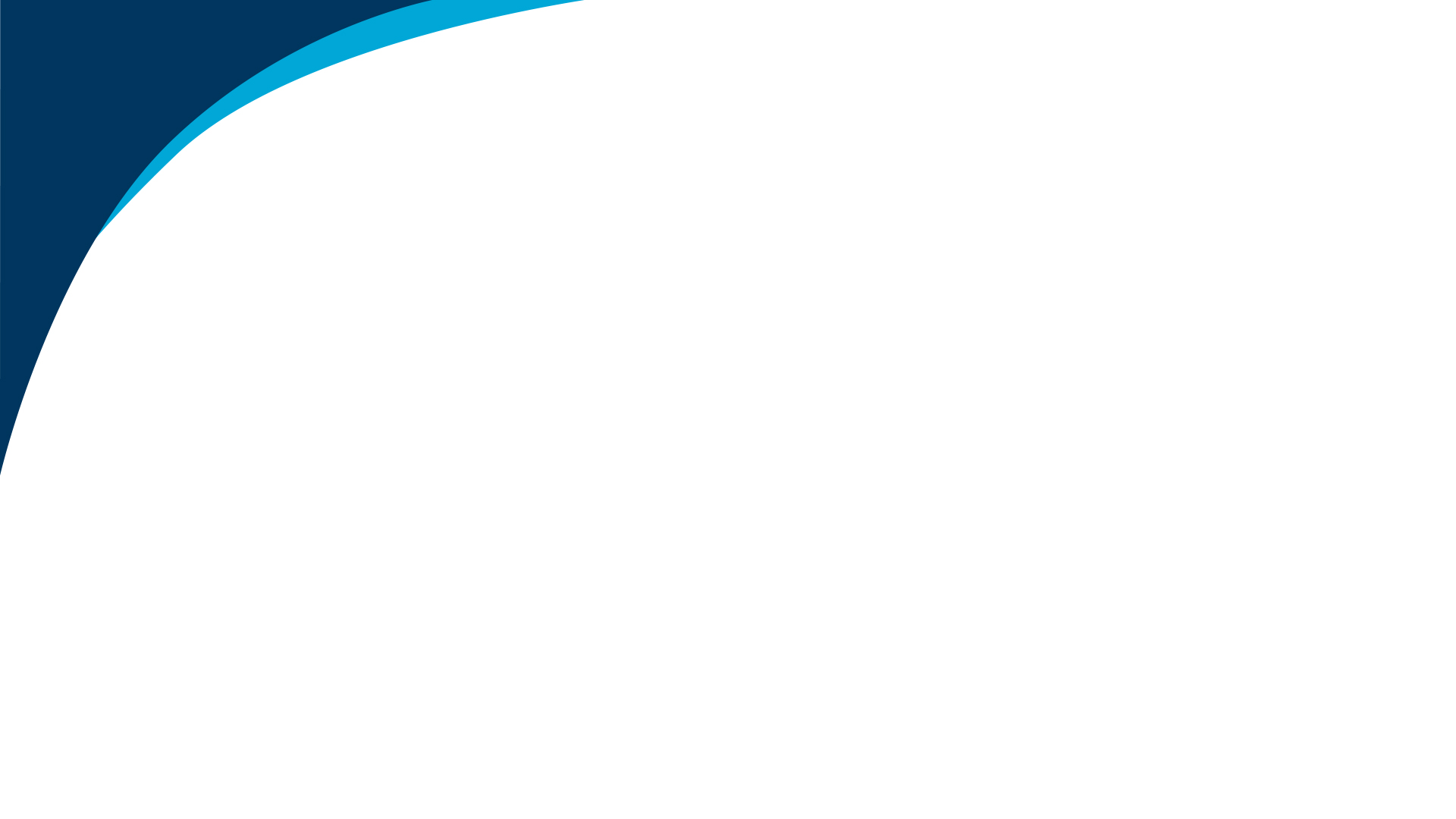 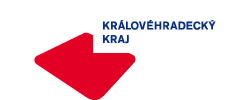 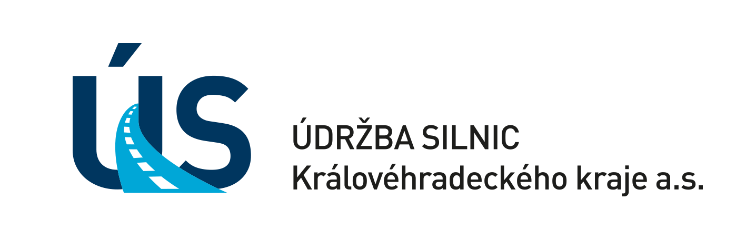 Realizováno 42 rekonstrukcí a 20 souvislých oprav
Celkem opraveno 93,5 km a 15 mostů
 Celkem prostavěno 1,17 mld. Kč 
 Průměrná cena rekonstruovaných staveb:
11,4 mil. Kč vč. DPH / 1 km silnice bez mostů
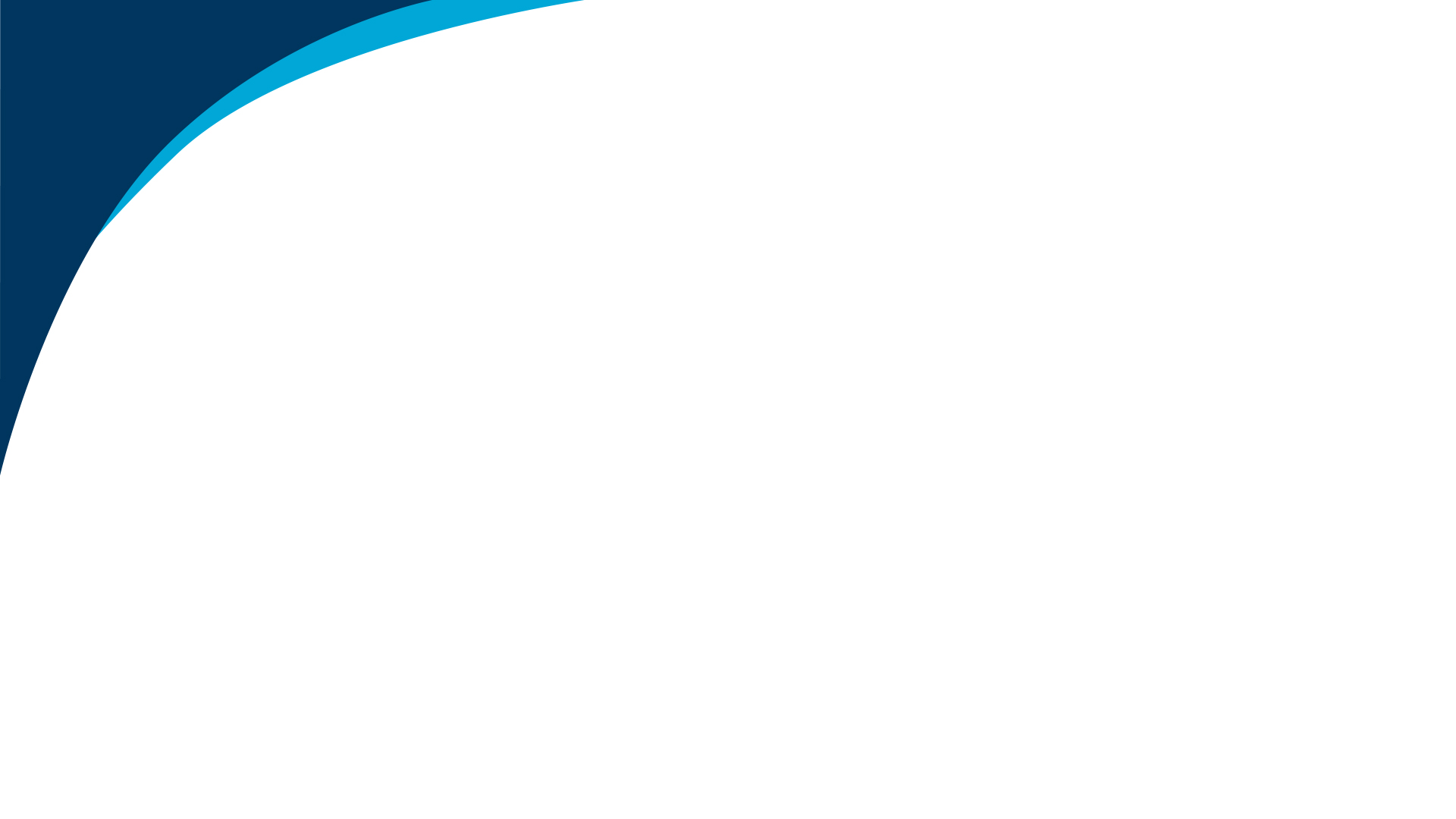 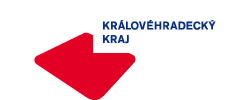 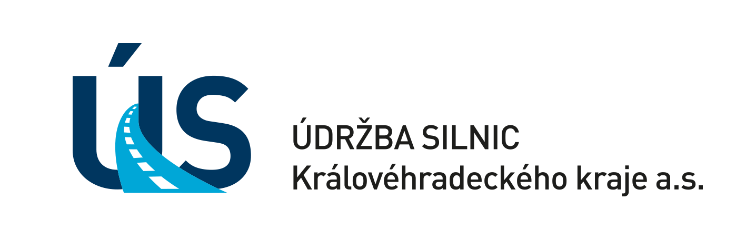 ÚDRŽBA SILNIC Královéhradeckého kraje a.s. – příprava a realizace staveb: 
 76,923 km komunikací  +  15 mostů
ÚDRŽBA SILNIC Královéhradeckého kraje a.s. – výrobní útvar  
14,144  km tenkovrstvých oprav, souvislých krytů a souběhů s vodárenskou stavbou
  Centrum investic, rozvoje a inovací (CIRI - PZ)
2,5 km
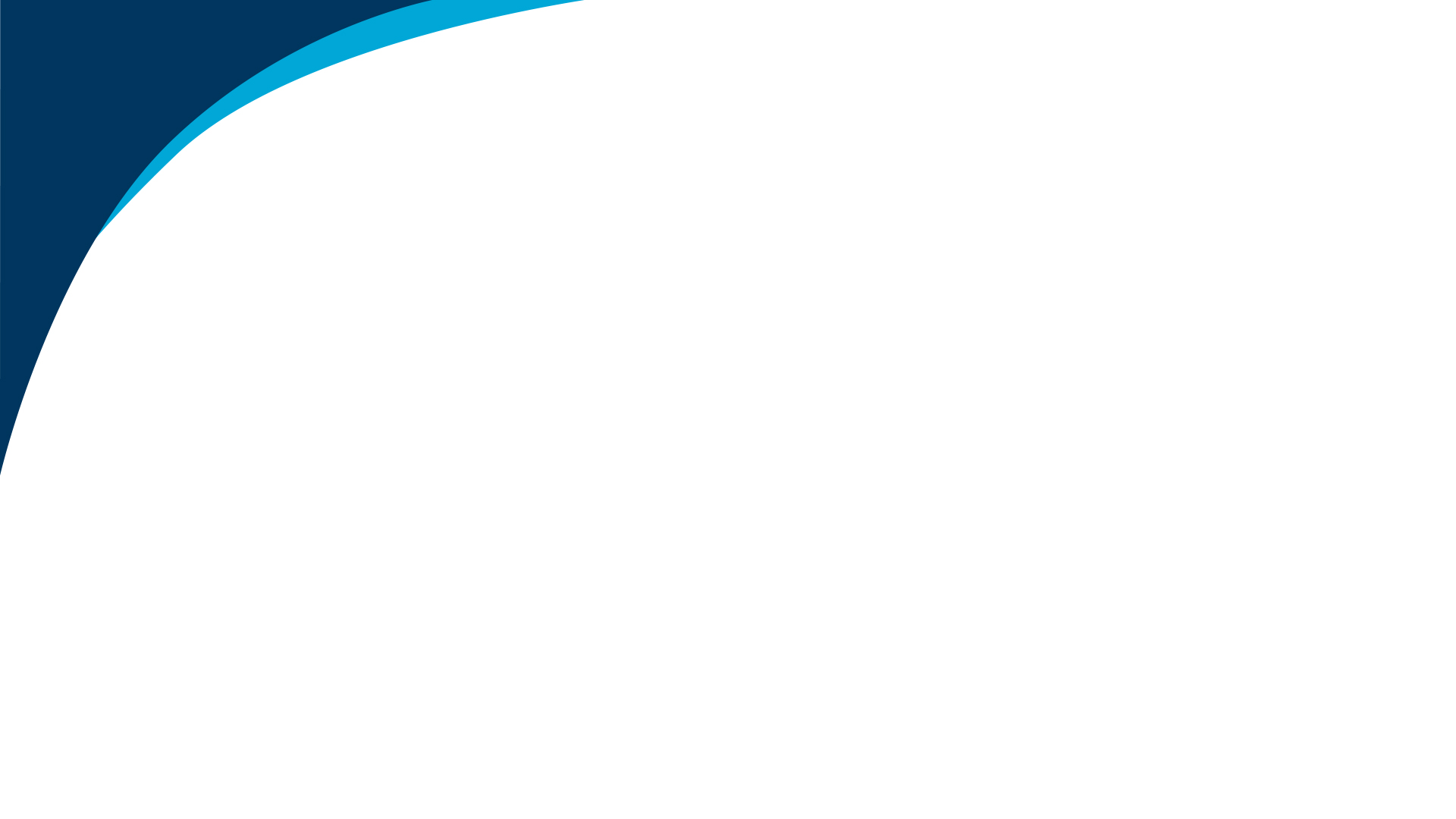 Dopravní stavby 2018 (2019-20) rekapitulace
* Průměrná úspora staveb oproti předpokládané hodnotě cca 8,1%.
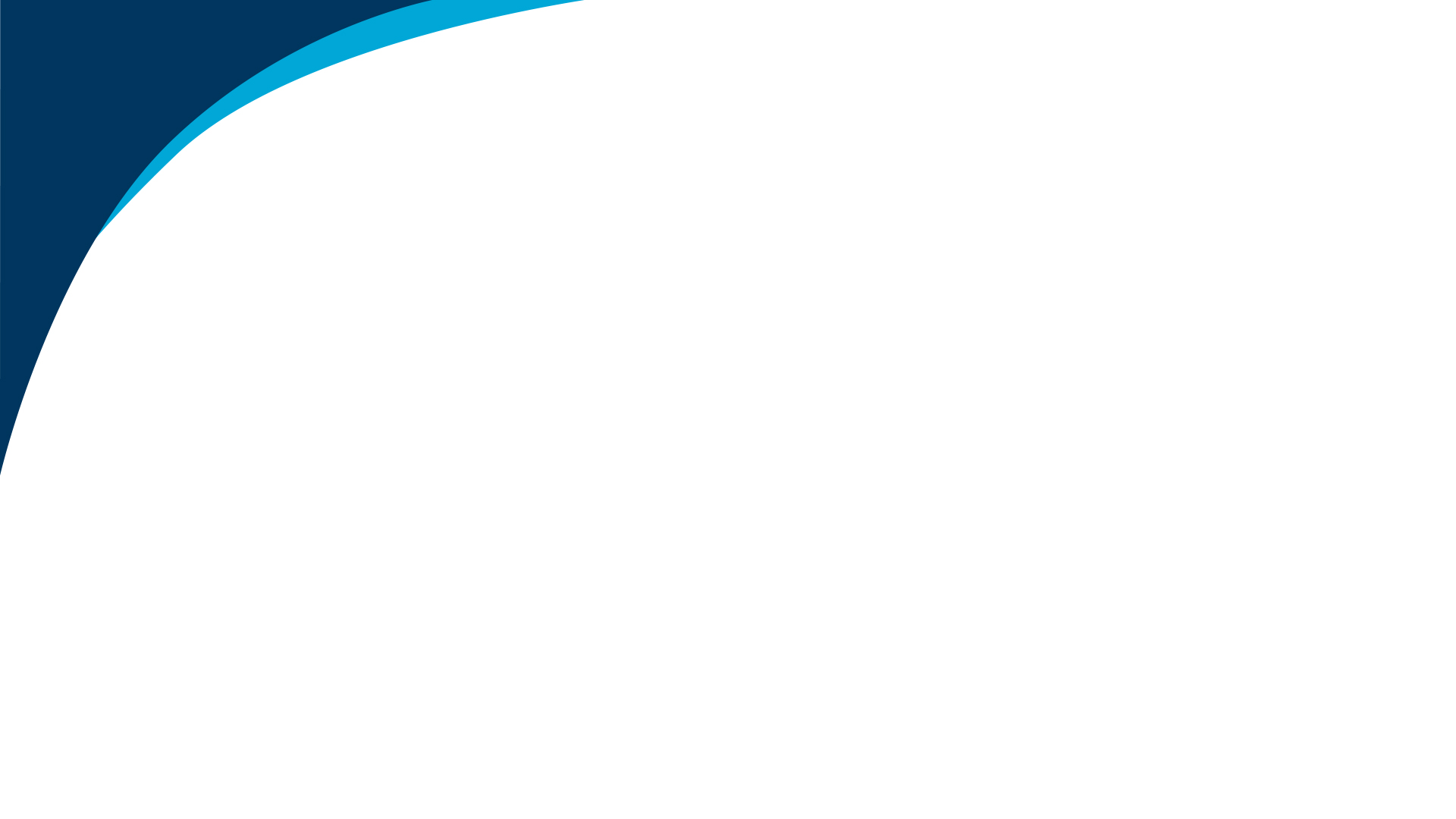 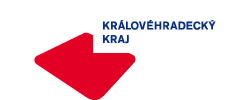 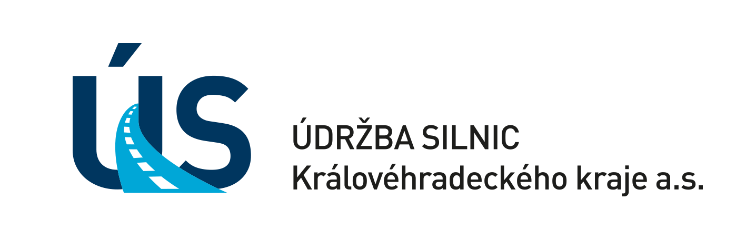 Pro porovnání je níže uveden graf objemů finančních prostředků vložených 	do dopravních staveb Královéhradeckého kraje od roku 2009.
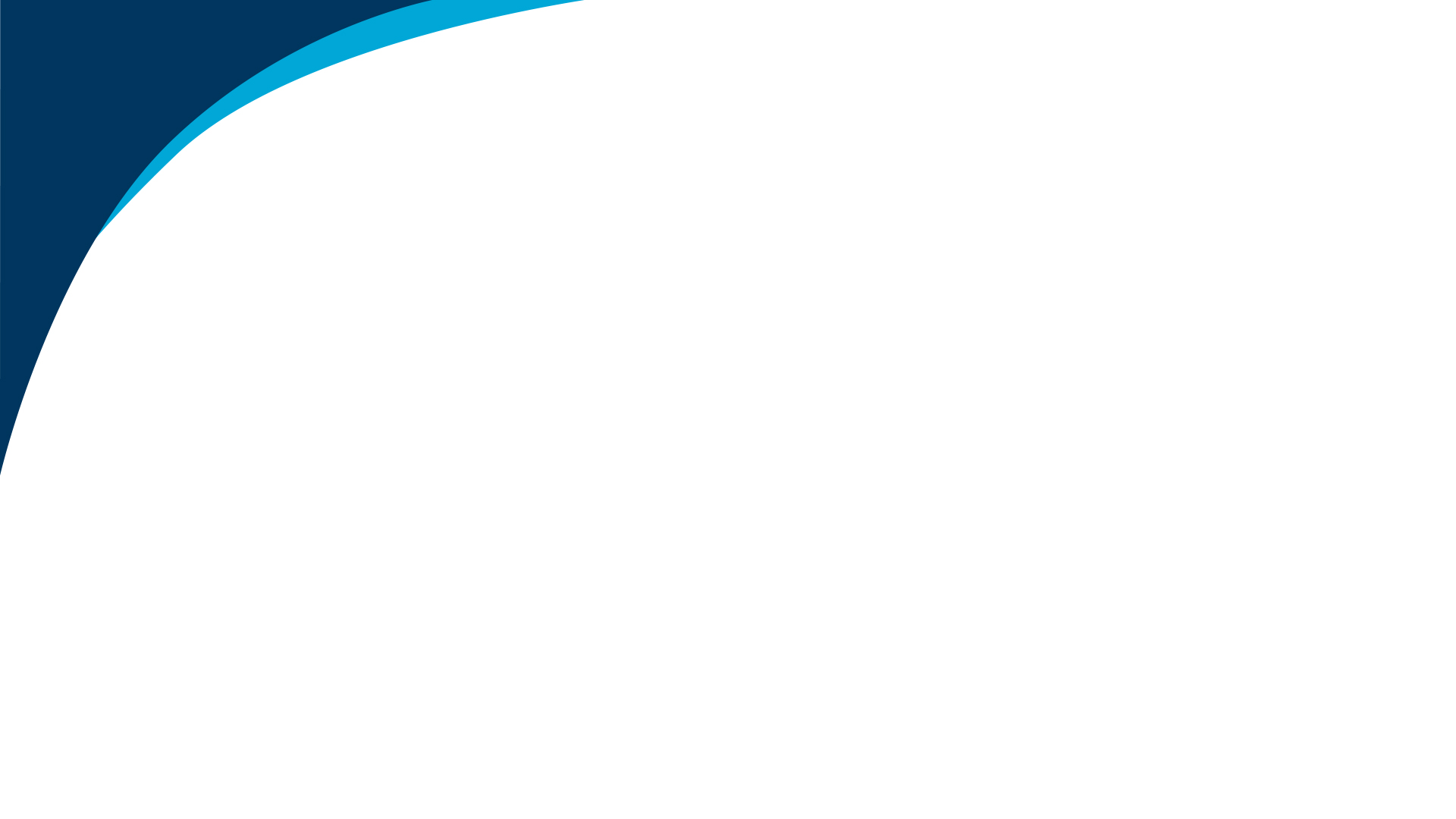 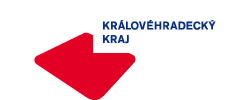 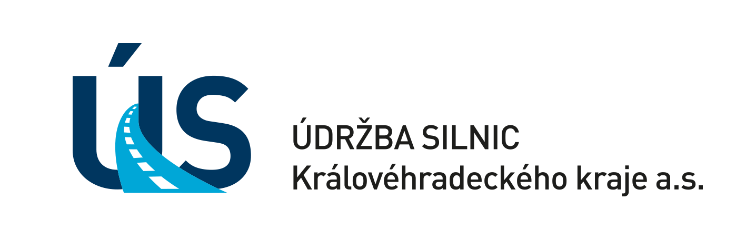 Dopravní stavby 2018 (2019-20)Financování: Integrovaný regionální operační program
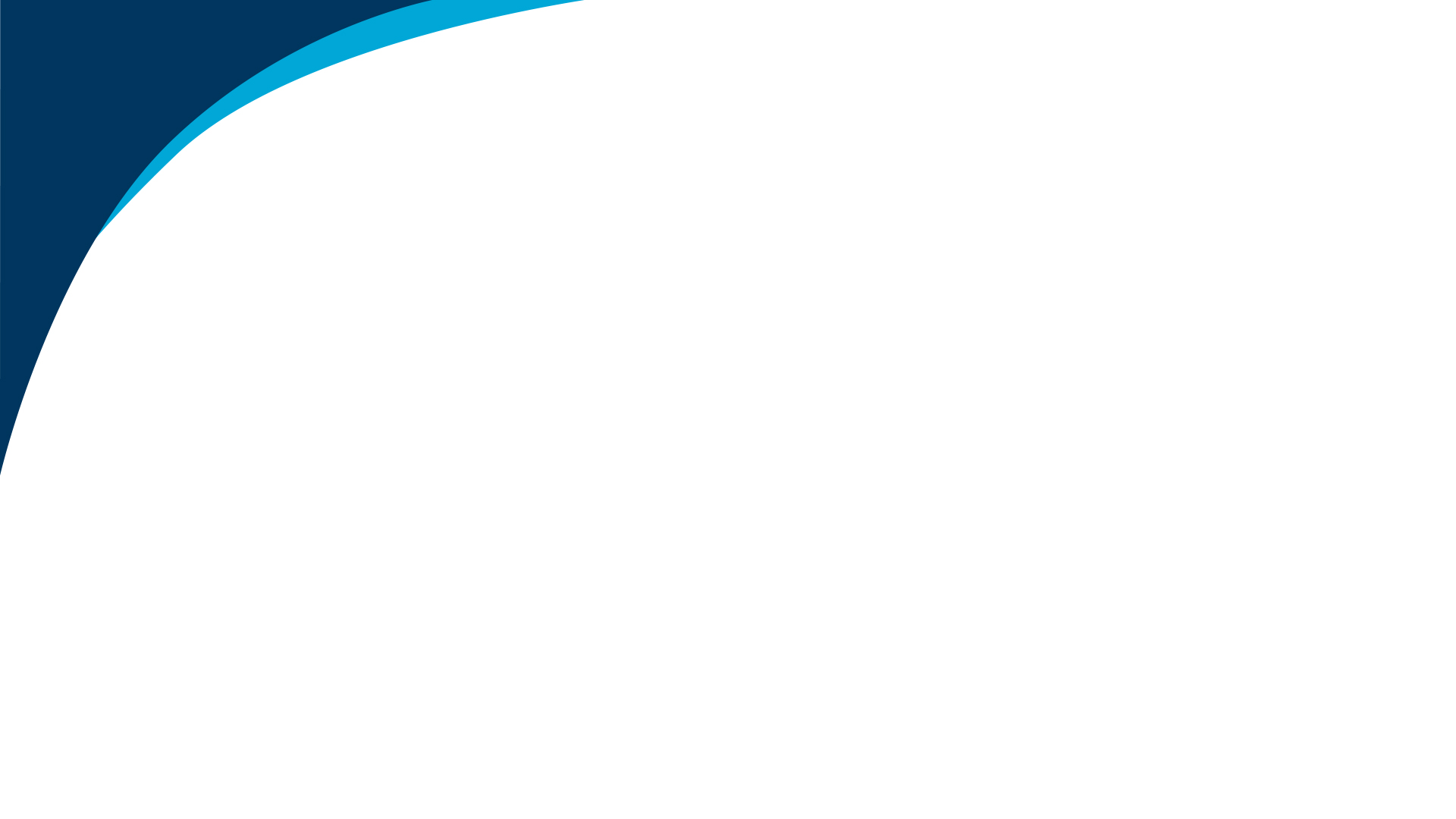 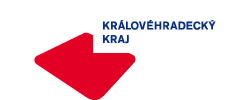 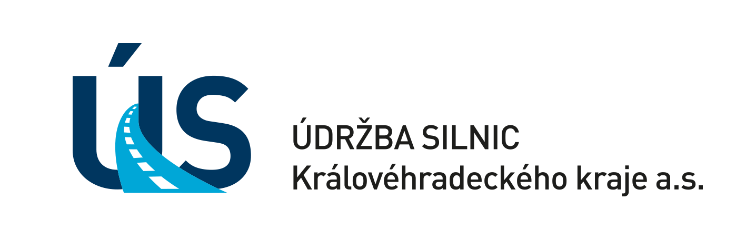 Dopravní stavby 2018 (2019-20)Financování: Státní fond dopravní infrastruktury
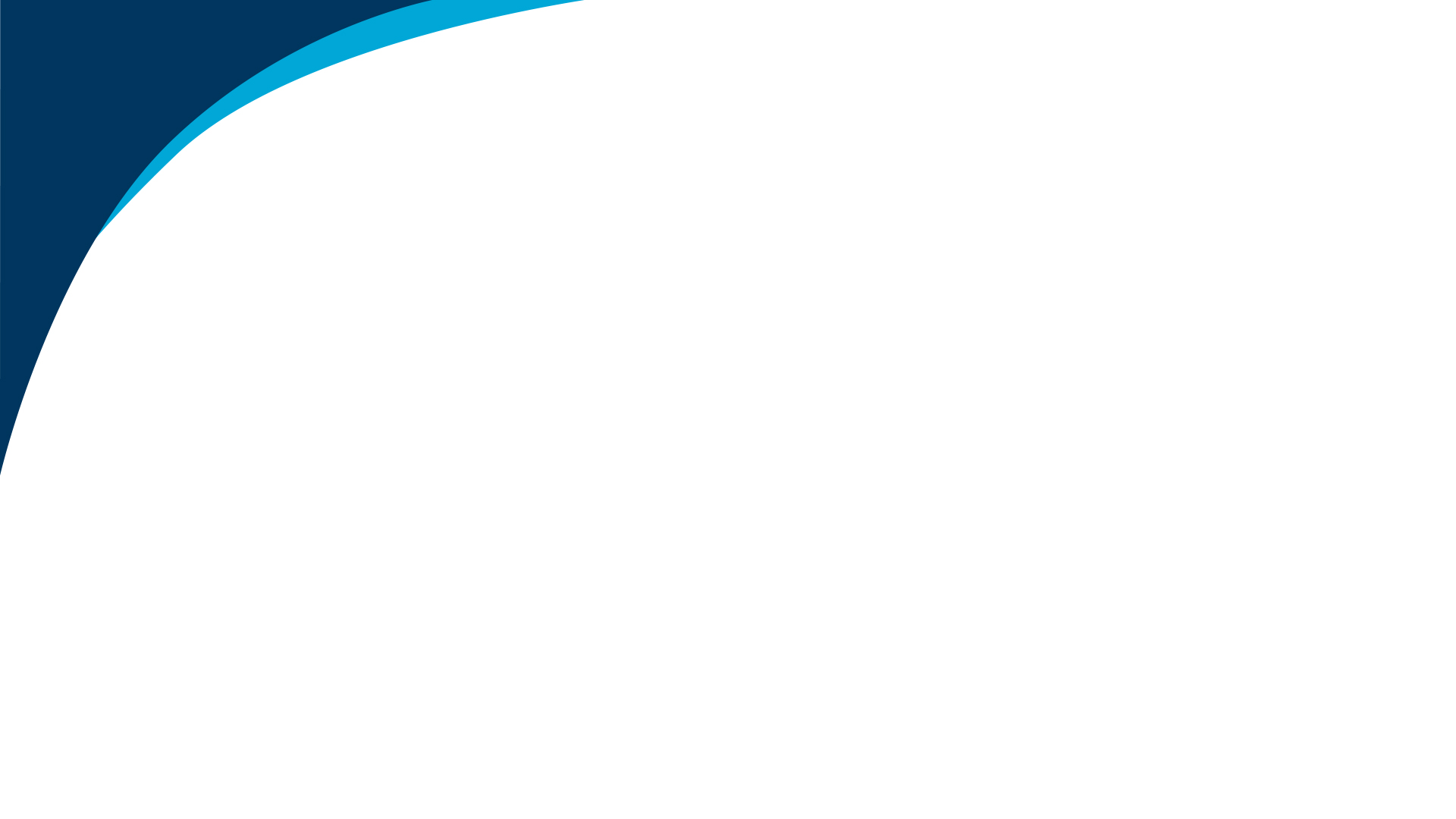 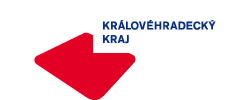 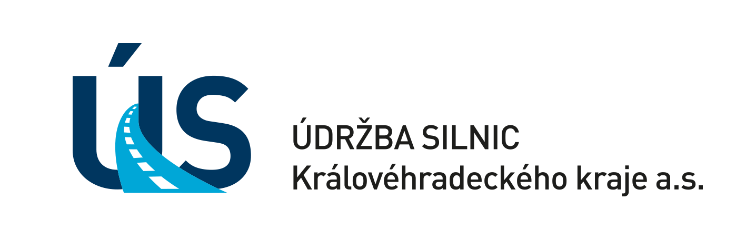 Dopravní stavby 2018Financování : Fond rozvoje a reprodukce Královéhradeckého kraje
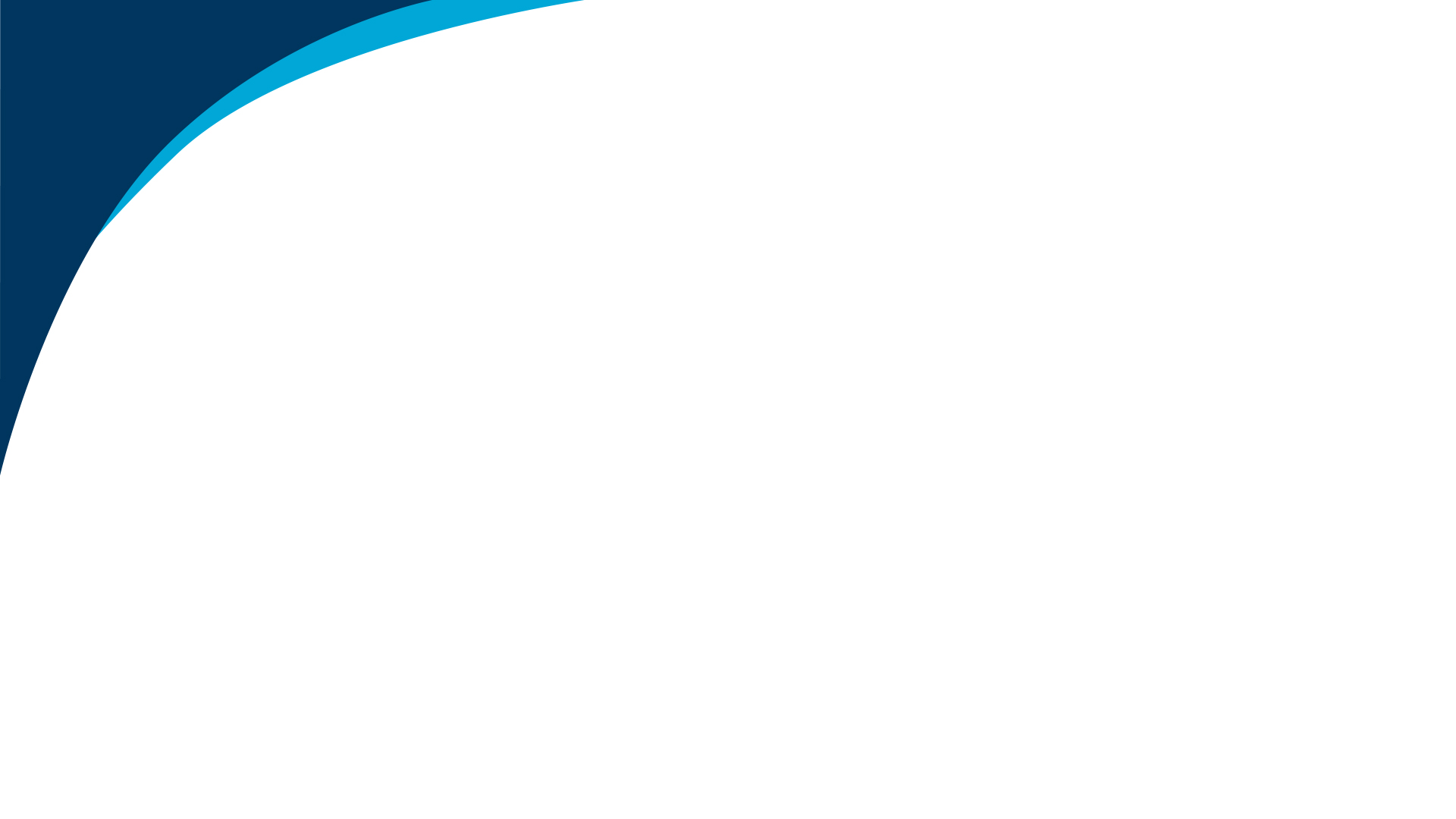 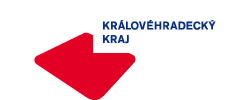 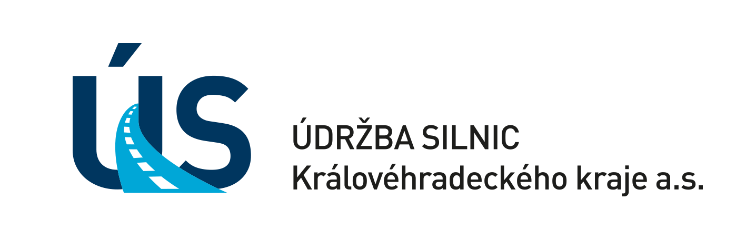 Dopravní stavby 2018Financování : Interreg V-A Česká republika – Polská republika
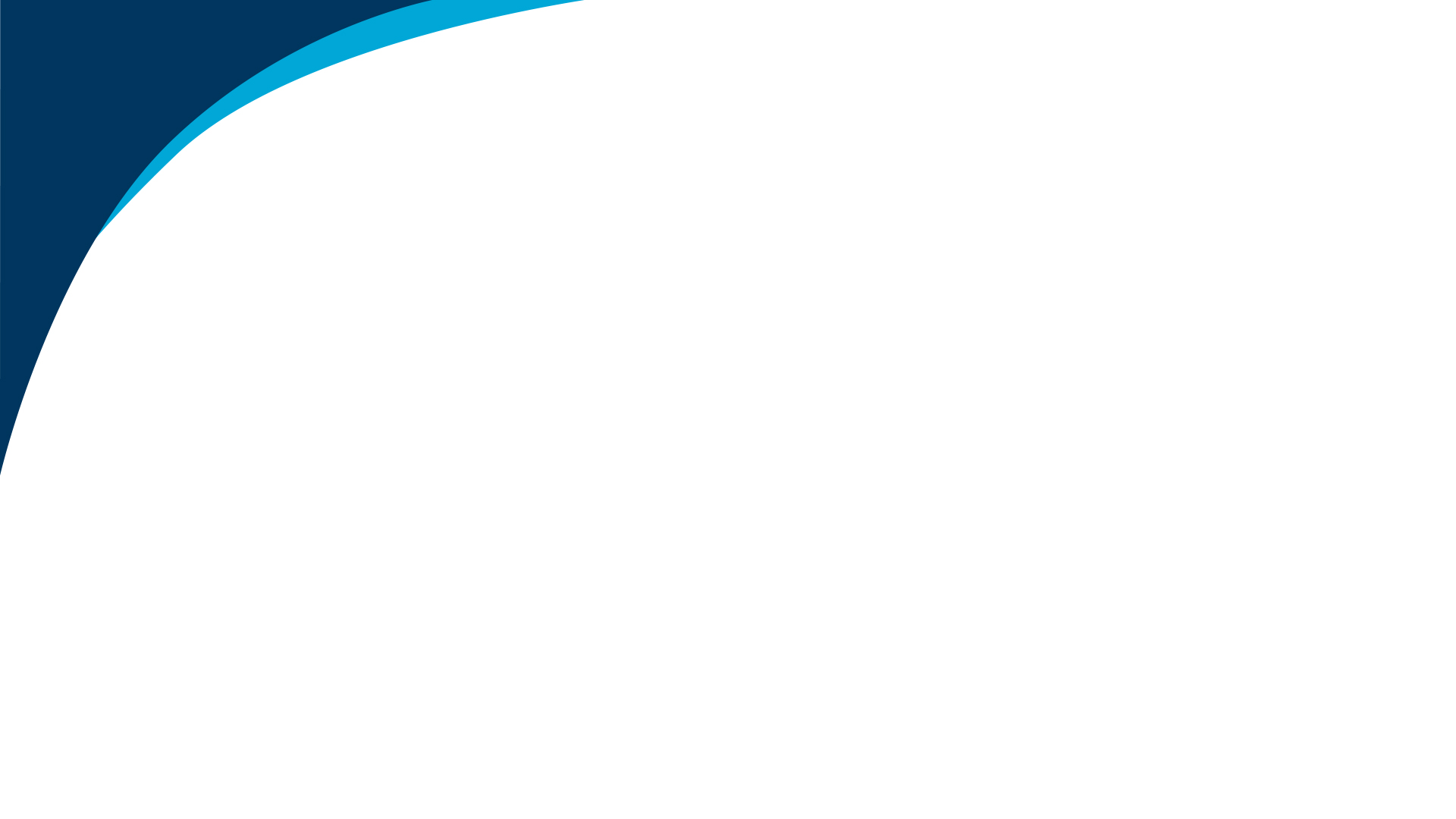 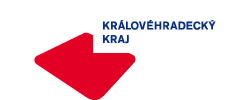 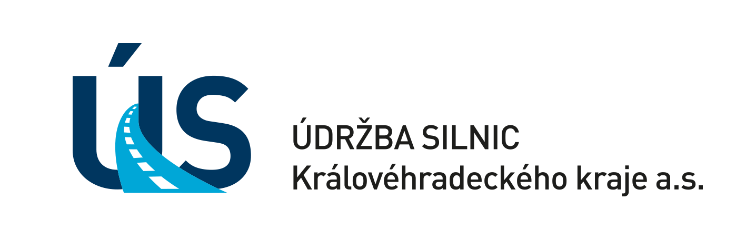 Dopravní stavby 2018Financování : Operační program životního prostředí
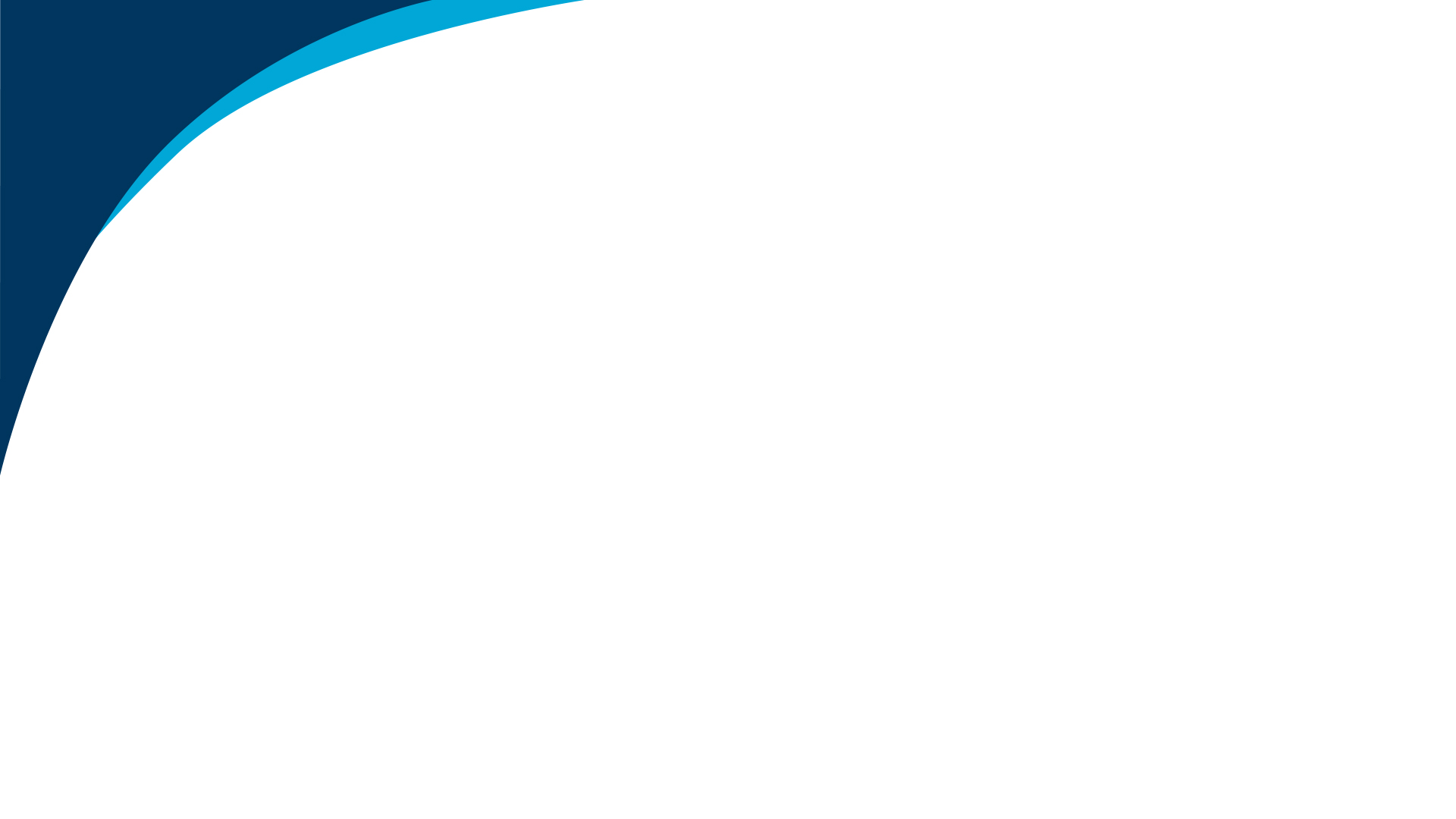 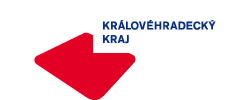 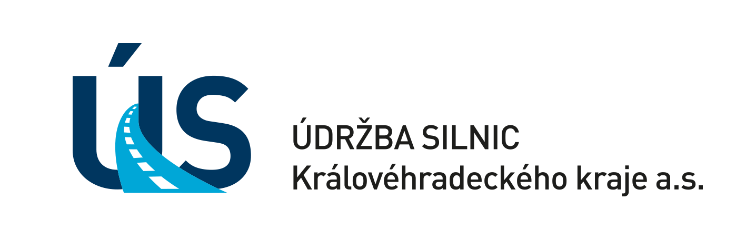 Dopravní stavby 2018Financování : CIRI Průmyslová zóna
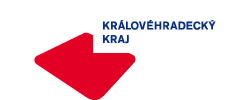 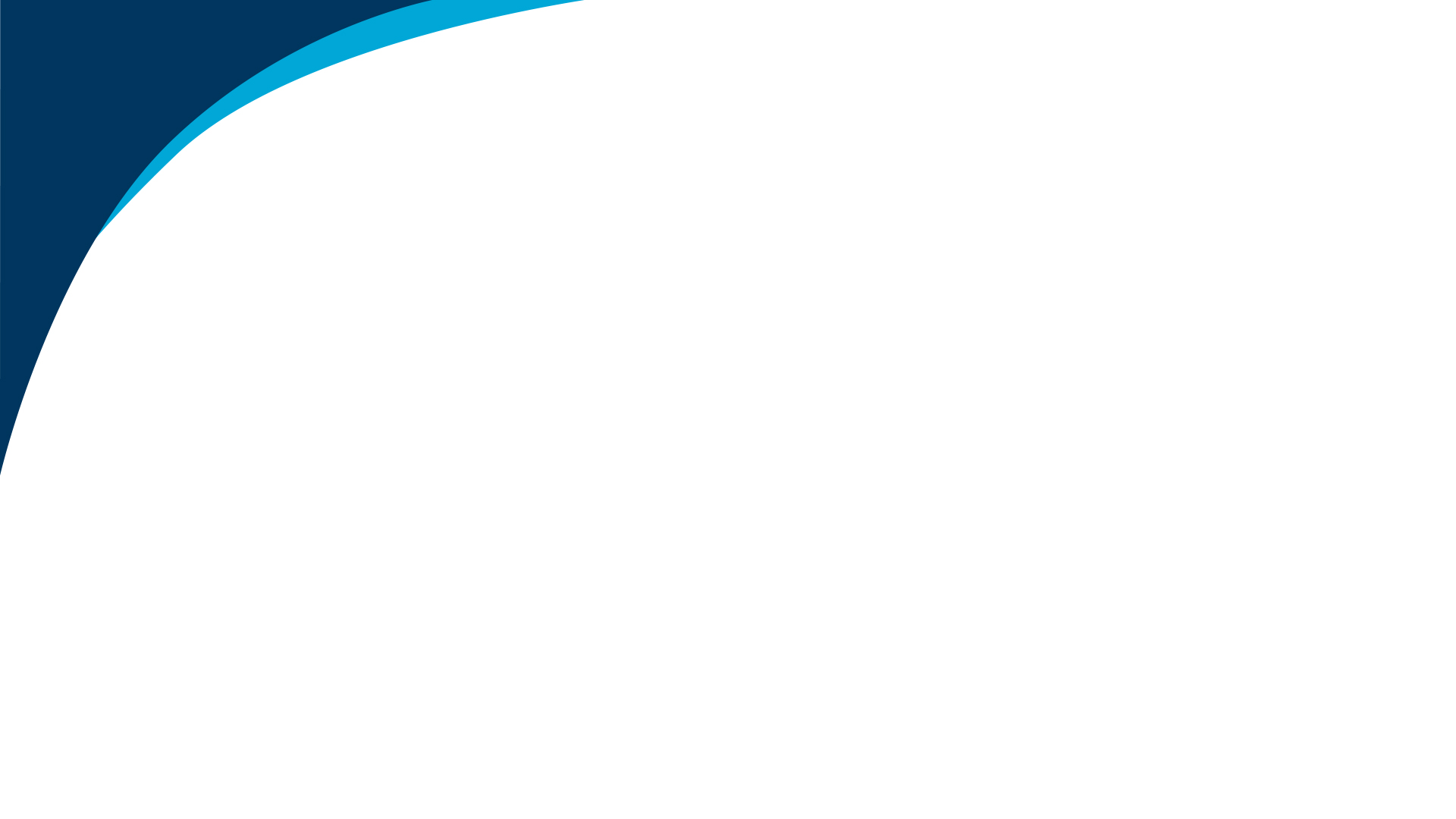 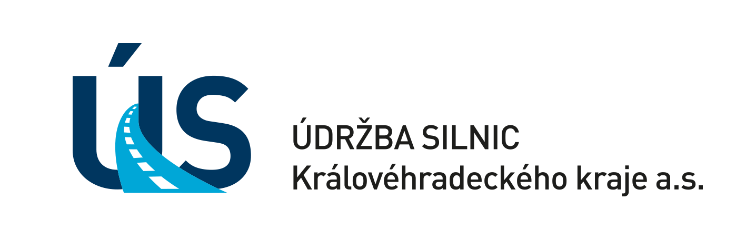 Přehled provozních akcí ÚDRŽBY SILNIC Královéhradeckého kraje a.s. za rok 2018
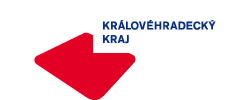 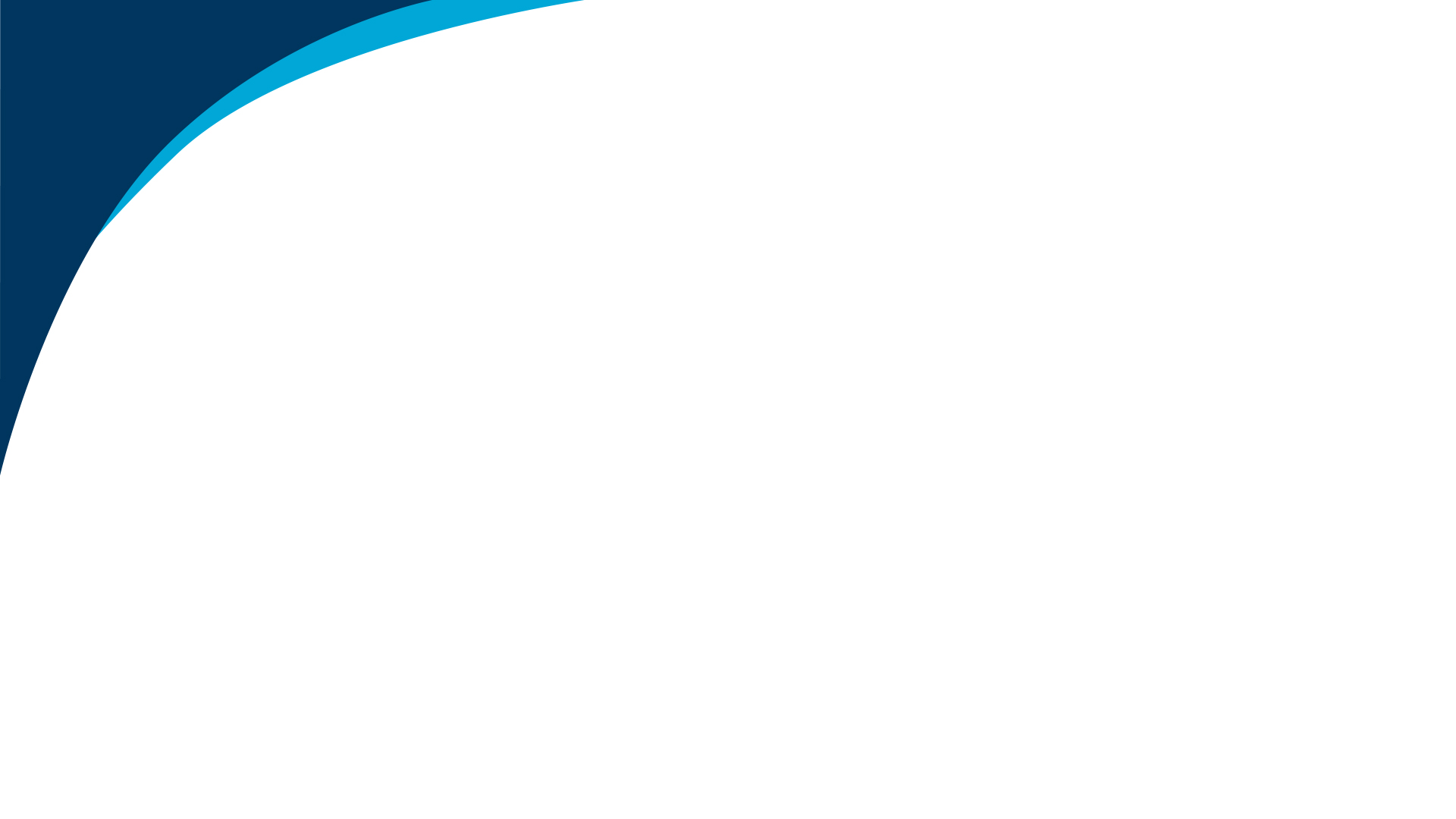 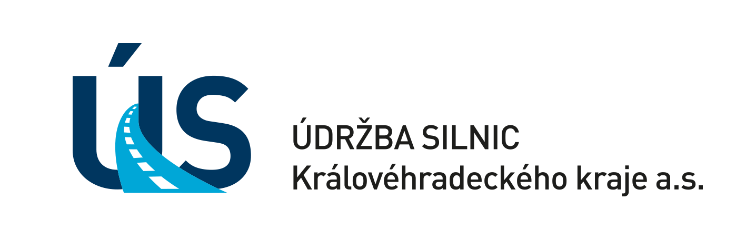 Do roku 2019 
přechází z letošní sezóny  následující stavby:
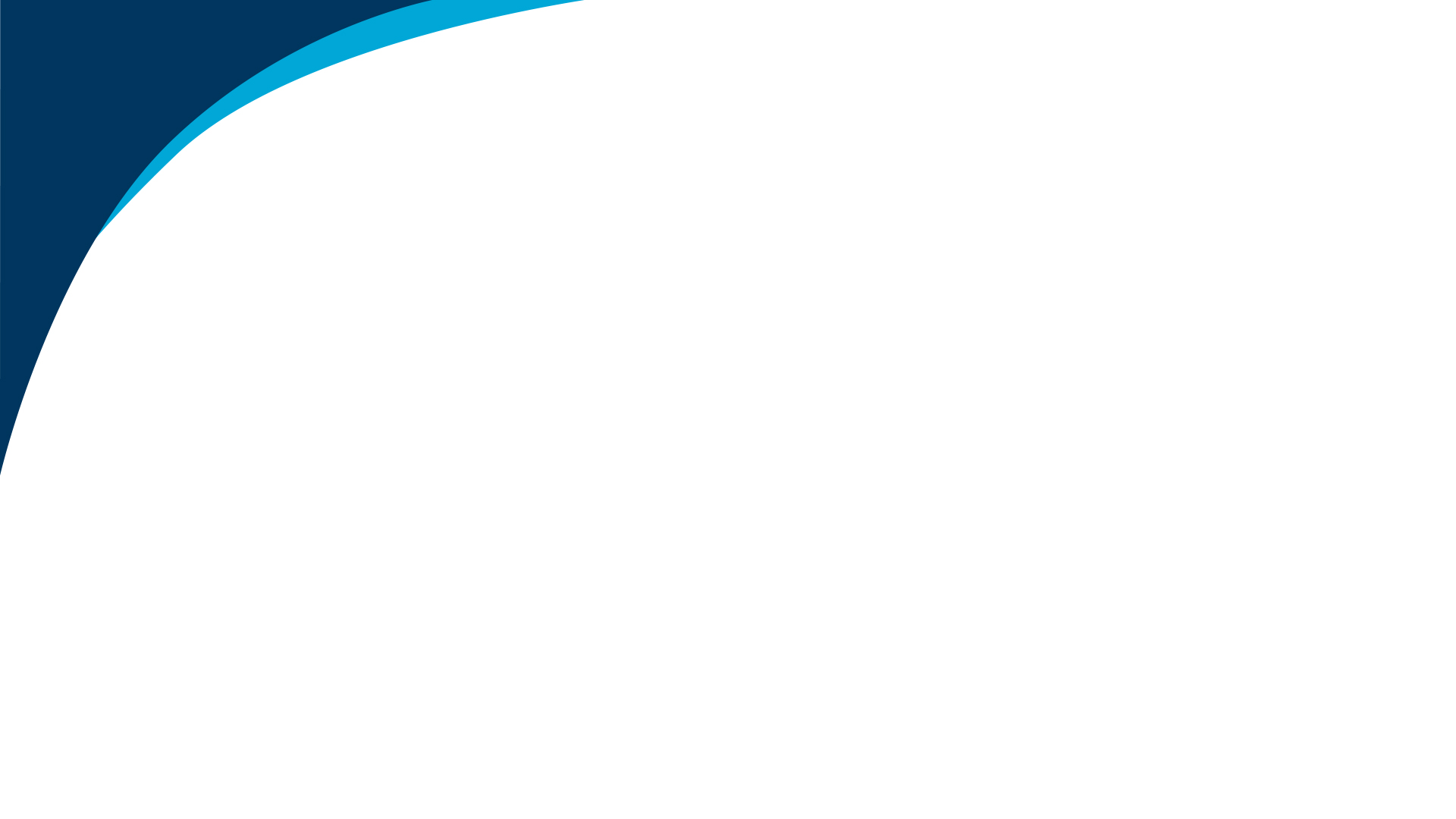 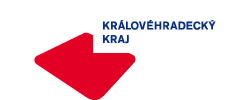 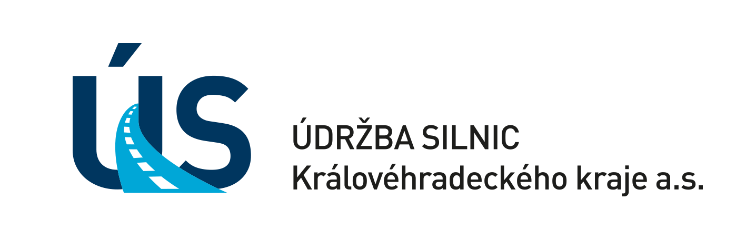 Prezentace staveb realizovaných 
v roce 2018
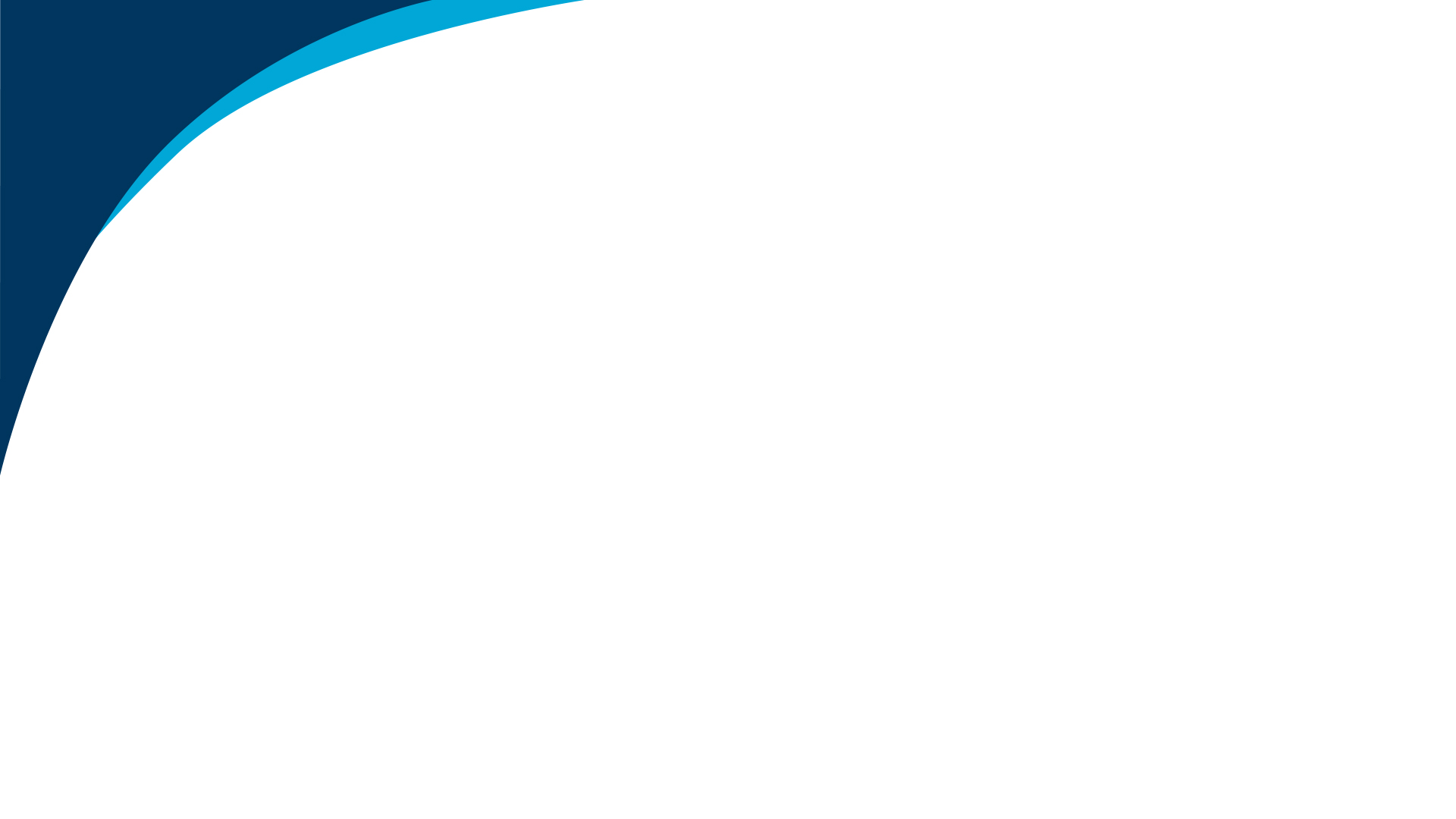 Most ev. č. 3082 – 1 Svinary
Financování: Fond rozvoje a reprodukce Královéhradeckého kraje
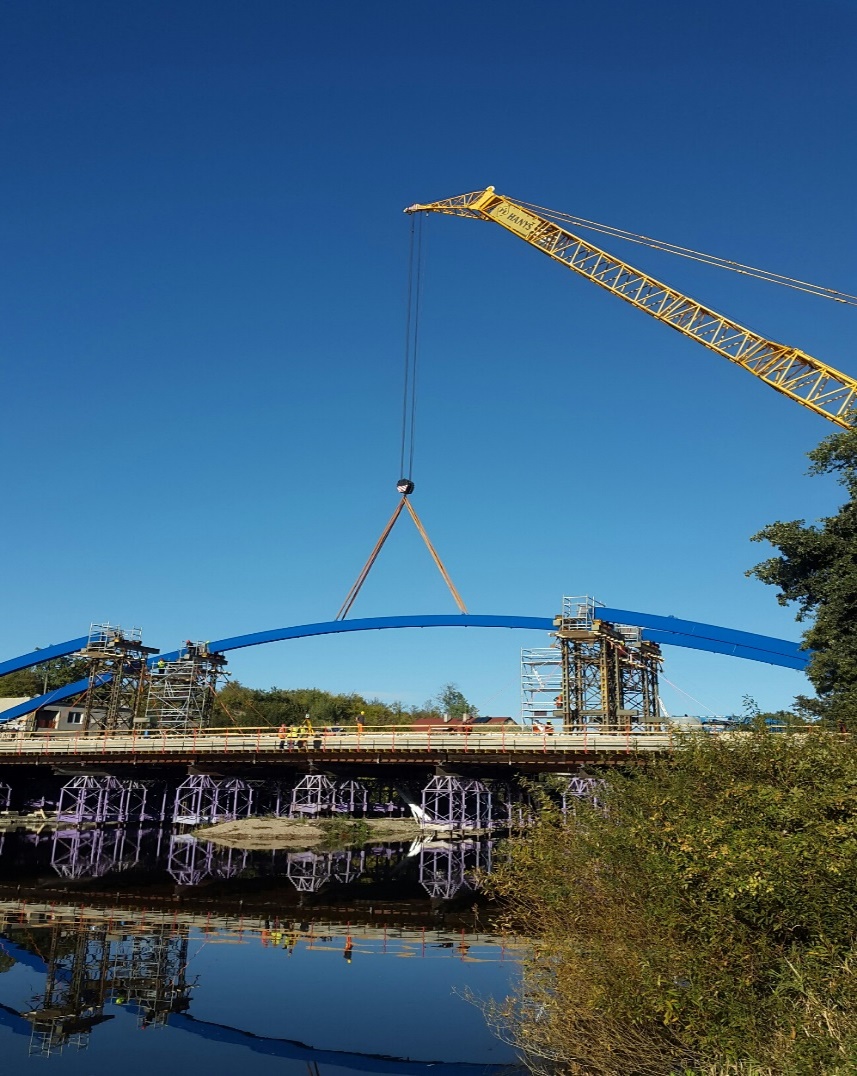 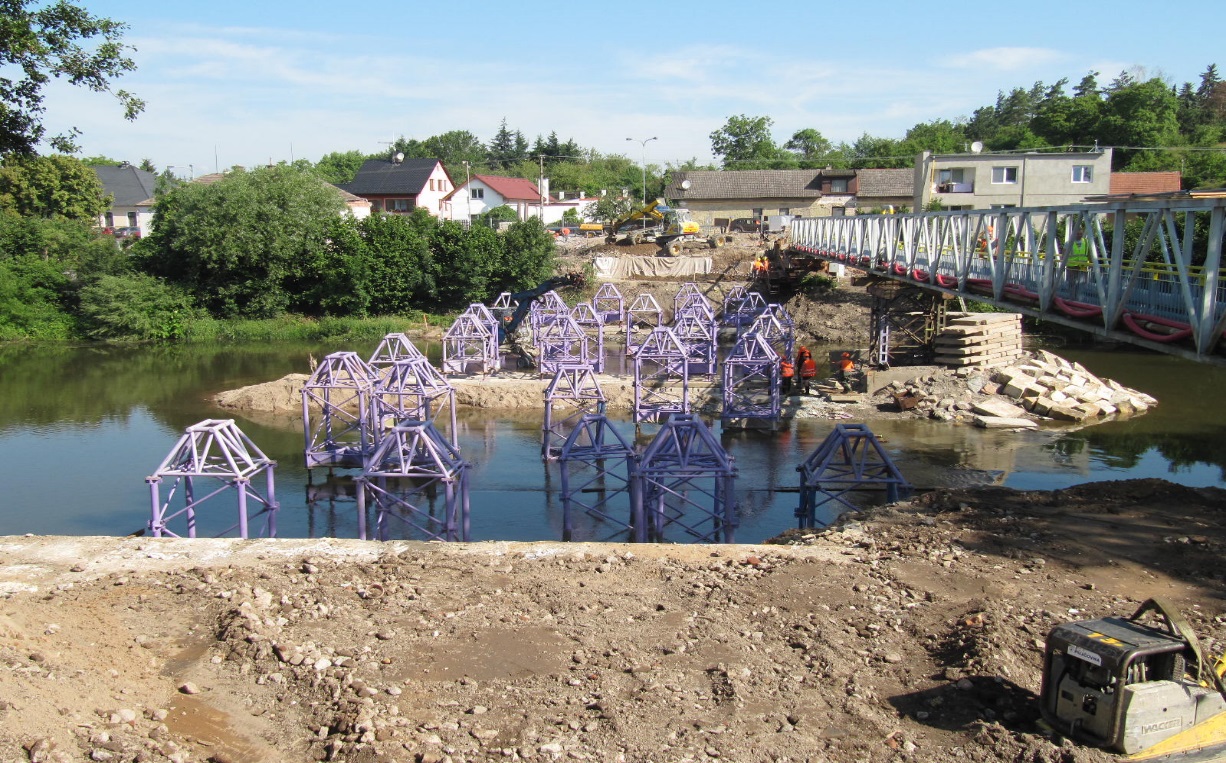 Finanční náklady:	78 561 096,39 Kč
Technický dozor:	Martin Dvořáček
Zhotovitel:	Společnost „Most Svinary“
                                (Chládek a Tintěra, Pardubice a.s.+ FIRESTA – Fišer,  			                     rekonstrukce, stavby a.s.)
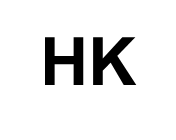 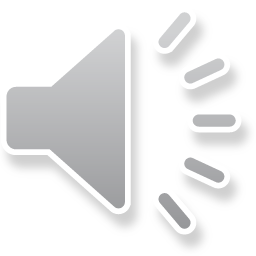 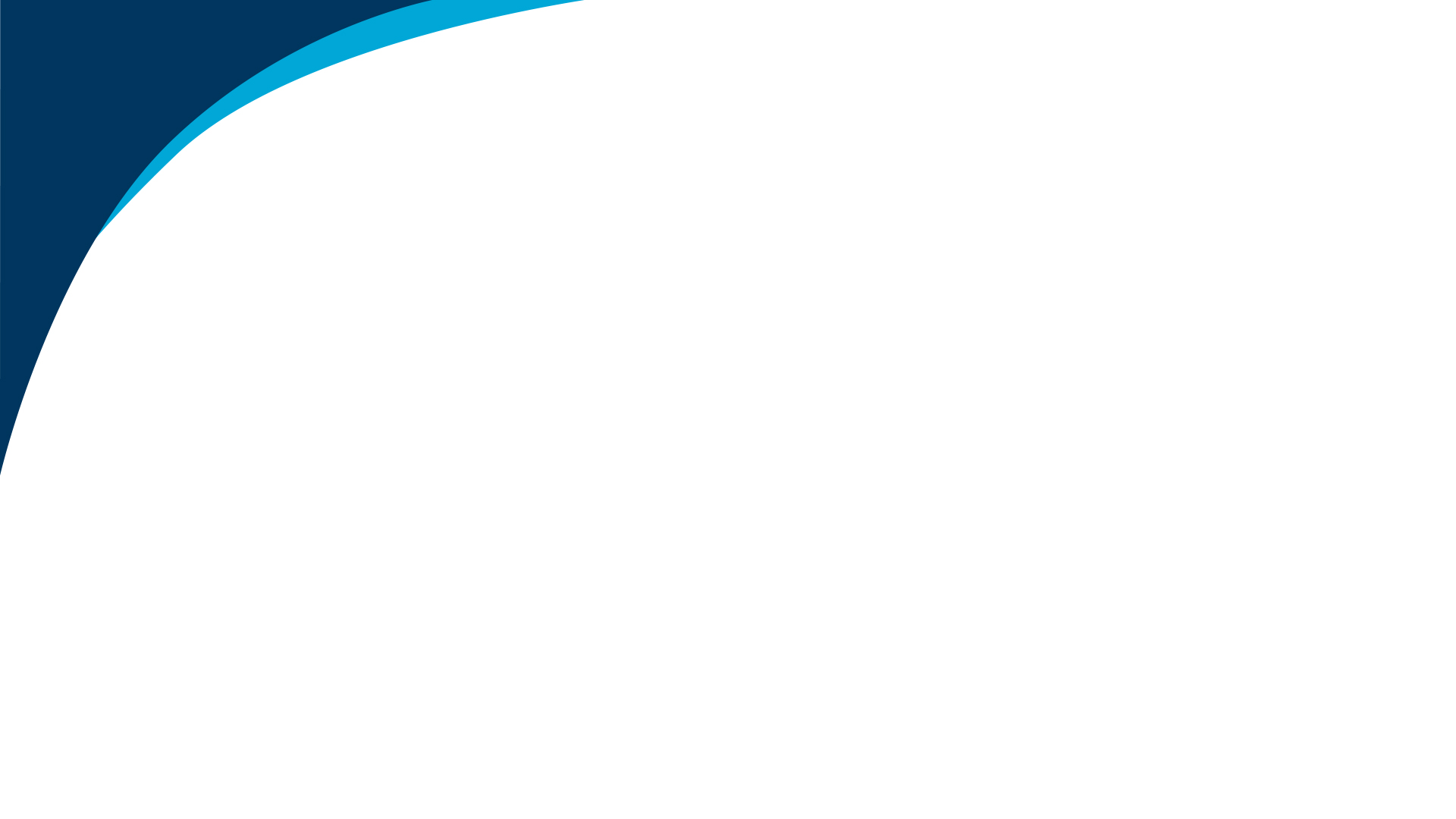 II/298 hranice Královéhradeckého kraje – křiž. se sil. I/11, km 0,000 -3,680
Financování: Integrovaný regionální operační program
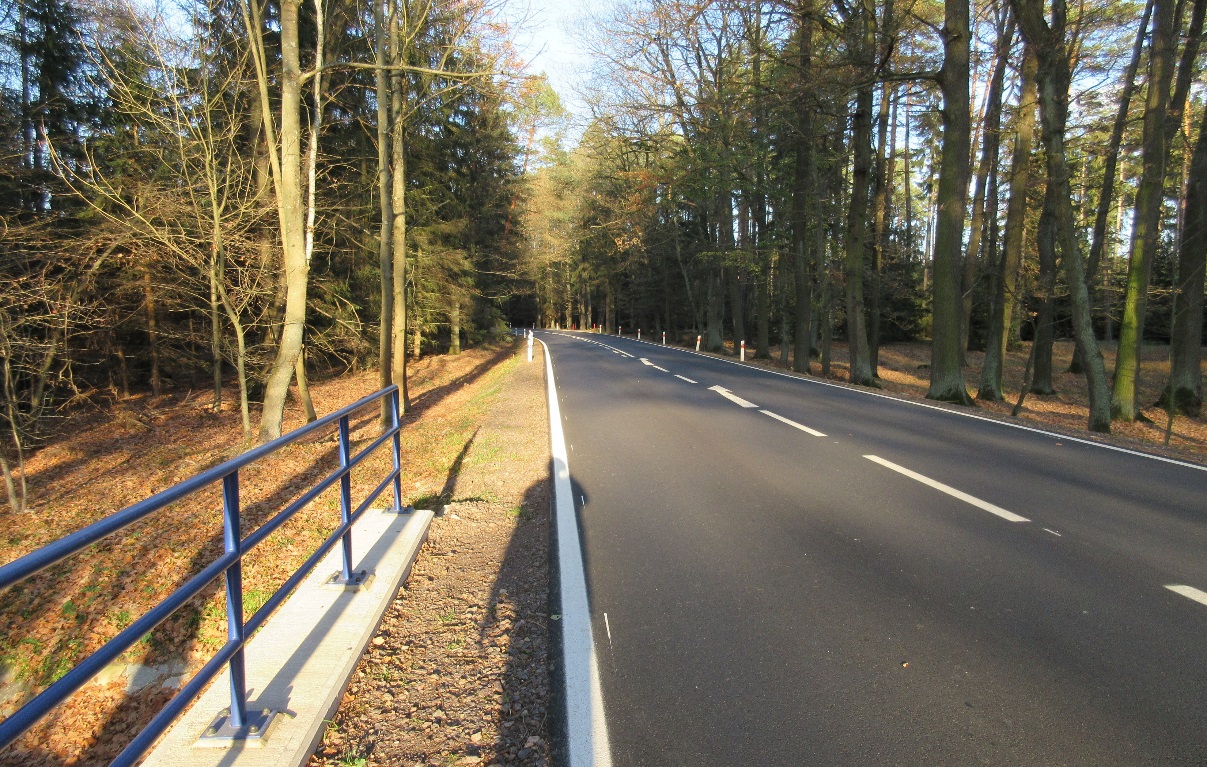 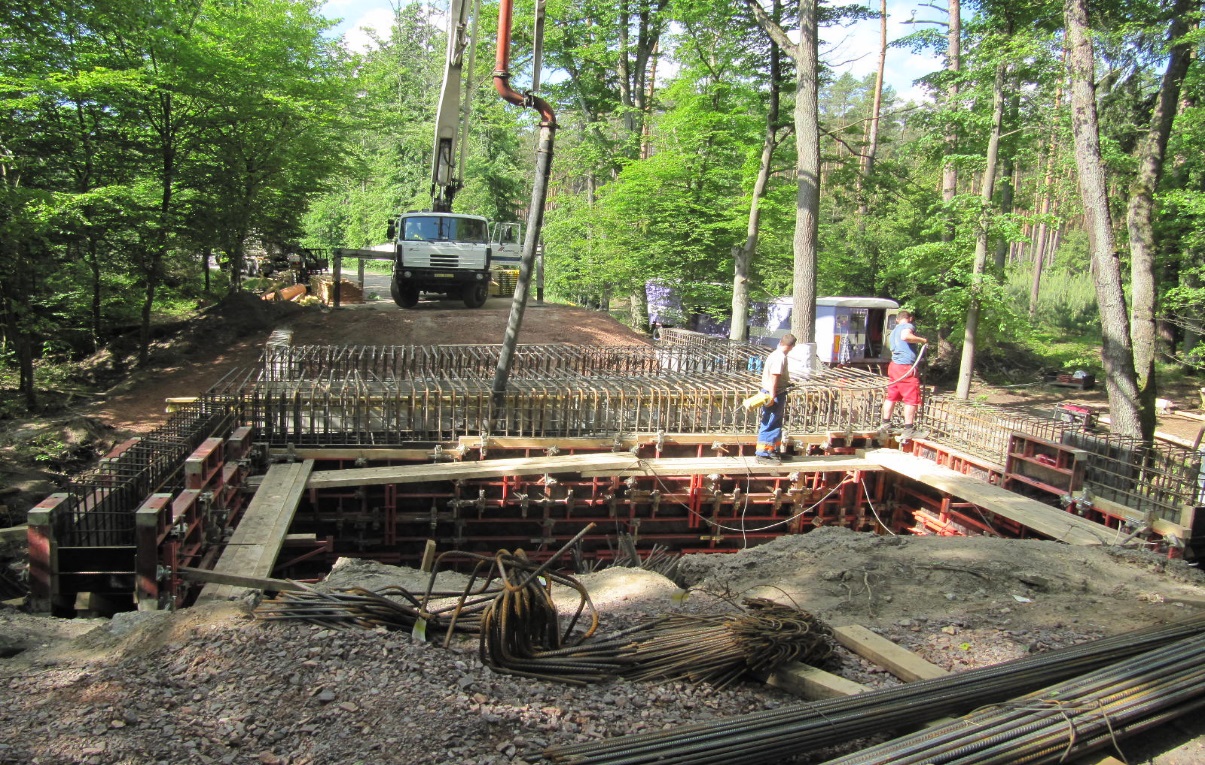 Finanční náklady:	67 881 024,19 Kč
Technický dozor:	Martin Dvořáček
Zhotovitel:	Společnost „Společnost II/298 Marokánka“
                                (Chládek a Tintěra, Pardubice a.s.+ SWIETELSKY       			 	 stavební s.r.o.)
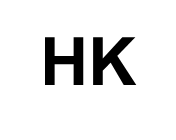 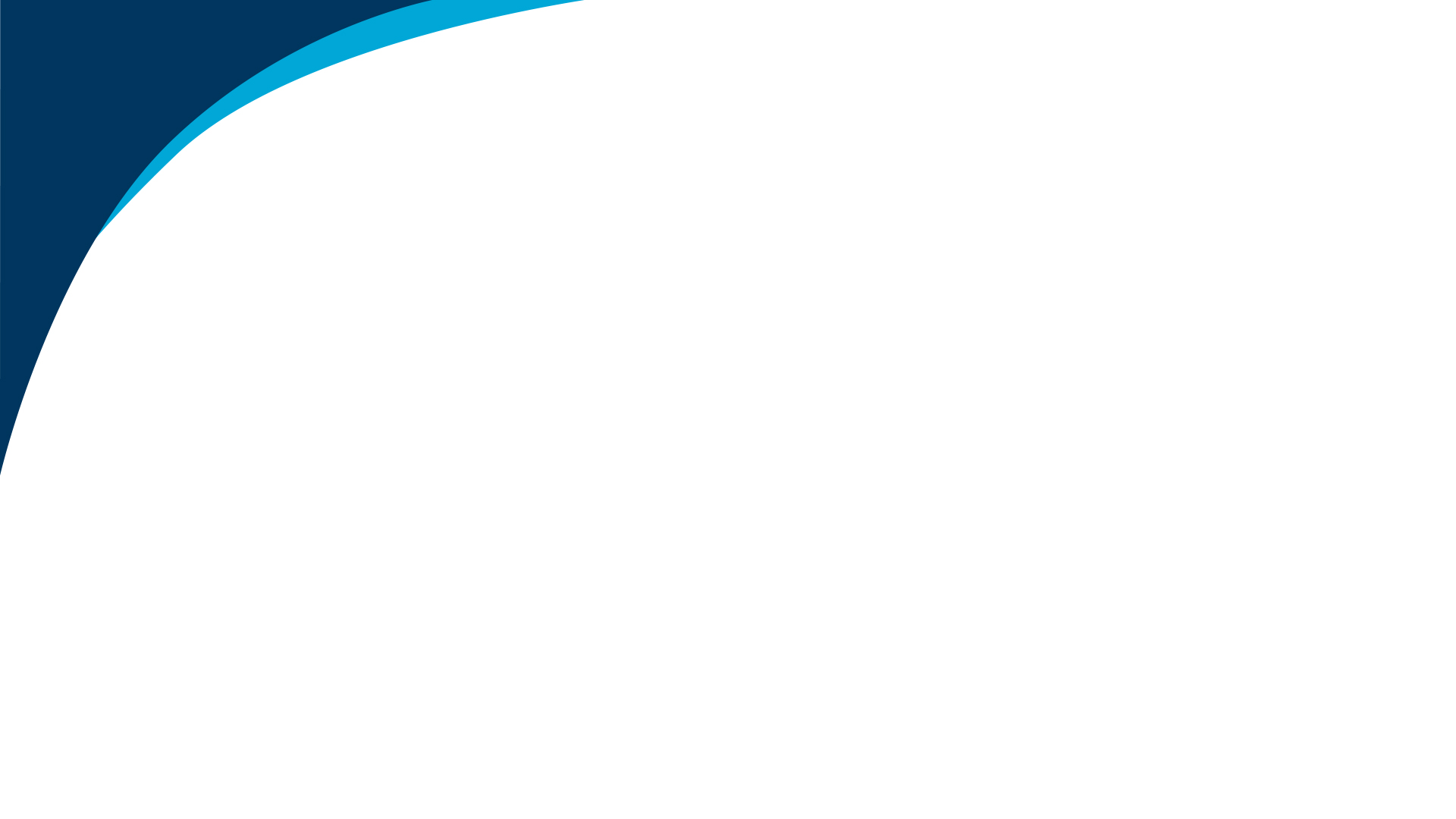 Pamětník – rekonstrukce mostů ev. č. 32722-1 a ev. č. 32722 - 2
Financování: Státní fond dopravní infrastruktury
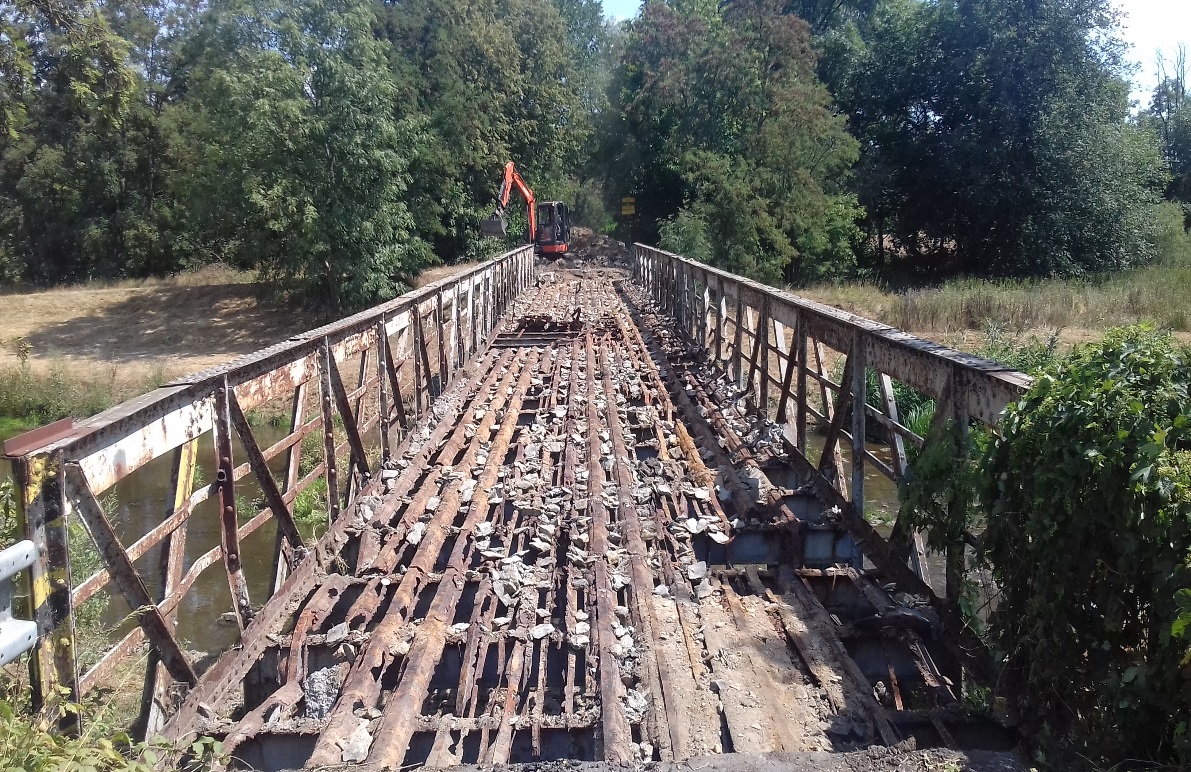 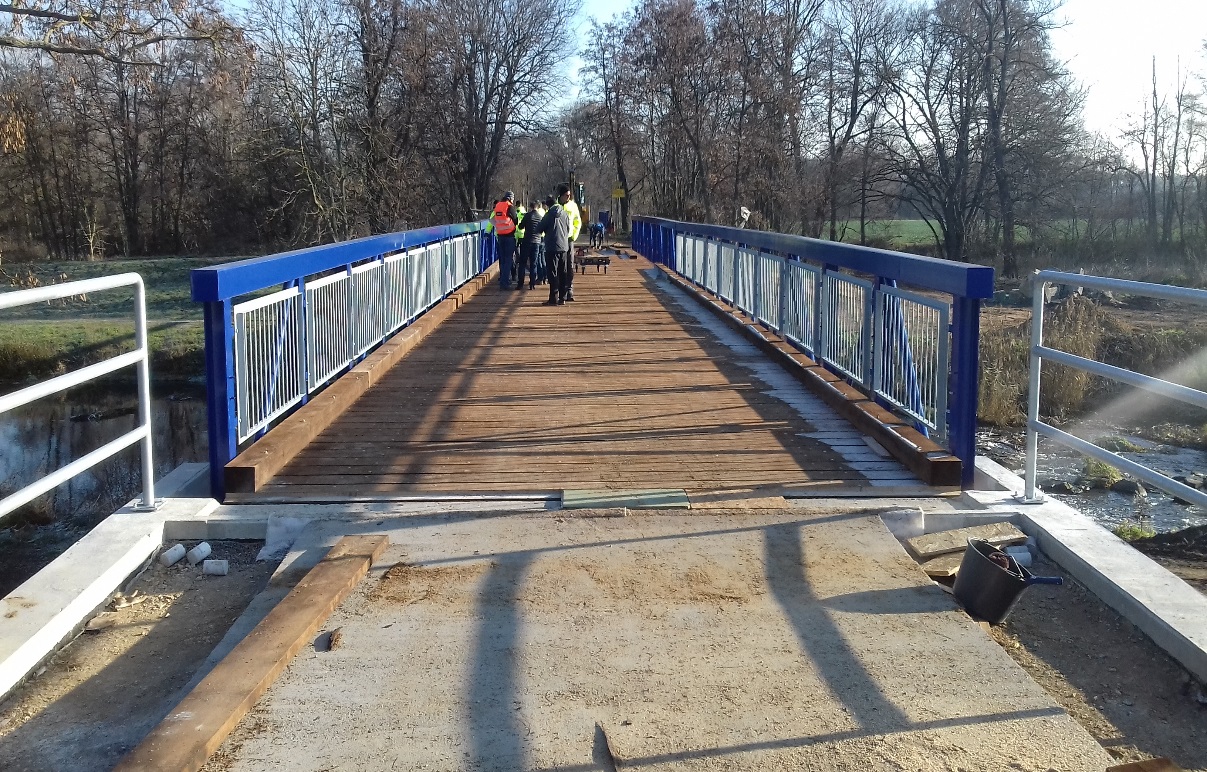 Finanční náklady:	10 779 006,66 Kč
Technický dozor:	Jan Bílek, Tomáš Idunk
Zhotovitel:	Společnost „M – SILNICE a M – STROJÍRNY, Pamětník 			rekonstrukce mostů“
                               (M-SILNICE a.s. + M-STROJÍRNY a.s.)
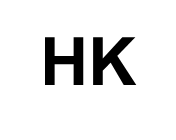 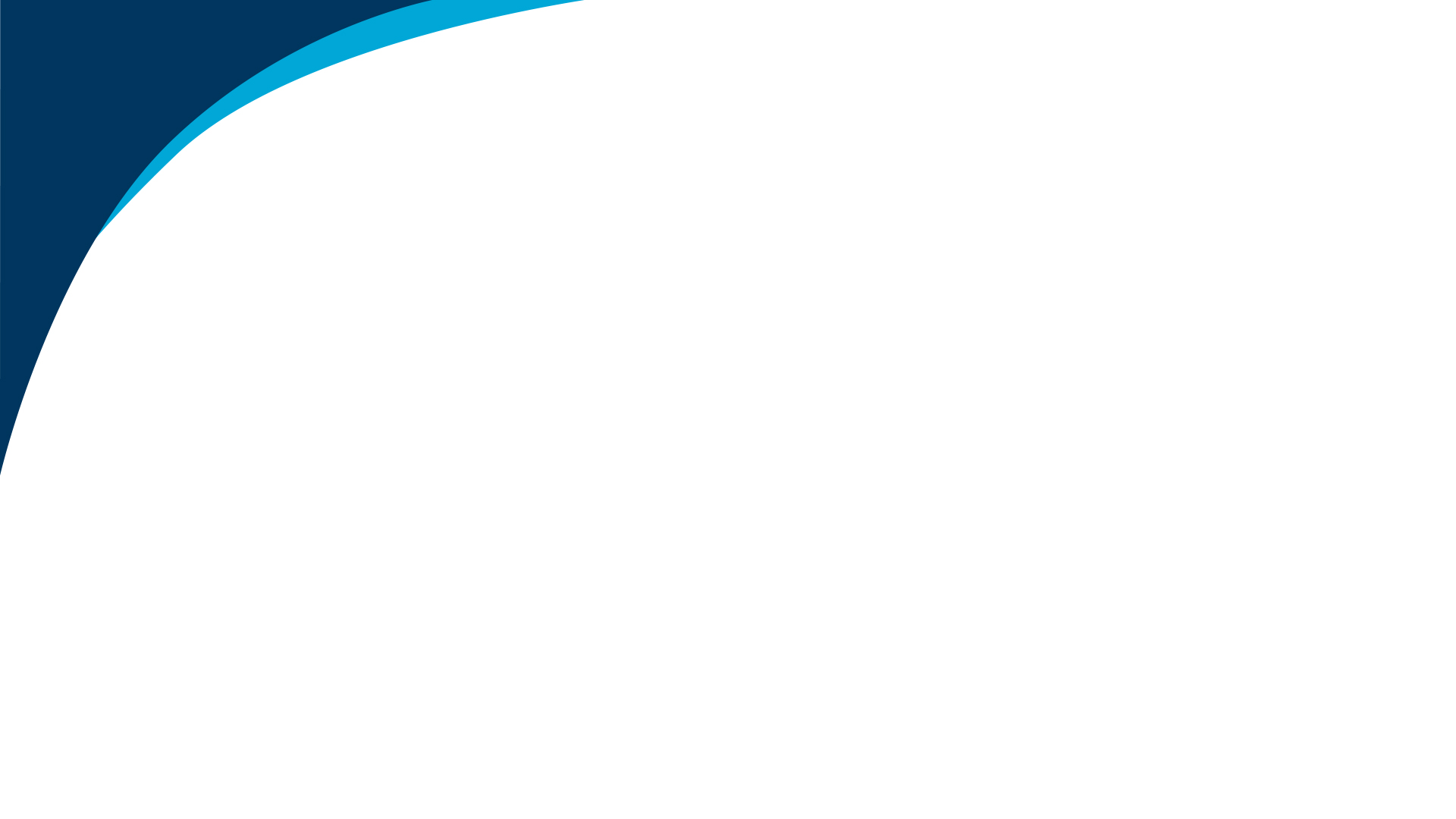 III/32736 Chlumec nad Cidlinou, ul. Palackého
Financování: Státní fond dopravní infrastruktury
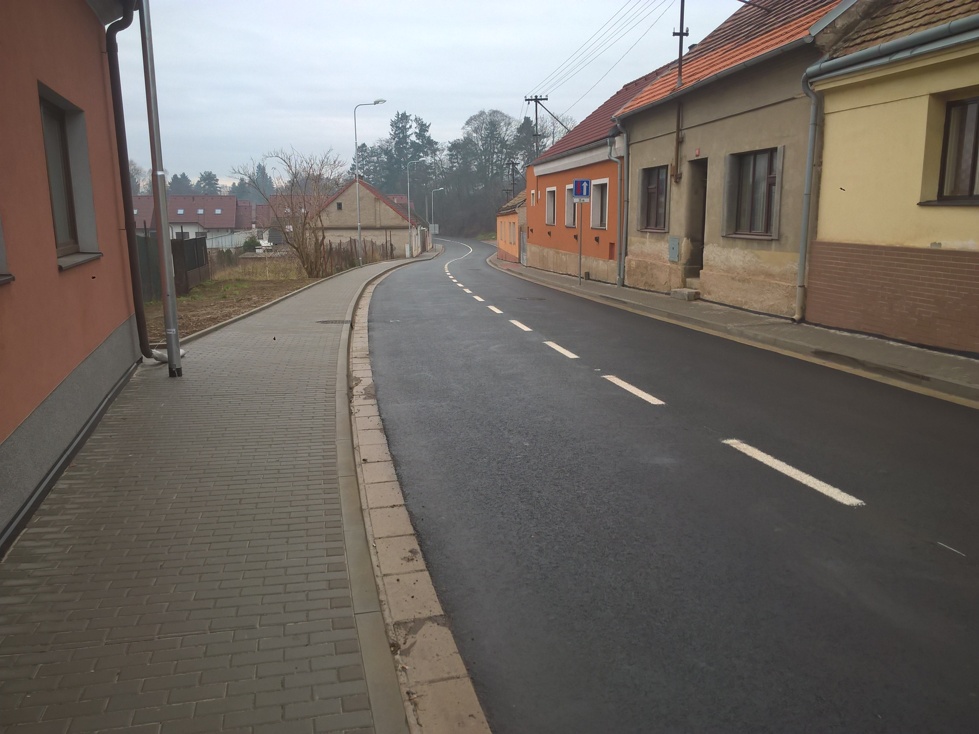 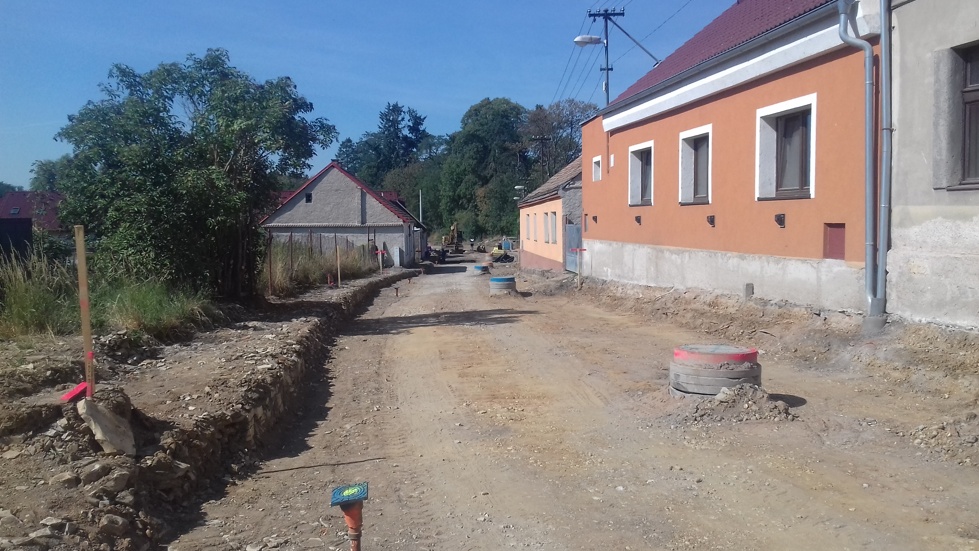 Finanční náklady:	21 767 703,58 Kč
Technický dozor:	Tomáš Idunk, Jan Bílek
Zhotovitel:              M-SILNICE a.s.
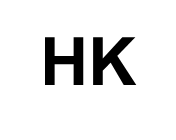 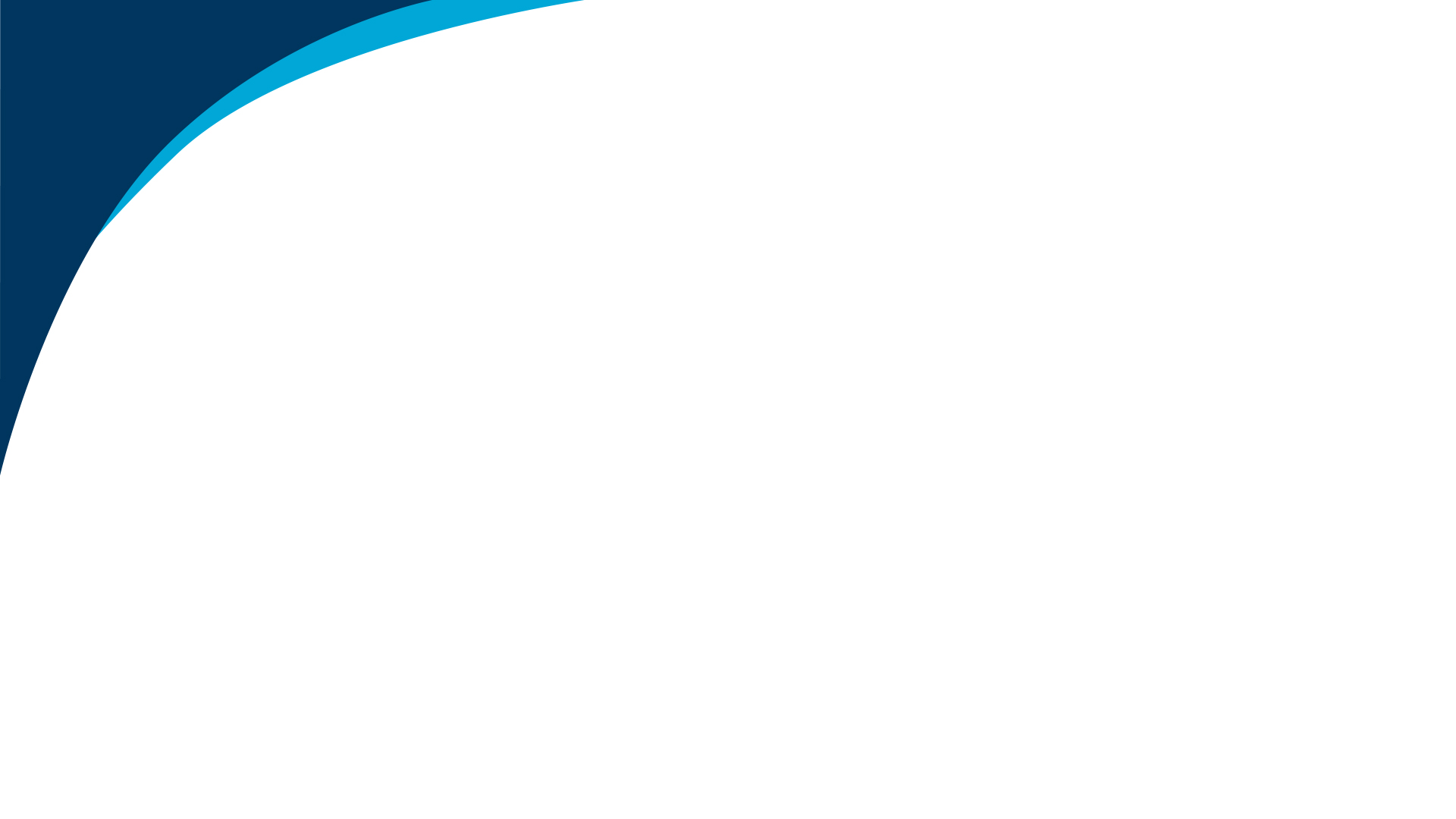 II/324 Dolní Přím - Stěžery
Financování: Integrovaný regionální operační program
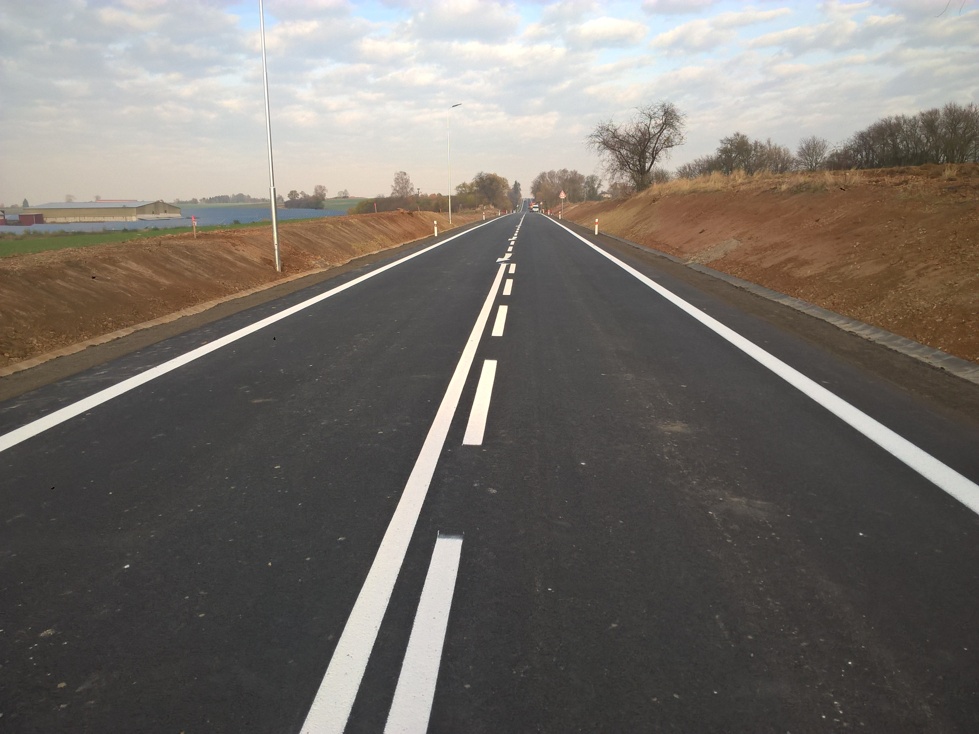 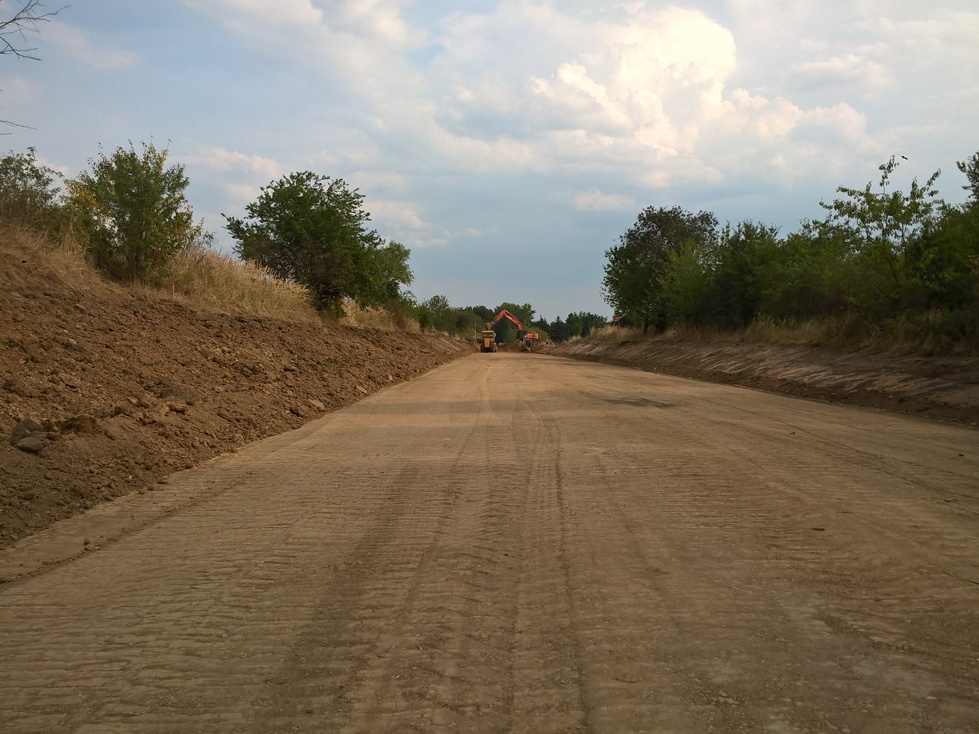 Finanční náklady:	60 074 167,74 Kč
Technický dozor:	Tomáš Idunk
Zhotovitel:              Skanska a.s.
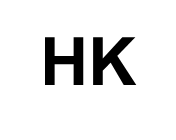 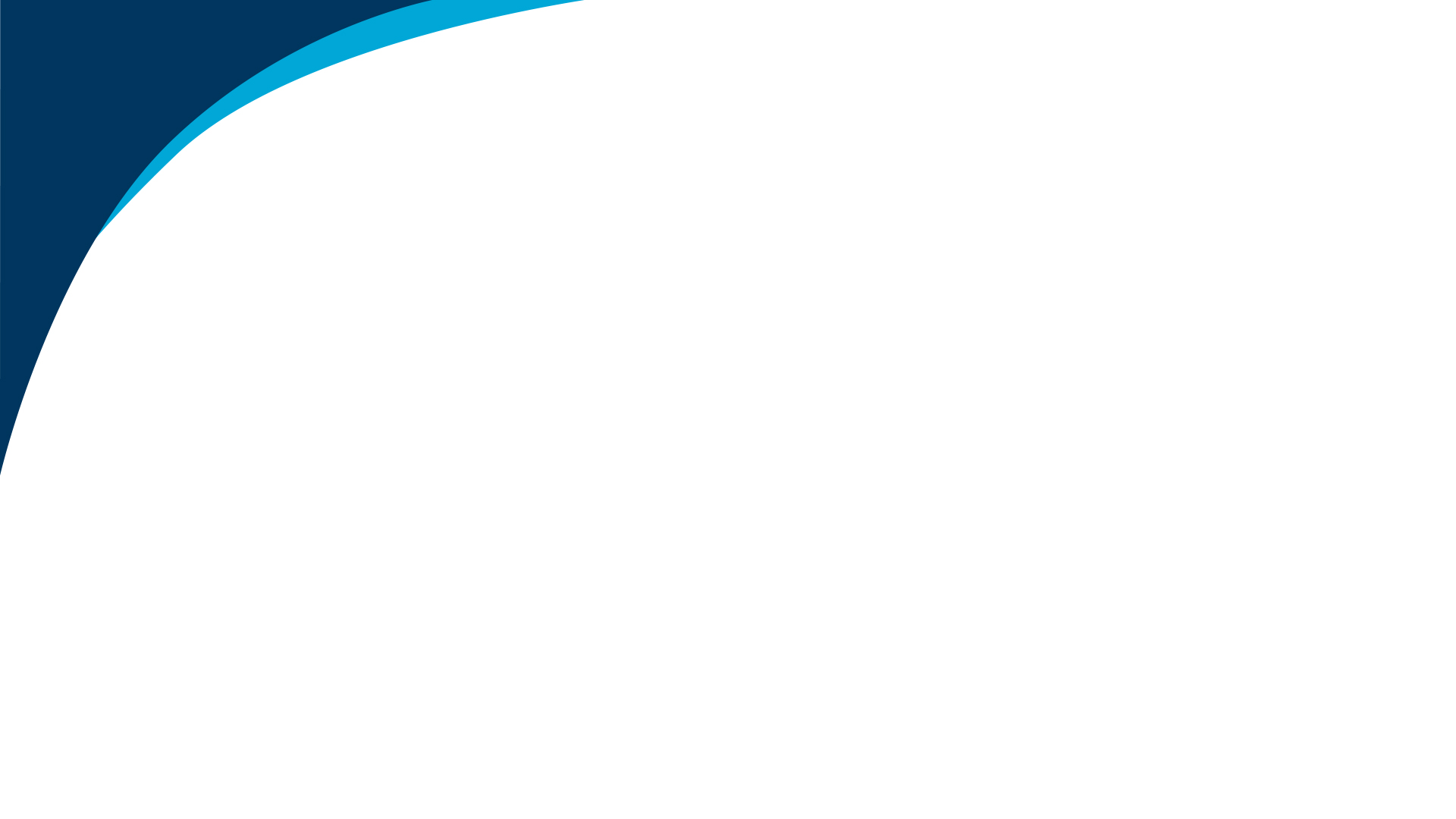 Silnice III/3089 Smiřice - průtah
Financování: Státní fond dopravní infrastruktury
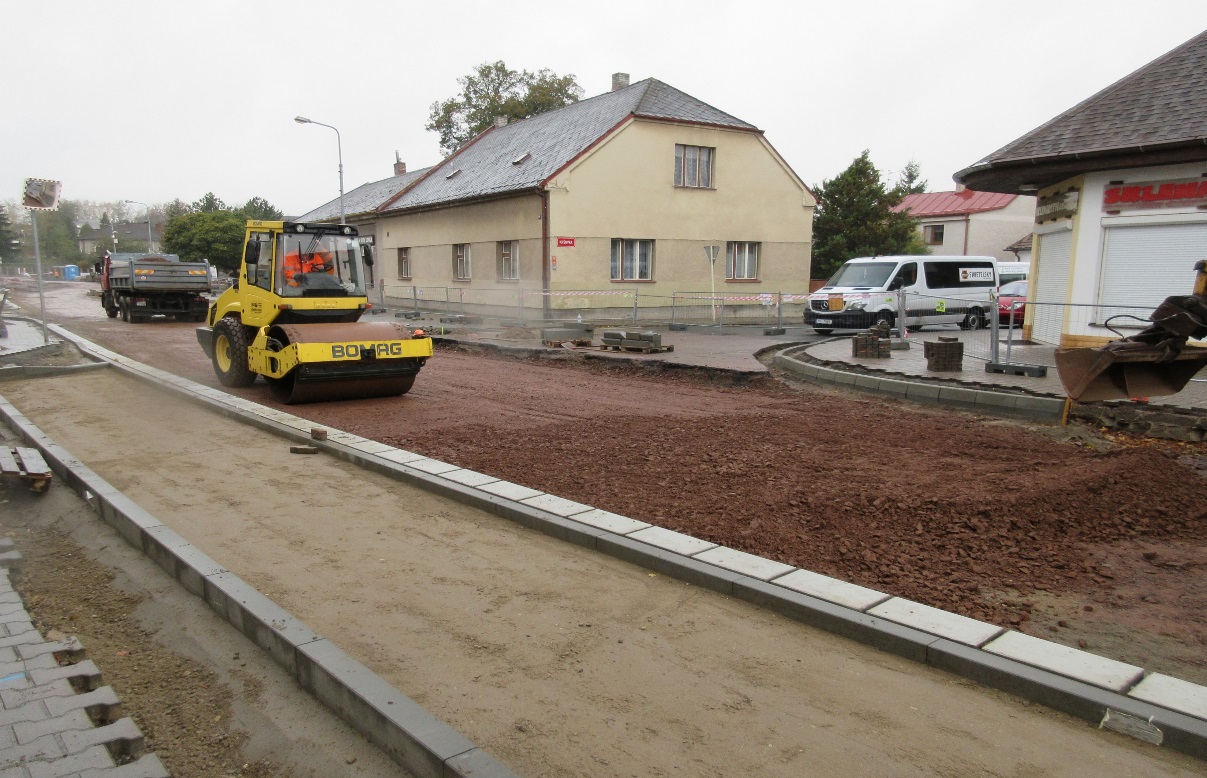 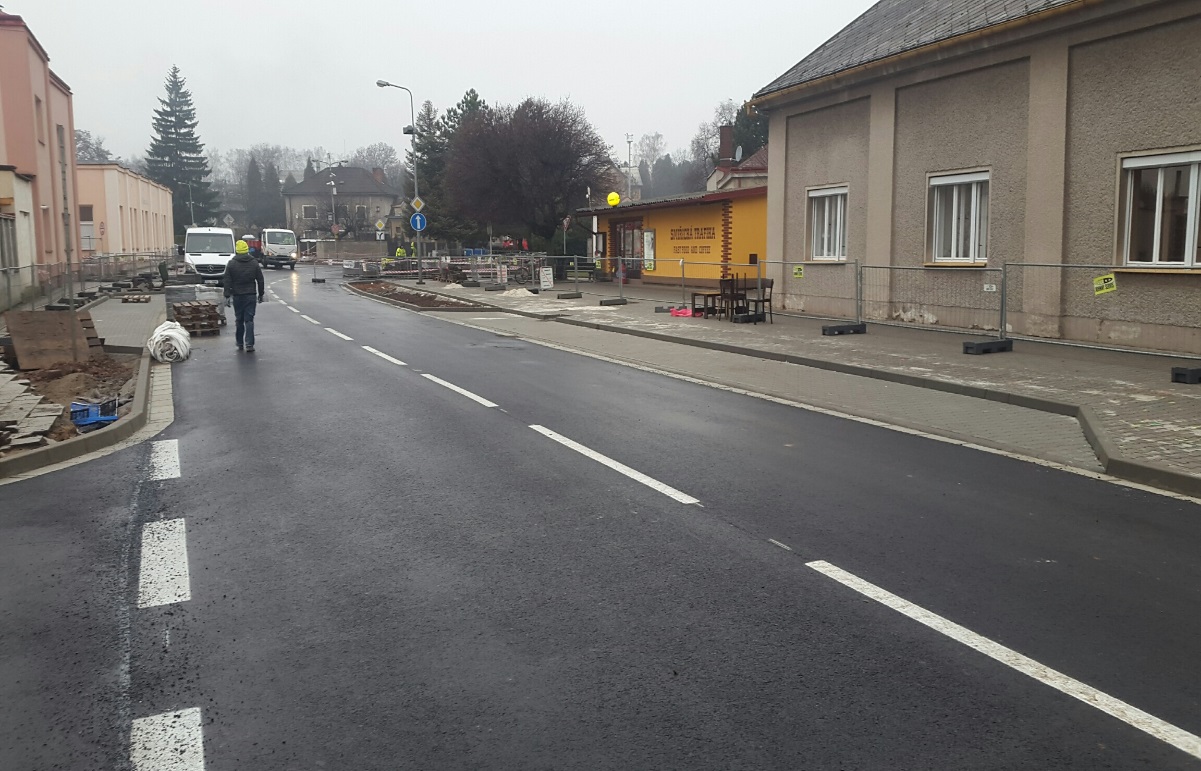 Finanční náklady:	32 222 052,42 Kč
Technický dozor:	Martin Dvořáček
Zhotovitel:              SWIETELSKY stavební s.r.o., odštěpný závod Dopravní 			 stavby Východ
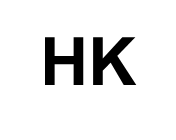 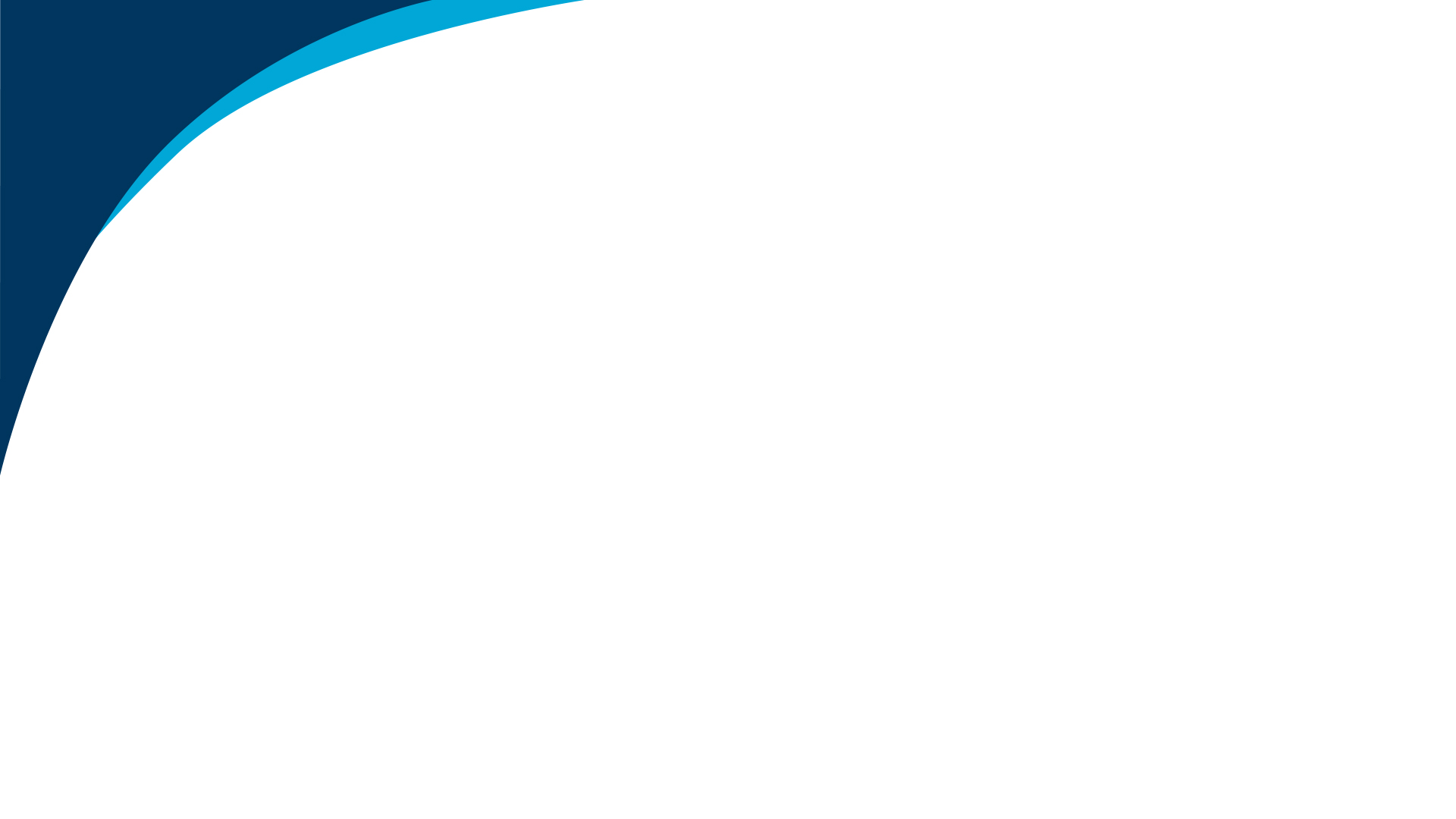 Silnice III. třídy na území Královéhradeckého kraje – souvislá obnova asfaltobetonových krytů vozovek v roce 2018 – II - IV. část: III/3086 Černilov - Újezd
Financování: Státní fond dopravní infrastruktury
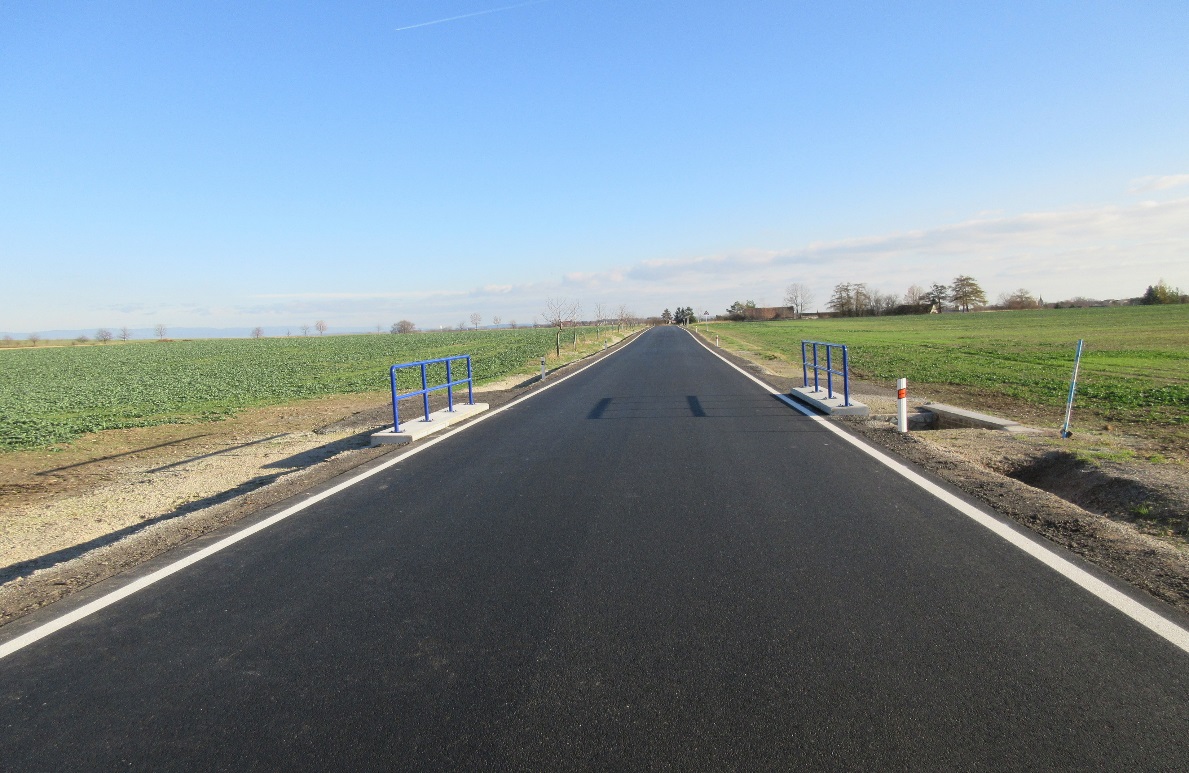 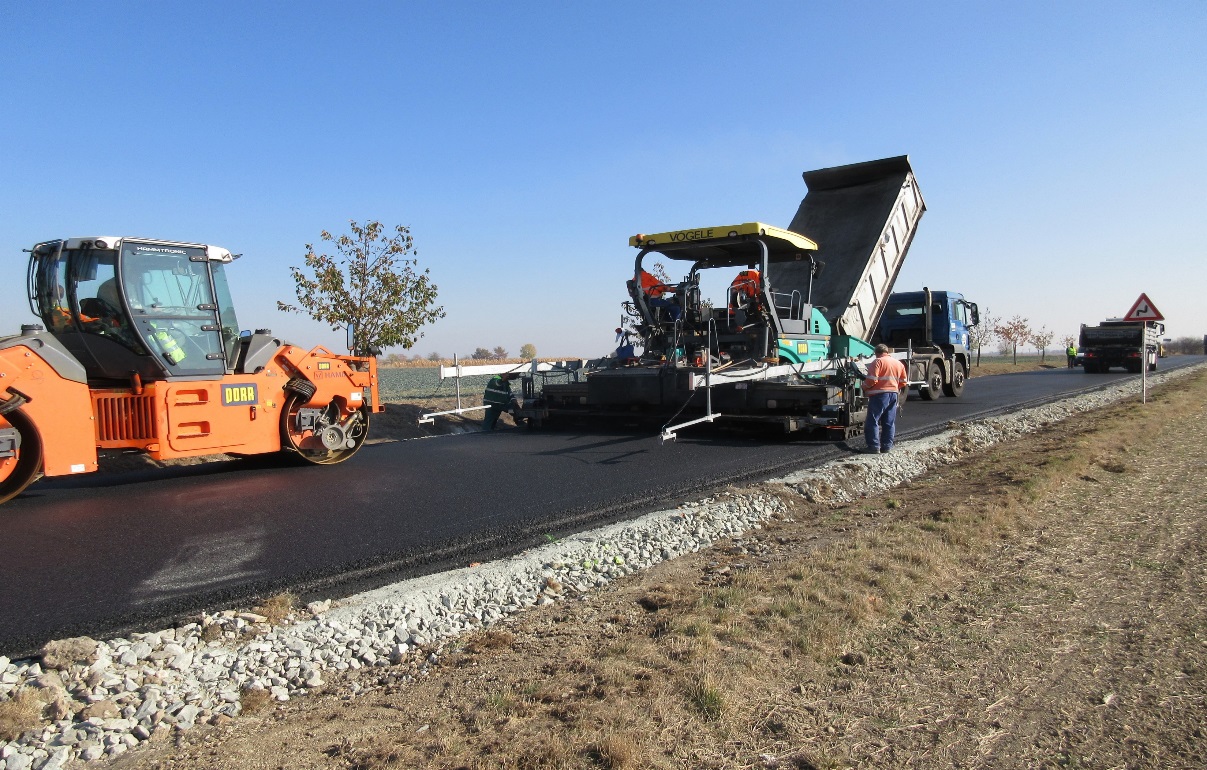 Finanční náklady:	12 477 399,00 Kč
Technický dozor:	Martin Dvořáček
Zhotovitel:              PORR a.s.
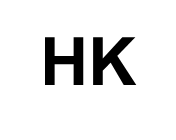 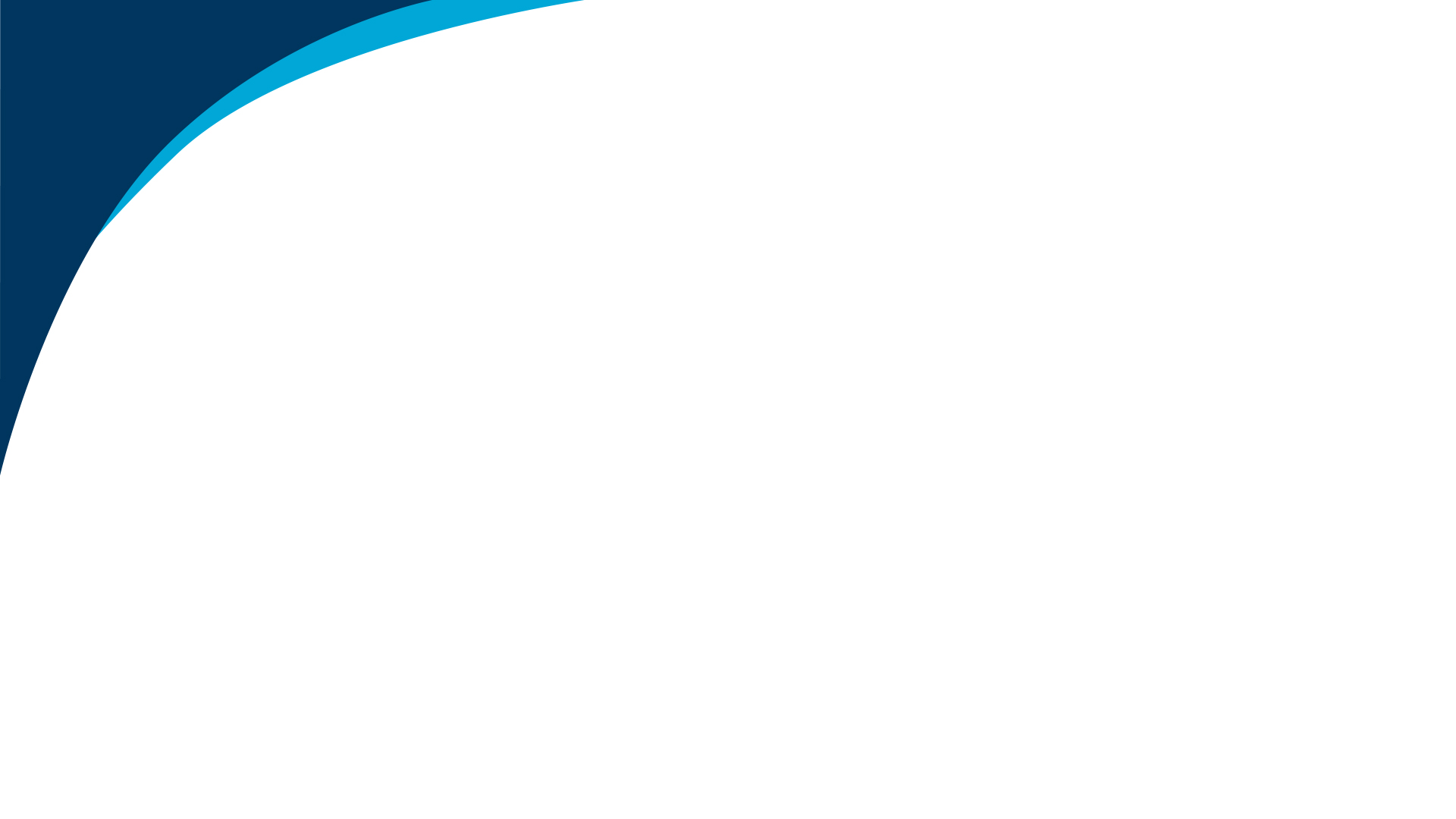 Silnice III/32336 Lodín – úsek č. 2
Financování: Státní fond dopravní infrastruktury
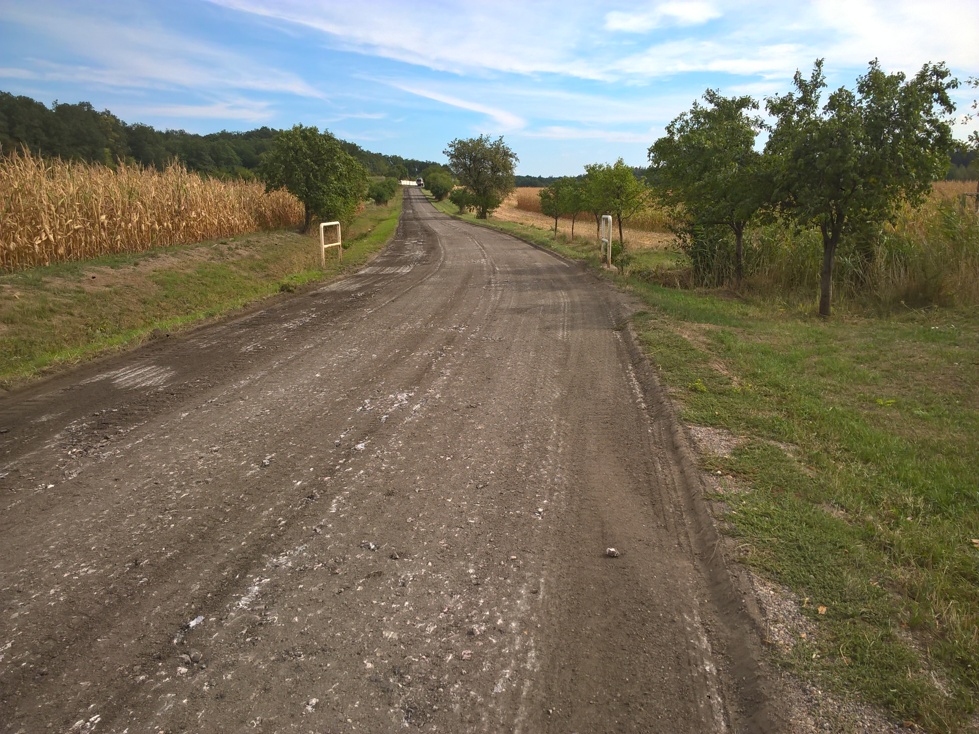 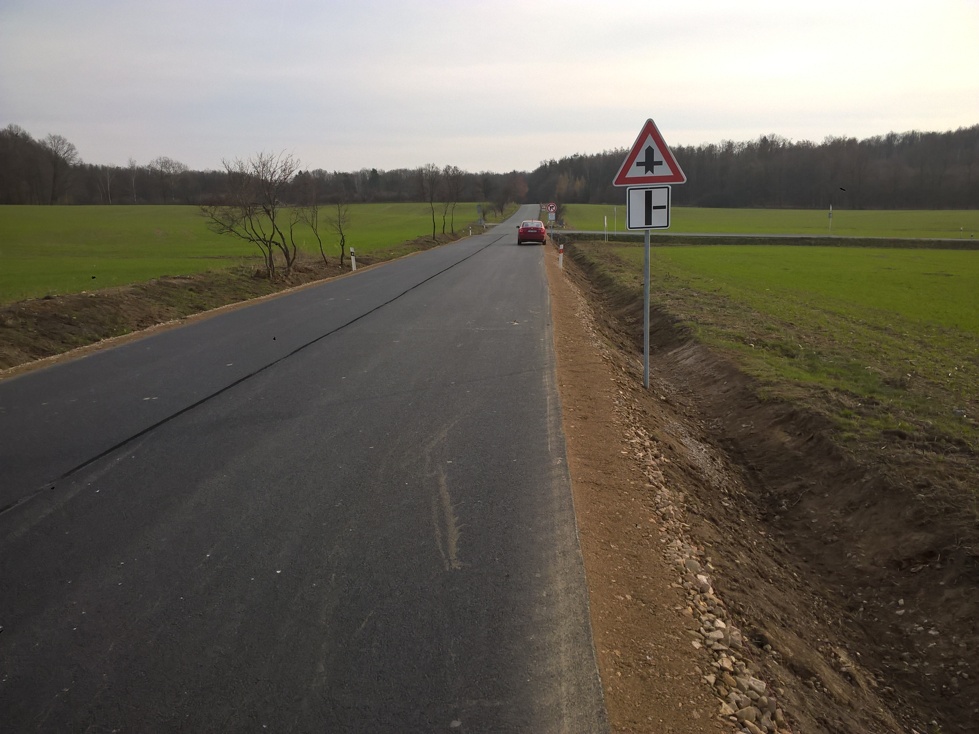 Finanční náklady:	20 829 135,02 Kč
Technický dozor:	Tomáš Idunk
Zhotovitel:              Společnost Lodín – SOVIS + REKOM
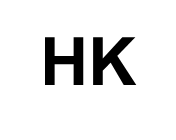 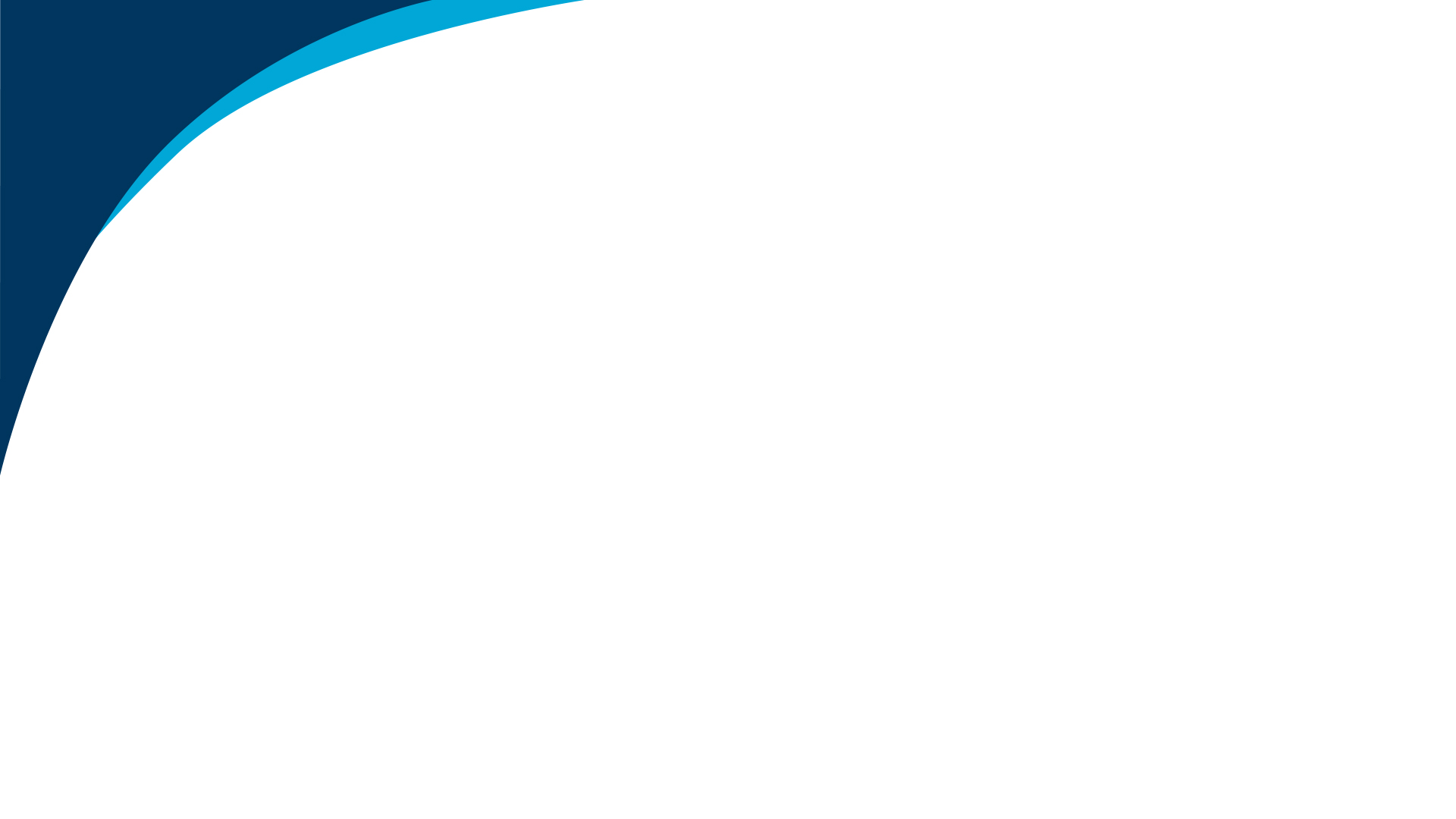 III/2861 Valdice – Studeňany - Dřevěnice
Financování: Fond rozvoje a reprodukce Královéhradeckého kraje
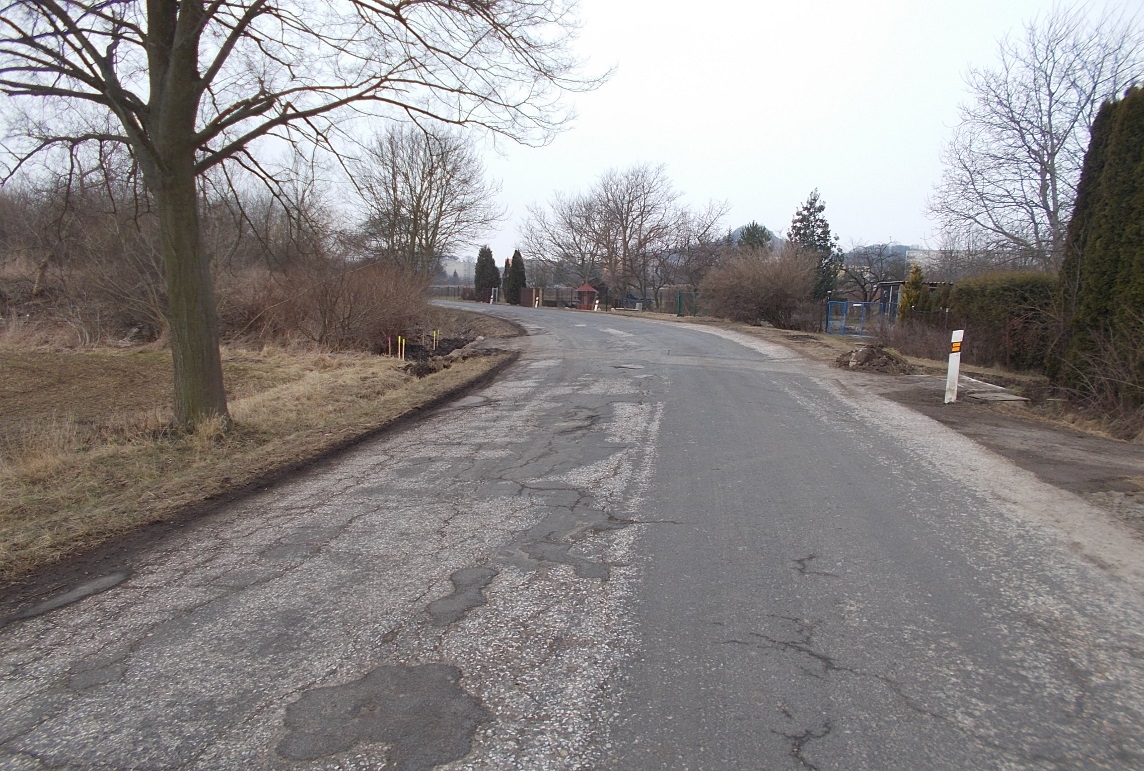 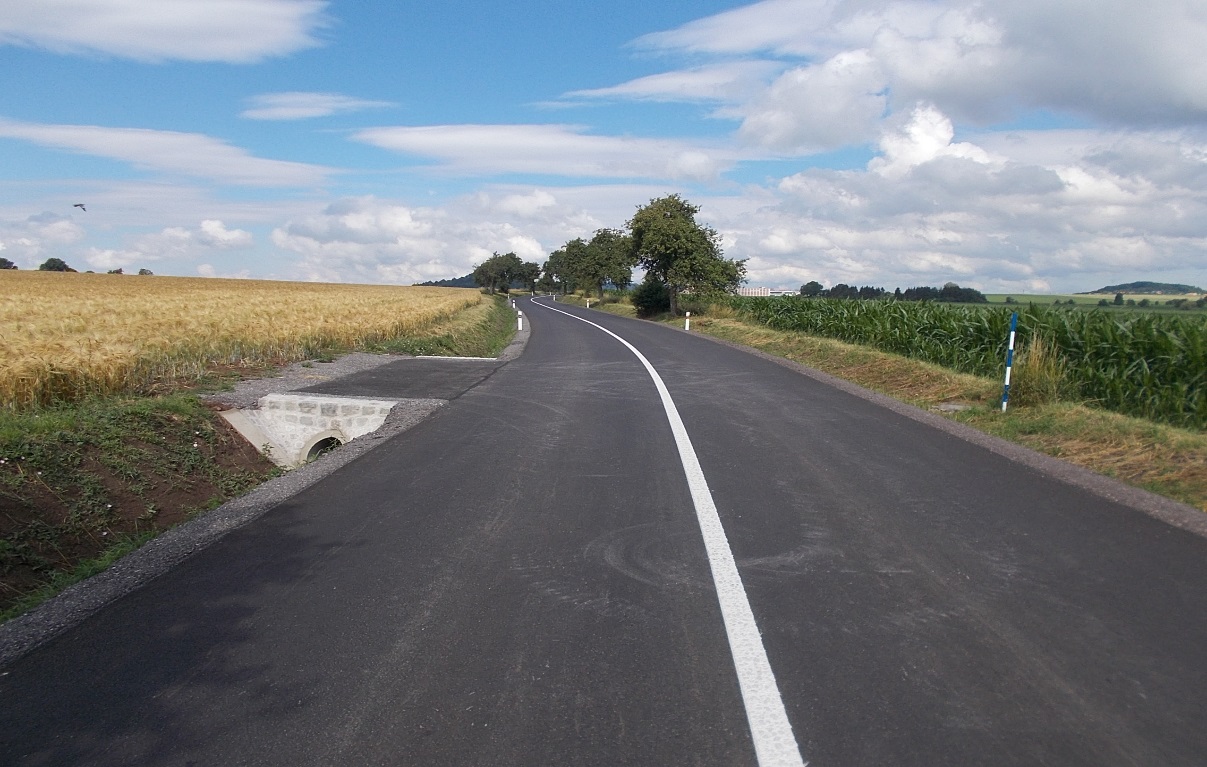 Finanční náklady:	28 323 530,37 Kč
Technický dozor:	Petr Bulíček
Zhotovitel:              COLAS CZ, a.s.
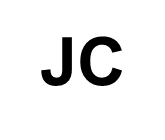 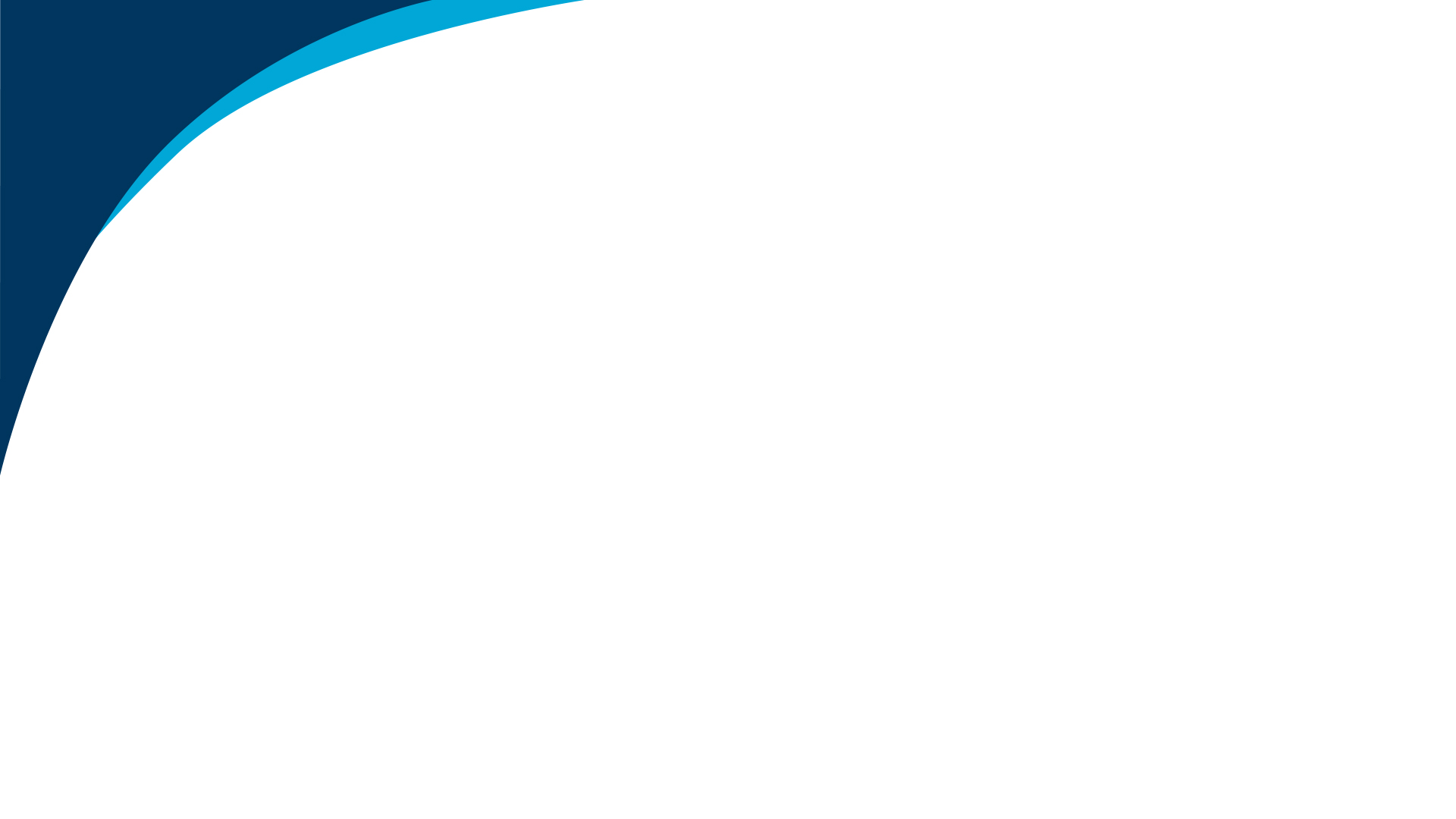 Most ev. č. 28434 – 1 Šárovcova Lhota
Financování: Státní fond dopravní infrastruktury
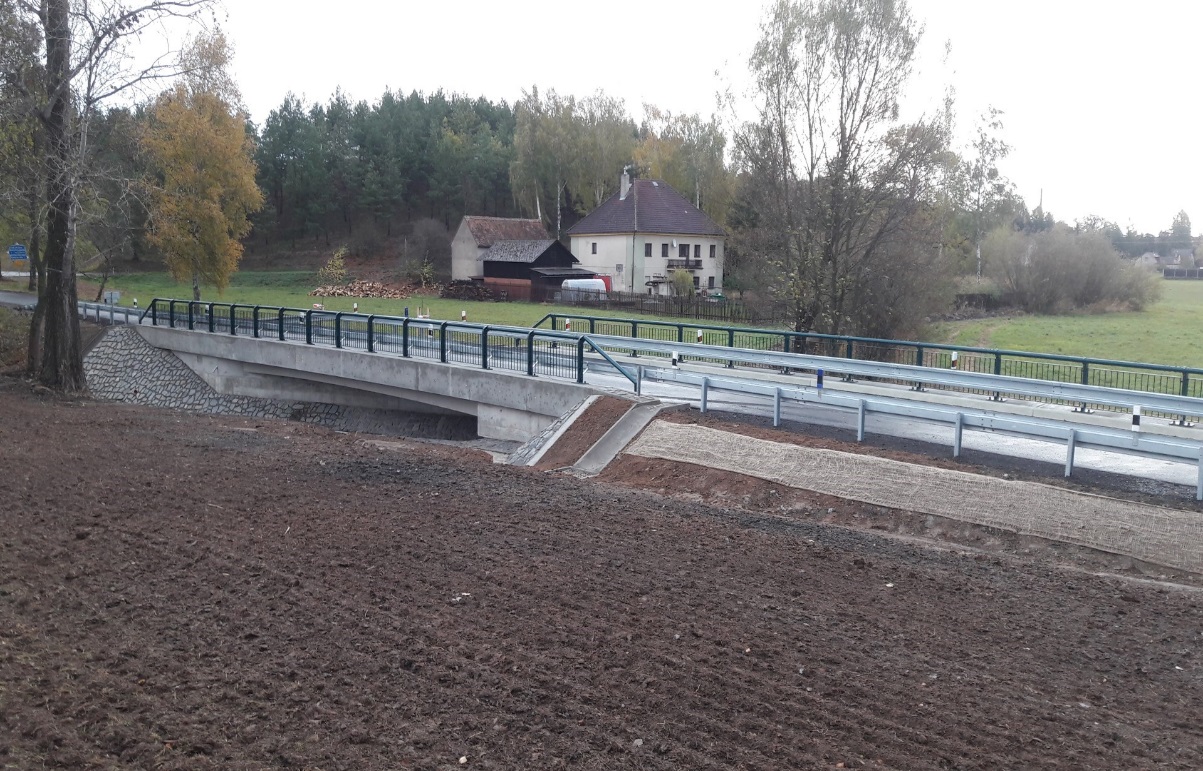 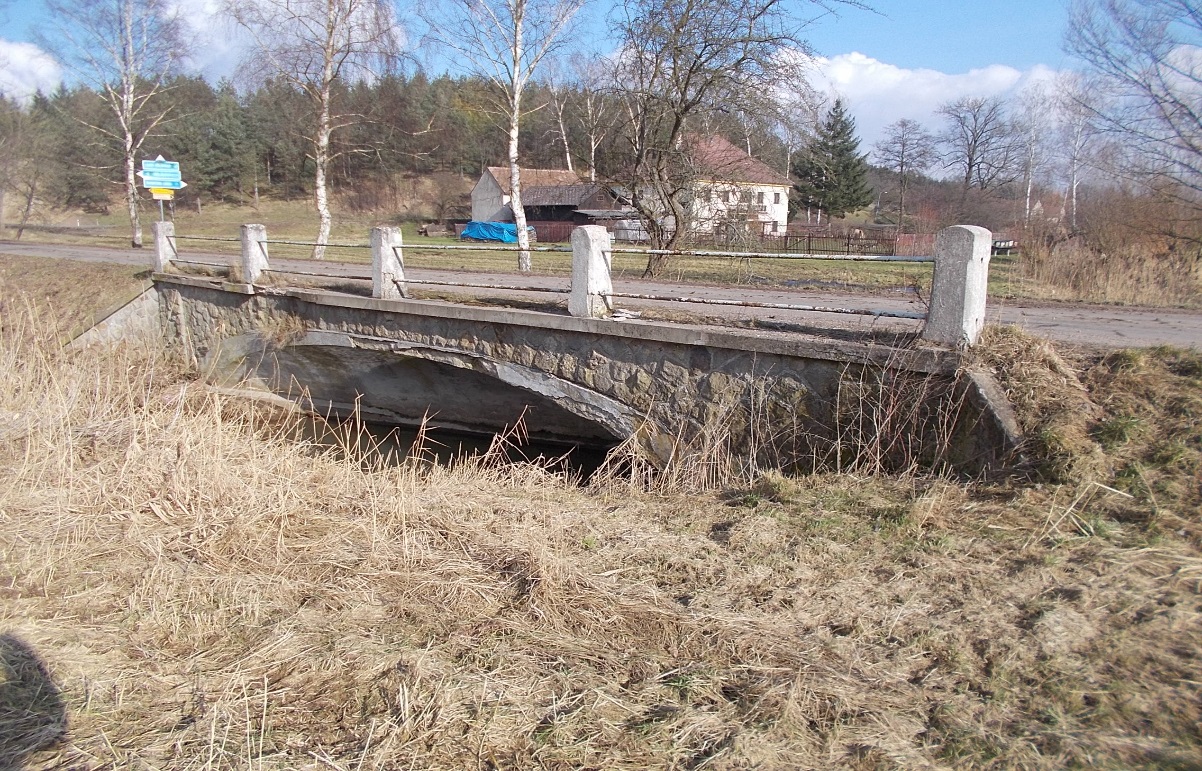 Finanční náklady:	17 985 796,32 Kč
Technický dozor:	Ing. Václav Podlipný
Zhotovitel:             Chládek a Tintěra, Pardubice a.s.
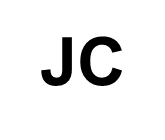 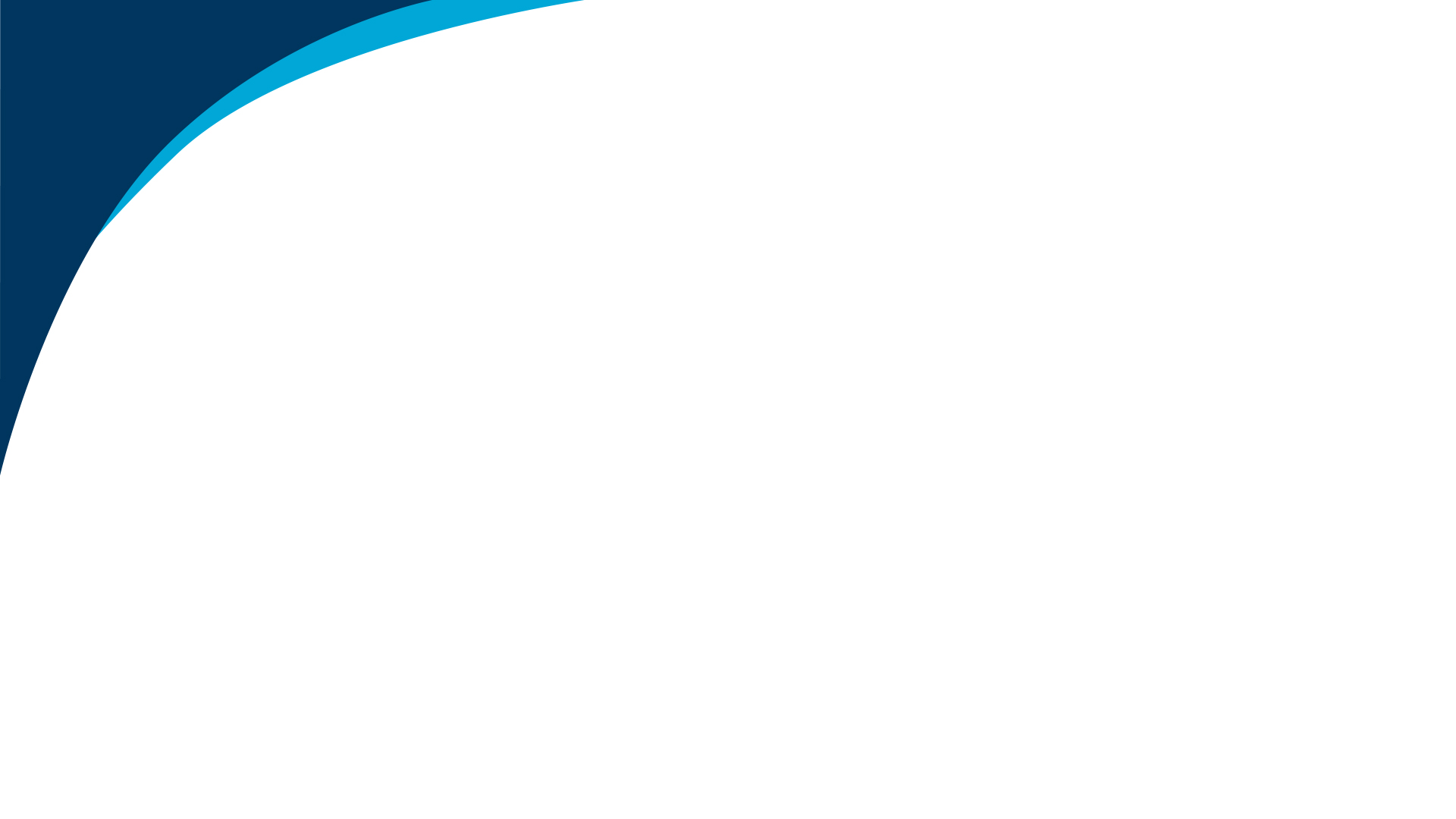 Silnice III. třídy na území Královéhradeckého kraje – souvislá obnova asfaltobetonových krytů vozovek v roce 2018 – I – část I: 			       „III/27930 Pomníky – Libošovice“
Financování: Státní fond dopravní infrastruktury
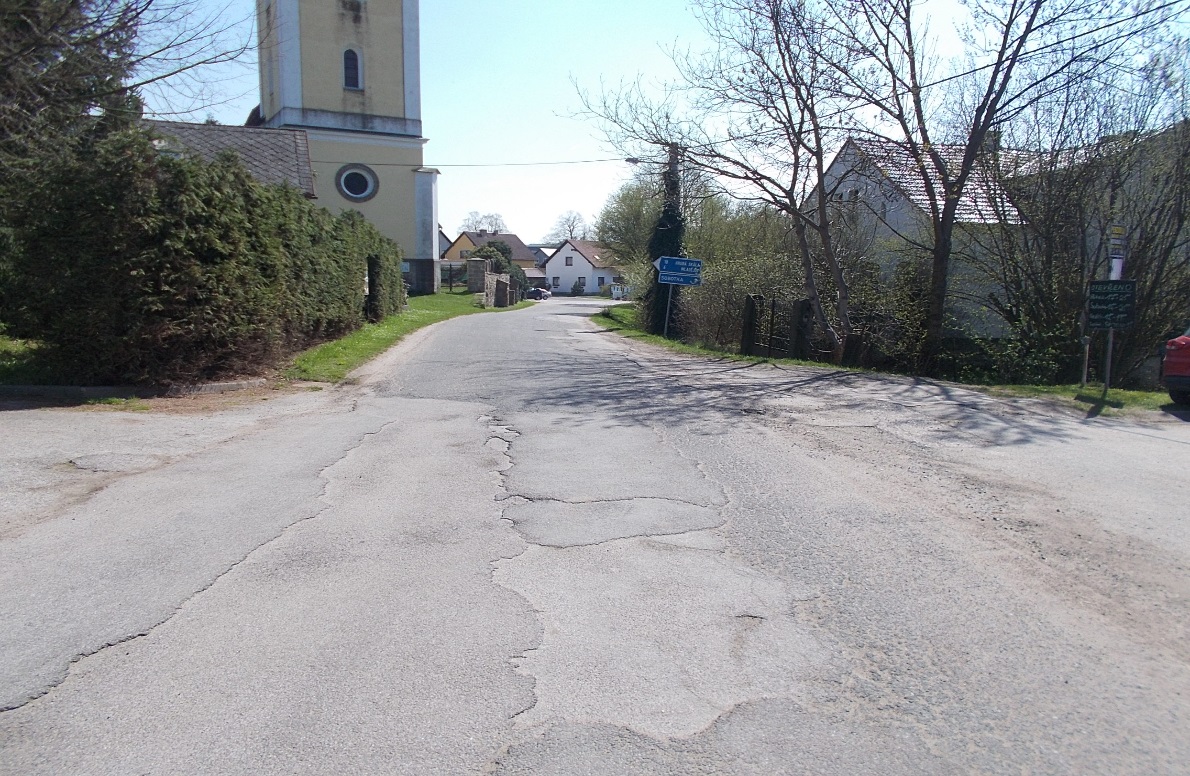 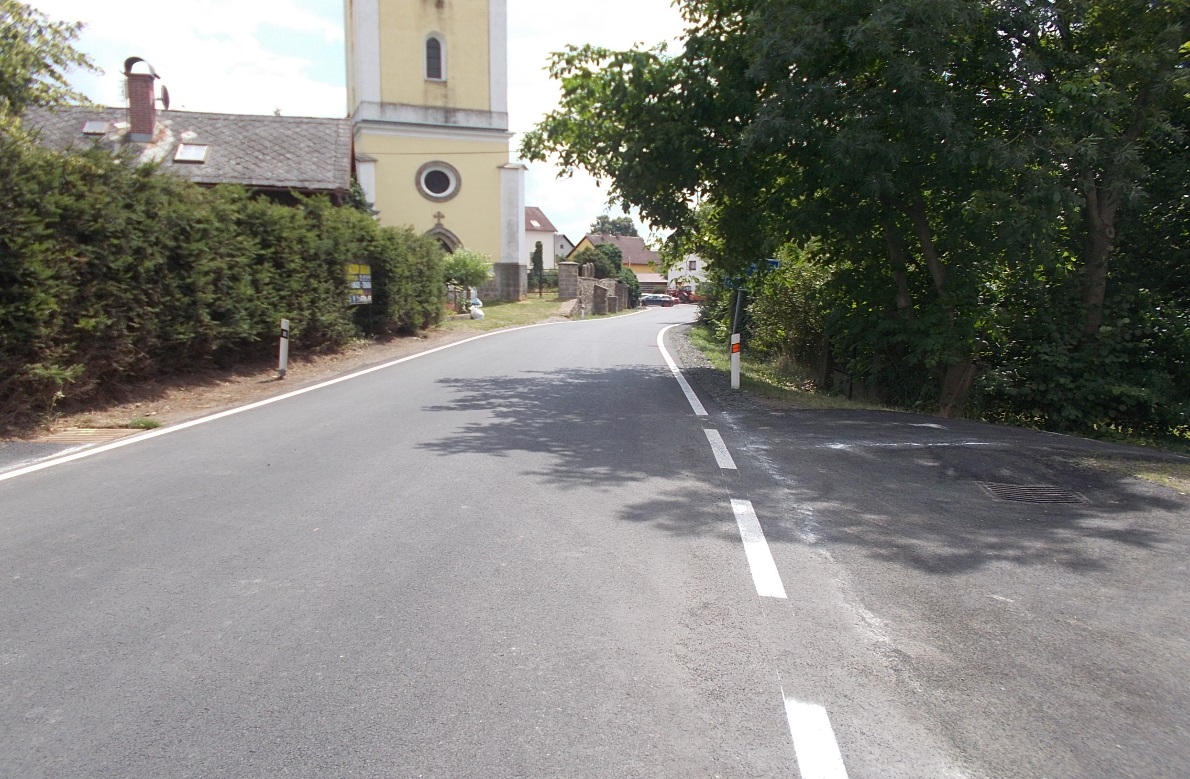 Finanční náklady:	28 323 530,37 Kč
Technický dozor:	Petr Bulíček
Zhotovitel:             COLAS CZ, a.s.
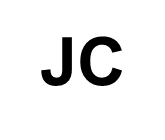 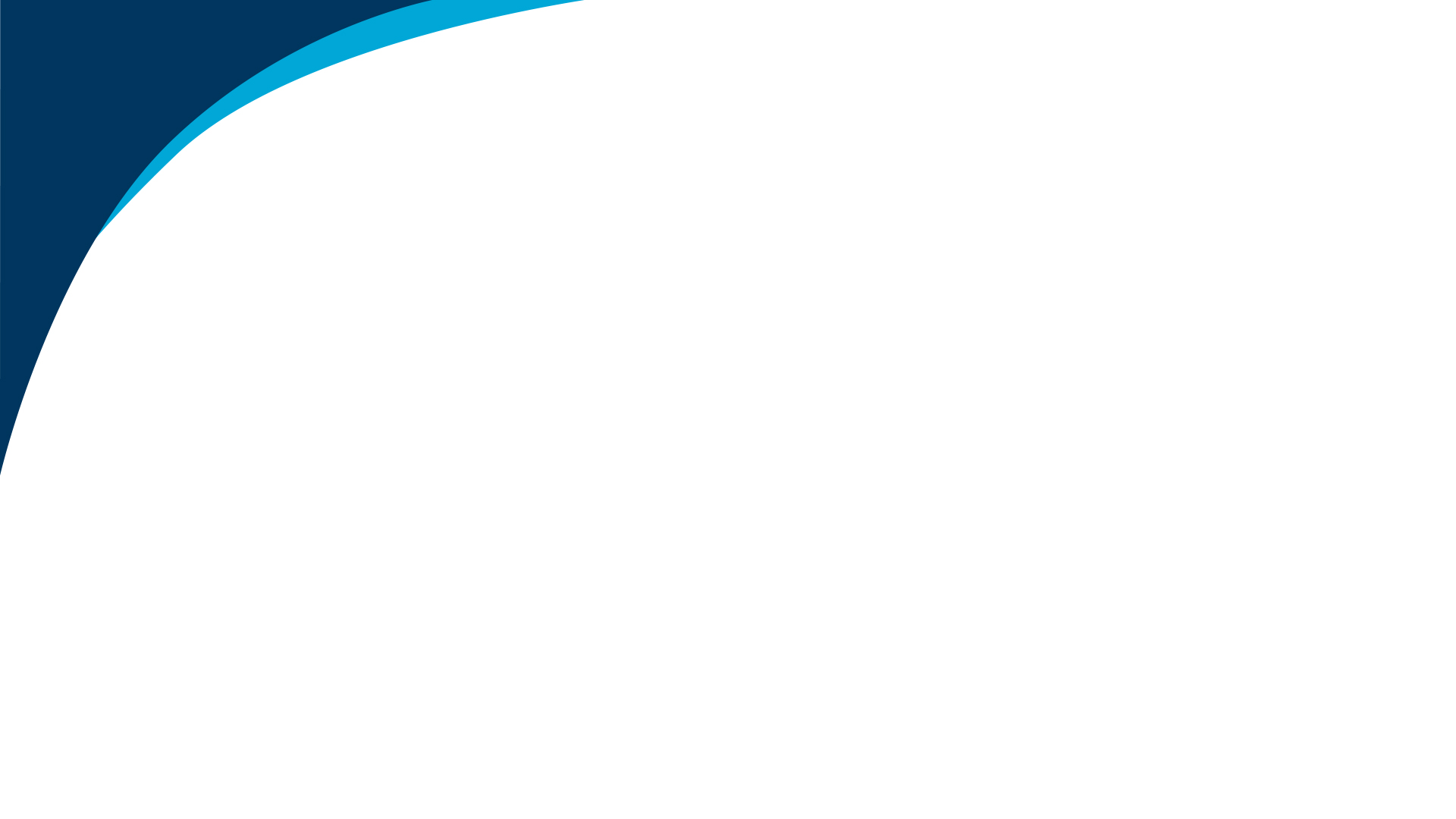 III/28010 Staňkova Lhota – Rakov - Sedliště
Financování: Státní fond dopravní infrastruktury
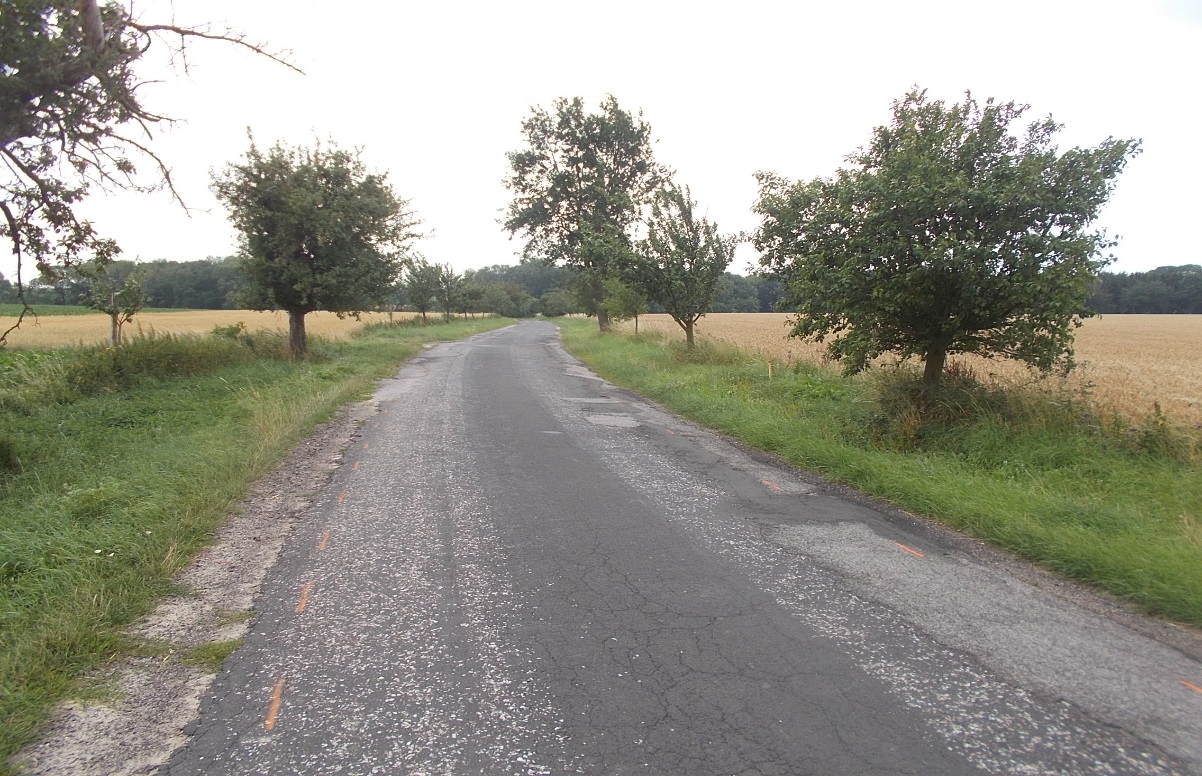 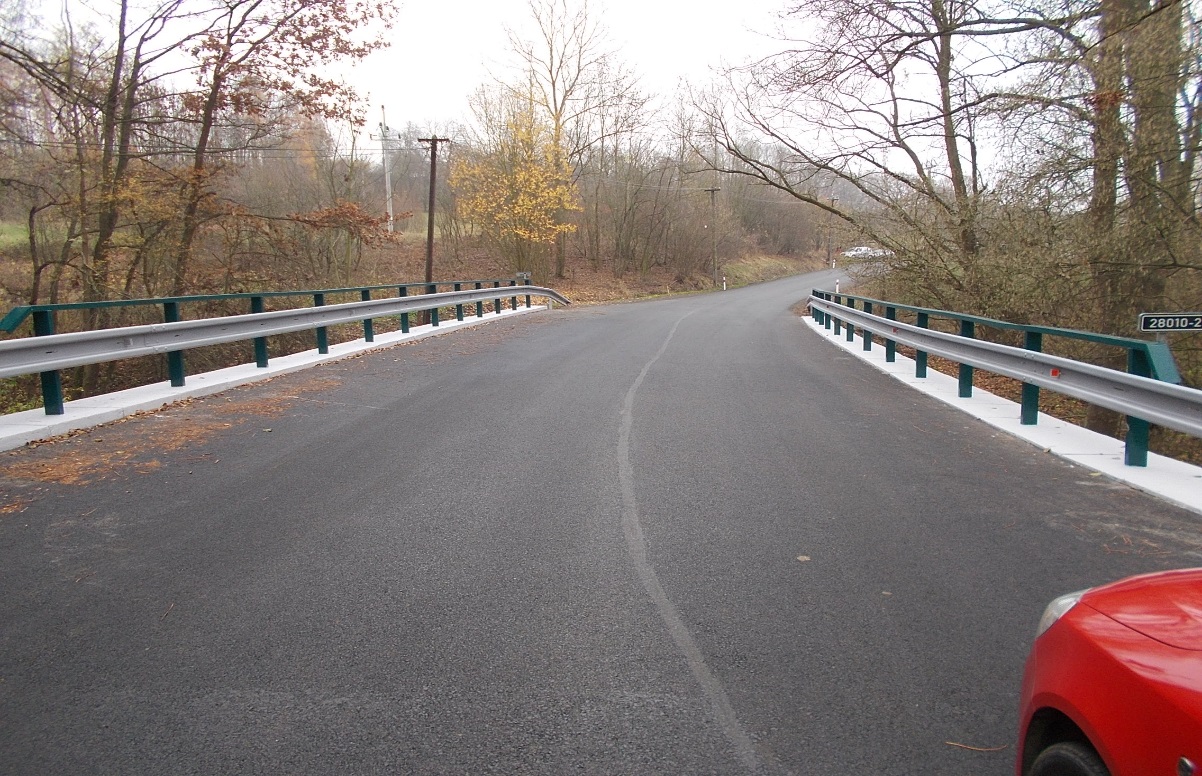 Finanční náklady:	69 941 183,82 Kč
Technický dozor:	Petr Bulíček
Zhotovitel:             STRABAG a.s.
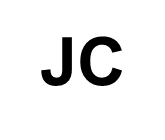 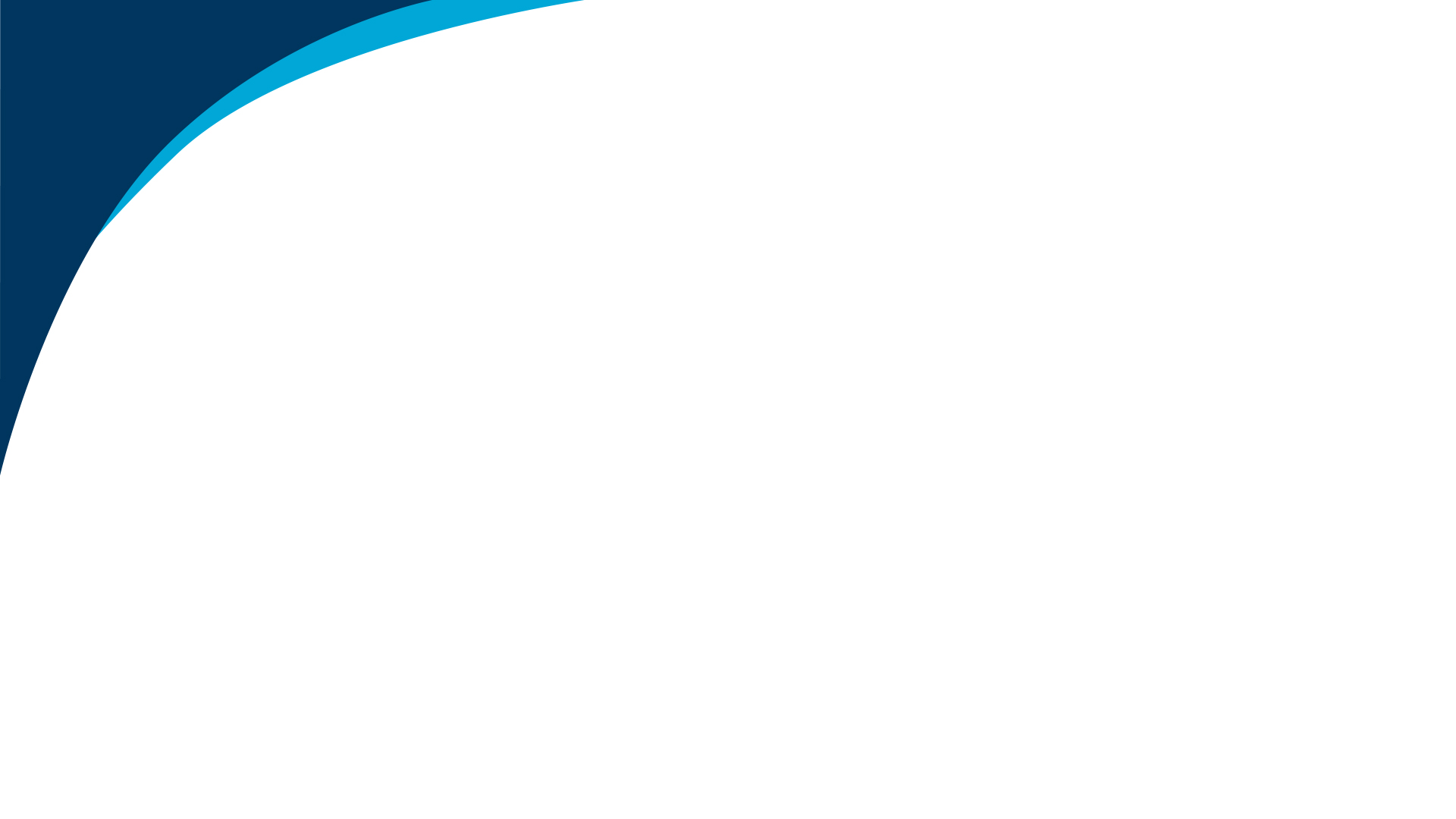 III/27932 Markvartice – Rakov - Střevač
Financování: Fond rozvoje a reprodukce Královéhradeckého kraje
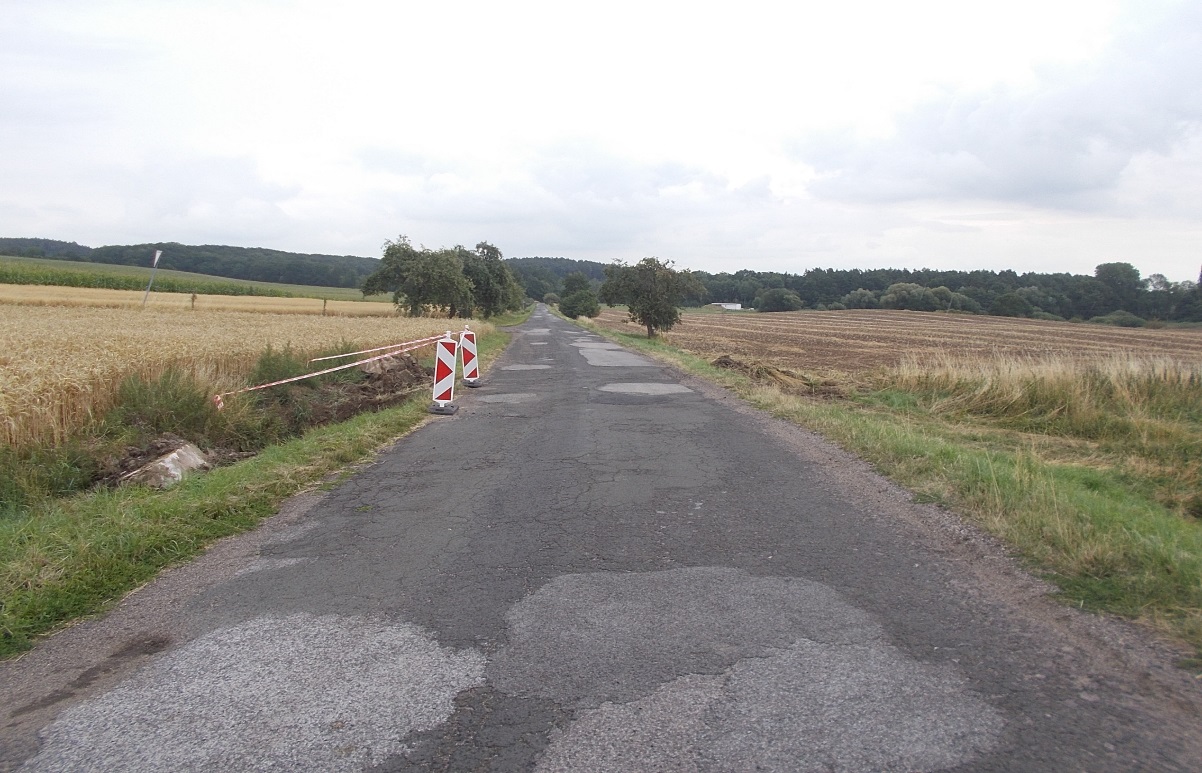 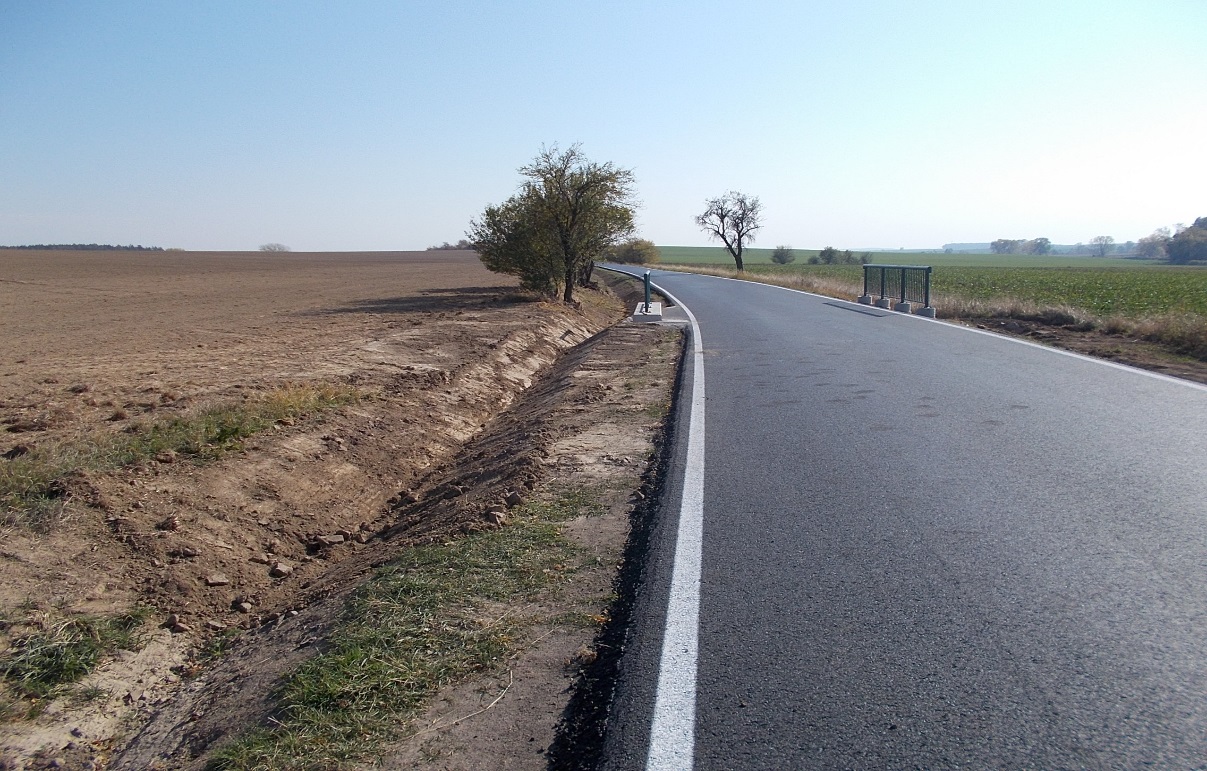 Finanční náklady:	35 928 829,50 Kč
Technický dozor:	Petr Bulíček
Zhotovitel:             SaM silnice a mosty a.s.
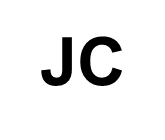 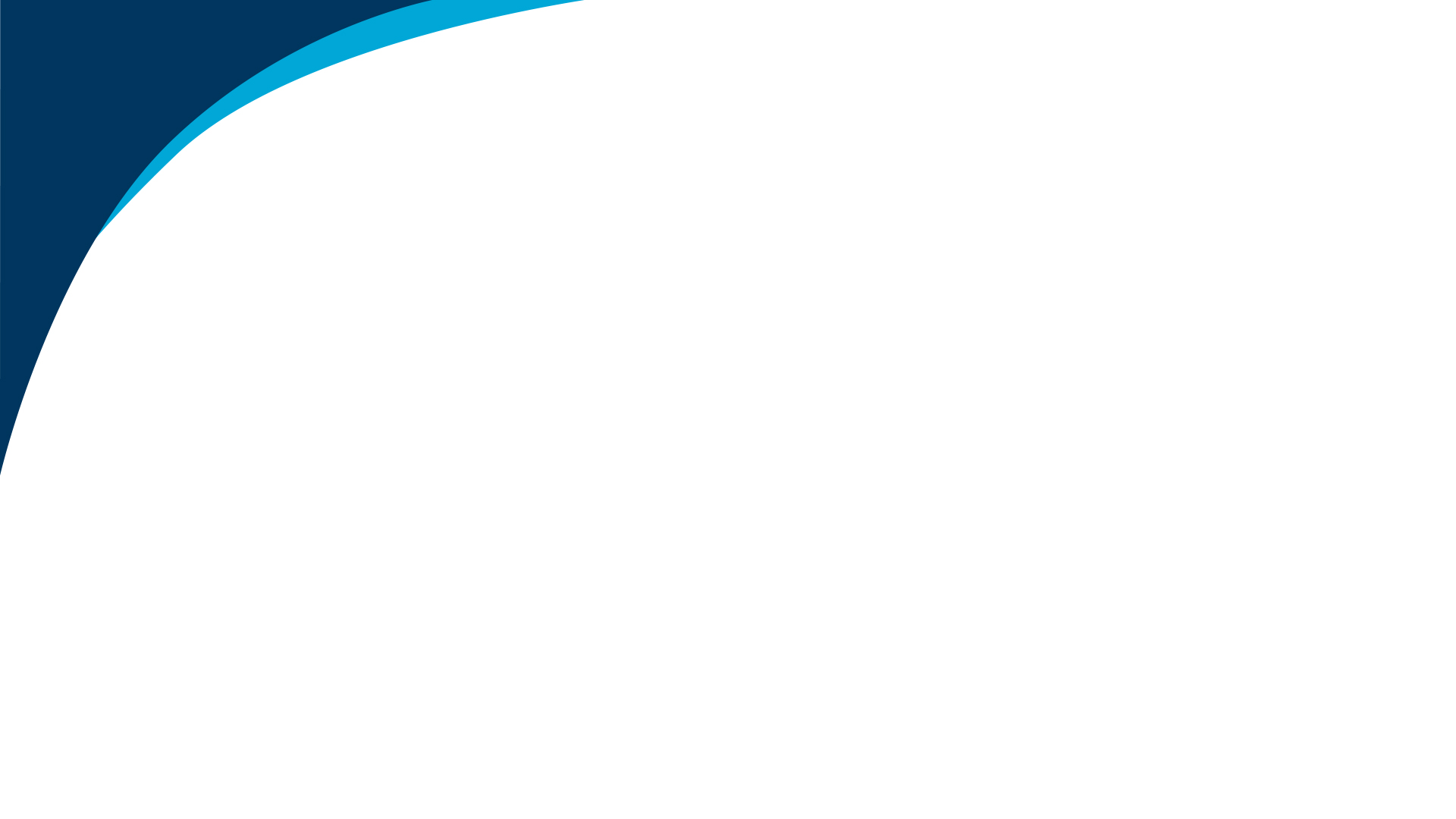 III/28440 Tetín – Vřesník – kř. s III/28442 a III/28441 Bukovina
Financování: Státní fond dopravní infrastruktury
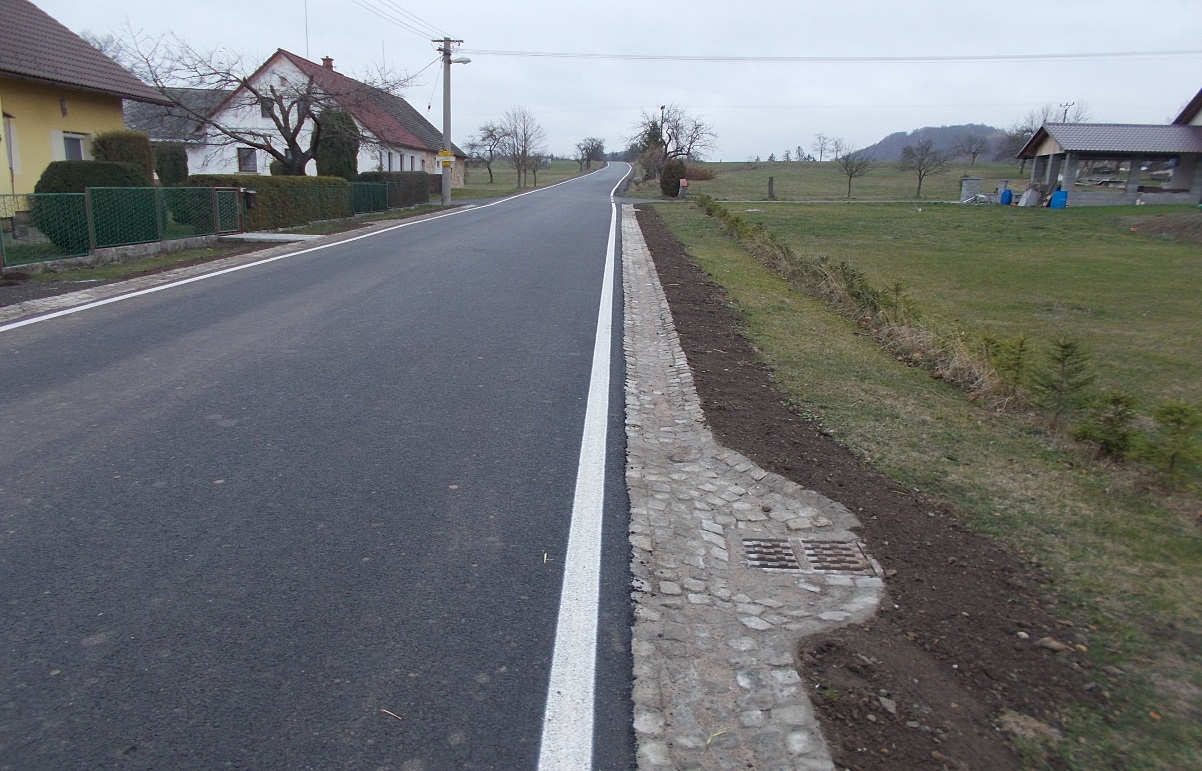 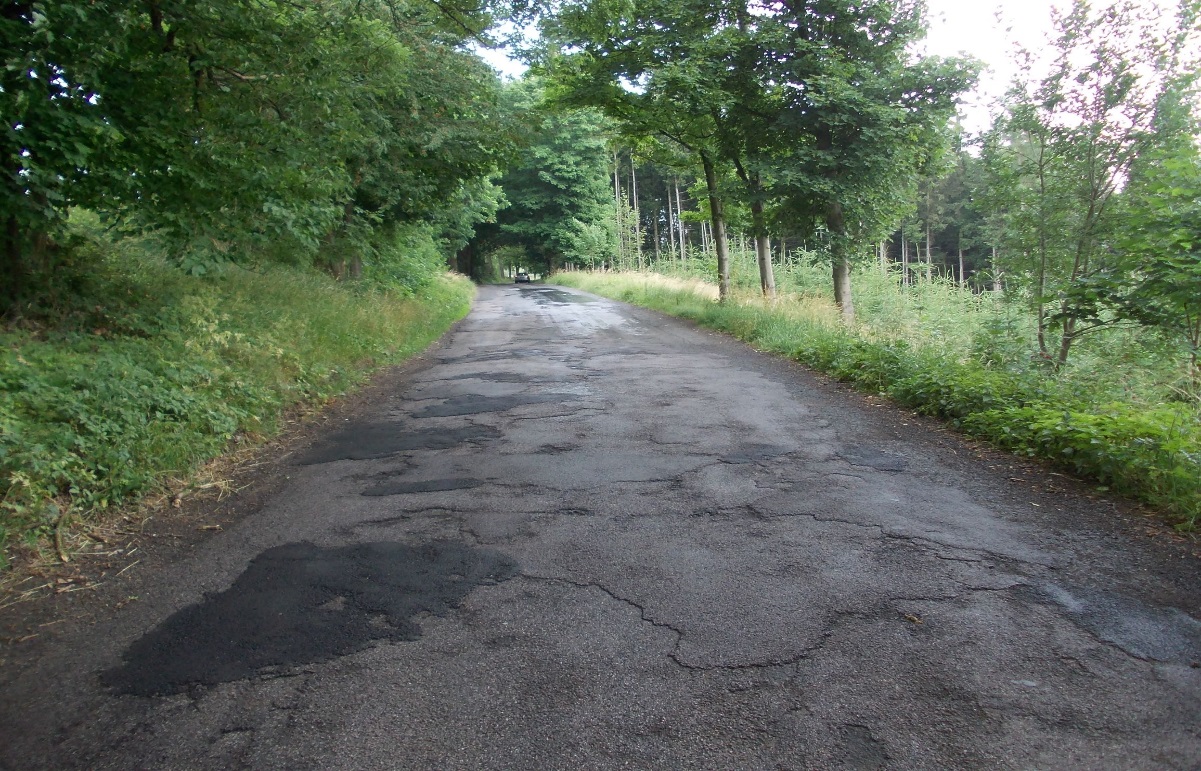 Finanční náklady:	52 088 476,27 Kč
Technický dozor:	Ing. Václav Podlipný
Zhotovitel:             M – SILNICE a.s.
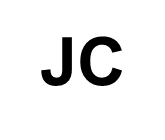 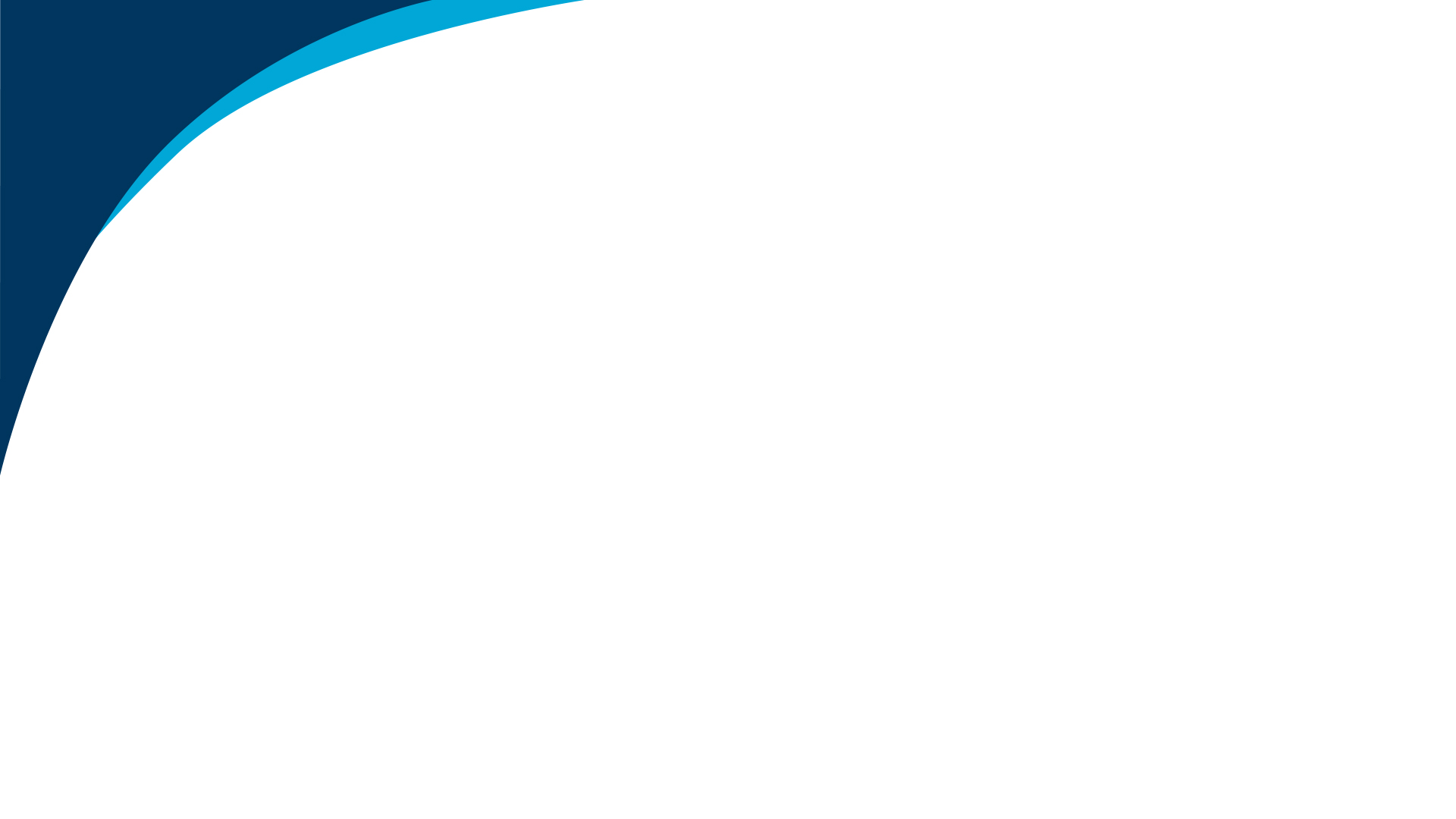 III/2813 Mladějov – křižovatka s I/16
Financování: Fond rozvoje a reprodukce Královéhradeckého kraje
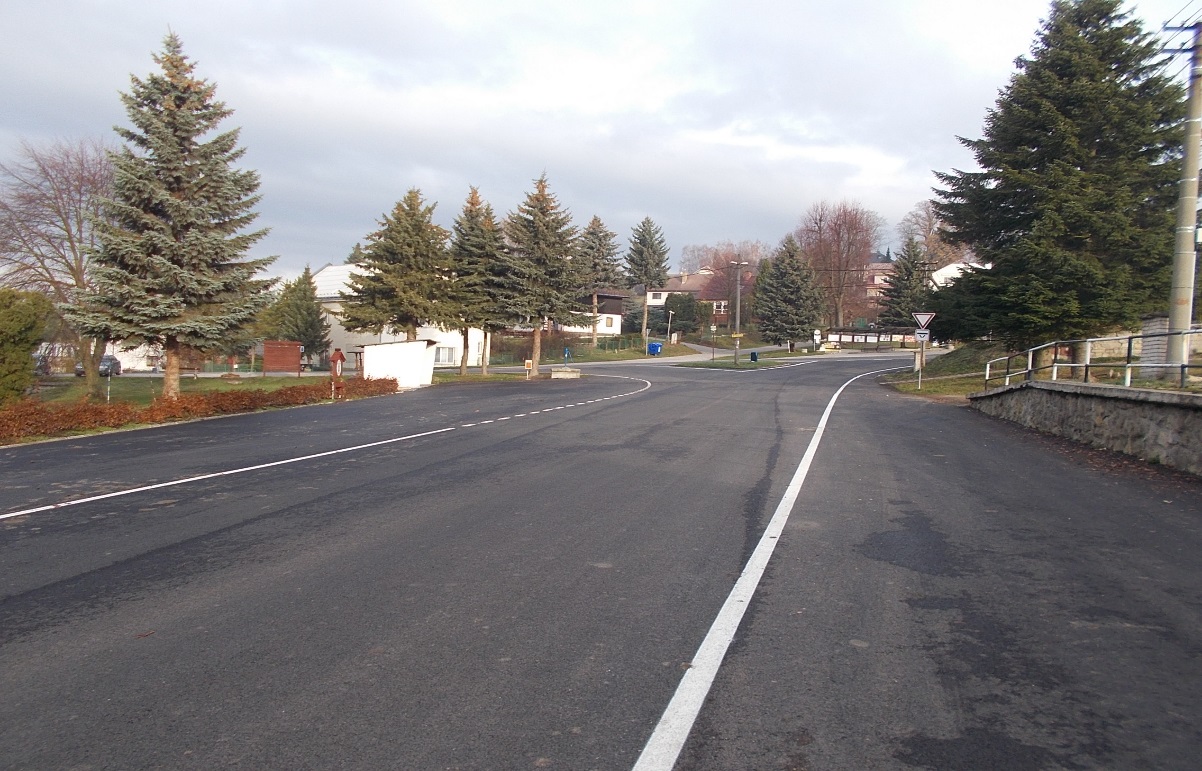 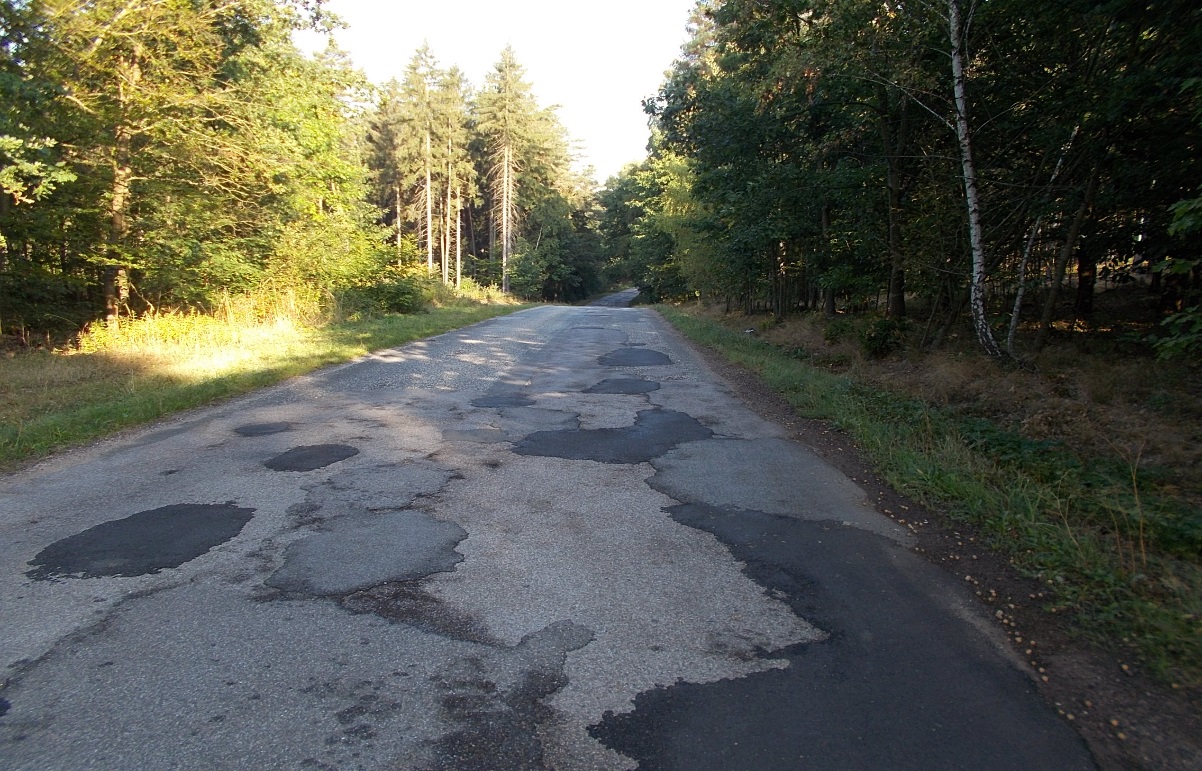 Finanční náklady:	33 420 746,74 Kč
Technický dozor:	Petr Bulíček
Zhotovitel:             M – SILNICE a.s.
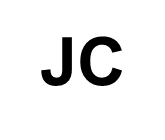 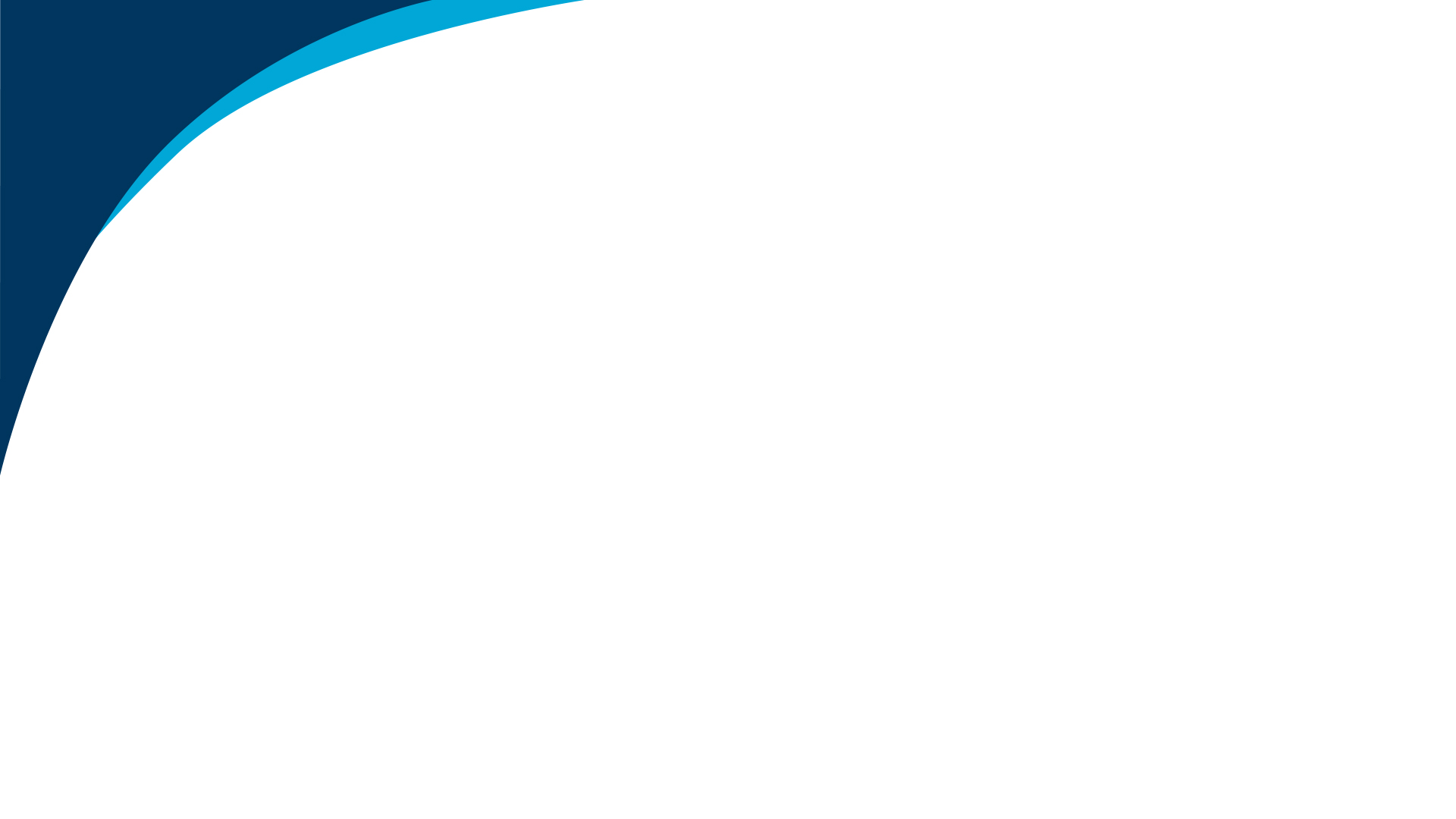 II/286 Jičín, Robousy – Valdice - přeložka
Financování: Integrovaný regionální operační program
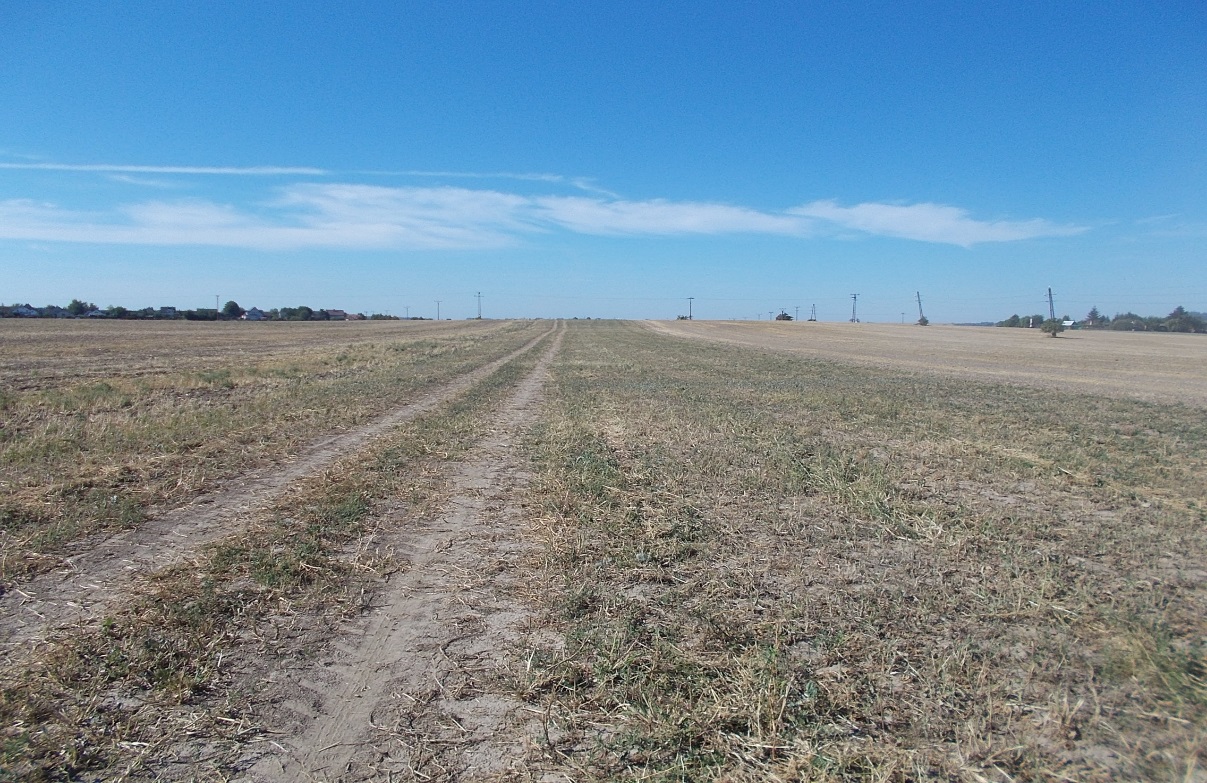 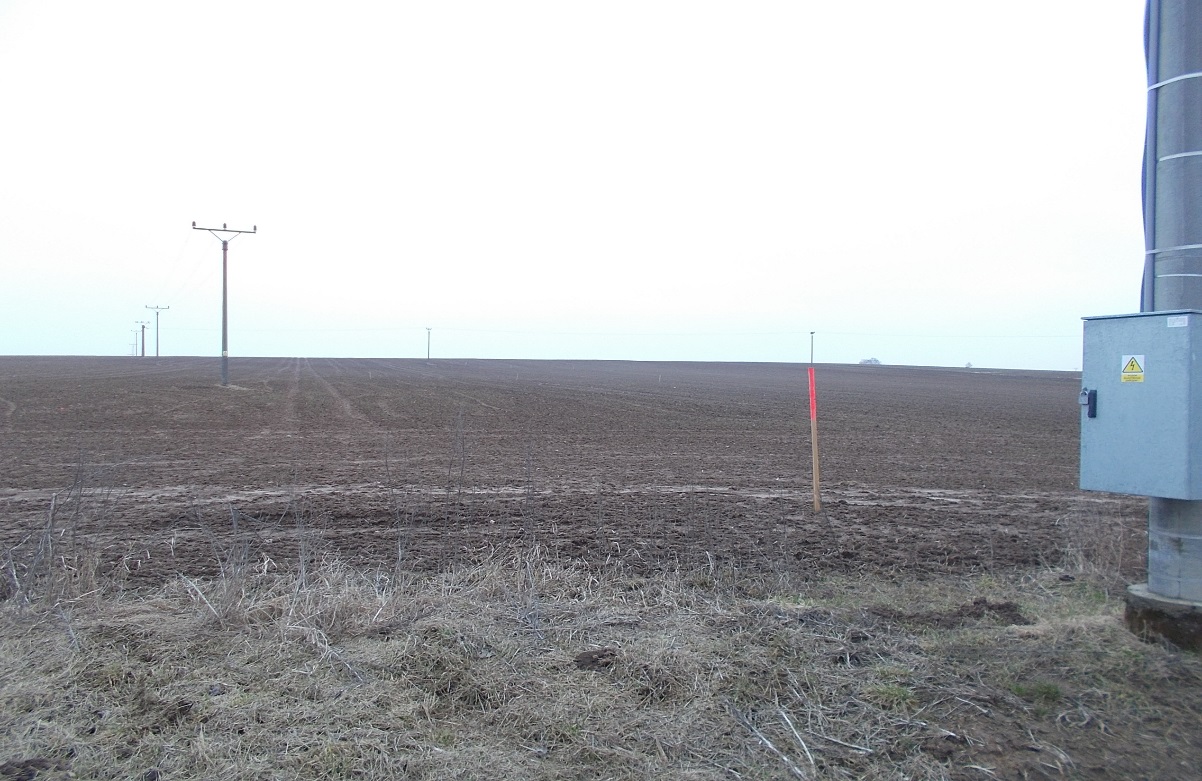 Finanční náklady:	205 420 933,30 Kč
Technický dozor:	Ing. Václav Podlipný
Zhotovitel:             M – SILNICE a.s.
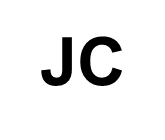 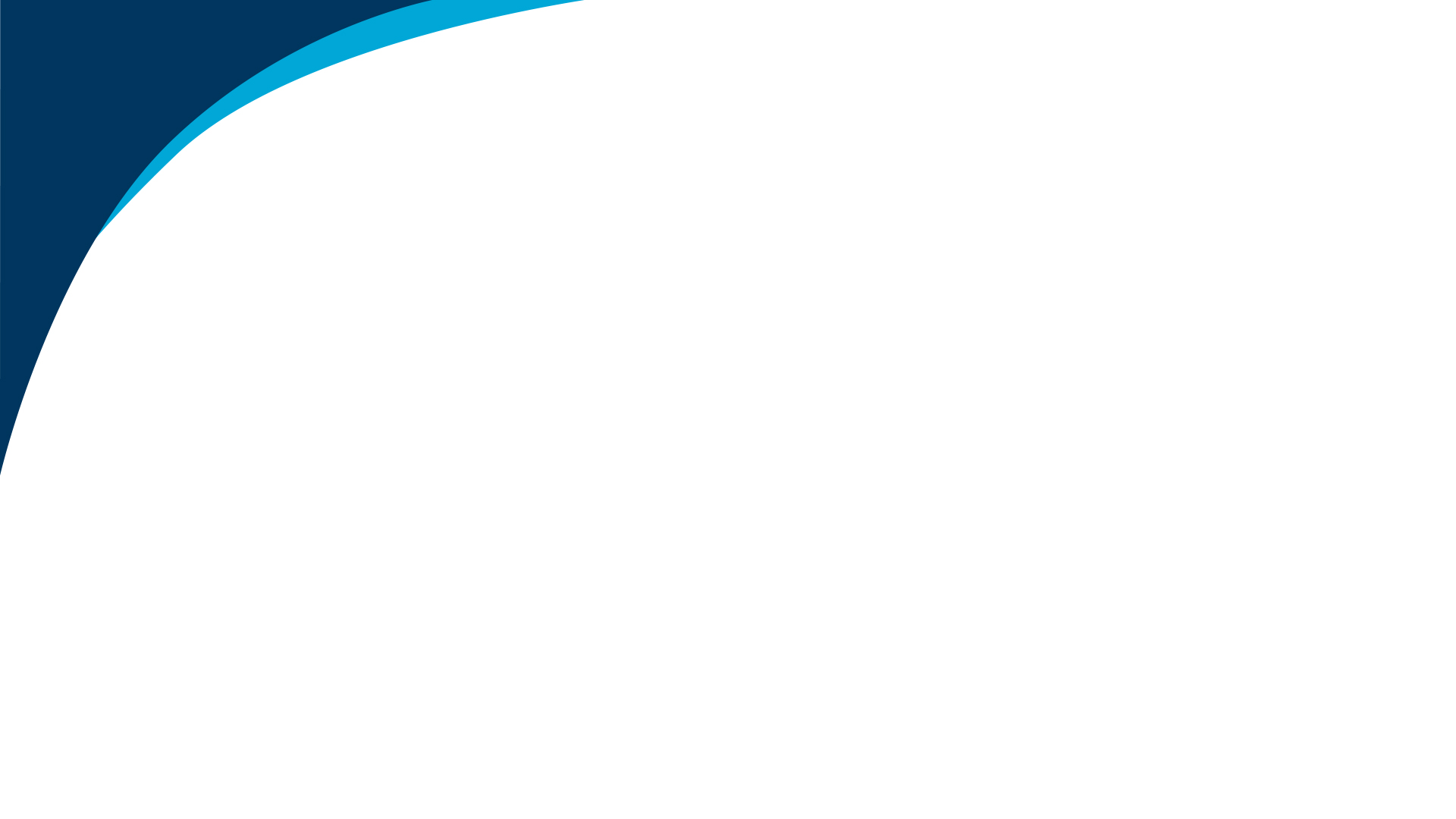 II/303 Pěkov - průtah
Financování: Integrovaný regionální operační program
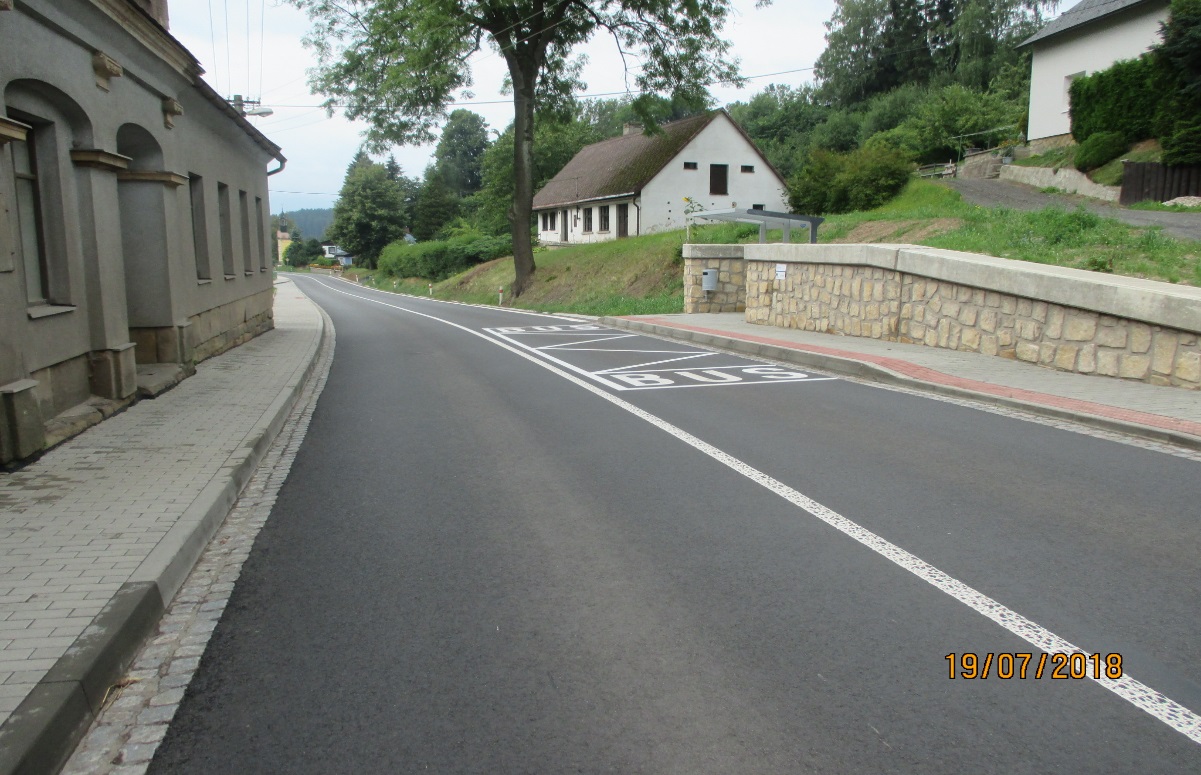 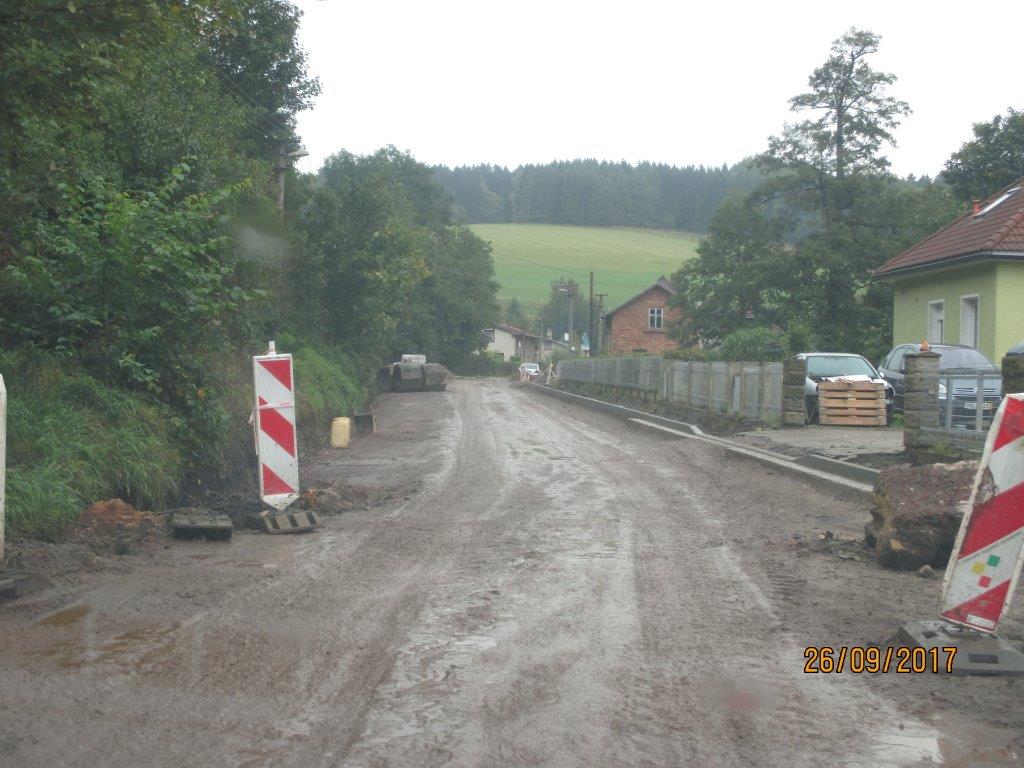 Finanční náklady:	55 511 534,17 Kč
Technický dozor:	Ing. Irena Vaněčková
Zhotovitel:             COLAS CZ a.s.
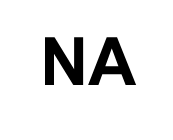 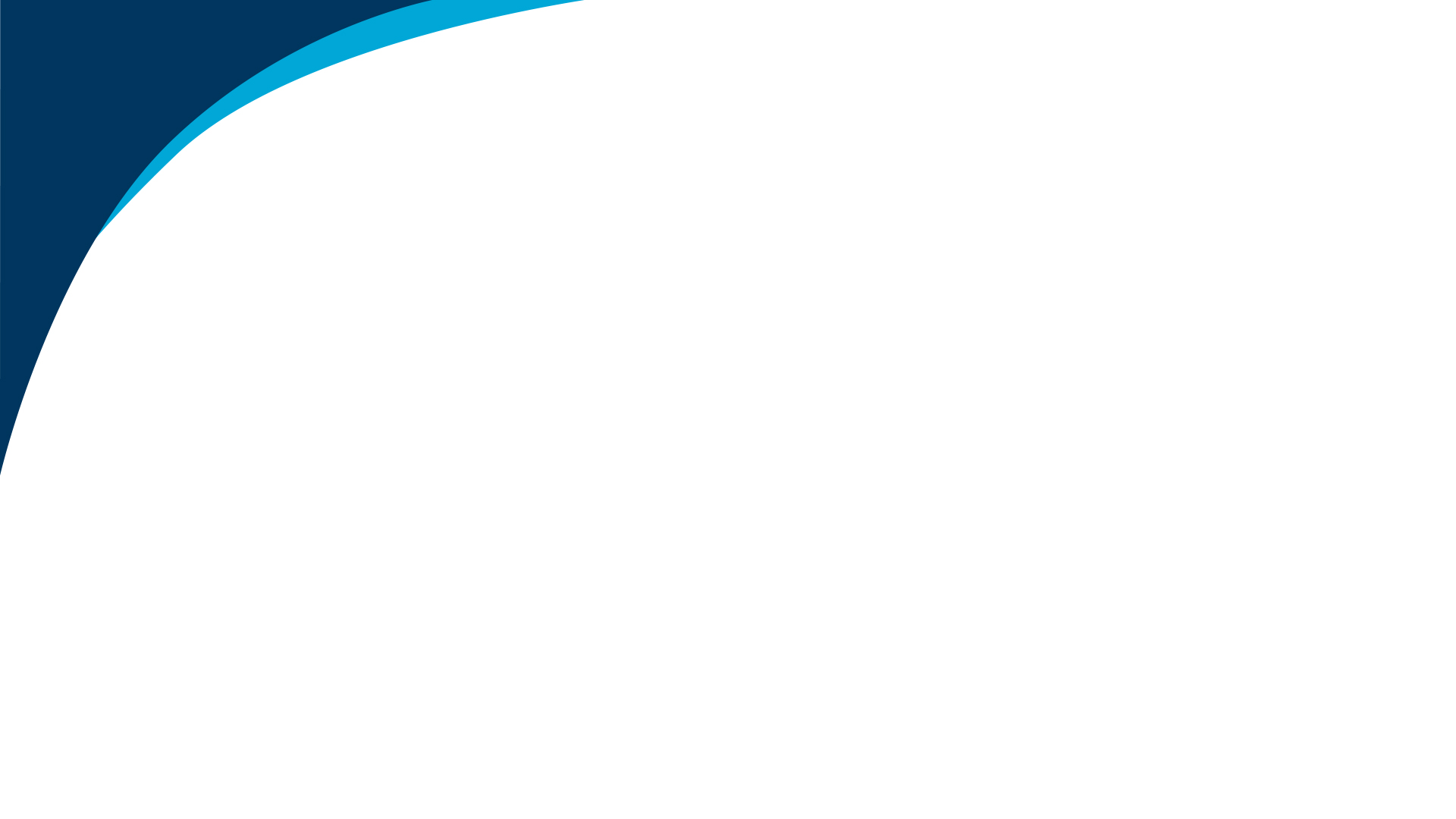 Zlepšení přeshraniční dostupnosti polsko-českého příhraničí v oblasti Stolových hor – III/30315, III/30317 Bezděkov nad Metují – Machov – Machovská Lhota – státní hranice
Financování: Interreg V-A Česká republika – Polská republika
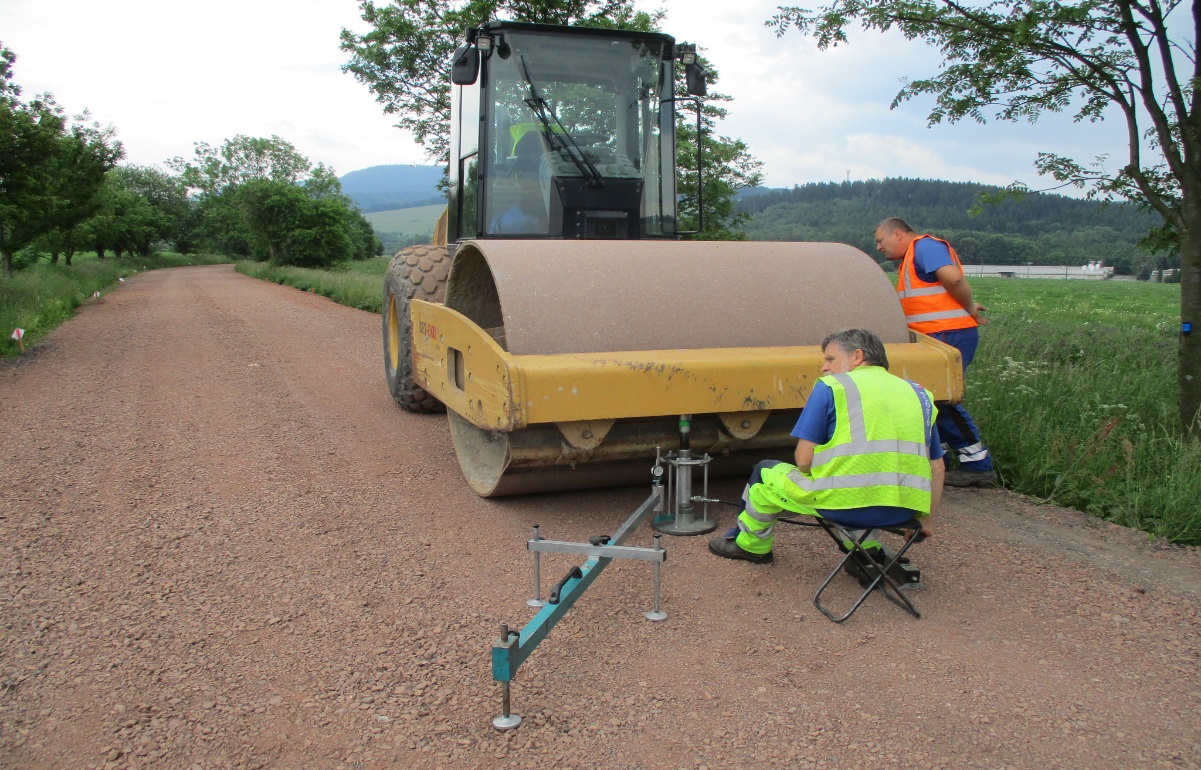 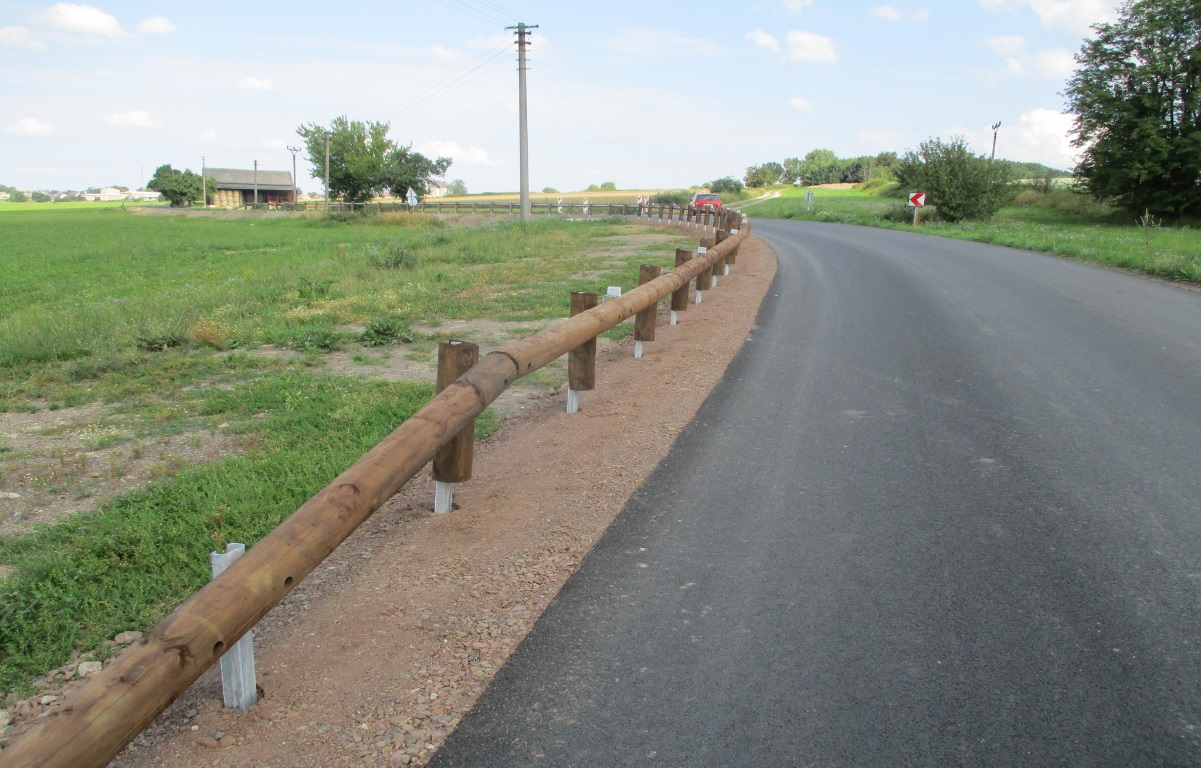 Finanční náklady:	75 673 202,52 Kč
Technický dozor:	Petr Vaněček
Zhotovitel:             EUROVIA CS, a.s.
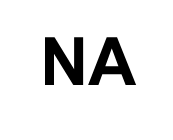 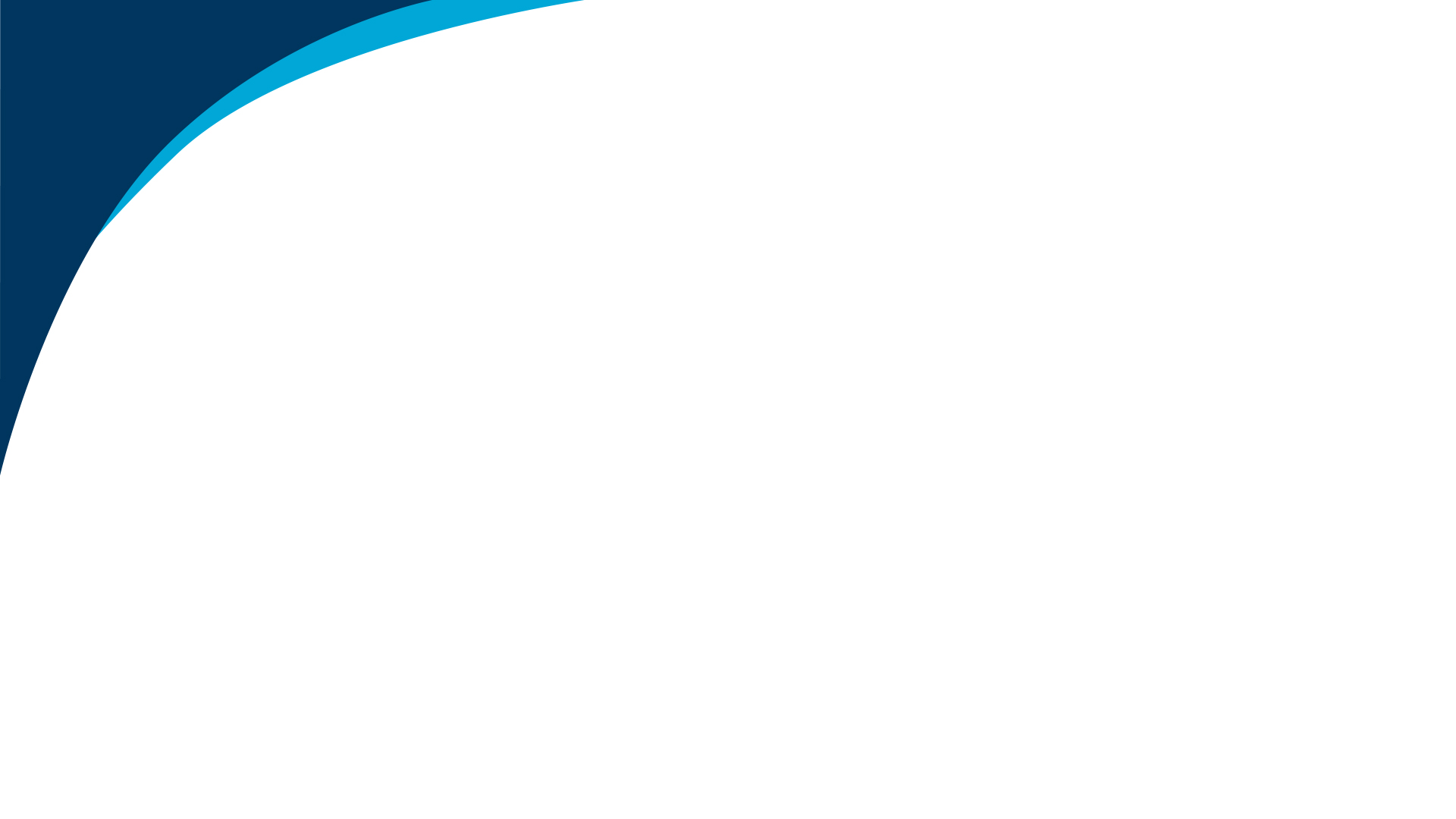 Zlepšení dopravní obslužnosti Broumovska a Kladsko – valbřišského regionu -  III/3025 Broumov - Božanov
Financování: Interreg V-A Česká republika – Polská republika
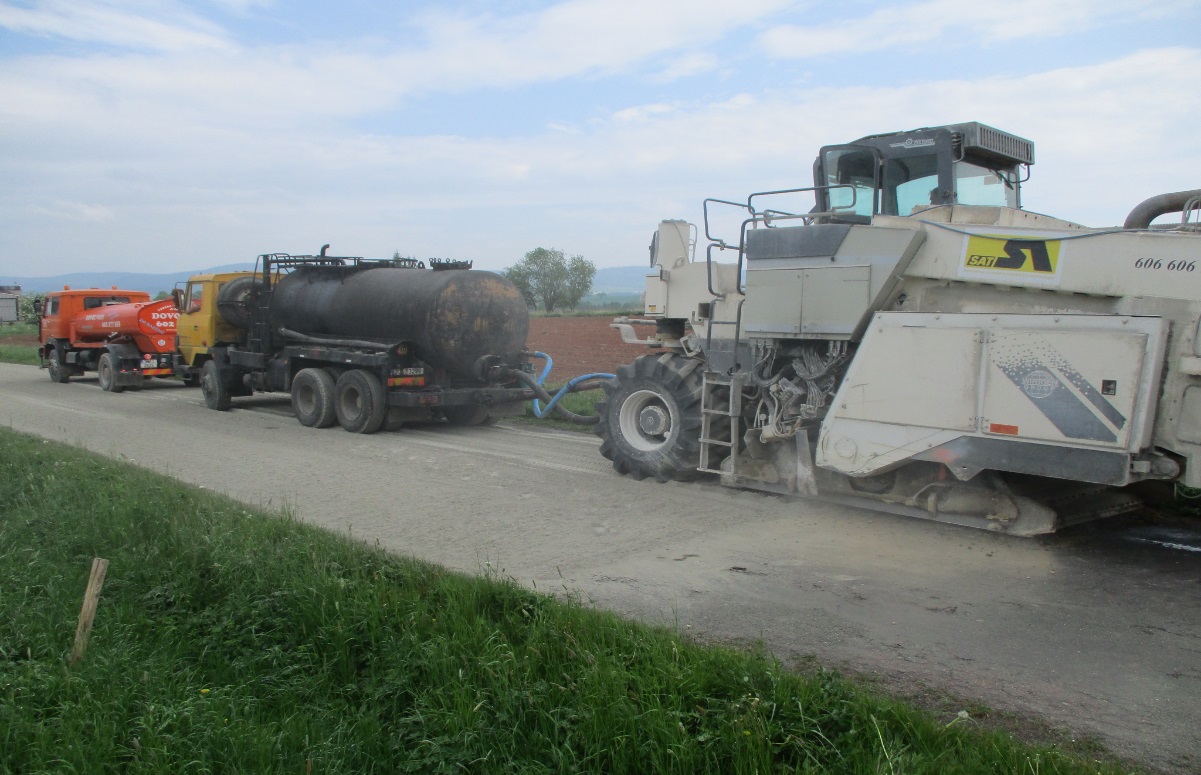 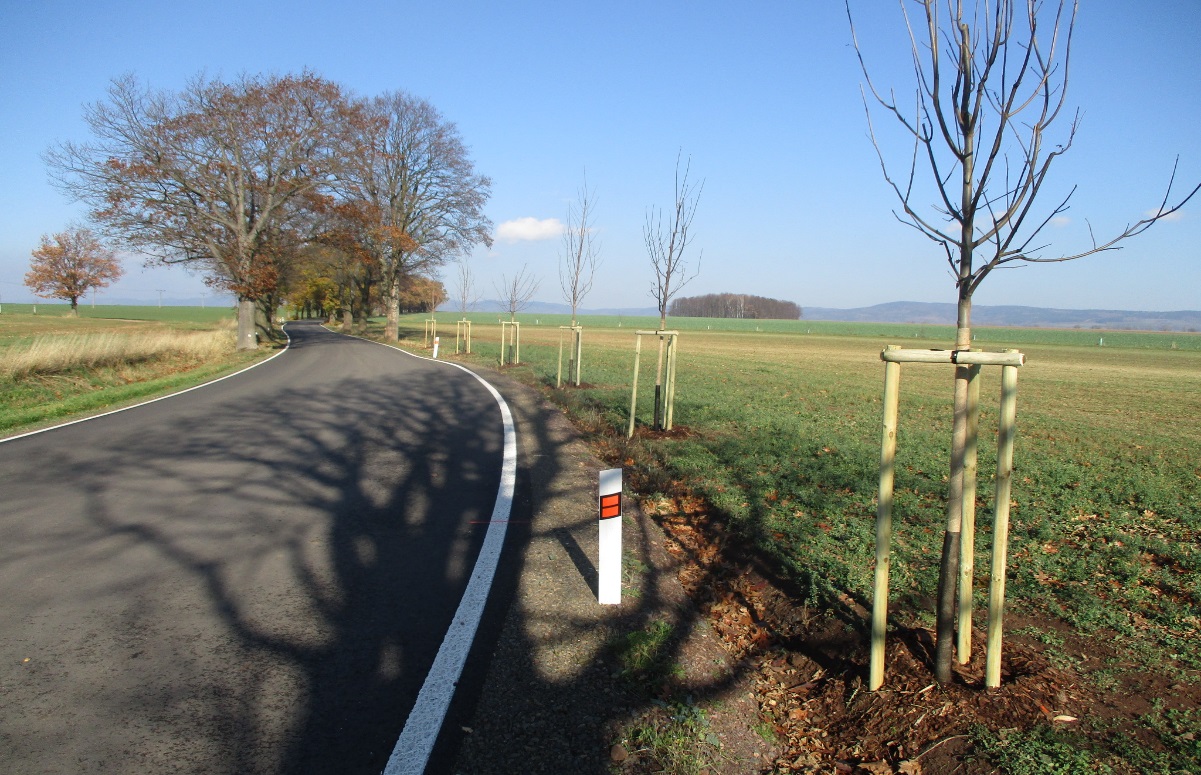 Finanční náklady:	42 171 261,70 Kč
Technický dozor:	Petr Vaněček
Zhotovitel:             STRABAG, a.s.
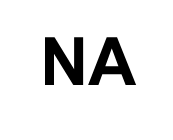 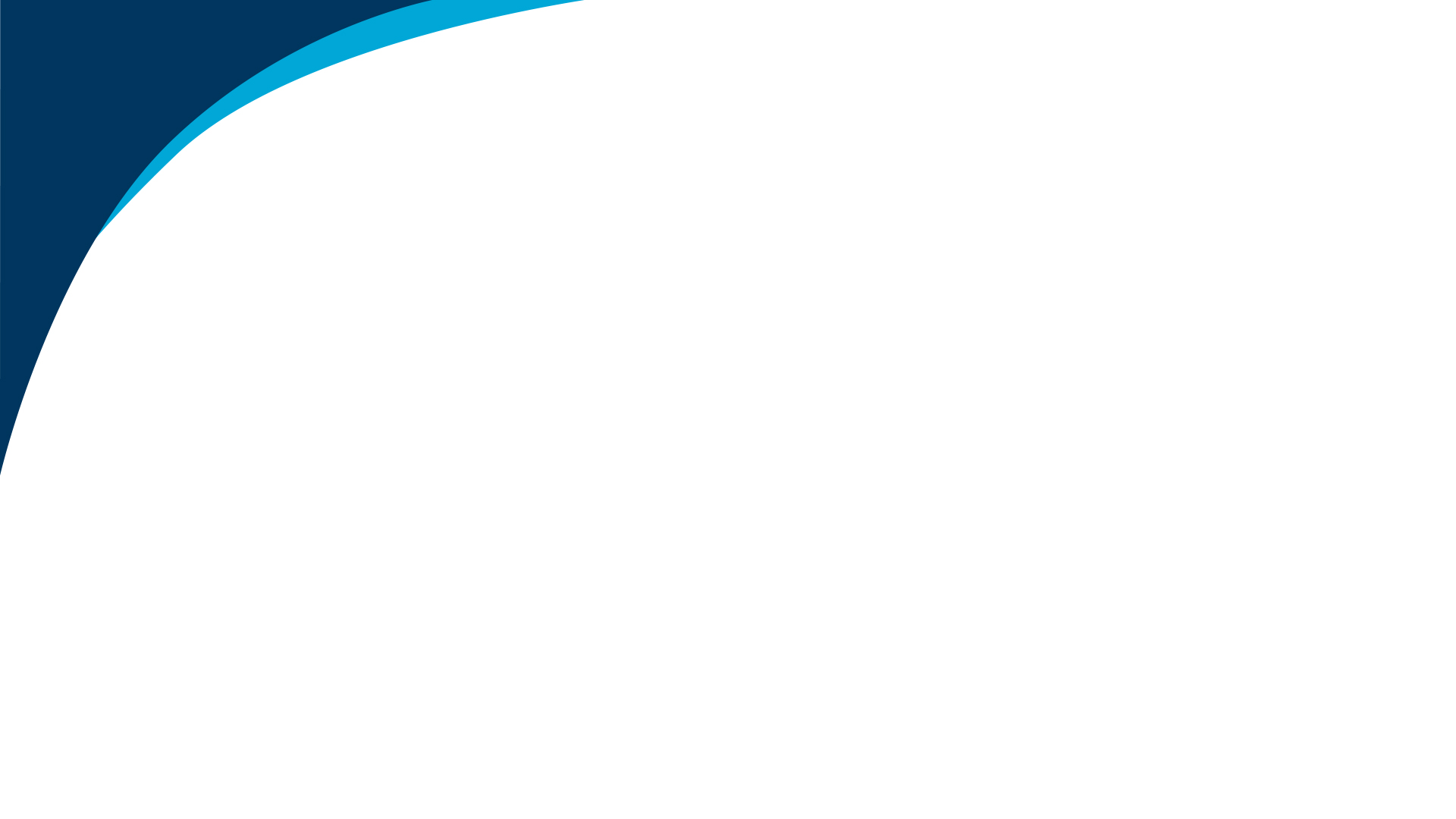 Zlepšení dopravní obslužnosti Broumovska a Kladsko – valbřišského regionu -  II/302 Starostín – Broumov – hranice ČR - PR
Financování: Interreg V-A Česká republika – Polská republika
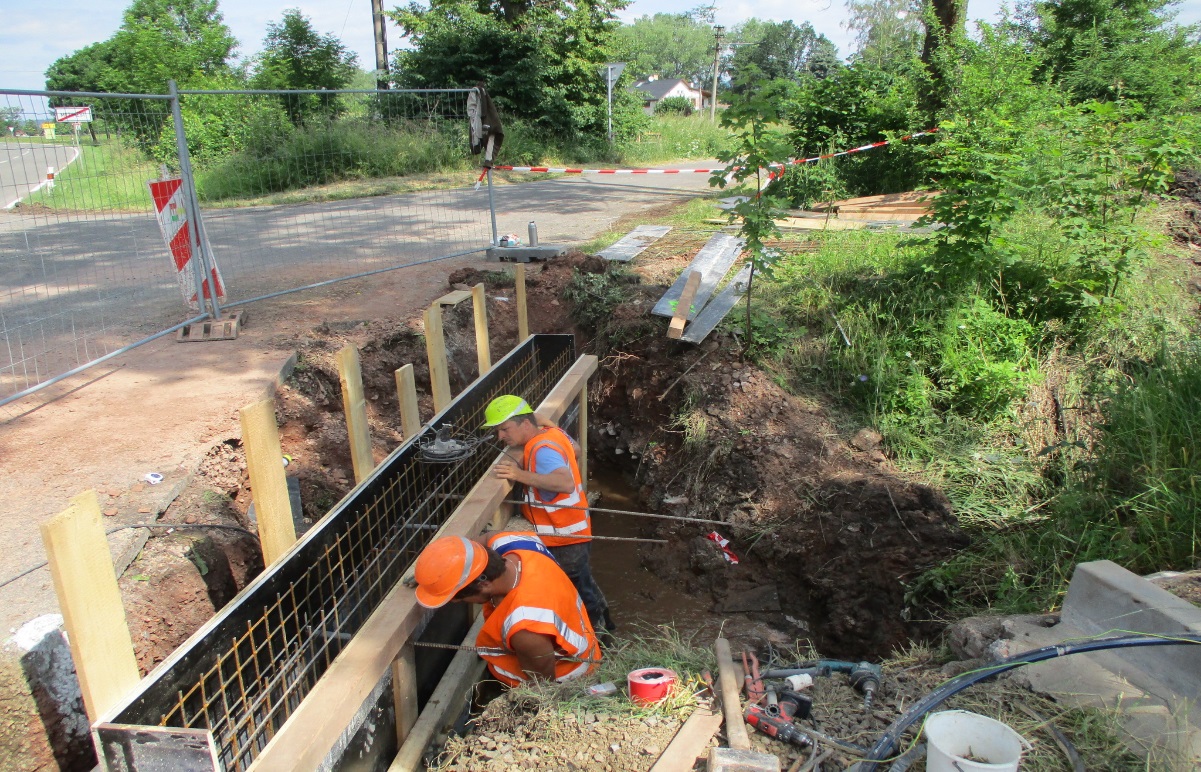 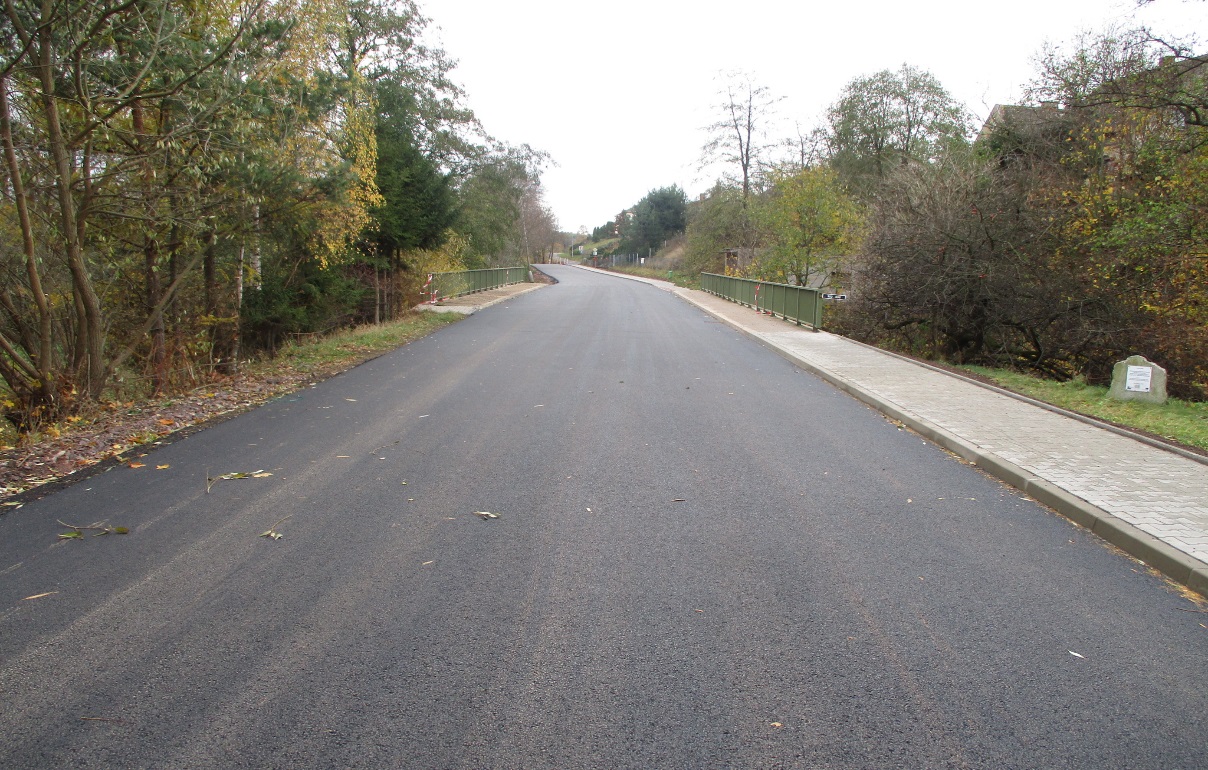 Finanční náklady:	127 471 365,41 Kč
Technický dozor:	Petr Vaněček, Ing. Irena Vaněčková
Zhotovitel:             Společnost Starostín 
		(STRABAG a.s. + EUROVIA CS, a.s.)
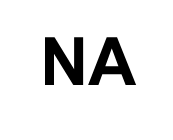 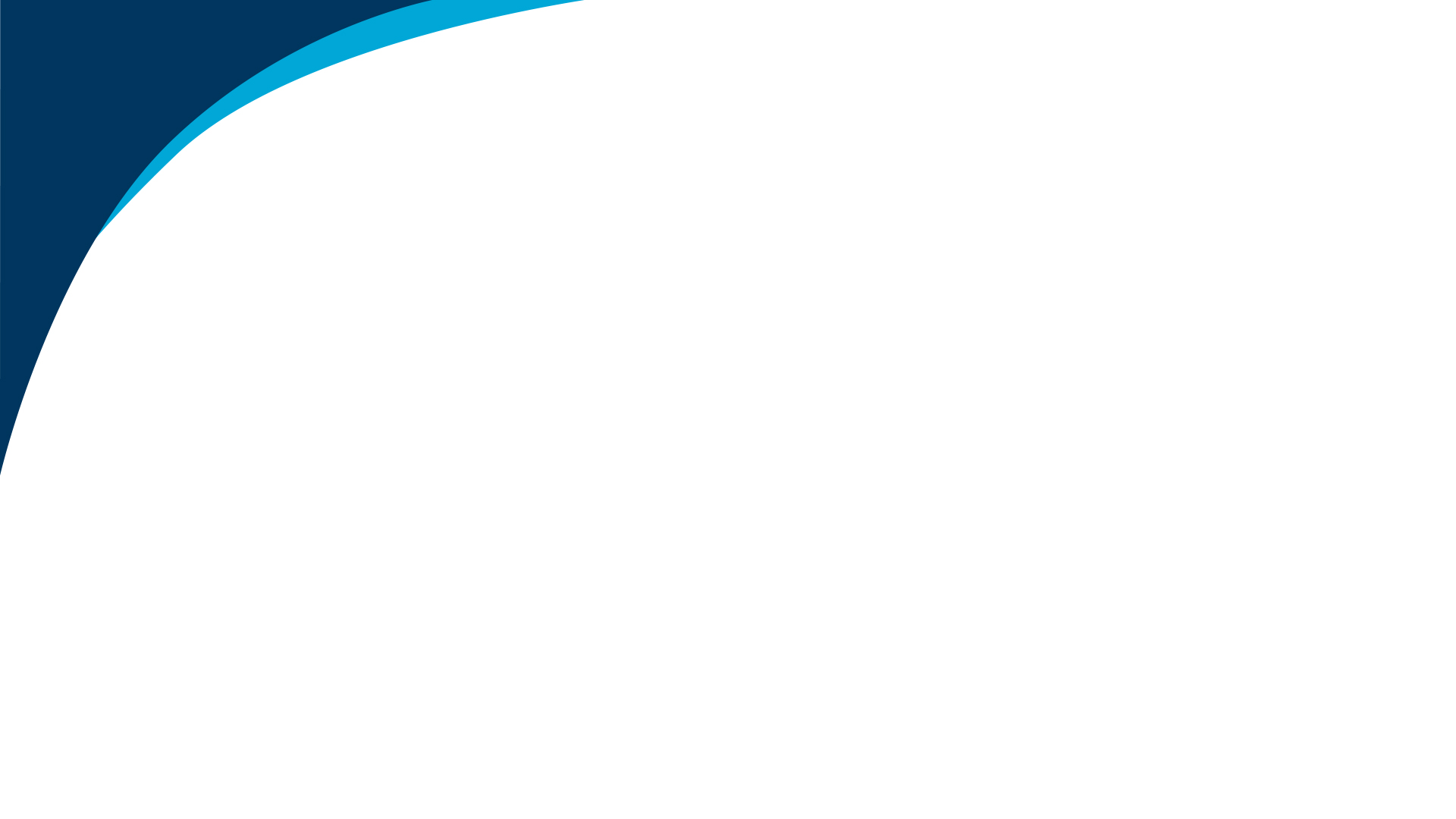 Silnice III. třídy na území Královéhradeckého kraje – souvislá obnova asfaltobetonových krytů vozovek v roce 2018 – I – část II: „III/30421 Velká Jesenice – Říkov“
Financování: Fond rozvoje a reprodukce Královéhradeckého kraje
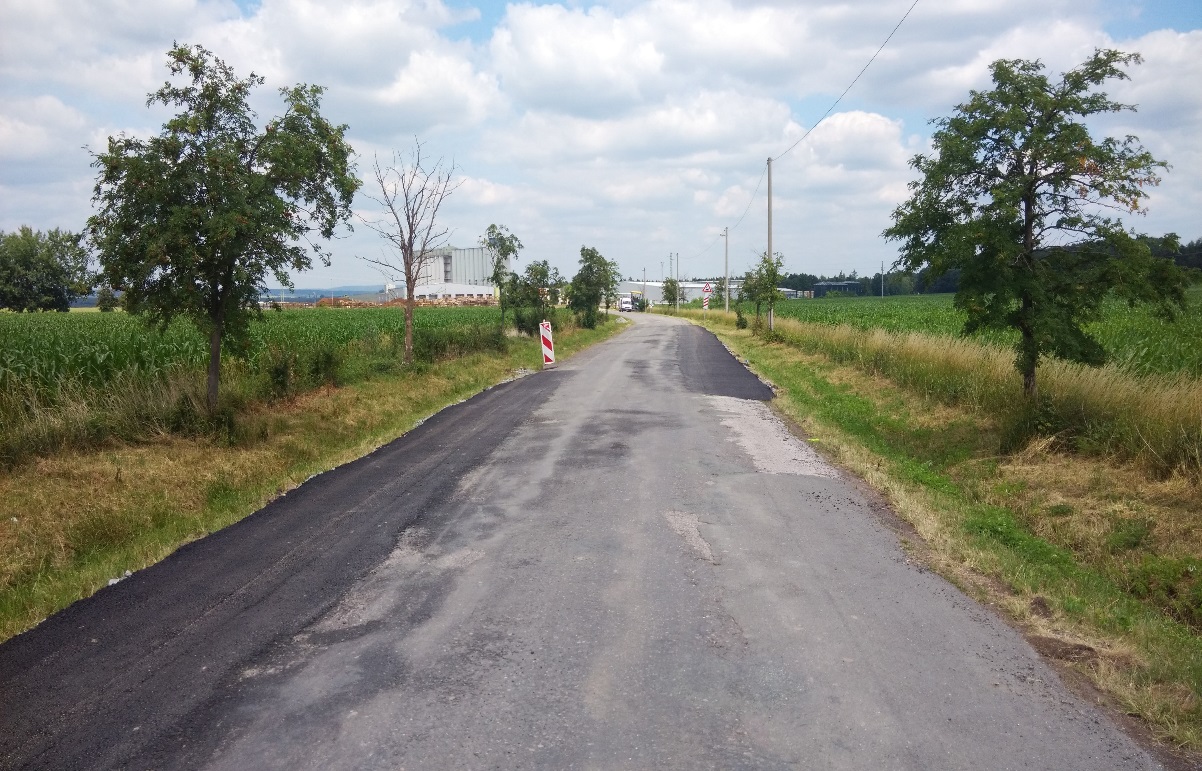 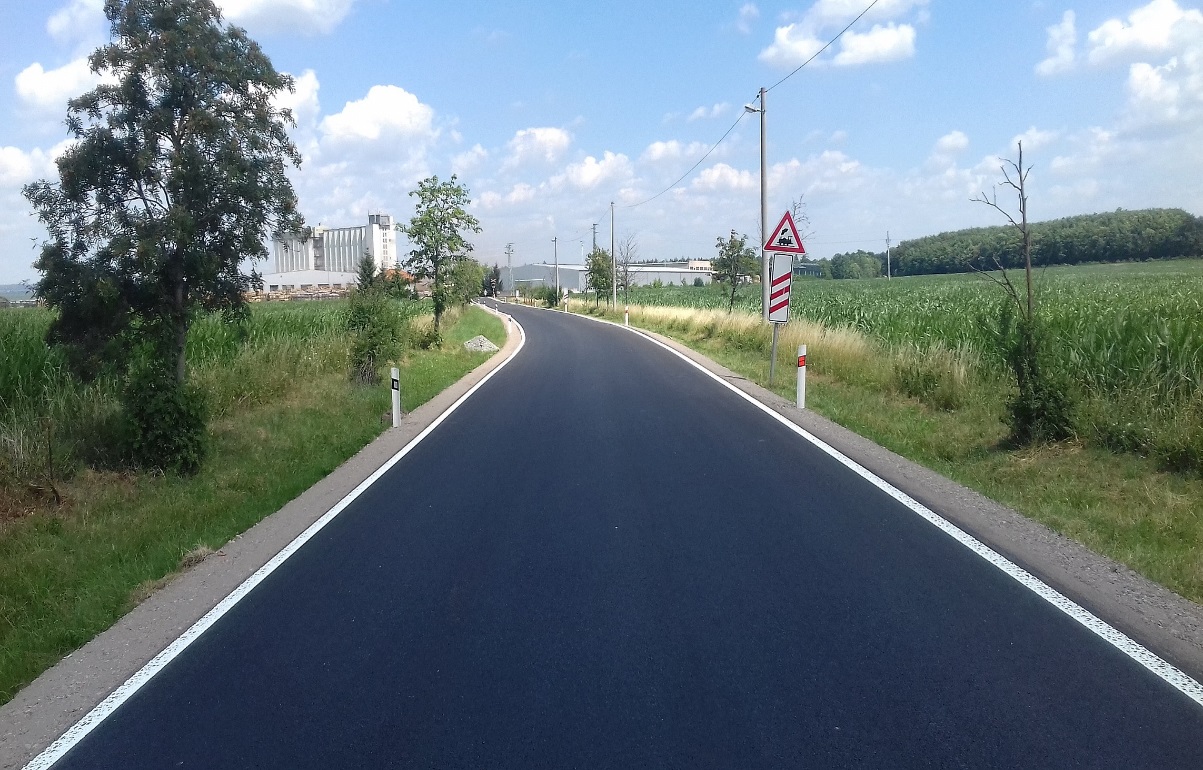 Finanční náklady:	6 836 119,00 Kč
Technický dozor:	Štěpán Hakl
Zhotovitel:             STRABAG a.s.
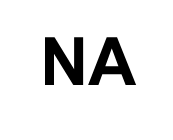 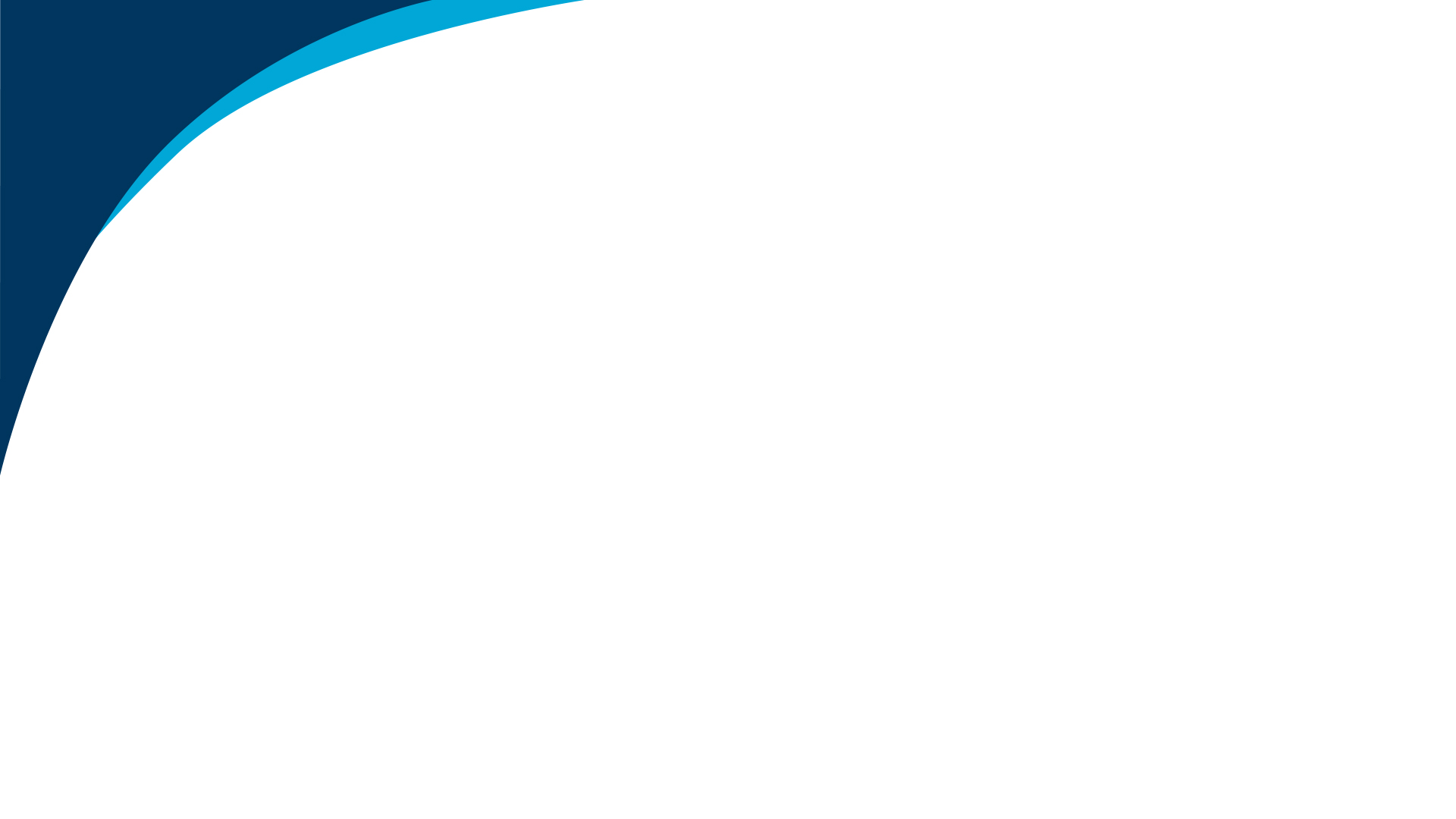 III/28521, III/28520, II/308 Vrchoviny - Krčín
Financování: Integrovaný regionální operační program
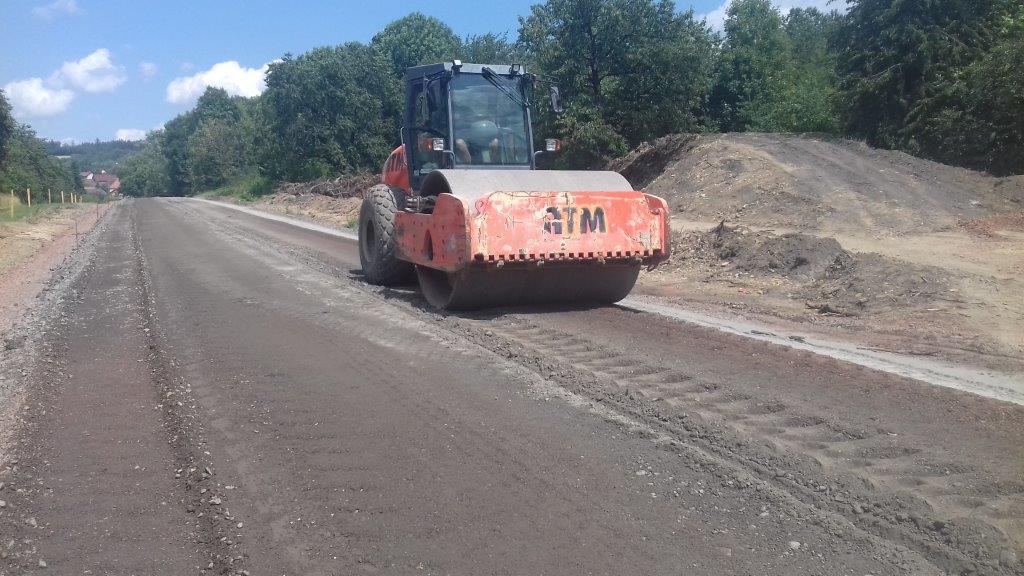 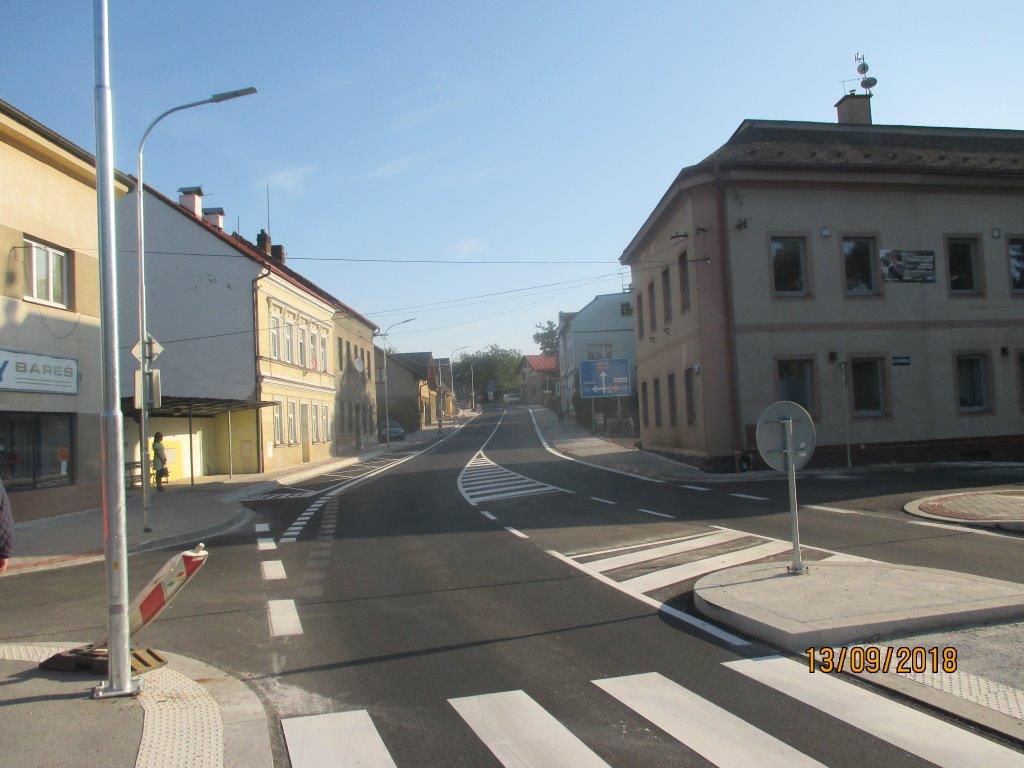 Finanční náklady:	41 495 635,18 Kč
Technický dozor:	Ing. Irena Vaněčková
Zhotovitel:             Společnost Vrchoviny – Krčín, FIRESTA + KDS 
		(FIRESTA-Fišer, rekonstrukce, stavby a.s. + Konstrukce a dopravní 			stavby s.r.o.).
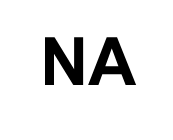 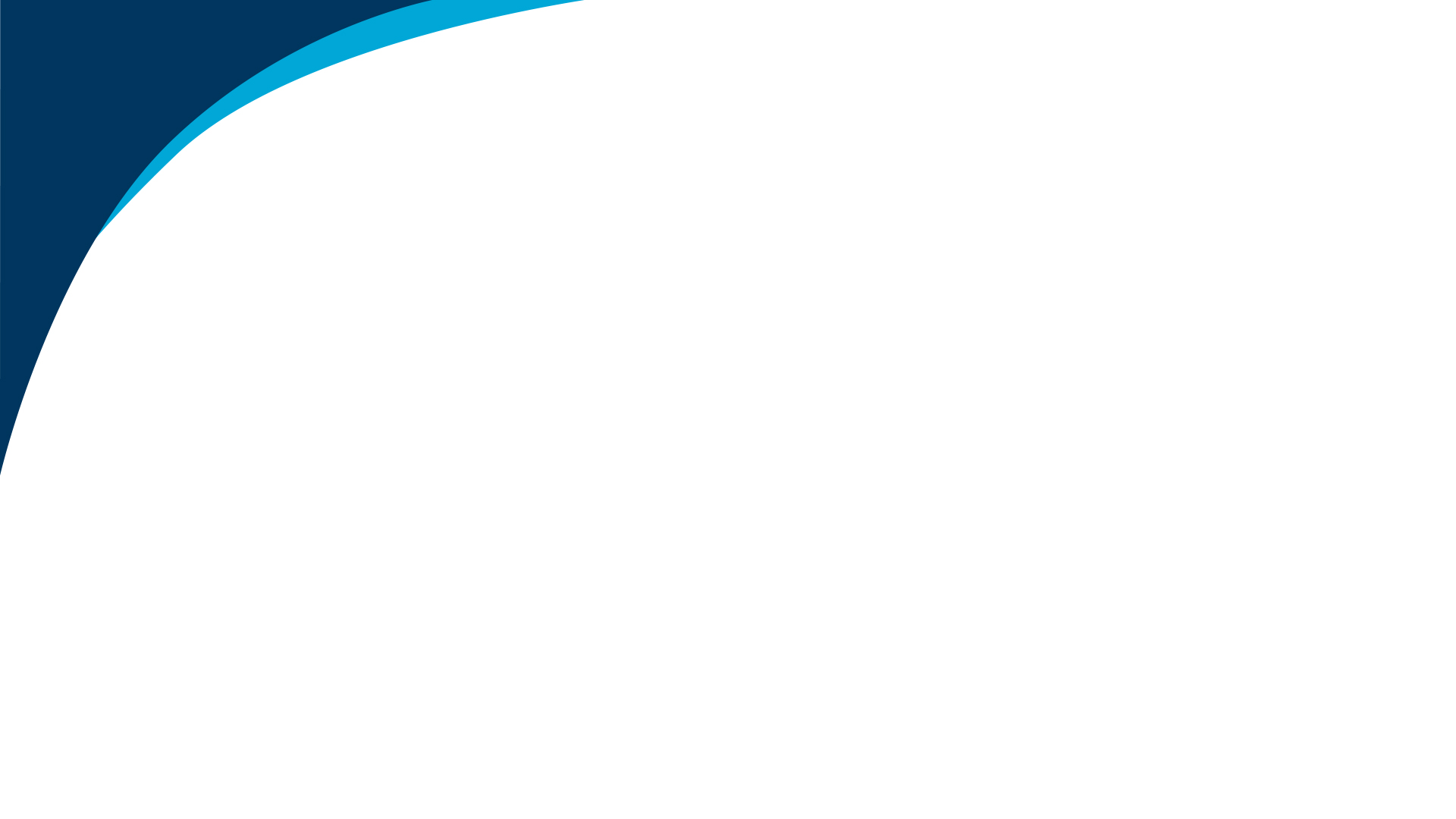 III/28522 Nové Město nad Metují most a rekonstrukce vozovky
Financování: Státní fond dopravní infrastruktury
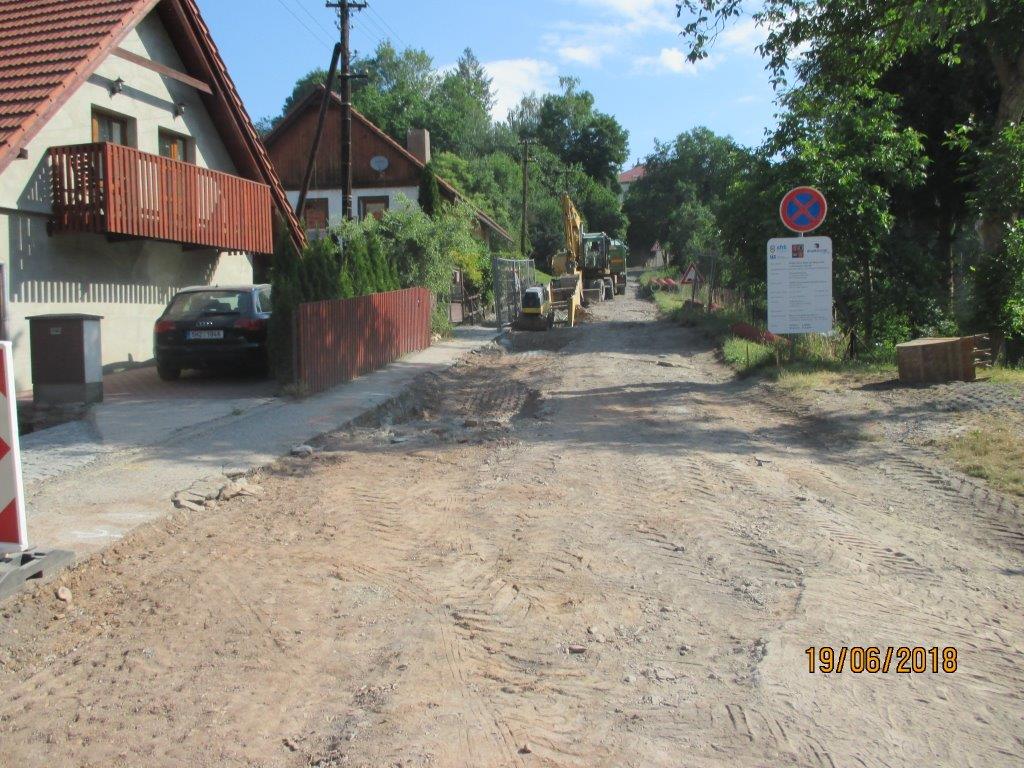 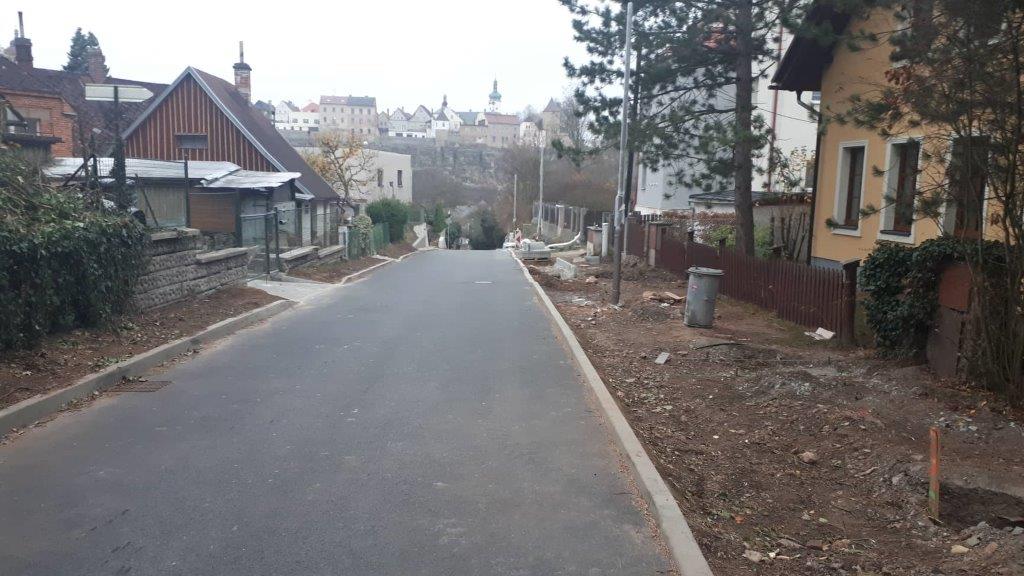 Finanční náklady:	31 641 409,09 Kč
Technický dozor:	Ing. Irena Vaněčková
Zhotovitel:             EUROVIA CS, a.s.
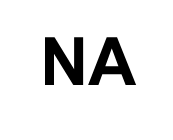 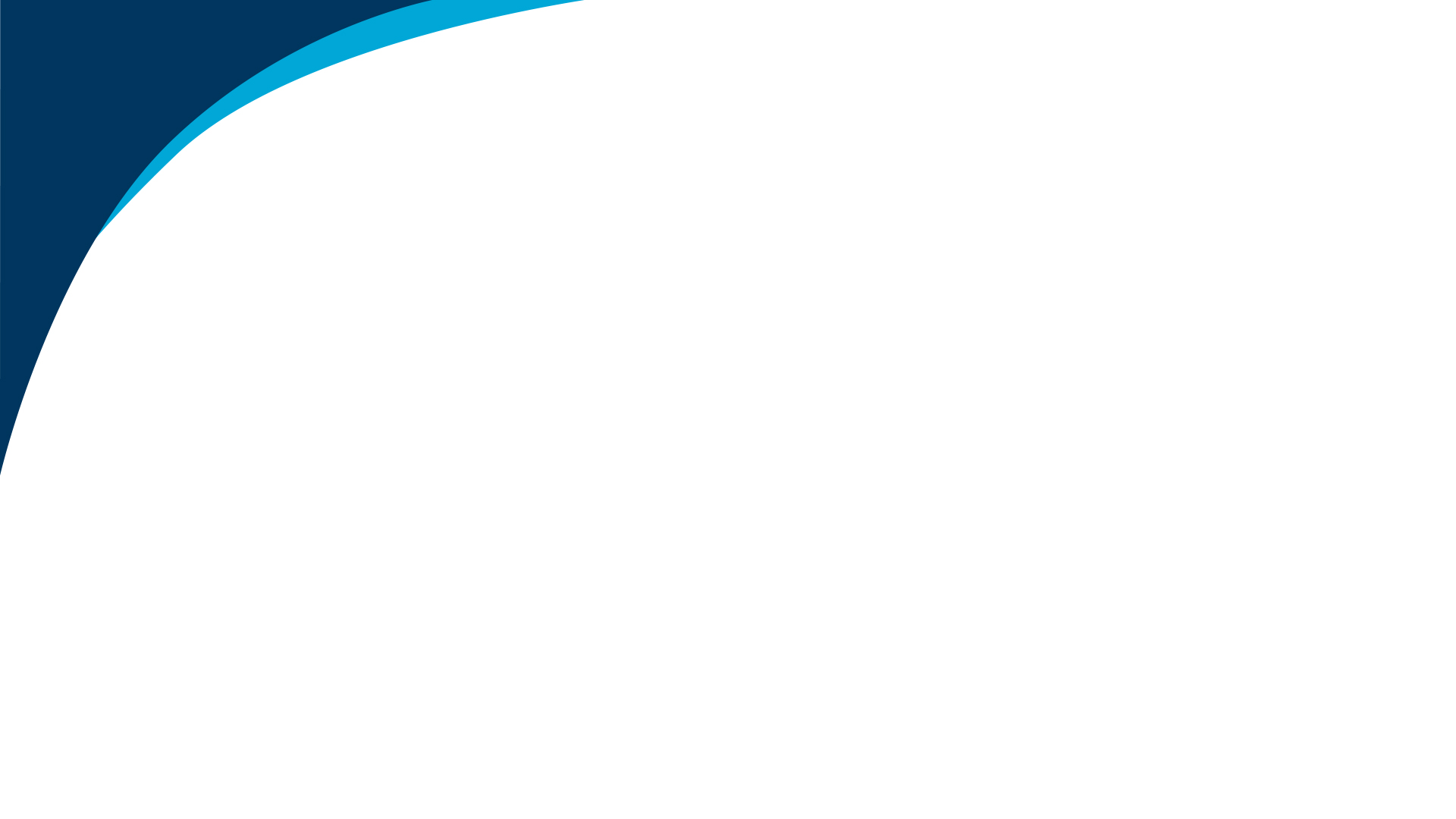 II/303 Police nad Metují - Pěkov
Financování: Integrovaný regionální operační program
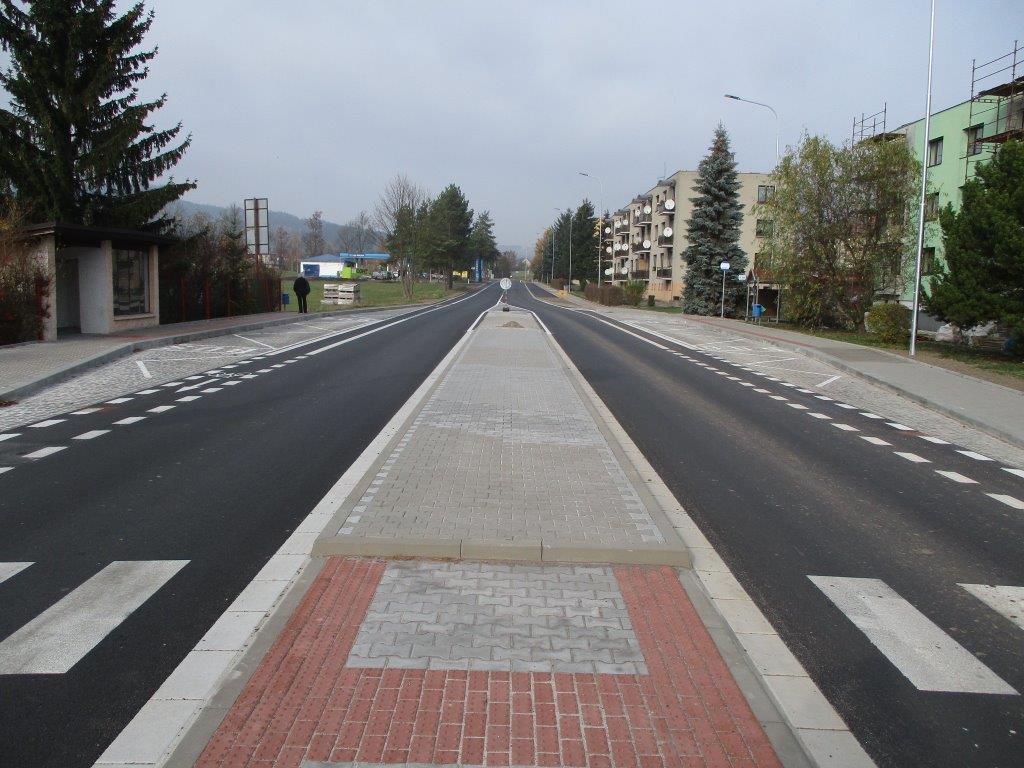 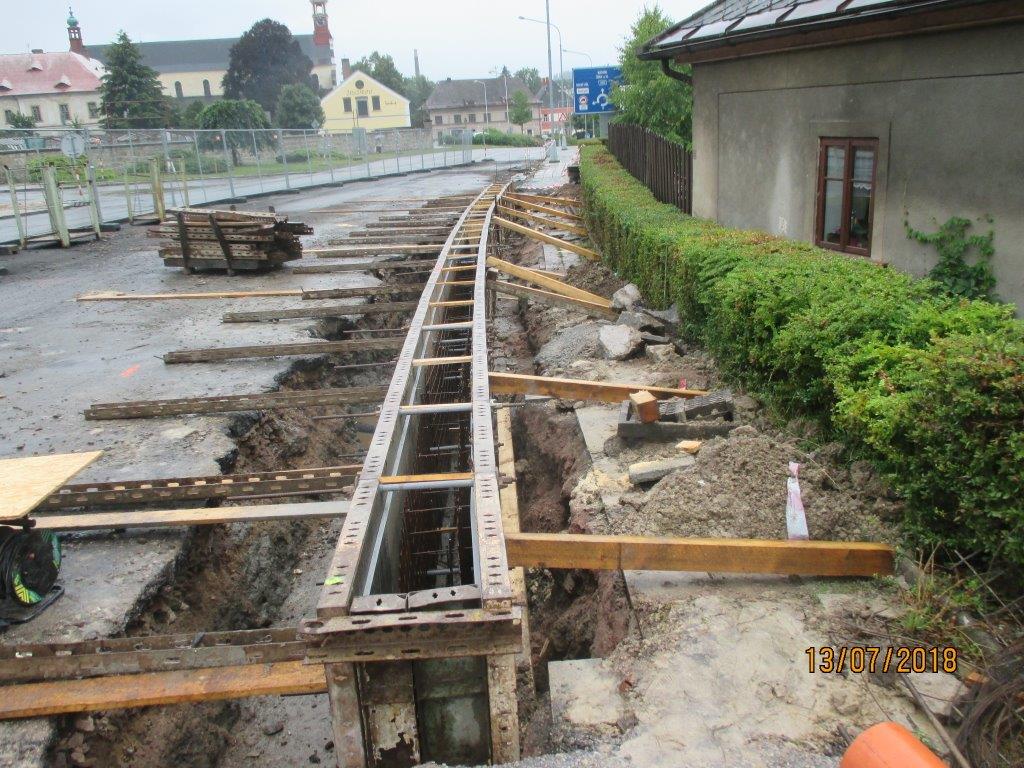 Finanční náklady:	51 979 566,61 Kč
Technický dozor:	Ing. Irena Vaněčková, Petr Vaněček
Zhotovitel:             EUROVIA CS, a.s.
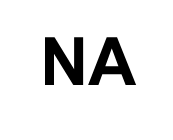 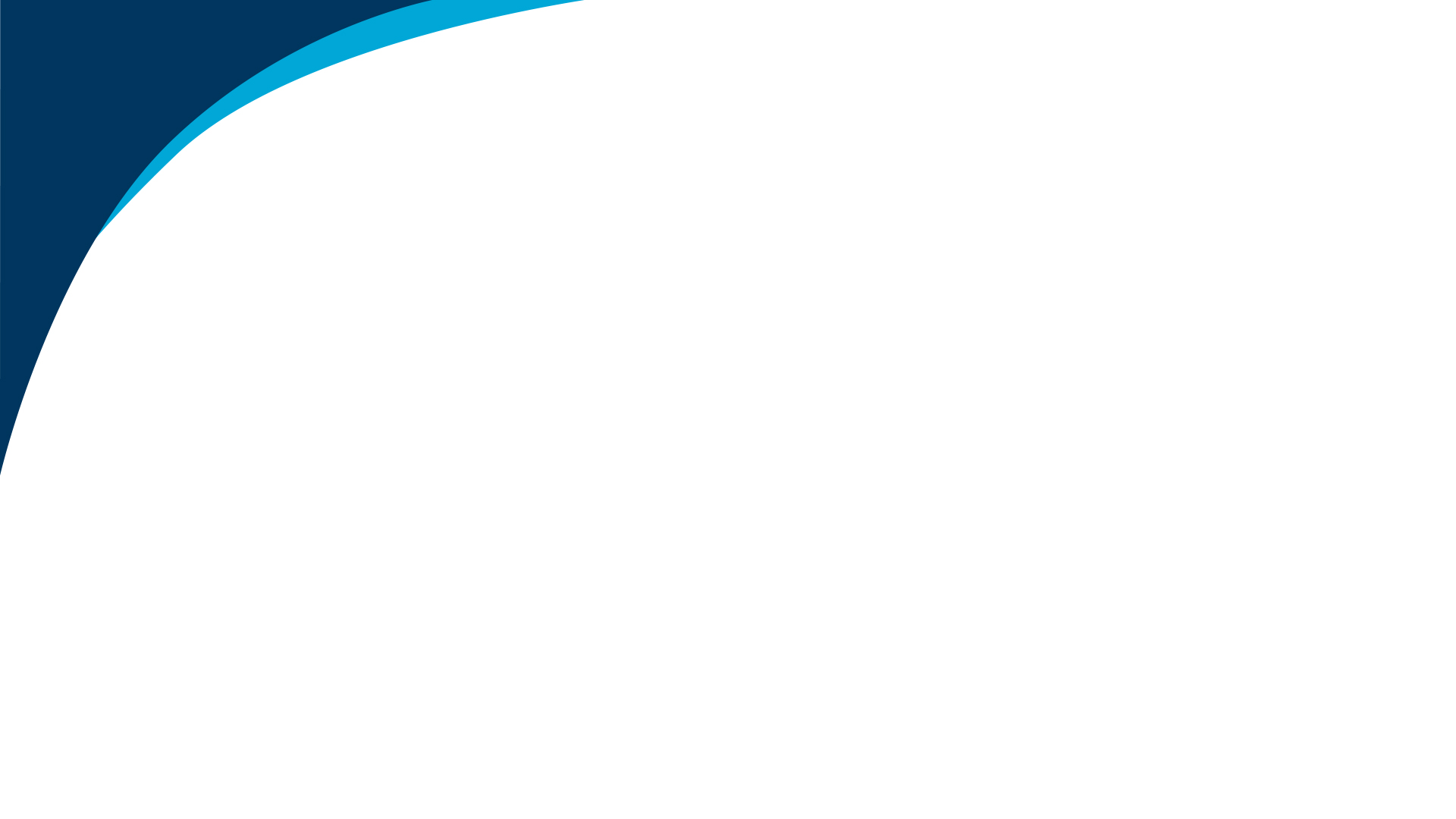 III/28526 Borová – Česká Čermná
Financování: Státní fond dopravní infrastruktury
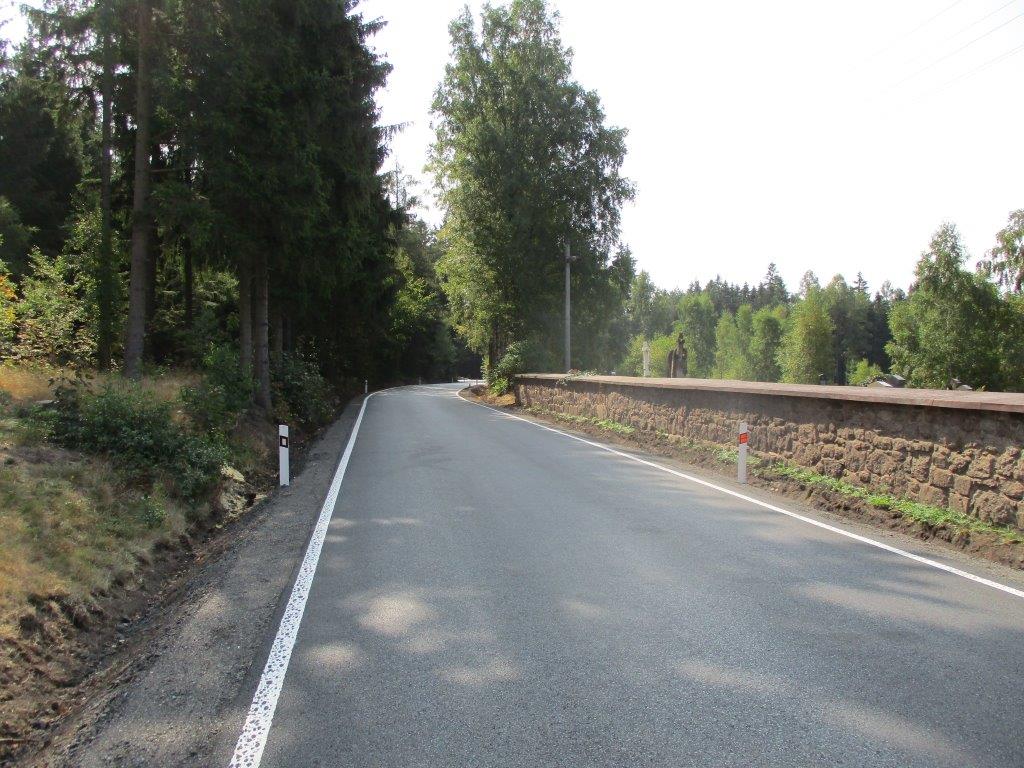 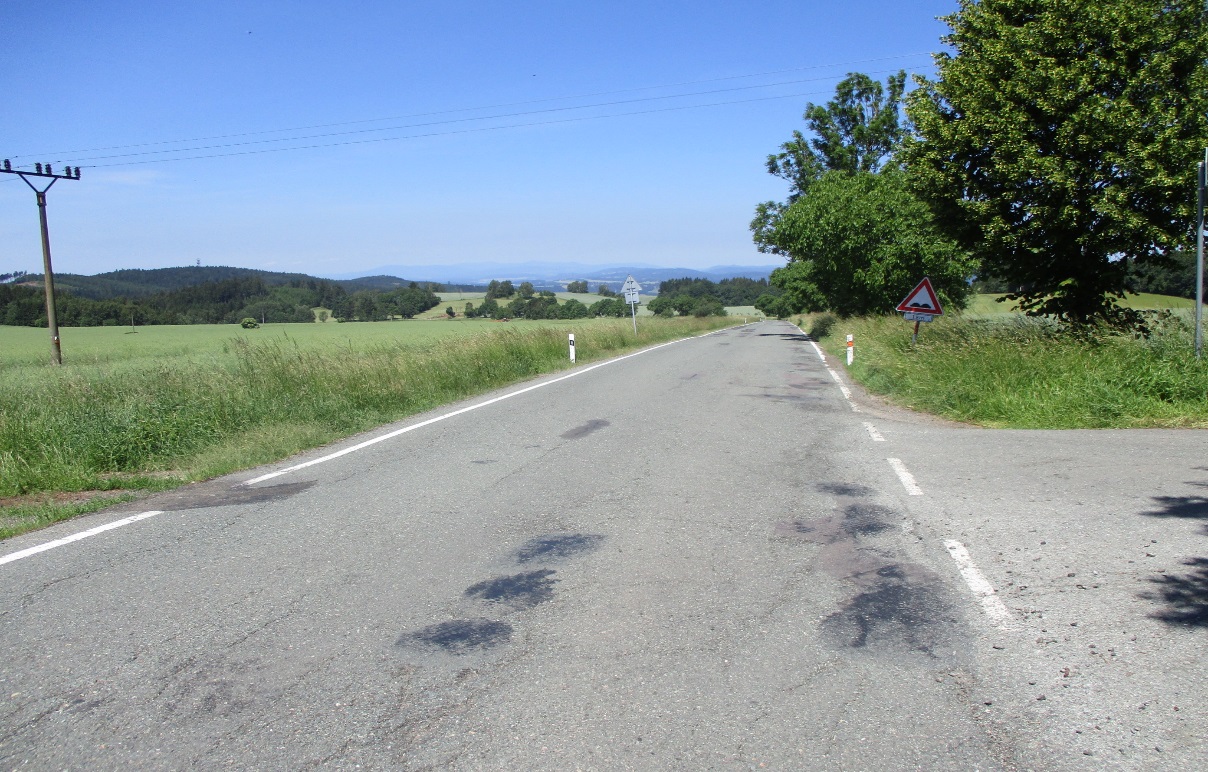 Finanční náklady:	24 145 611,04 Kč
Technický dozor:	Pavlína Mocová
Zhotovitel:             STRABAG a.s.
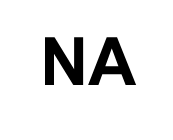 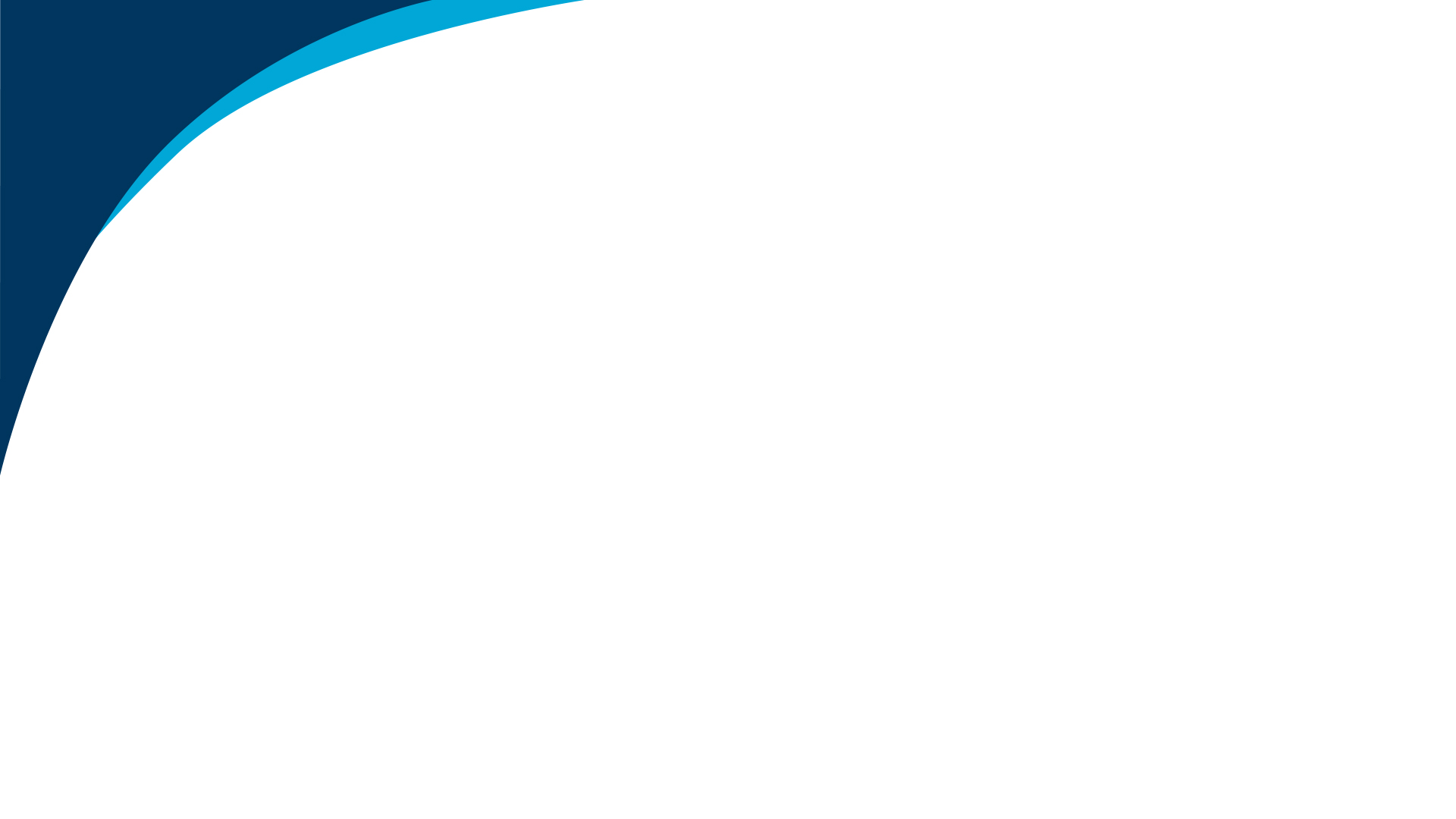 III/3049 Žernov – Červená Hora vjezdové brány
Financování: Státní fond dopravní infrastruktury
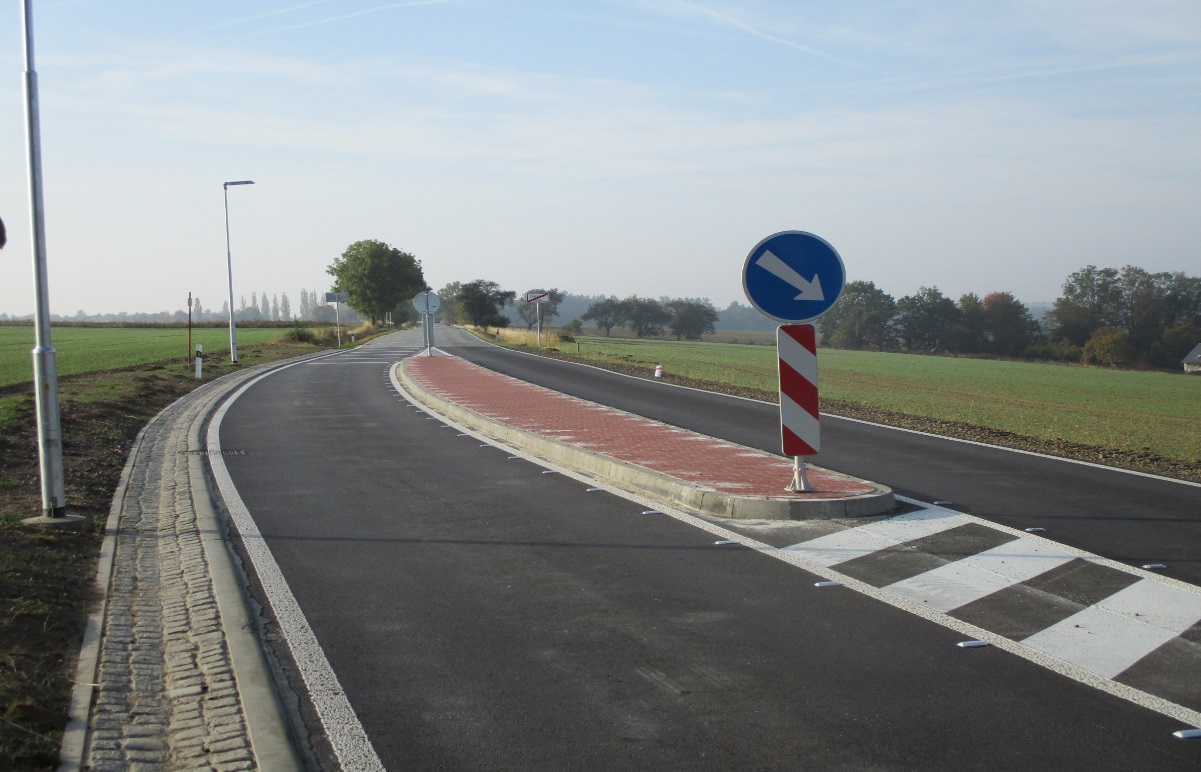 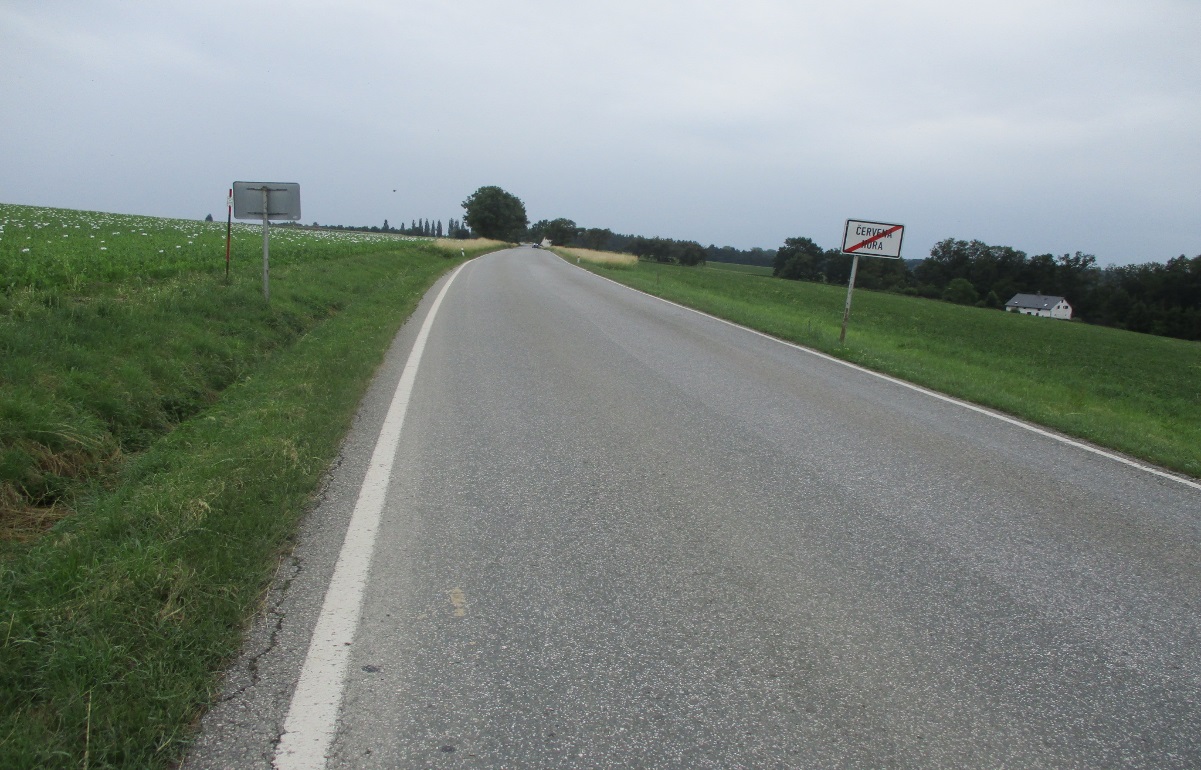 Finanční náklady:	5 751 312,30 Kč
Technický dozor:	Jan Kopecký, DiS
Zhotovitel:             COLAS CZ, a.s.
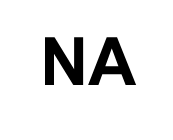 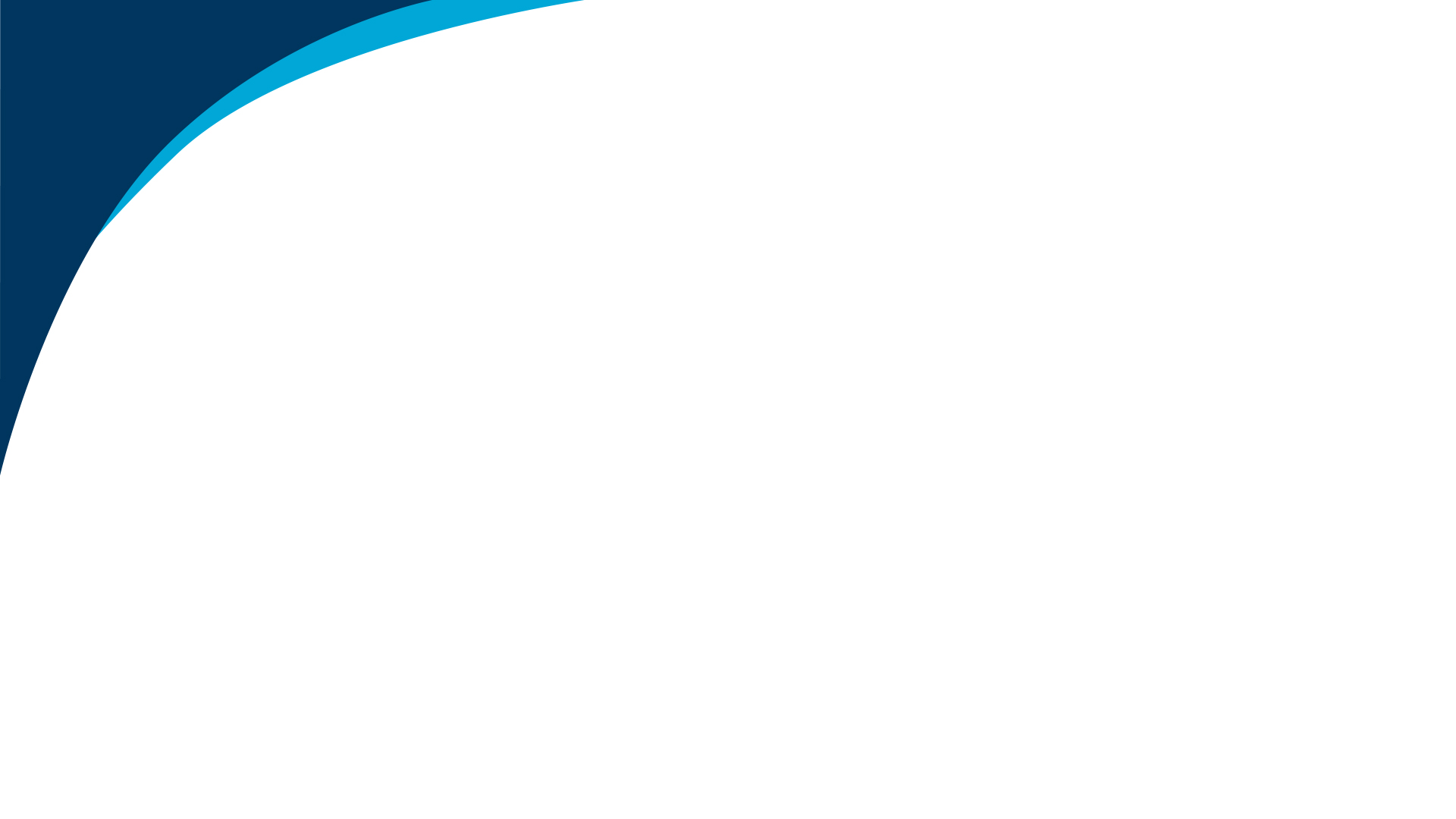 Silnice III. třídy na území Královéhradeckého kraje – souvislá obnova asfaltobetonových krytů vozovek v roce 2018 – II – část I:                                                  „III/3045 Hořičky – Chvalkovice“
Financování: Státní fond dopravní infrastruktury
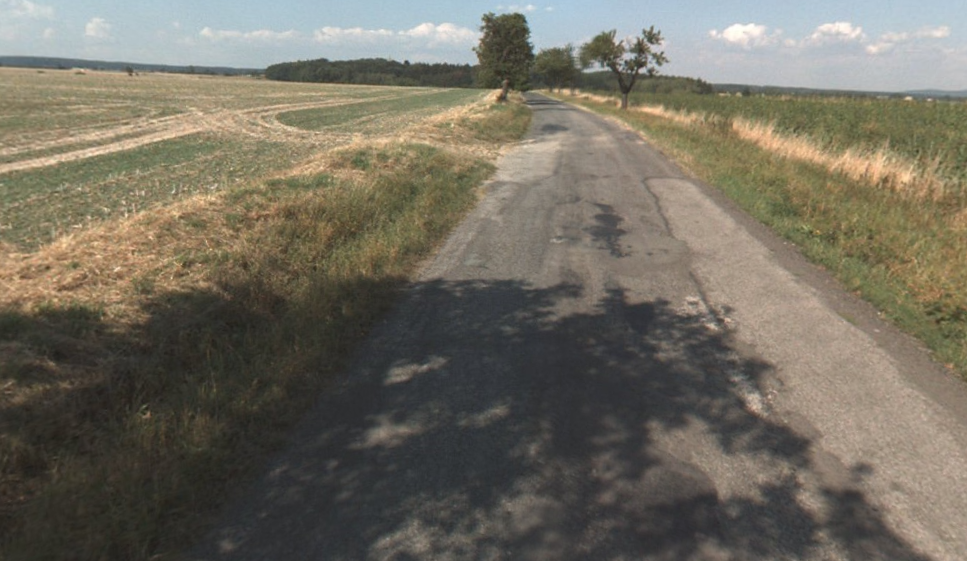 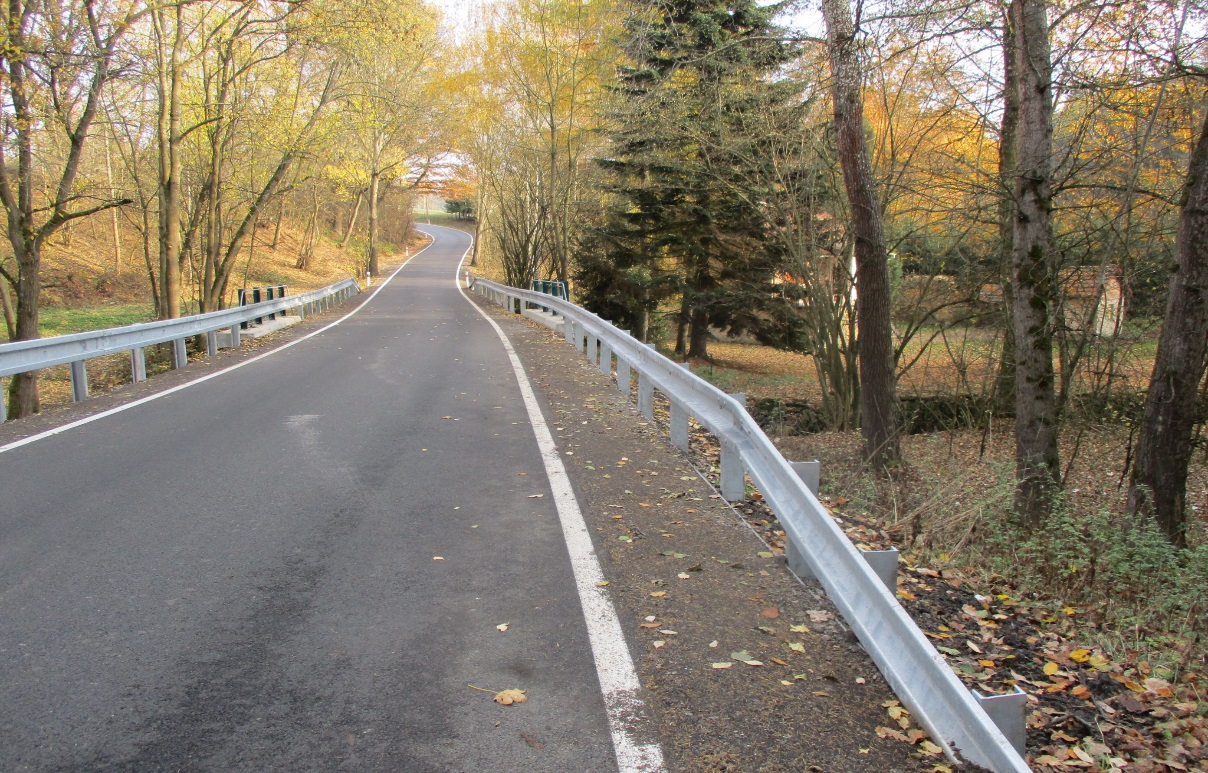 Finanční náklady:	20 069 830,88 Kč
Technický dozor:	Jan Kopecký, DiS
Zhotovitel:             M-SILNICE a.s.
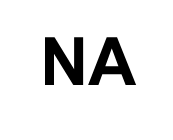 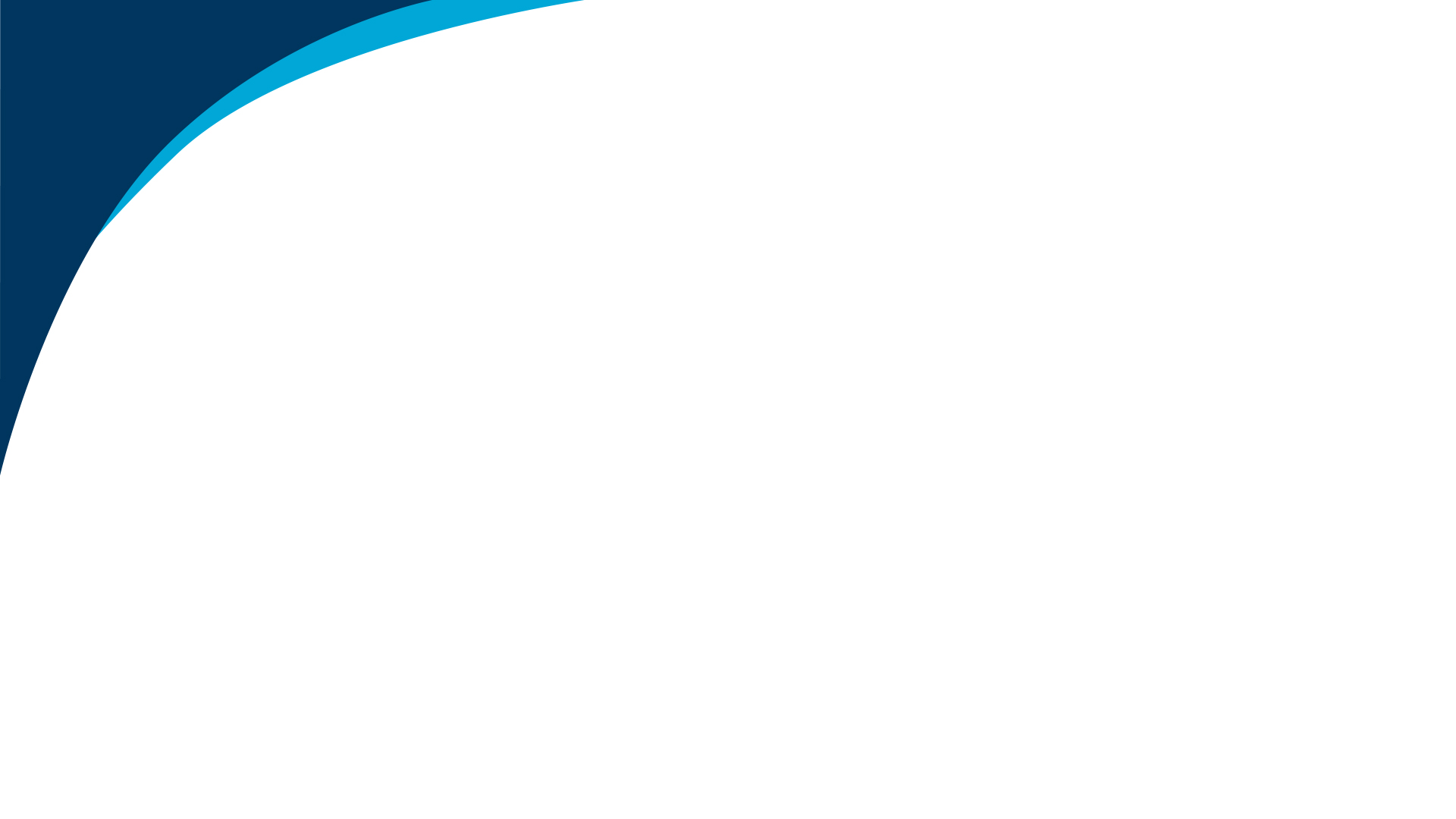 III/31110 Teplice nad Metují - Adršpach
Financování: Fond rozvoje a reprodukce Královéhradeckého kraje
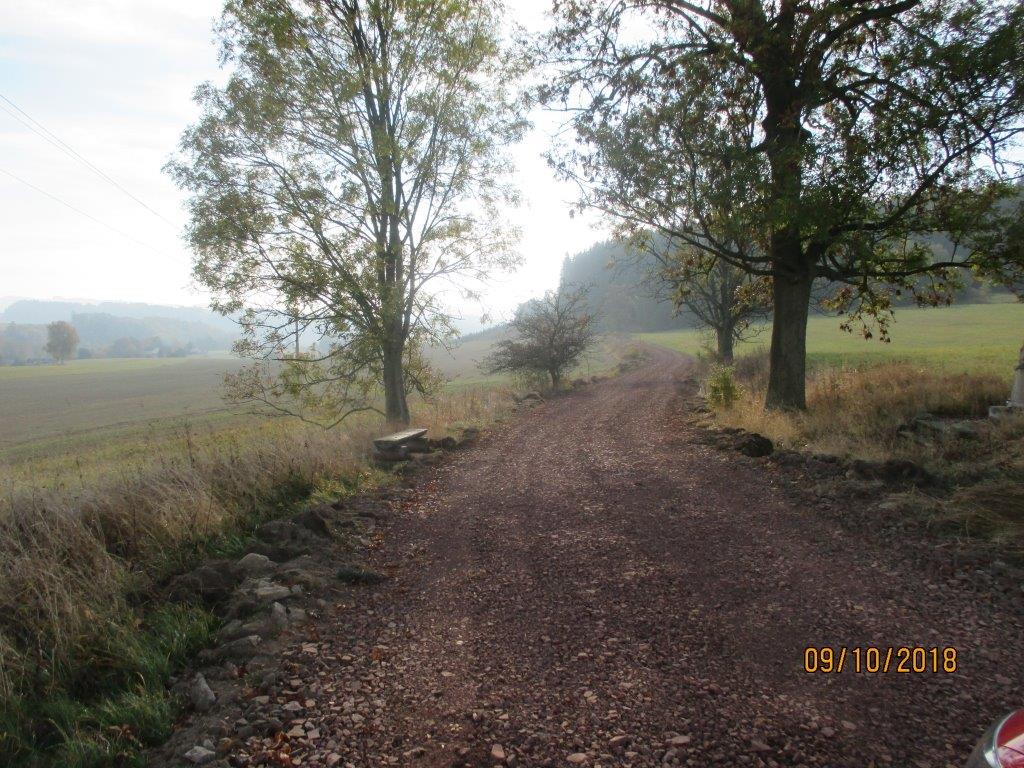 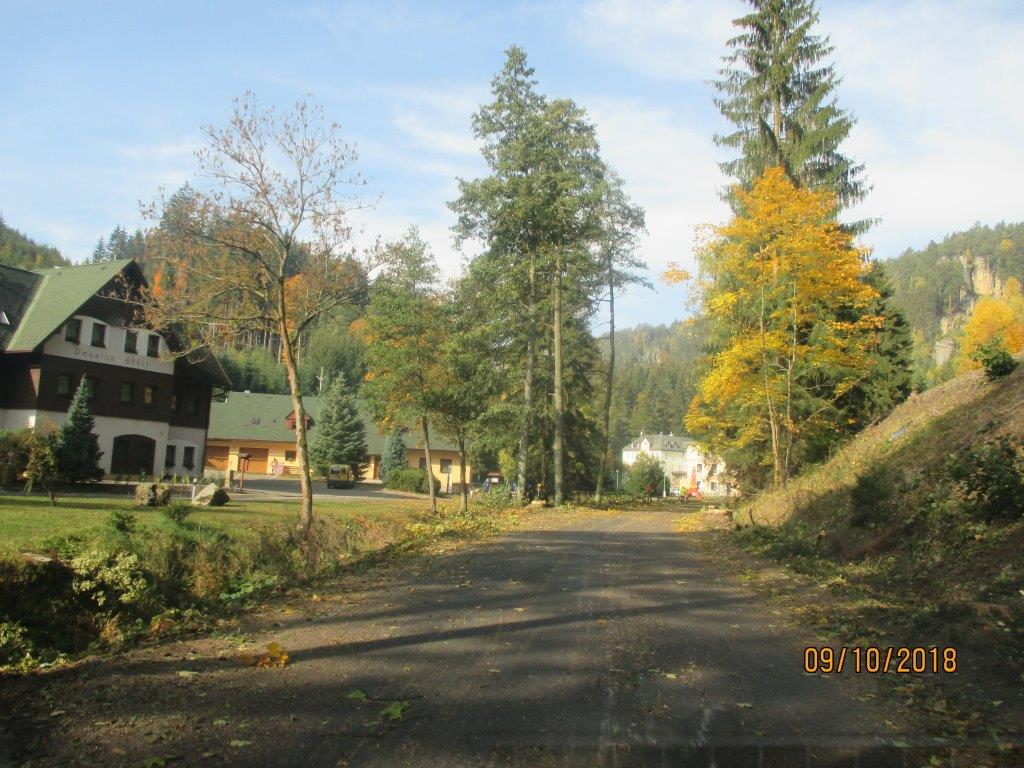 Finanční náklady:	85 902 987,43 Kč
Technický dozor:	Ing. Irena Vaněčková
Zhotovitel:	EUROVIA a.s.
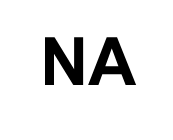 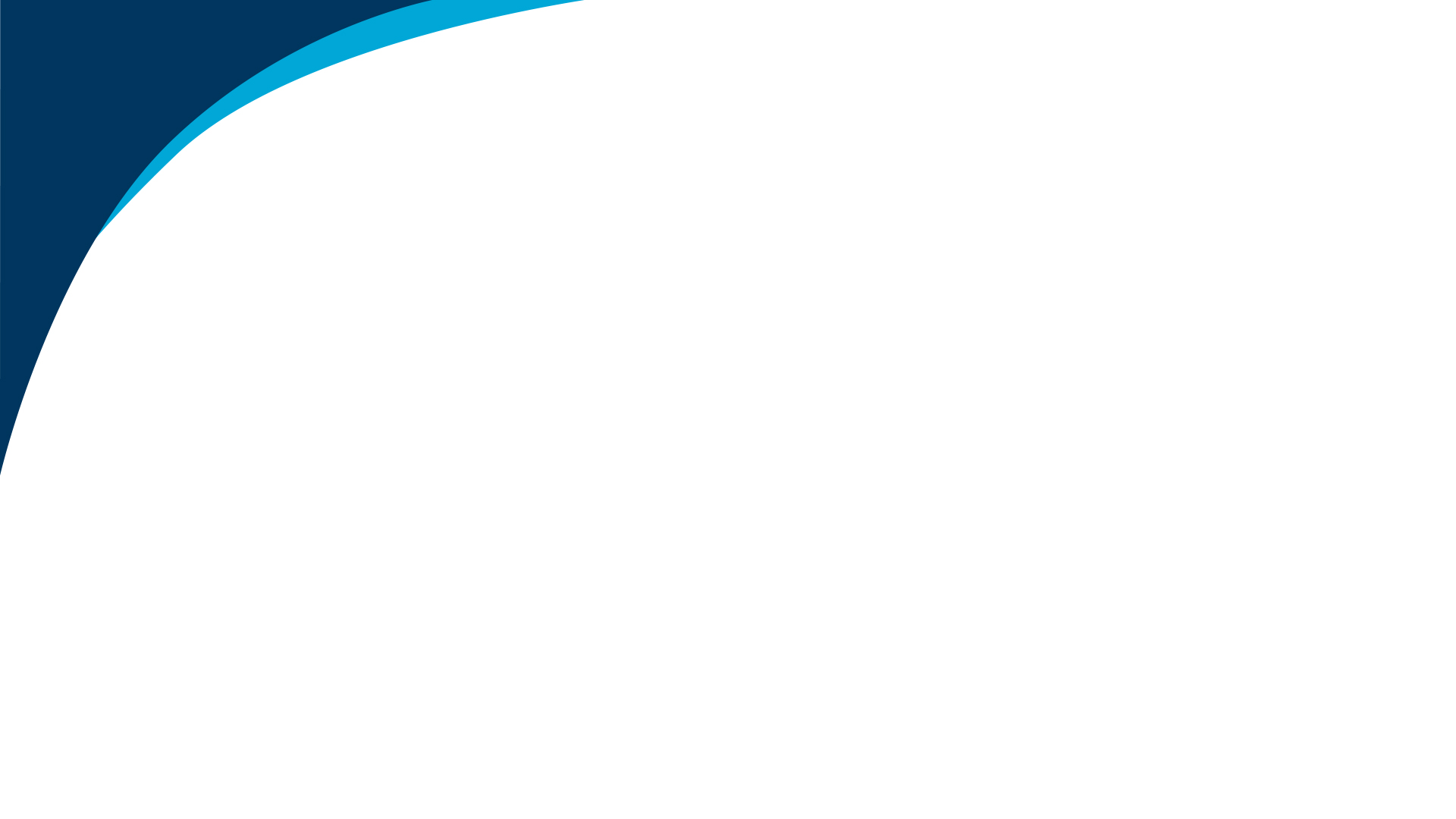 II/320 Voděrady - Lično
Financování: Integrovaný regionální operační program
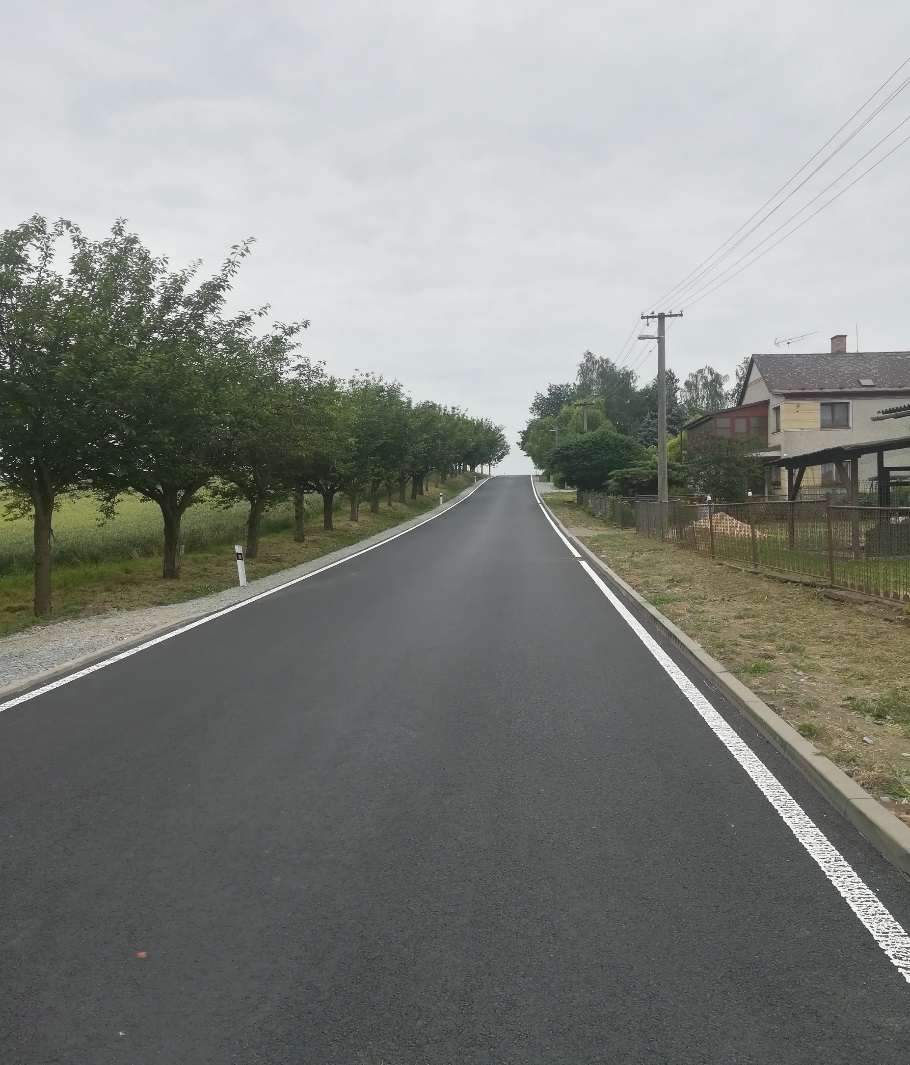 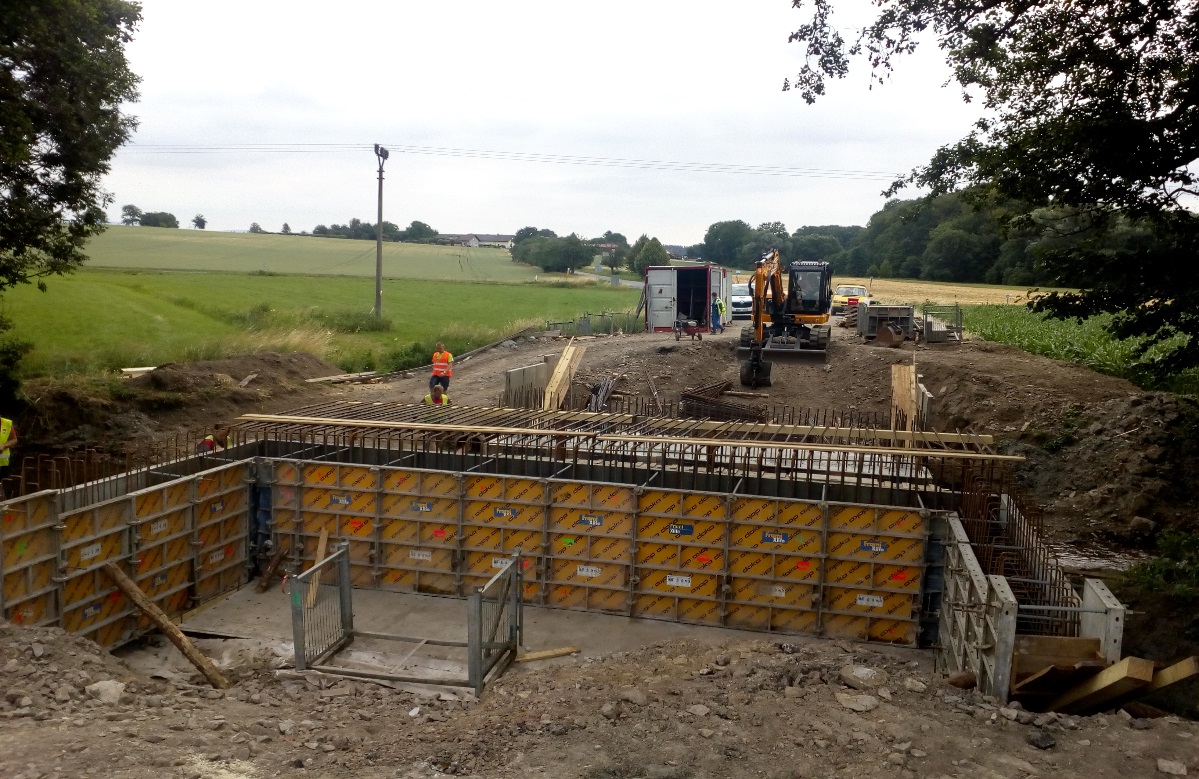 Finanční náklady:	61 233 997,40 Kč
Technický dozor:	Aleš Lánský
Zhotovitel:	STRABAG a.s.
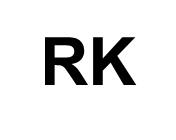 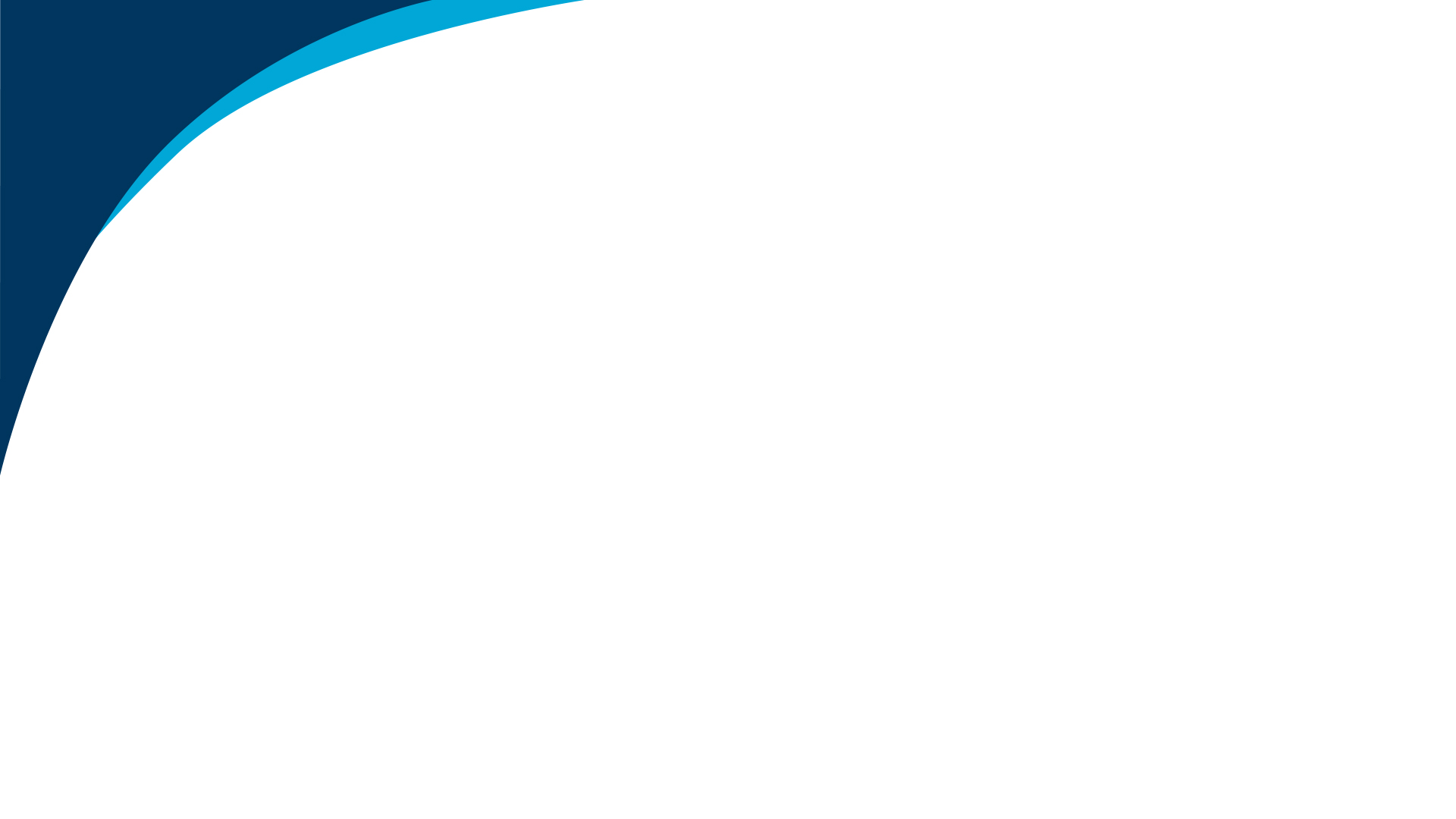 II/298 Ledce – Opočno, II. etapa
Financování: Integrovaný regionální operační program
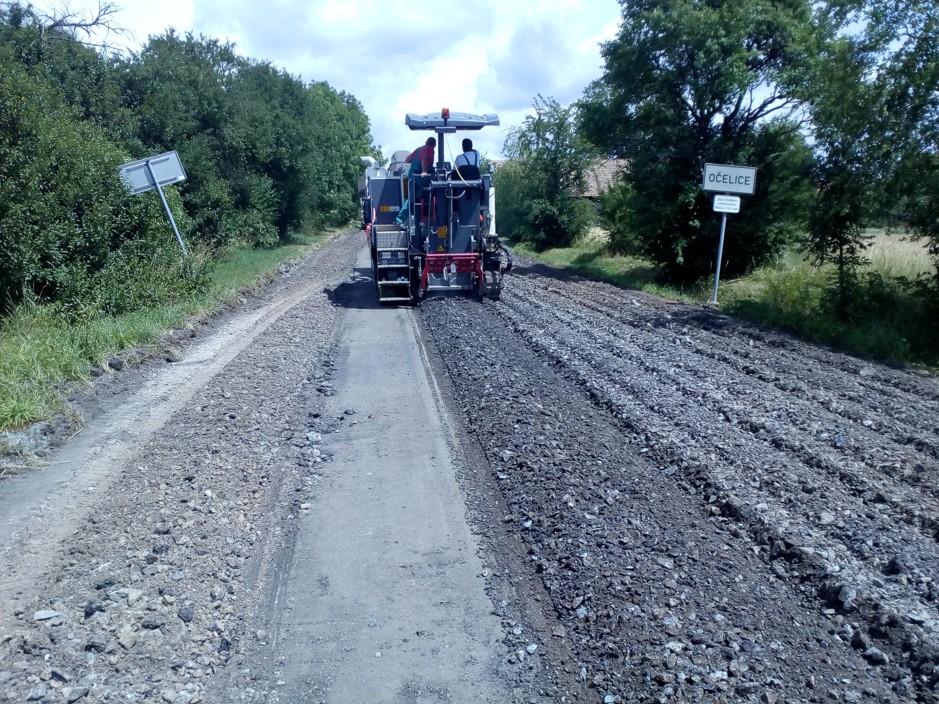 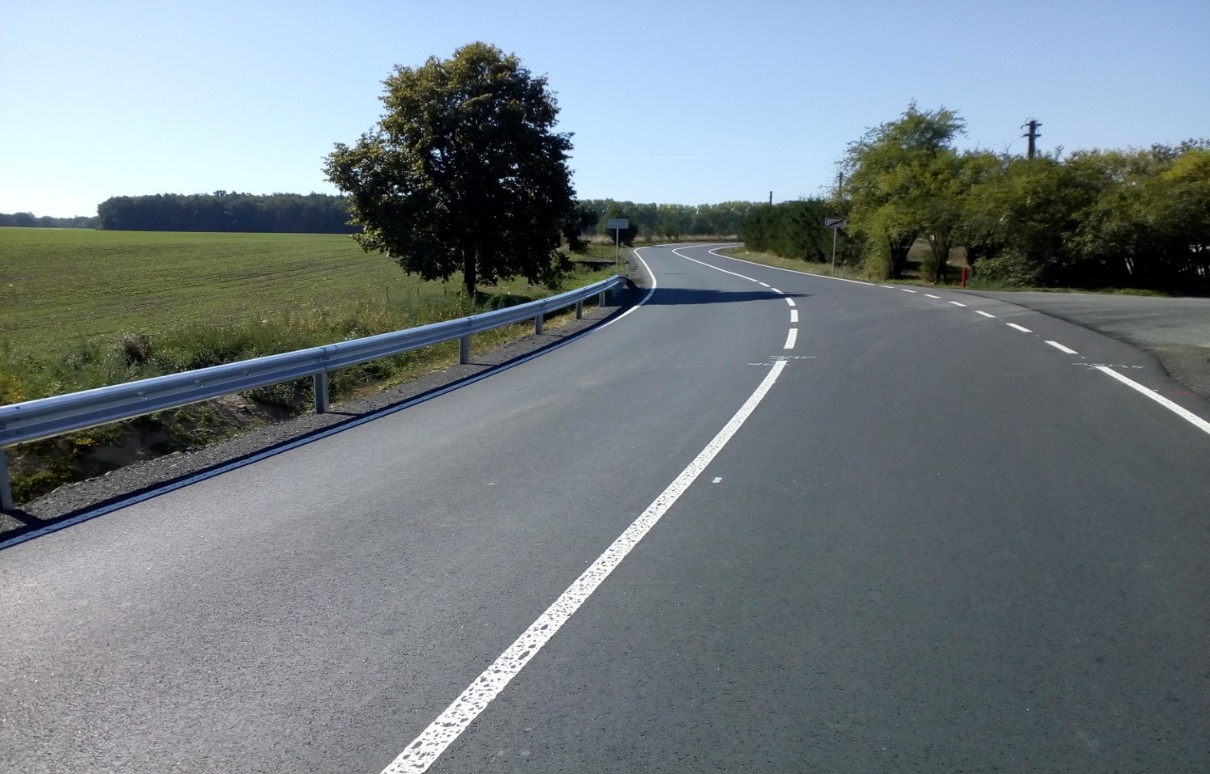 Finanční náklady:	70 013 772,28 Kč
Technický dozor:	Ing. Miroslav Řehák
Zhotovitel:	ALPINE Bau CZ a.s.
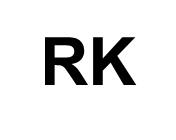 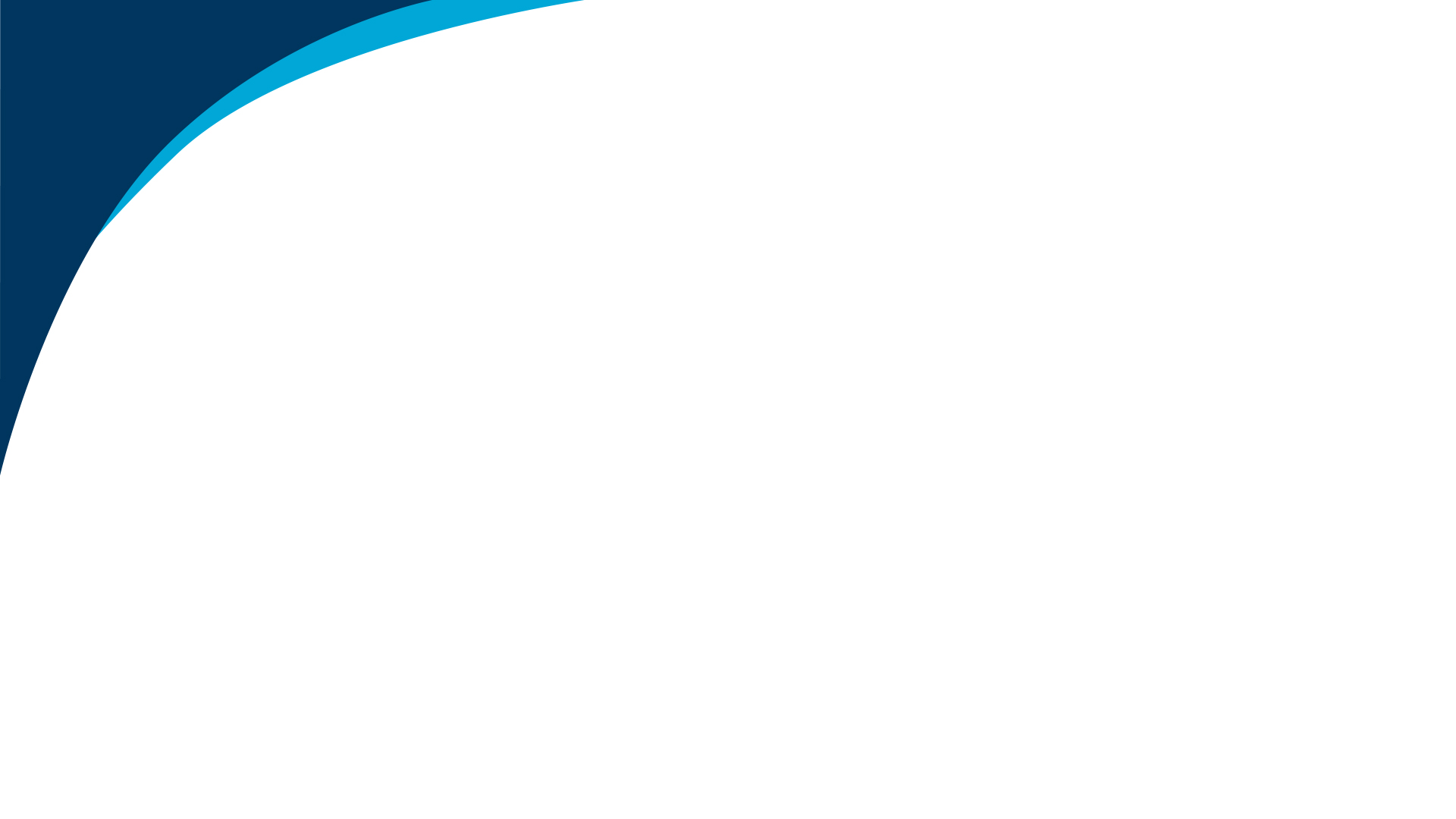 Zlepšení dopravní dostupnosti Orlických a Bystřických hor – rekonstrukce silnic III/3109 + III/31010 + III/3111
Financování: Interreg V-A Česká republika – Polská republika
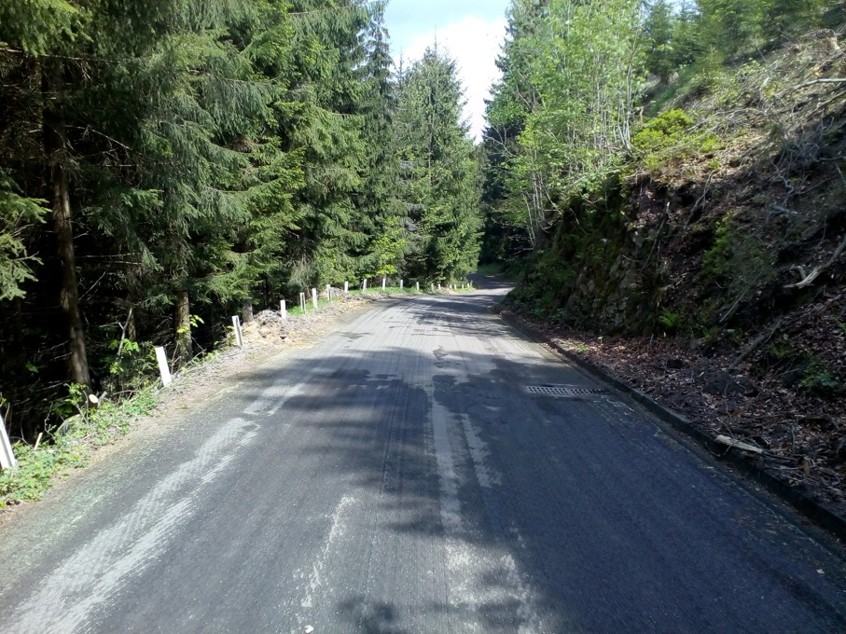 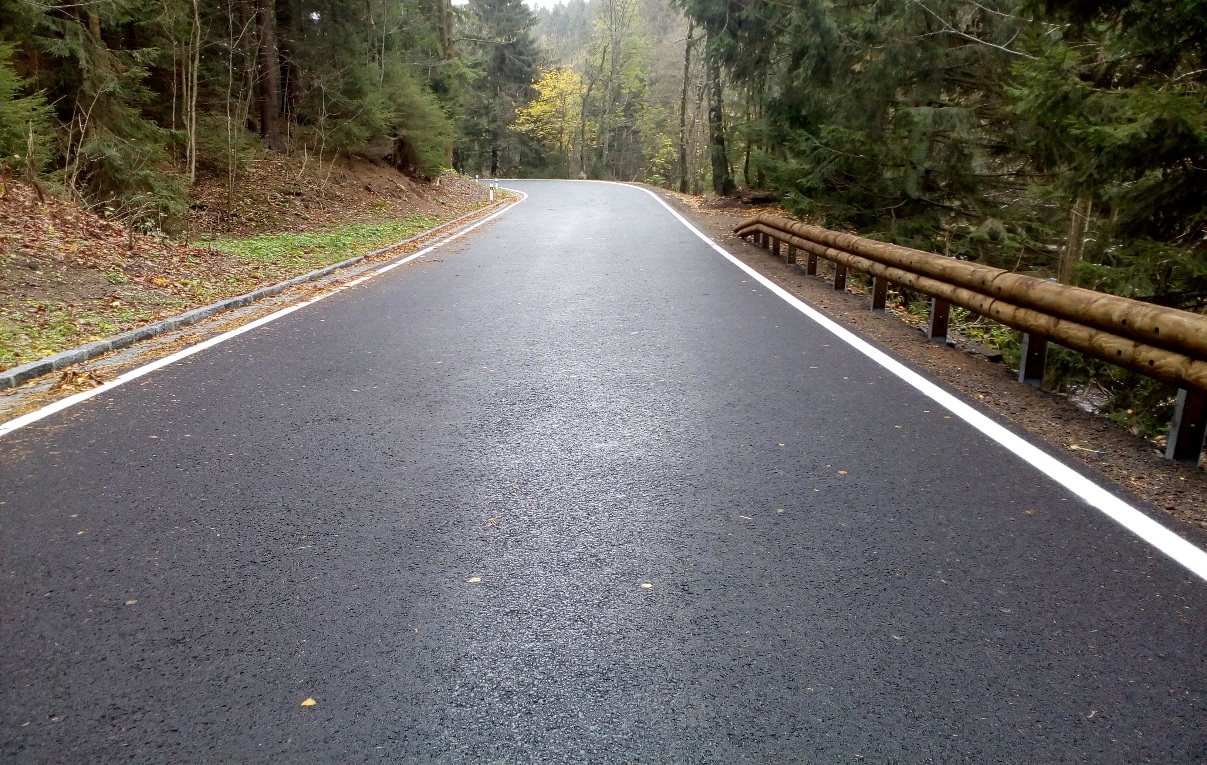 Finanční náklady:	149 647 960,12 Kč
Technický dozor:	Ing. Miroslav Řehák
Zhotovitel:	EUROVIA CS, a.s.
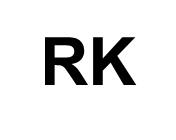 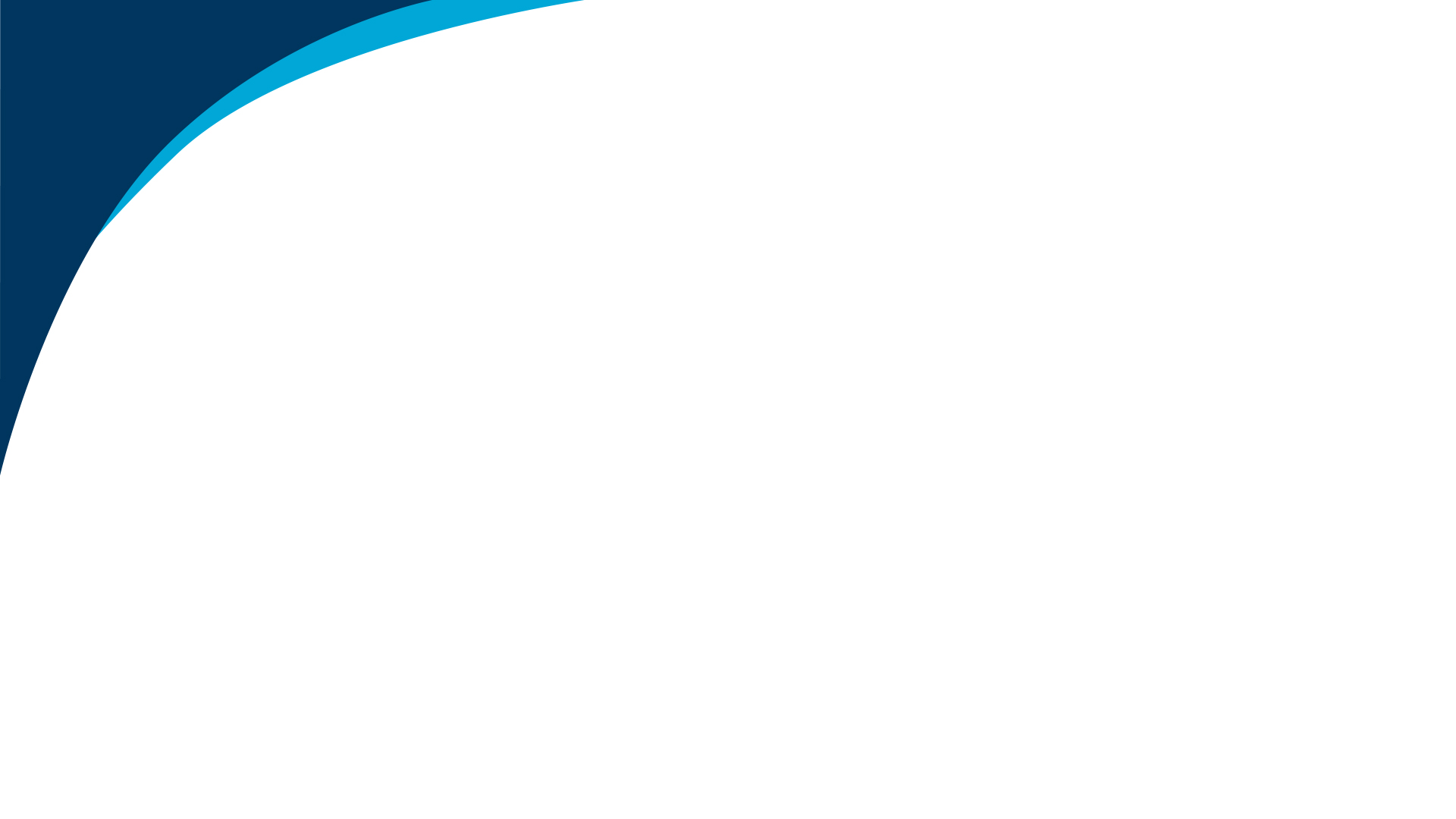 II/305 Borohrádek – hranice okresu RK - PA
Financování: Integrovaný regionální operační program
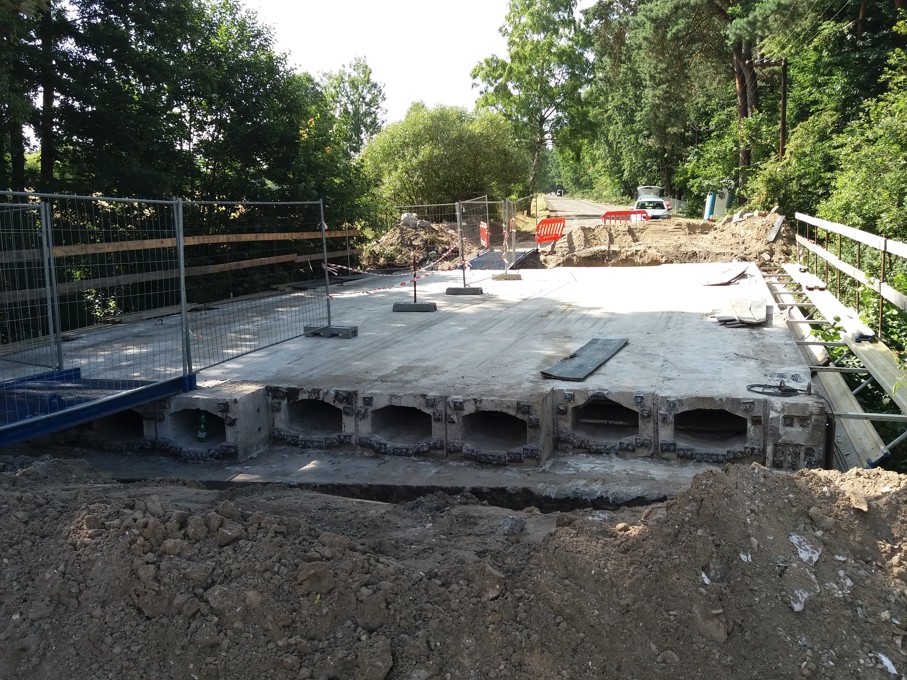 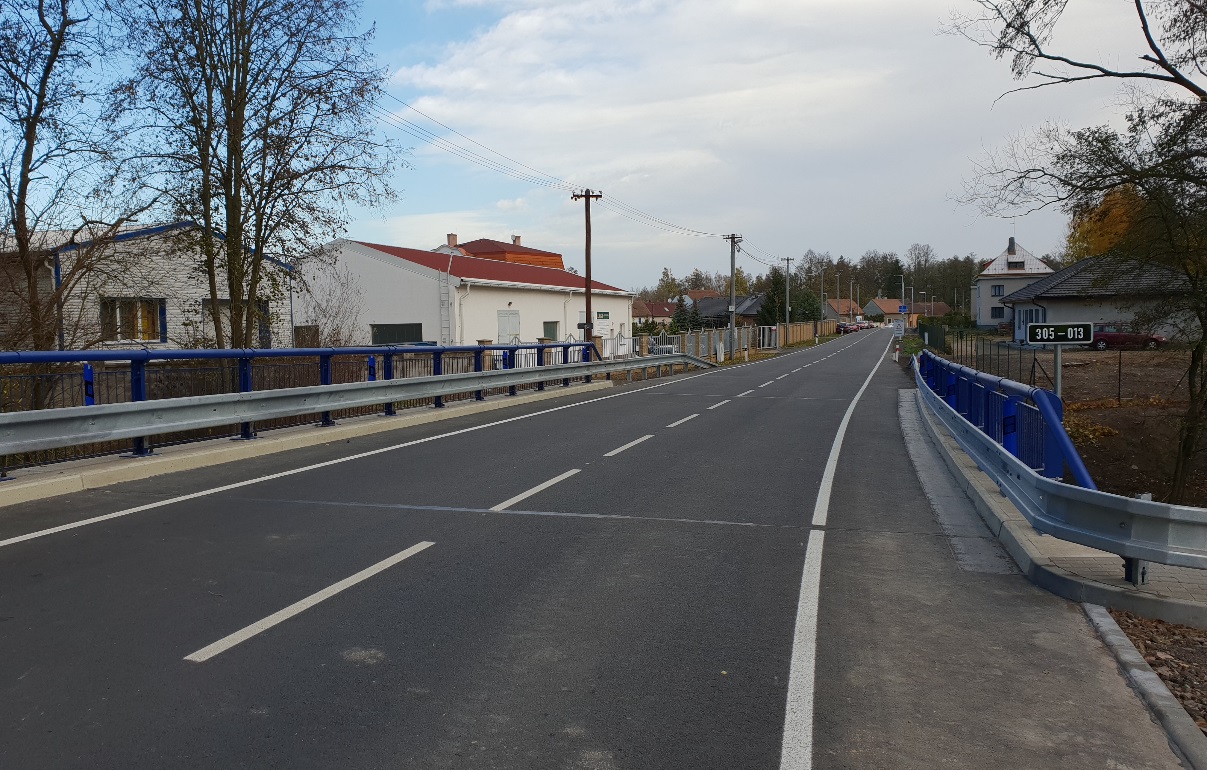 Finanční náklady:	19 464 360,90 Kč
Technický dozor:	Ing. Miroslav Řehák
Zhotovitel:	Skanska a.s.
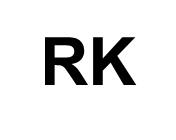 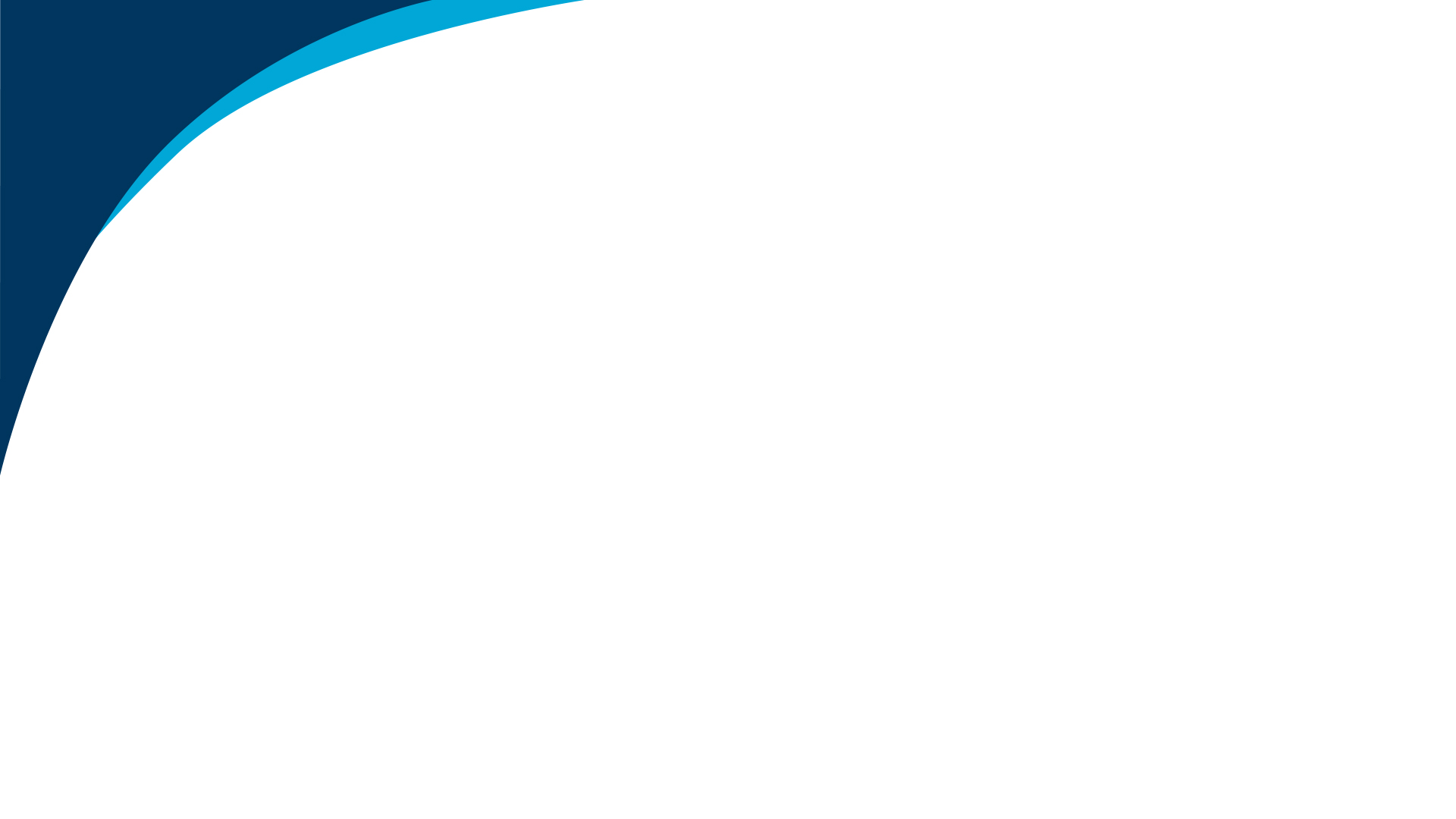 II/320 Třebešov - Libel
Financování: Integrovaný regionální operační program
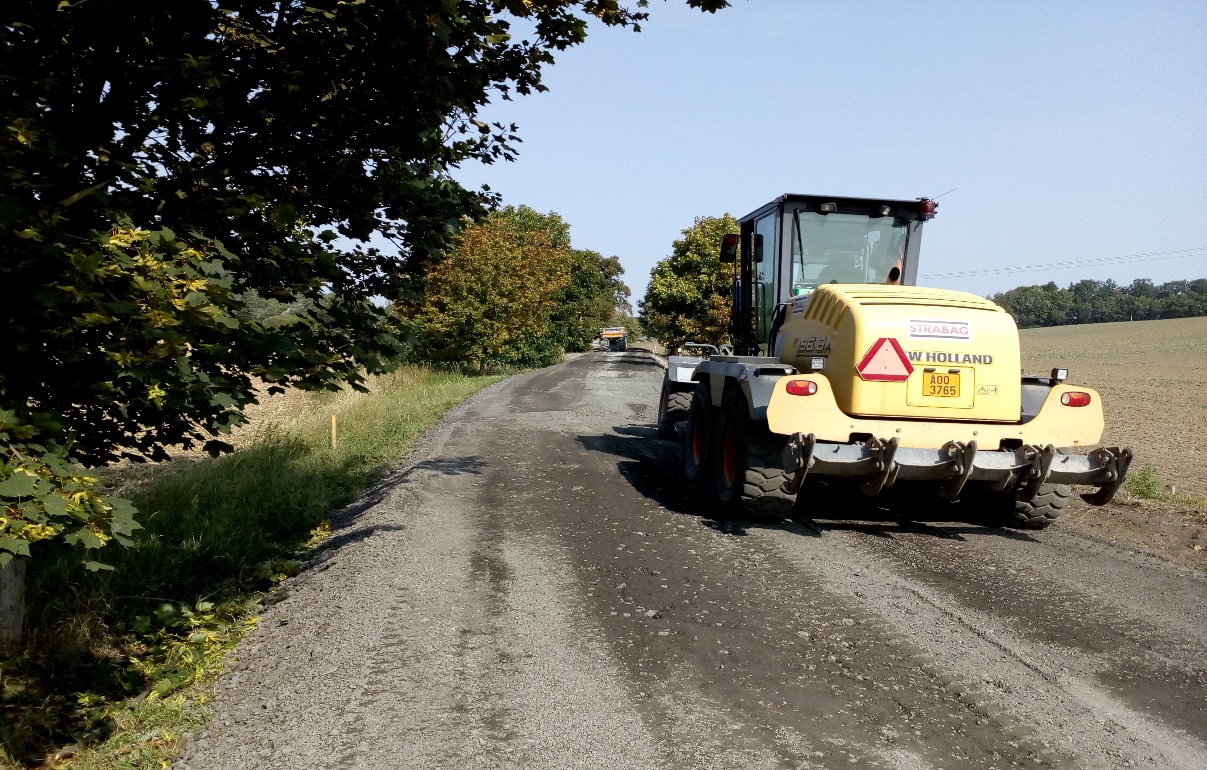 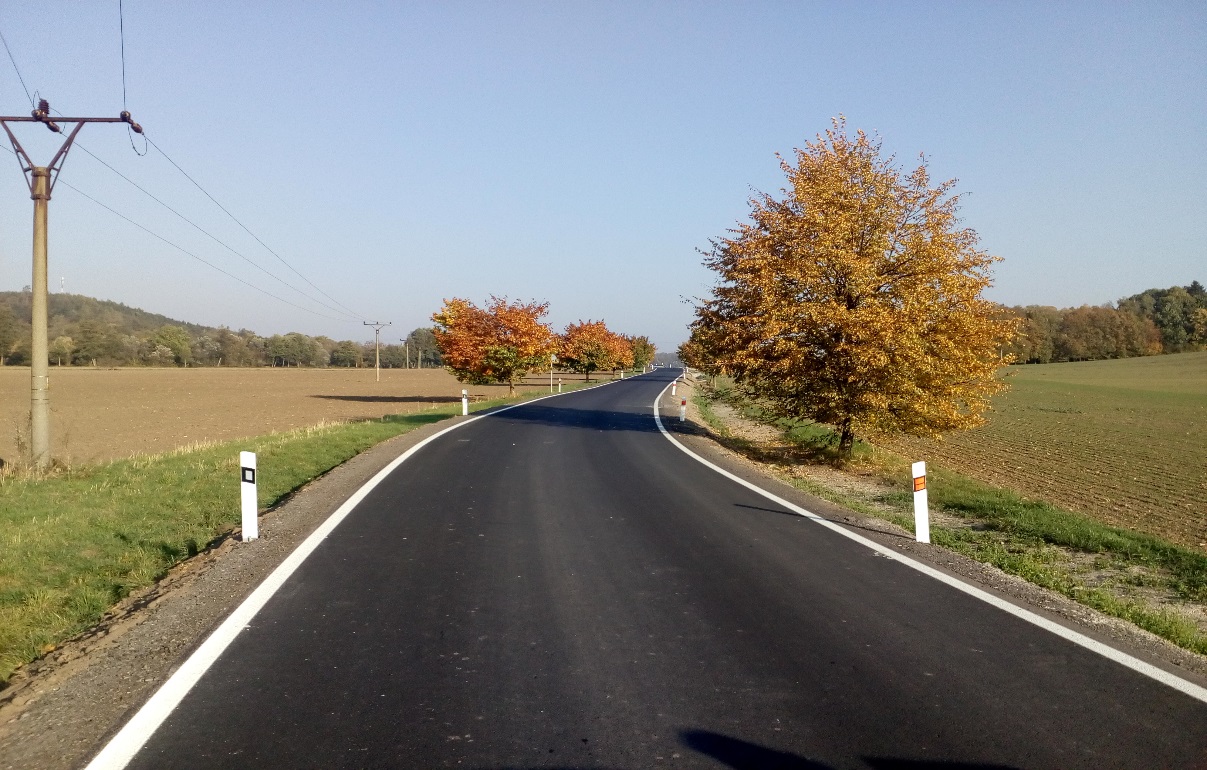 Finanční náklady:	21 829 537,75 Kč
Technický dozor:	Marek Hudousek
Zhotovitel:	STRABAG a.s.
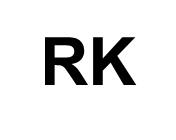 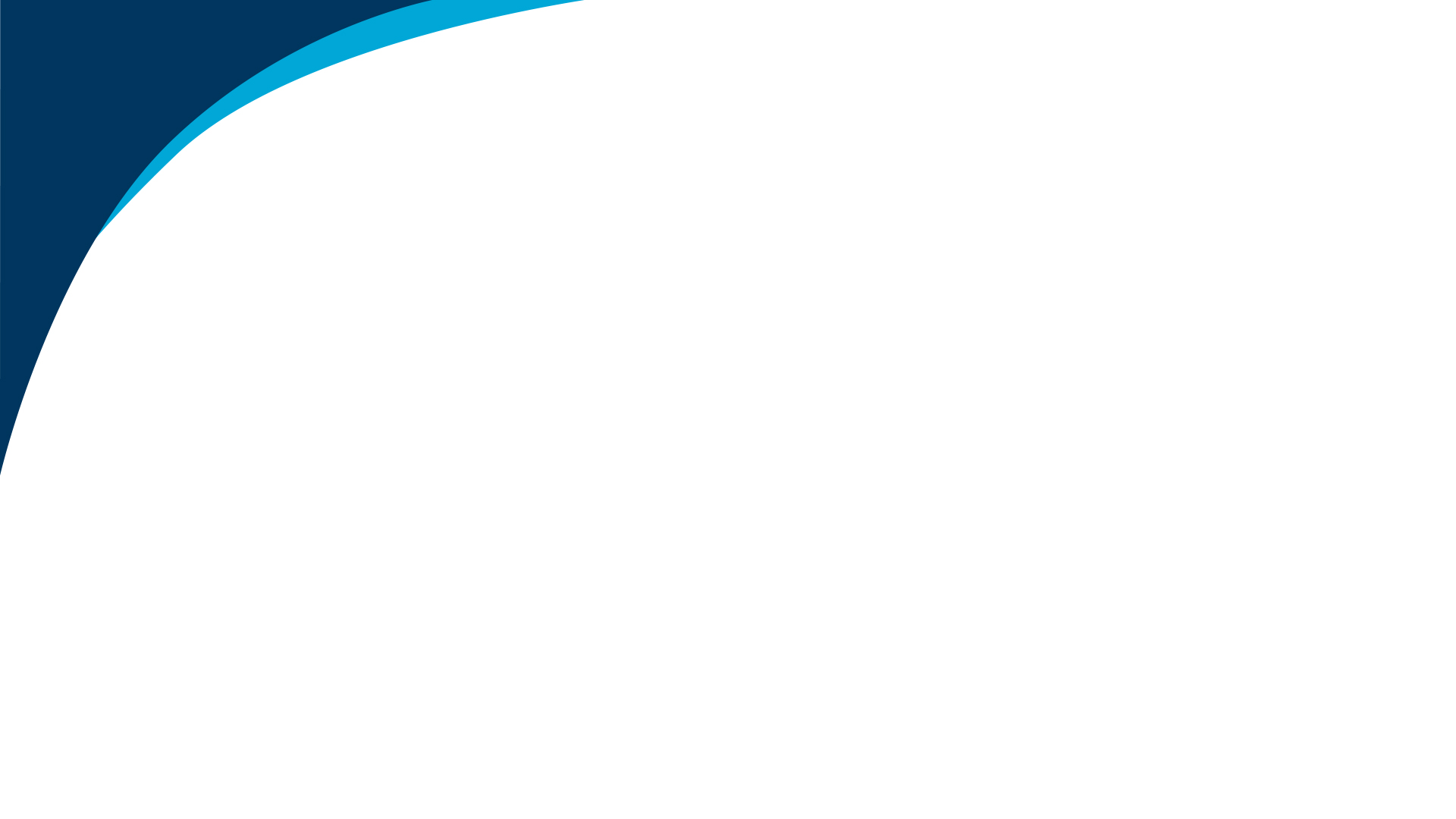 III/3167 + III/3169 Černá Skála - Potštejn
Financování: Státní fond dopravní infrastruktury
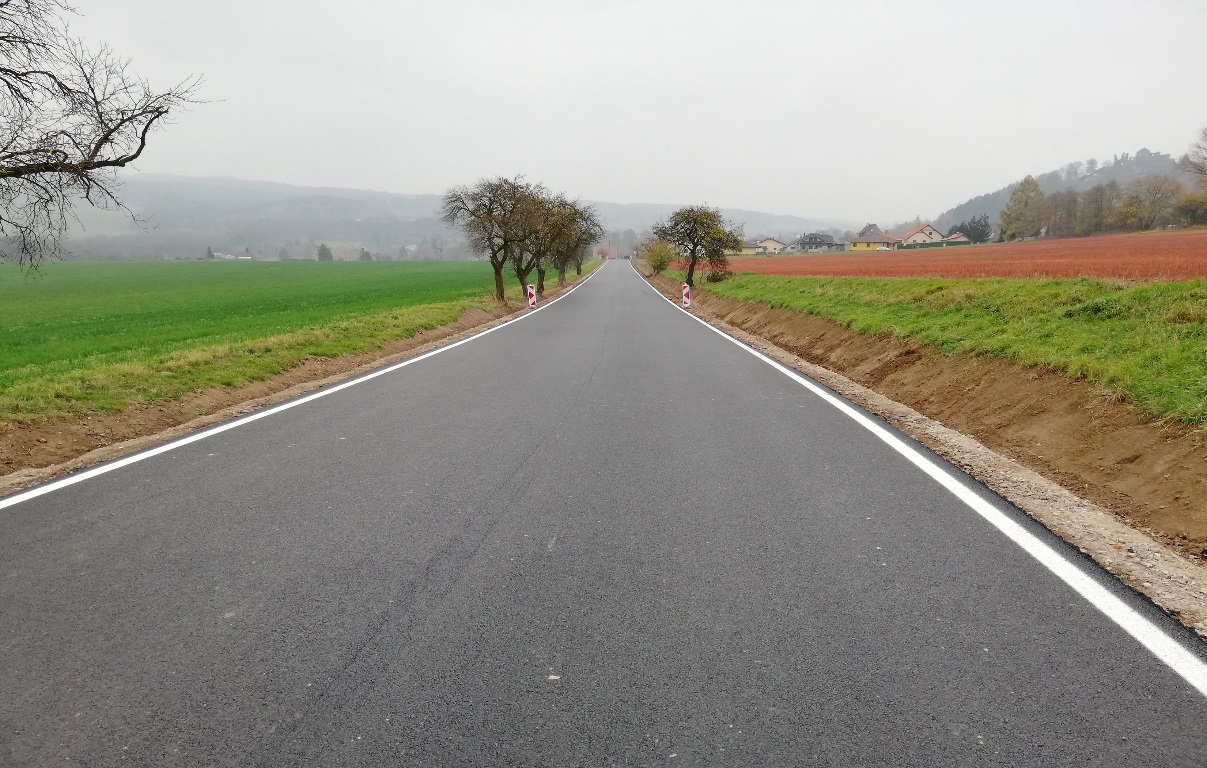 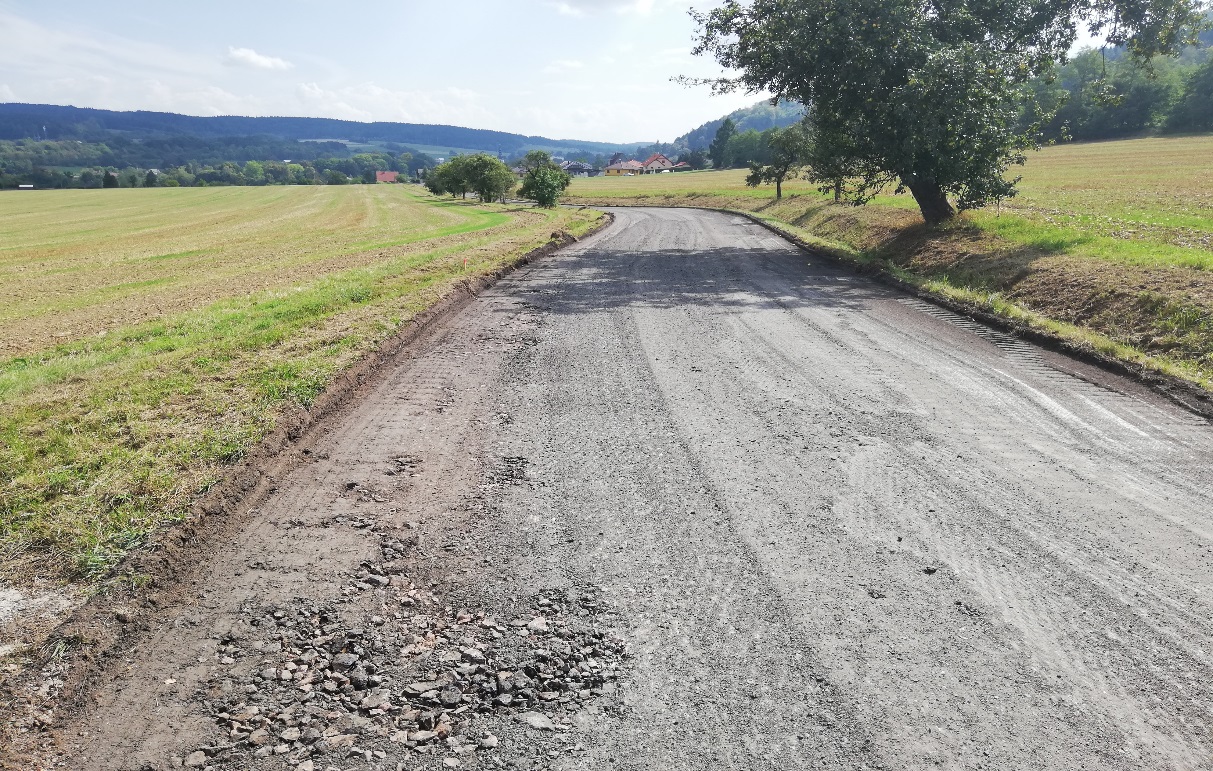 Finanční náklady:	43 714 391,05 Kč
Technický dozor:	Aleš Lánský
Zhotovitel:	Společnost Černá Skála – Potštejn
		(MADOS MT s.r.o. + M-SILNICE a.s.)
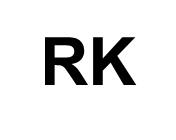 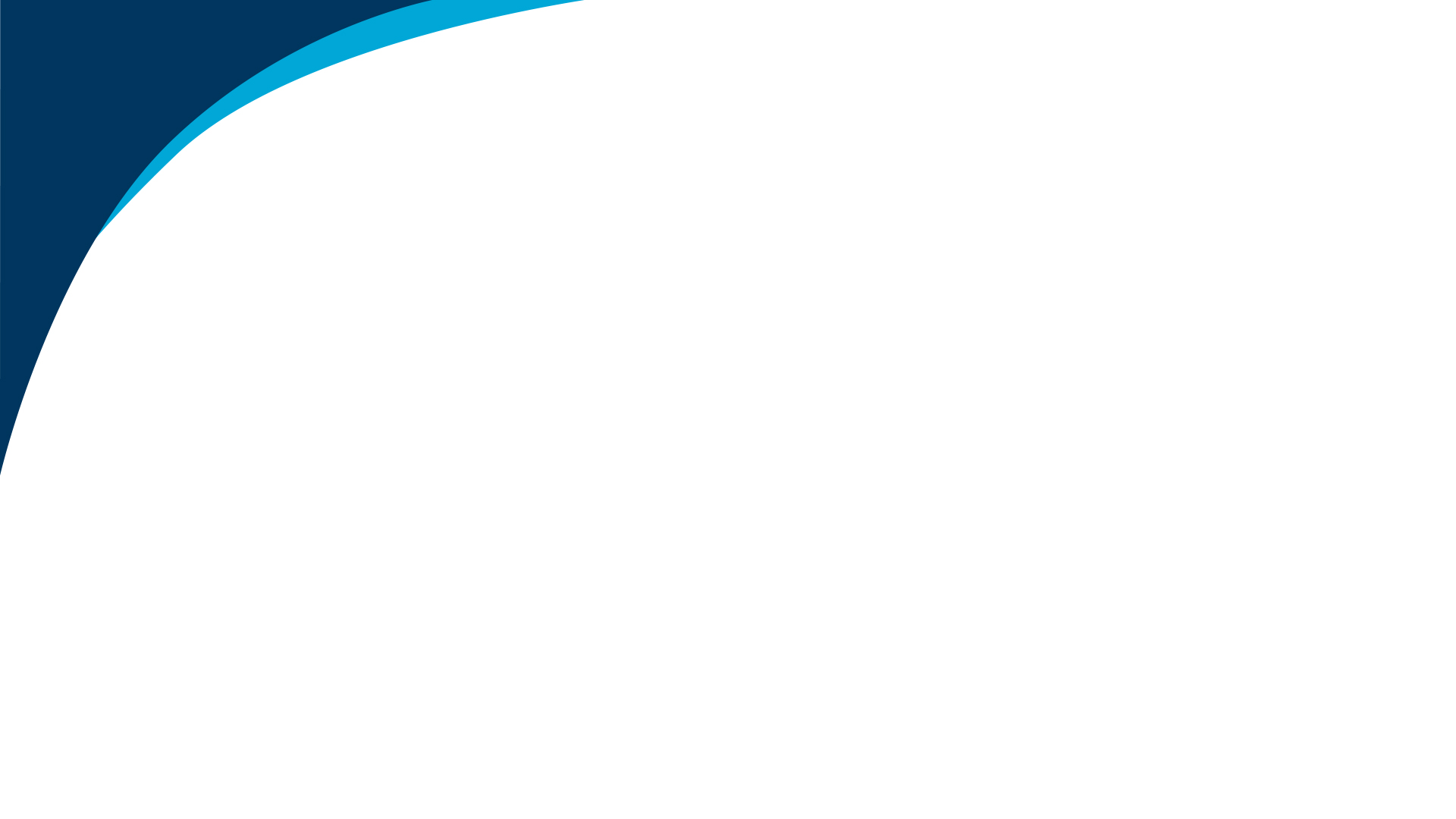 II/300 Dvůr Králové nad Labem, malá okružní křižovatka s II/299 a II/300 Dvůr Králové nad Labem – Kocbeře – I. etapa
Financování: Integrovaný regionální operační program
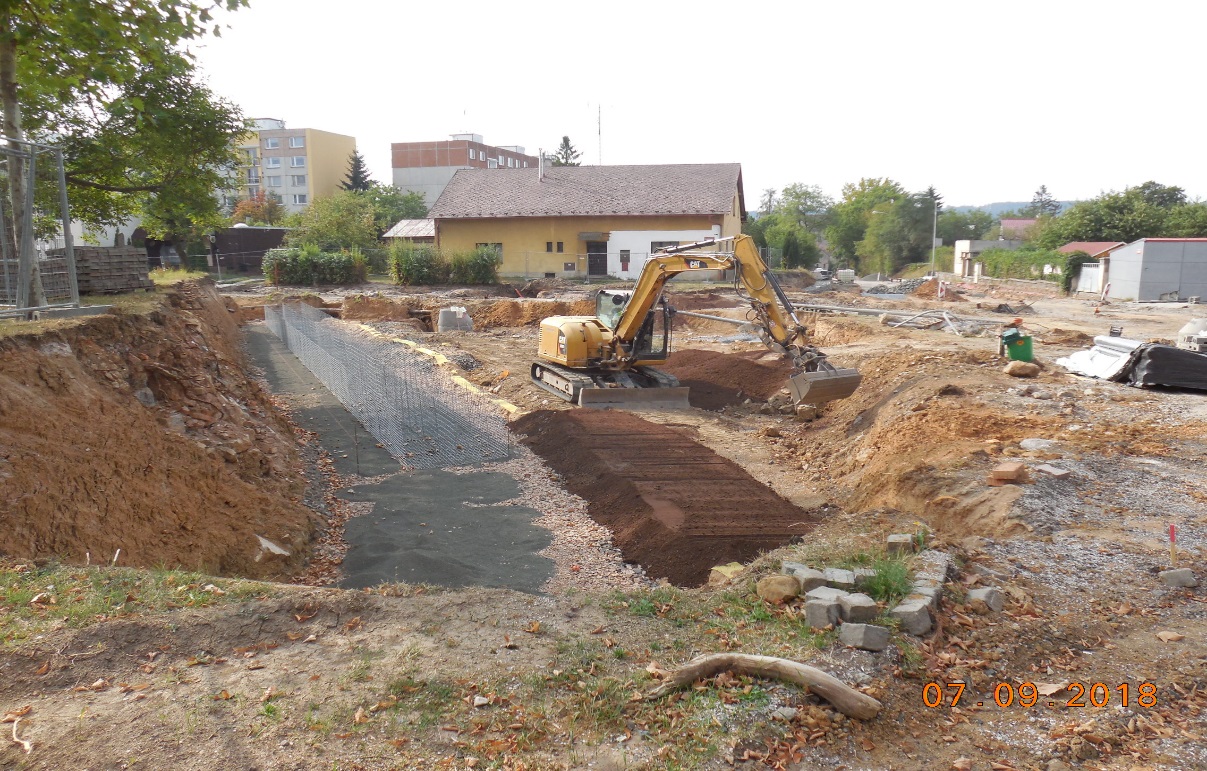 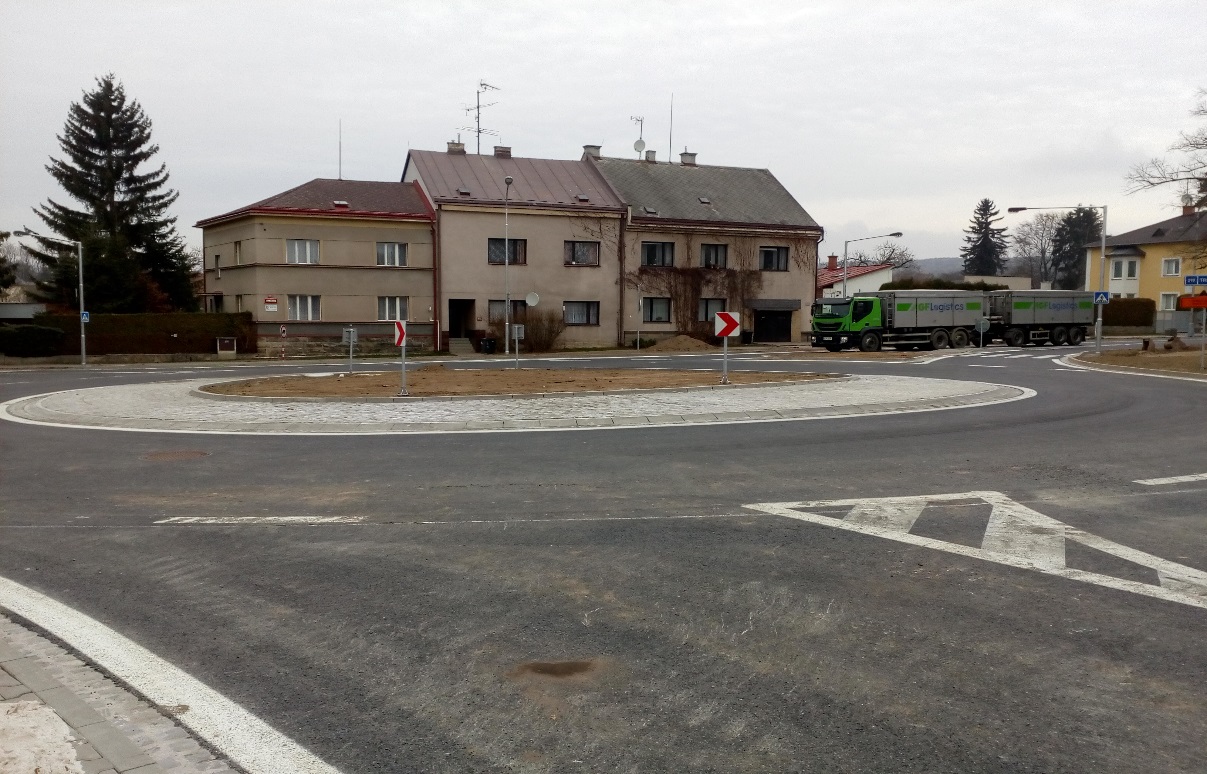 Finanční náklady:	64 561 154,84 Kč
Technický dozor:	Ing. Daniel Jakwerth
Zhotovitel:	EUROVIA CS, a.s.
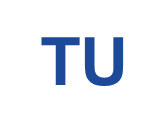 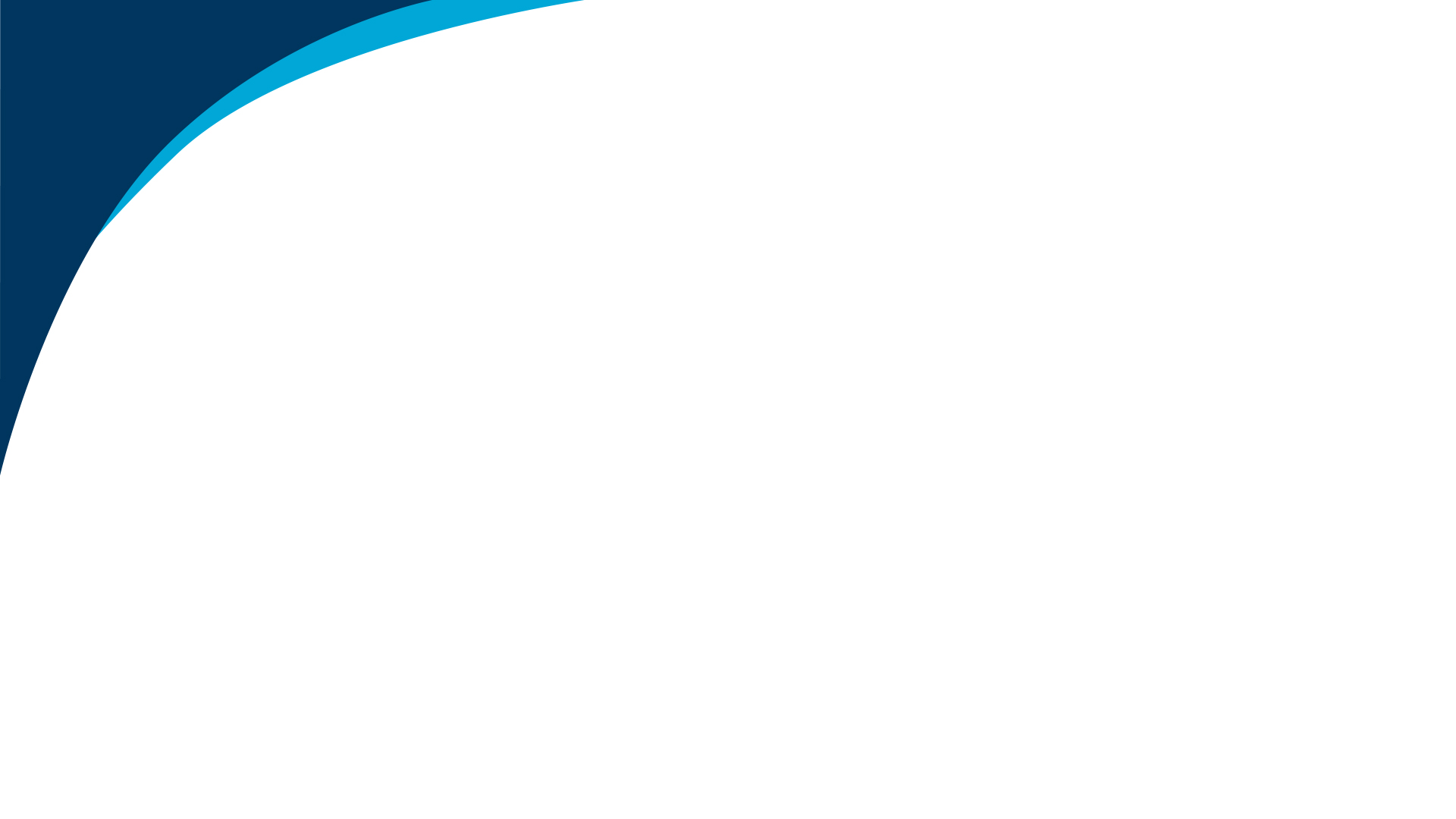 II/325 Velký Vřešťov – Hostinné, II. etapa
Financování: Integrovaný regionální operační program
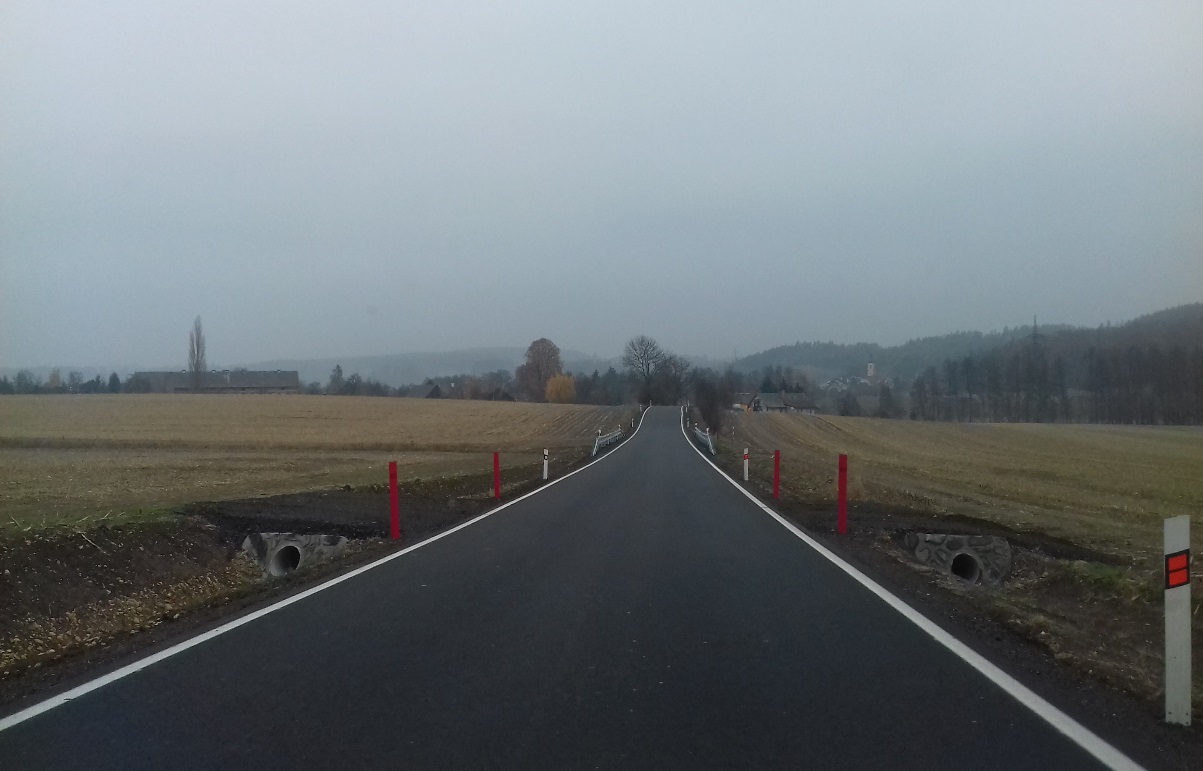 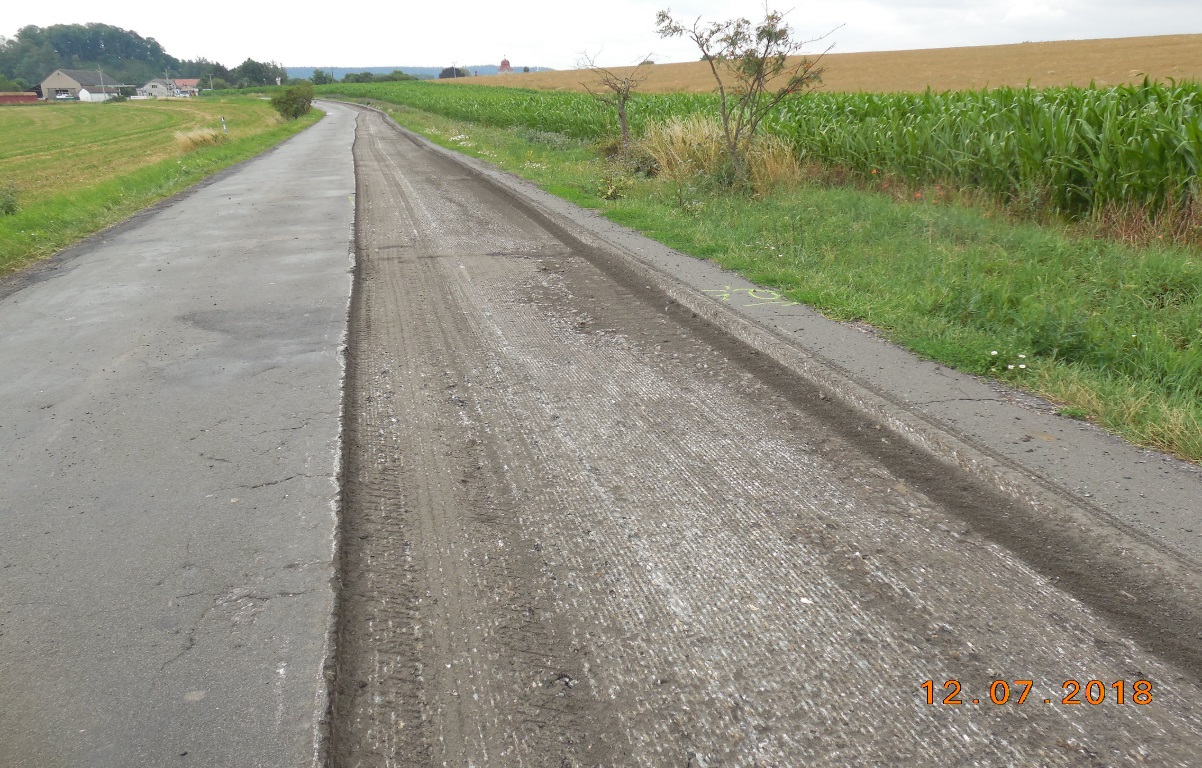 Finanční náklady:	66 418 850,83 Kč
Technický dozor:	Ing. Klára Bednářová
Zhotovitel:	EUROVIA CS, a.s.
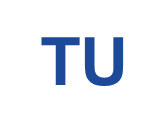 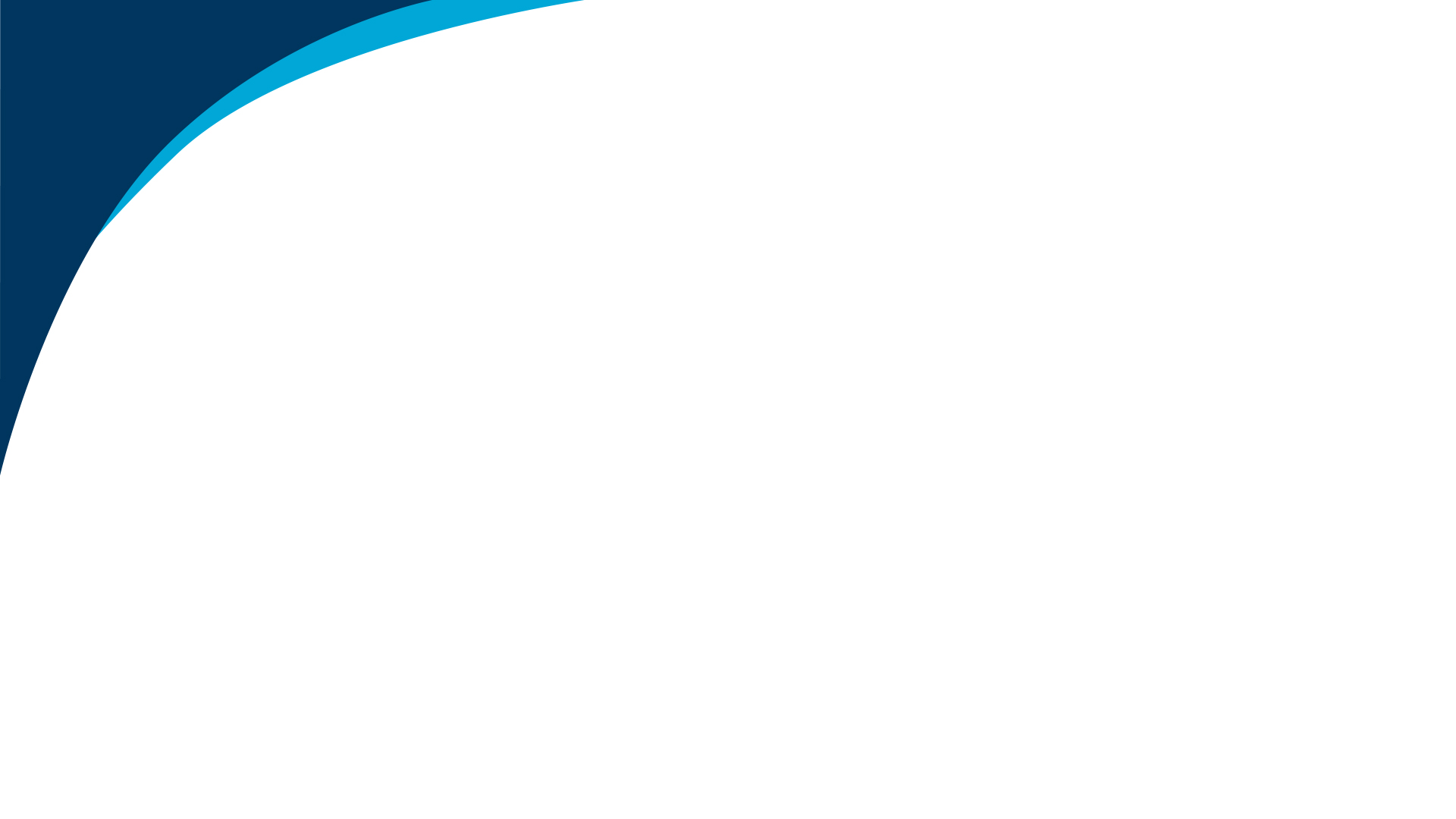 II/325 Chlum - Velký Vřešťov – Mostek část III. – II/325 Bílá Třemešná – Mostek – I. etapa – Bílá Třemešná
Financování: Integrovaný regionální operační program
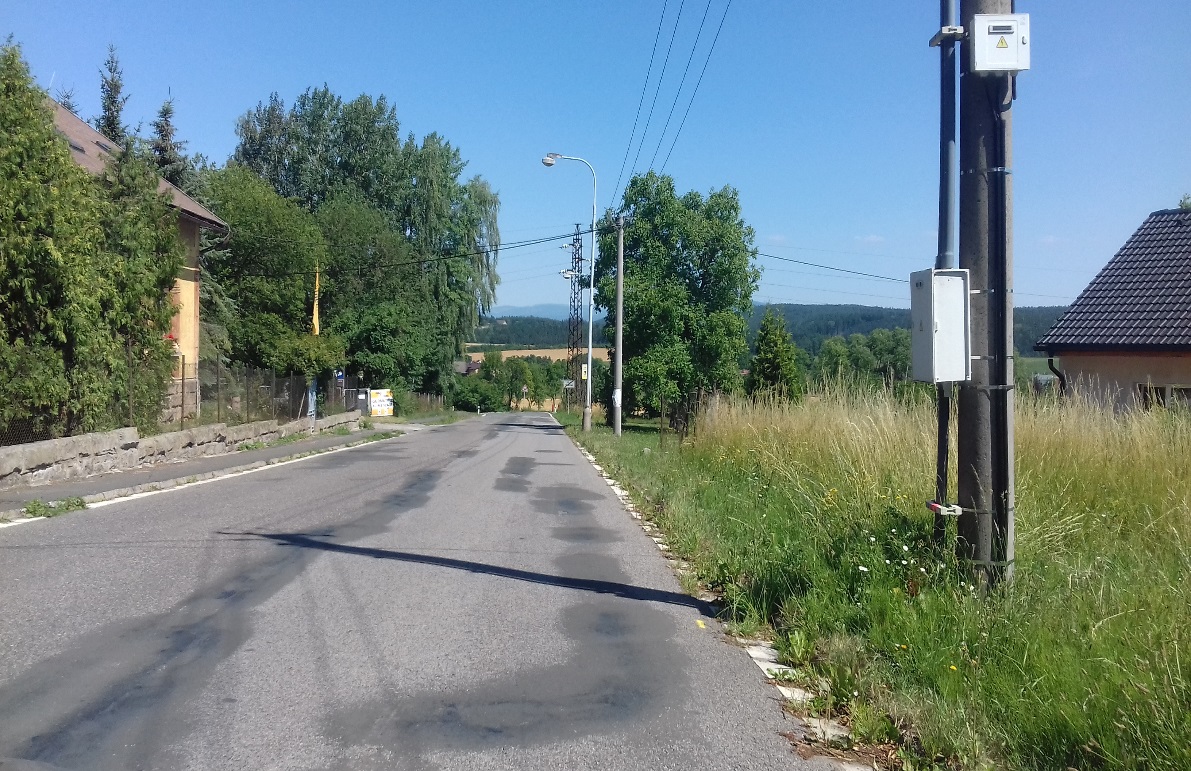 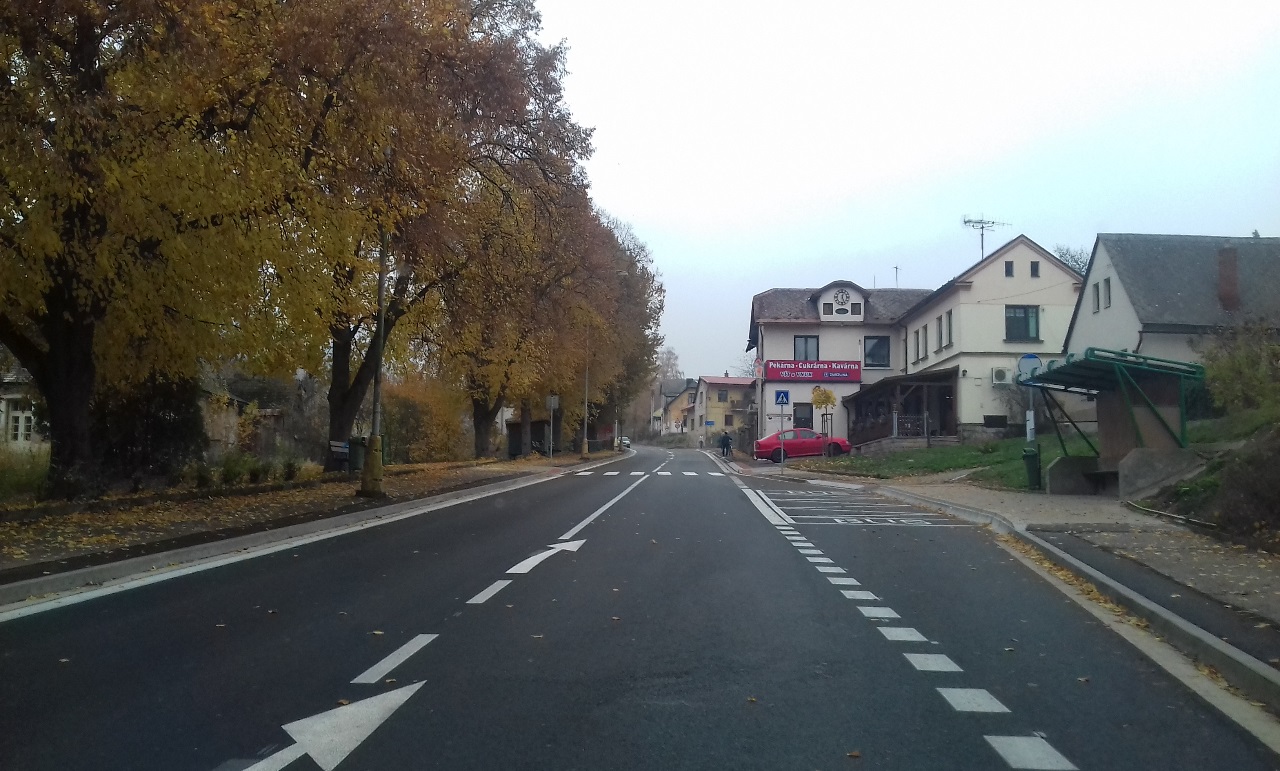 Finanční náklady:	32 628 947,60 Kč
Technický dozor:	Ing. Klára Bednářová
Zhotovitel:	M – SILNICE a.s.
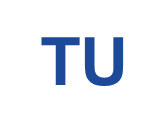 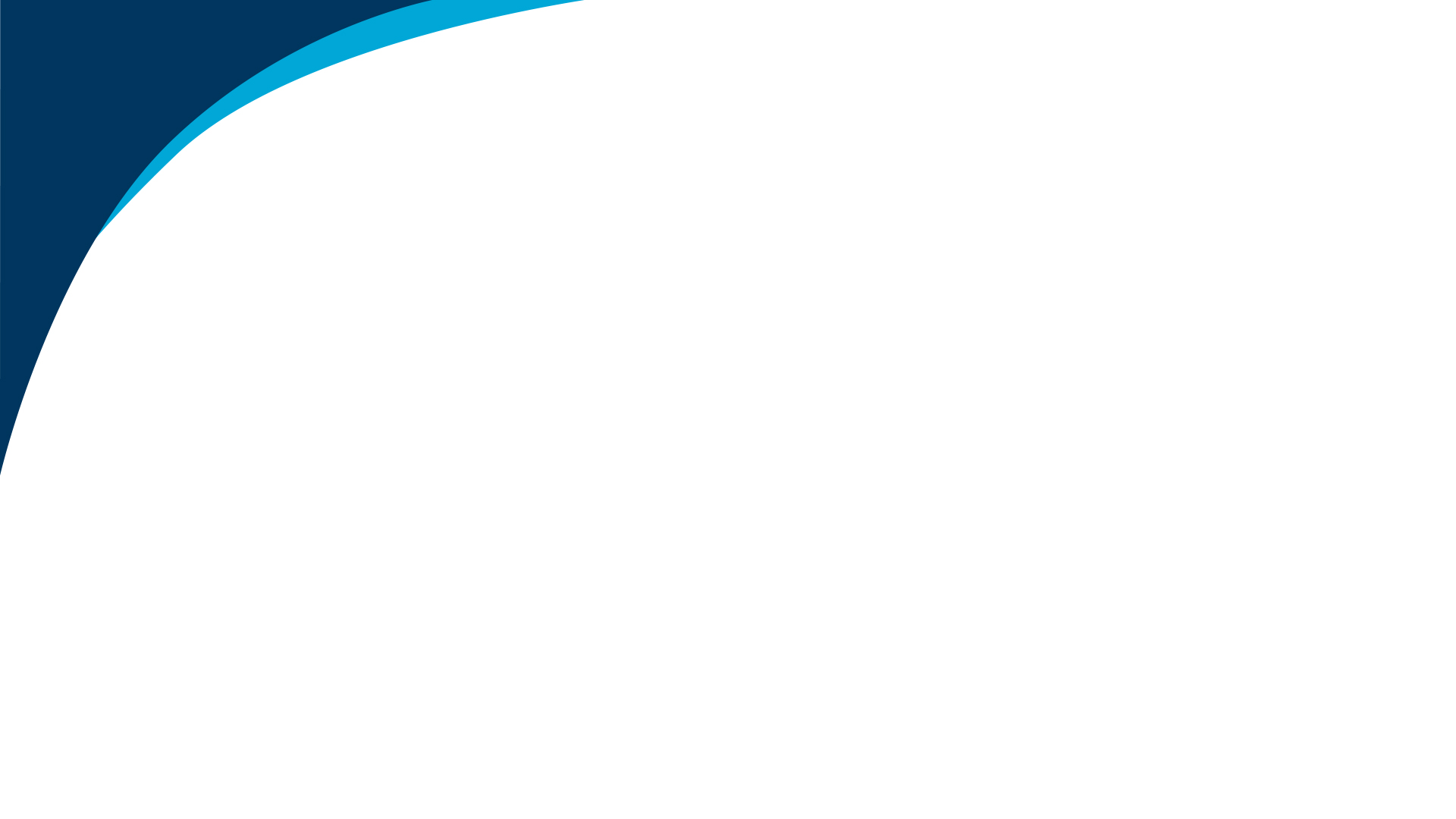 III/3008 Zábřezí - Třebihošť
Financování: Státní fond dopravní infrastruktury
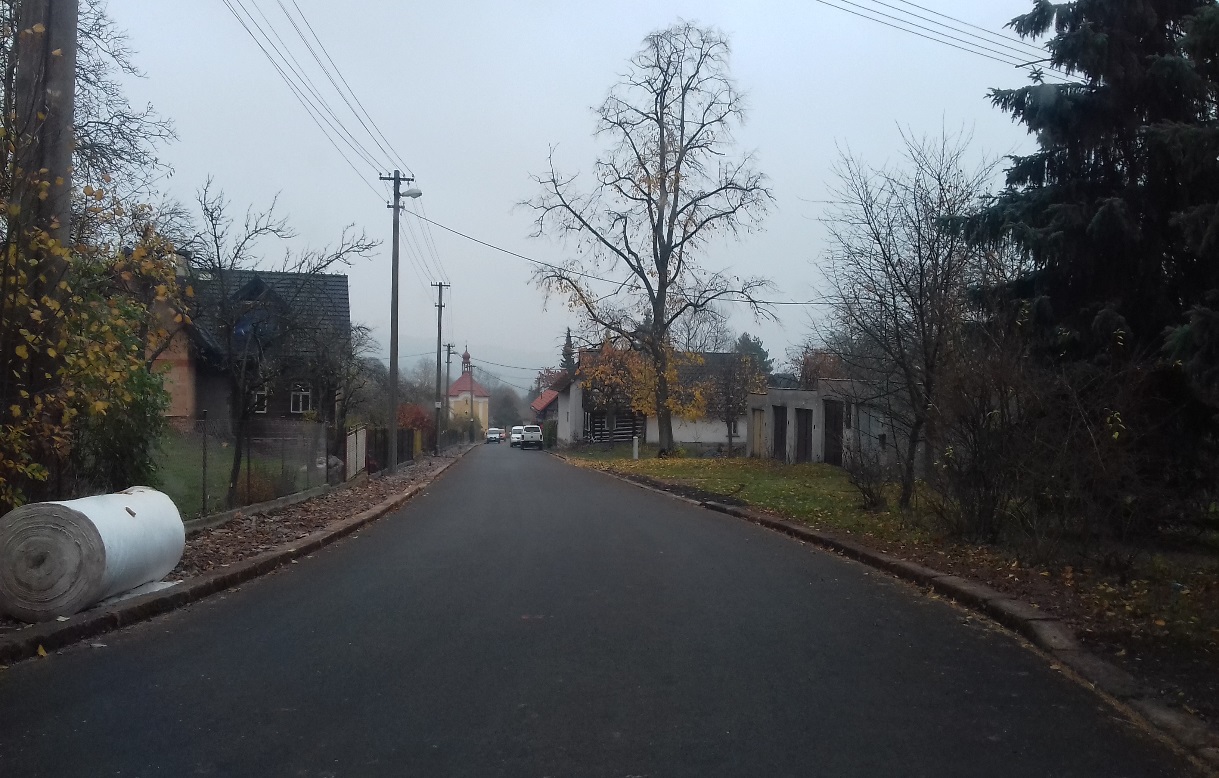 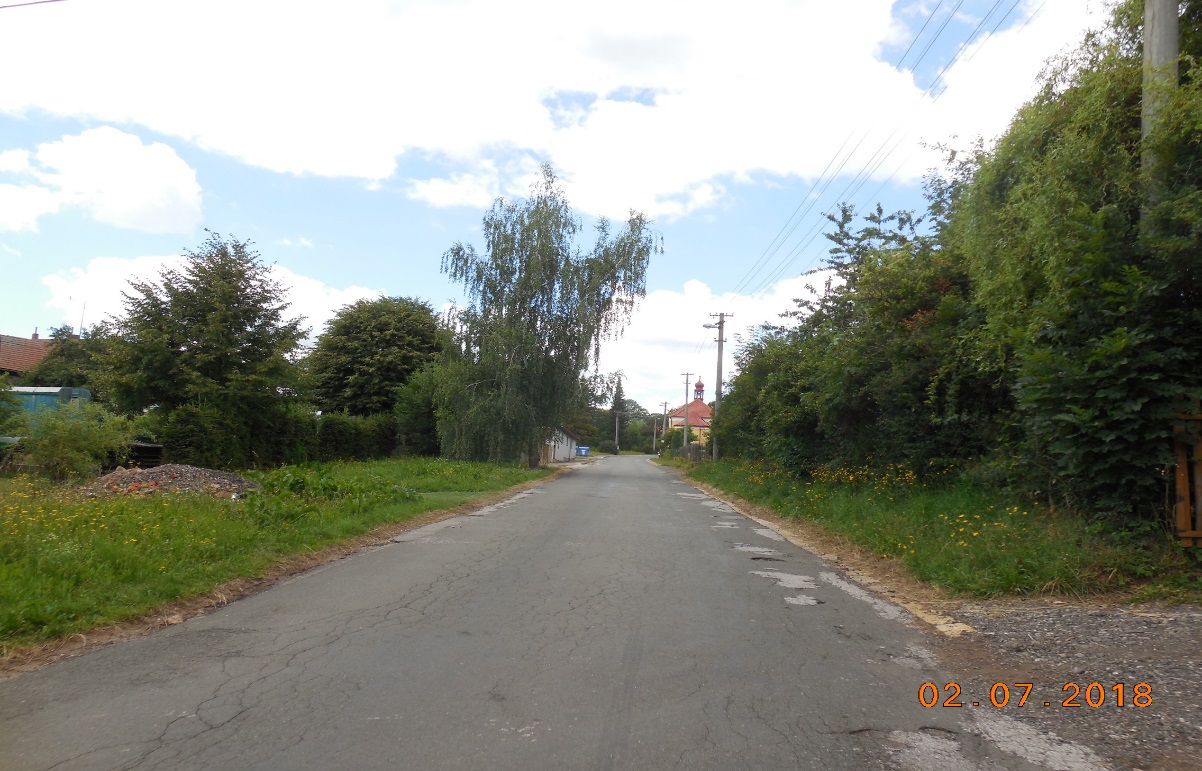 Finanční náklady:	34 776 295,40 Kč
Technický dozor:	Ing. Daniel Jakwerth
Zhotovitel:	COLAS CZ, a.s.
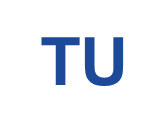 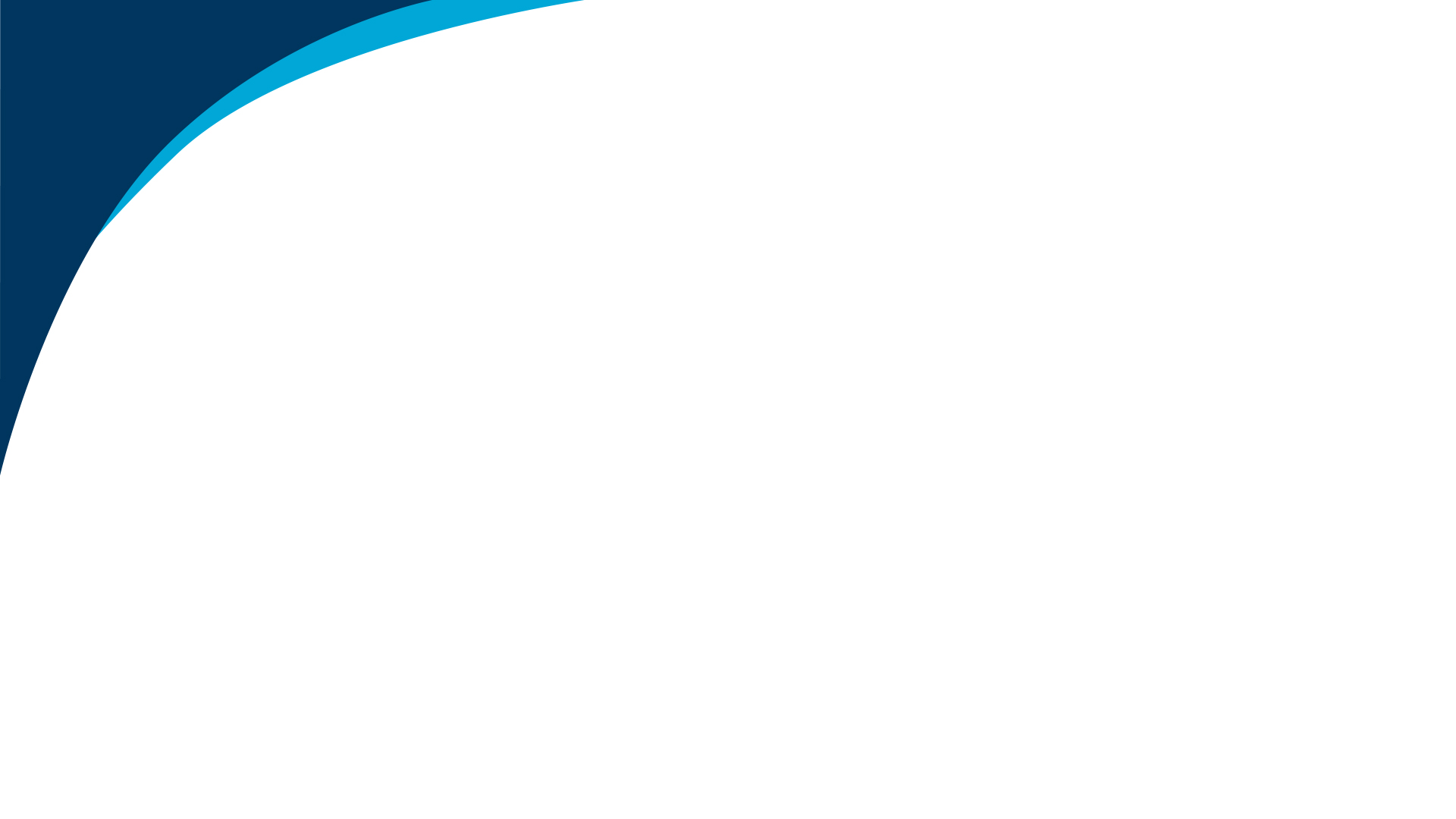 Silnic III. třídy na území Královéhradeckého kraje – souvislá obnova asfaltobetonových krytů vozovek v roce 2018 – II – část III:                                 „III30014, I/37 Kohoutov – Kladruby“
Financování: Státní fond dopravní infrastruktury
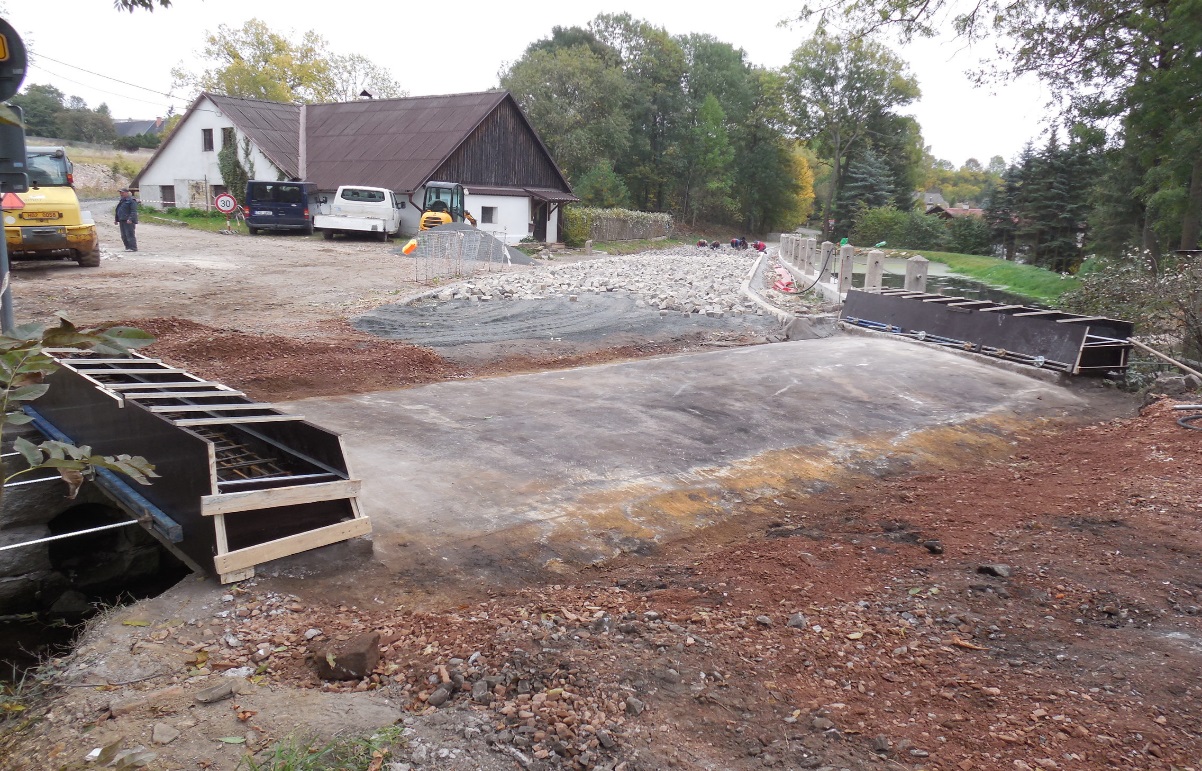 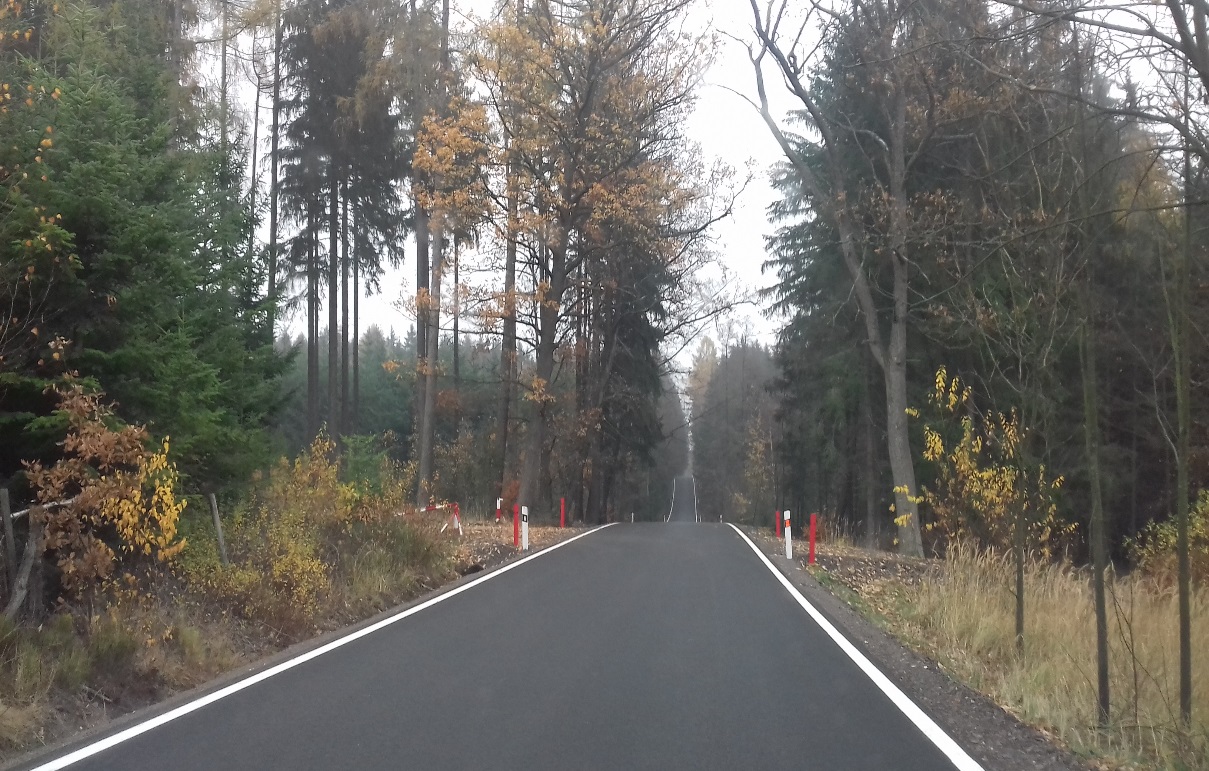 Finanční náklady:	36 738 752,36 Kč
Technický dozor:	Ing. Pavel Vokřál
Zhotovitel:	EUROVIA CS, a.s.
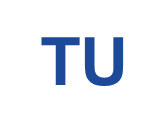 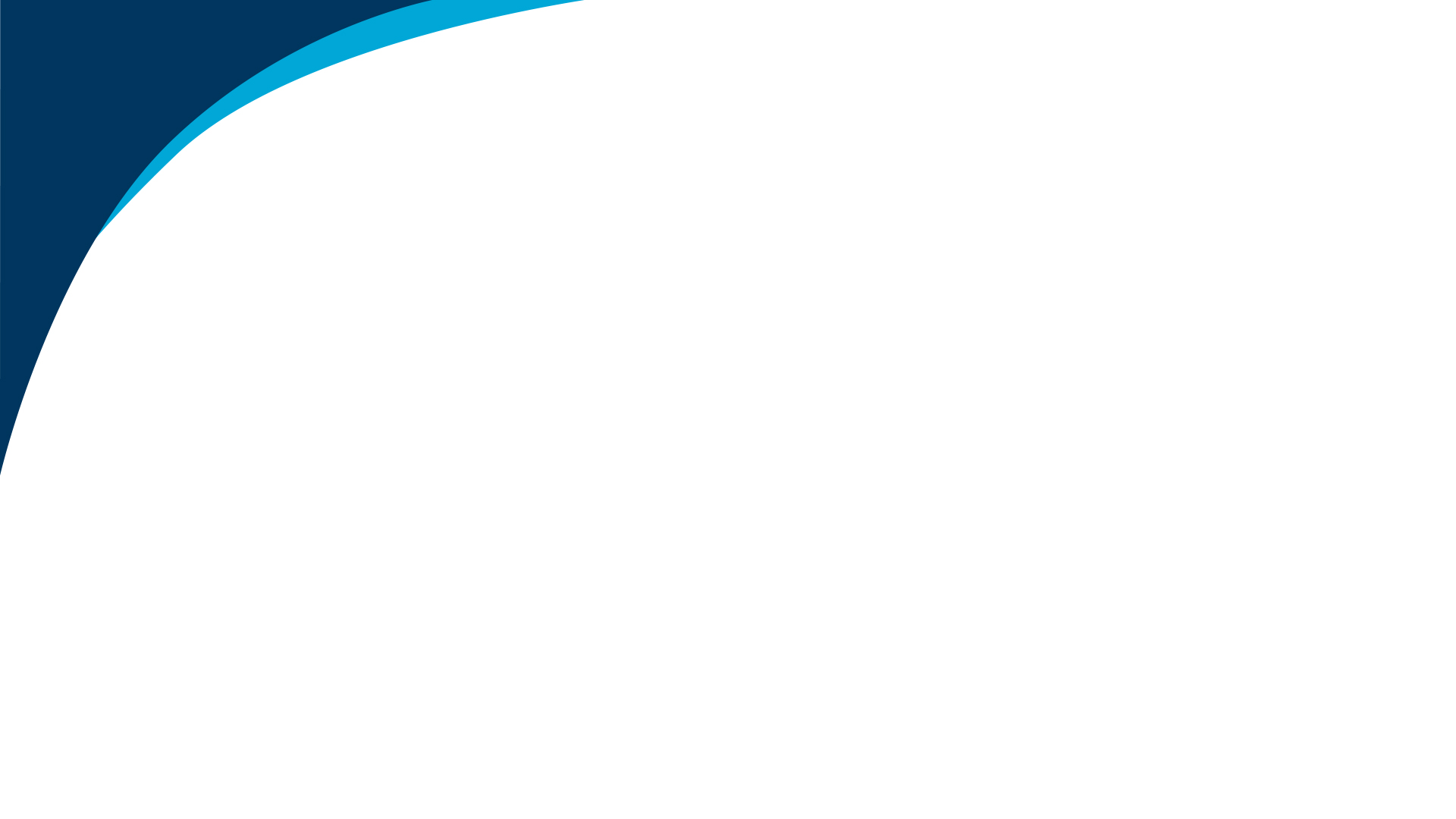 II/295 Špindlerův Mlýn – skalní svah U garáží
Financování: Operační program životního prostředí
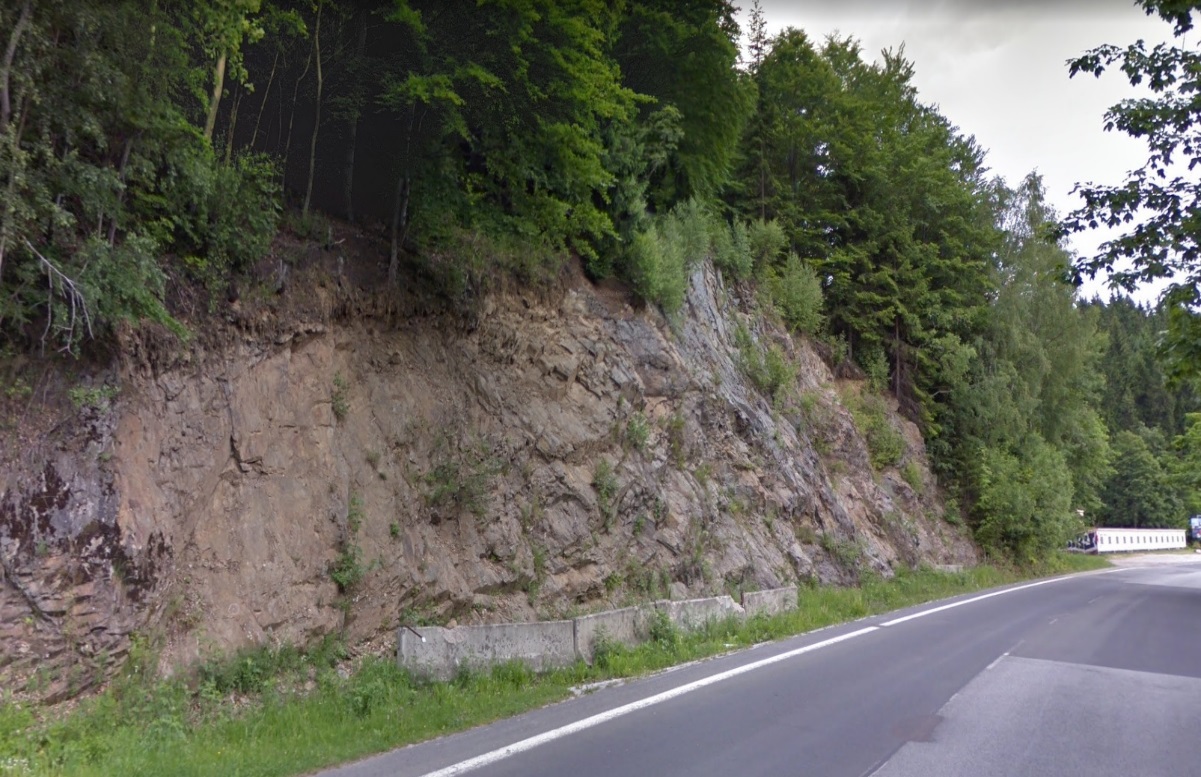 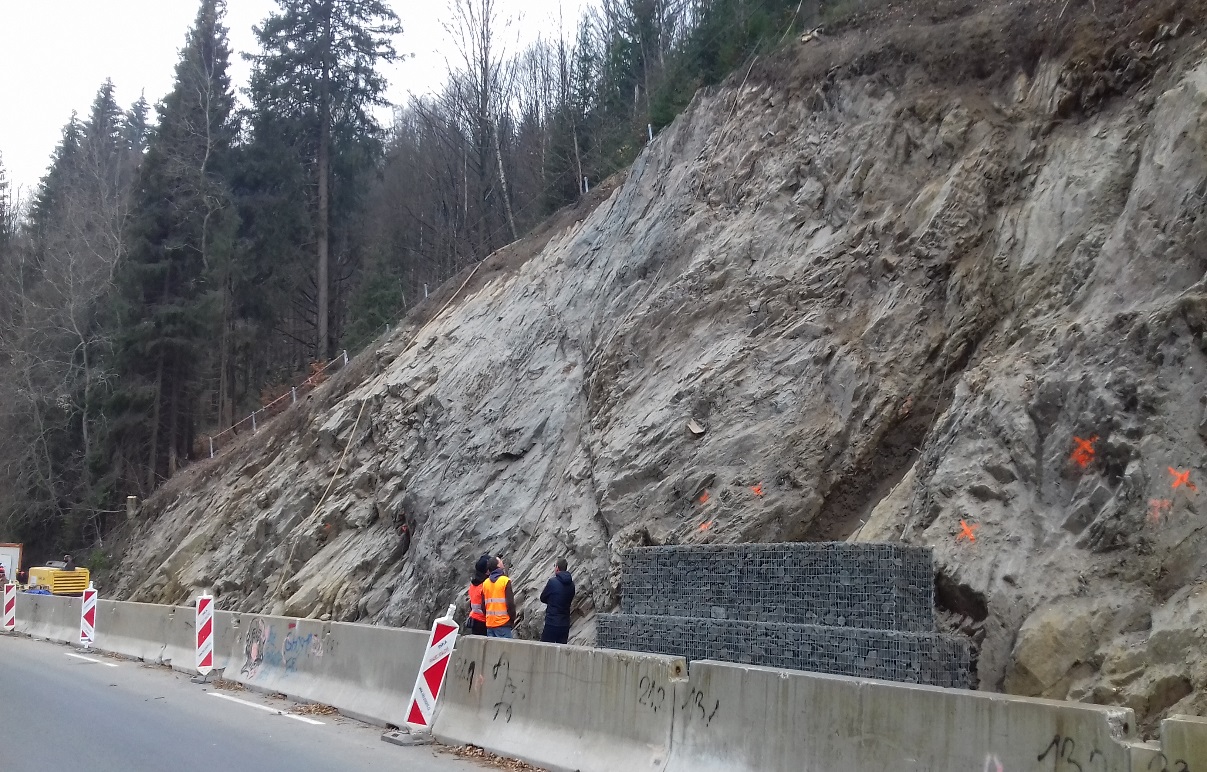 Finanční náklady:	5 533 740,16 Kč
Technický dozor:	Ing. Klára Bednářová
Zhotovitel:	VERTICO, s.r.o.
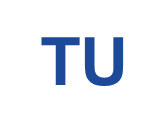